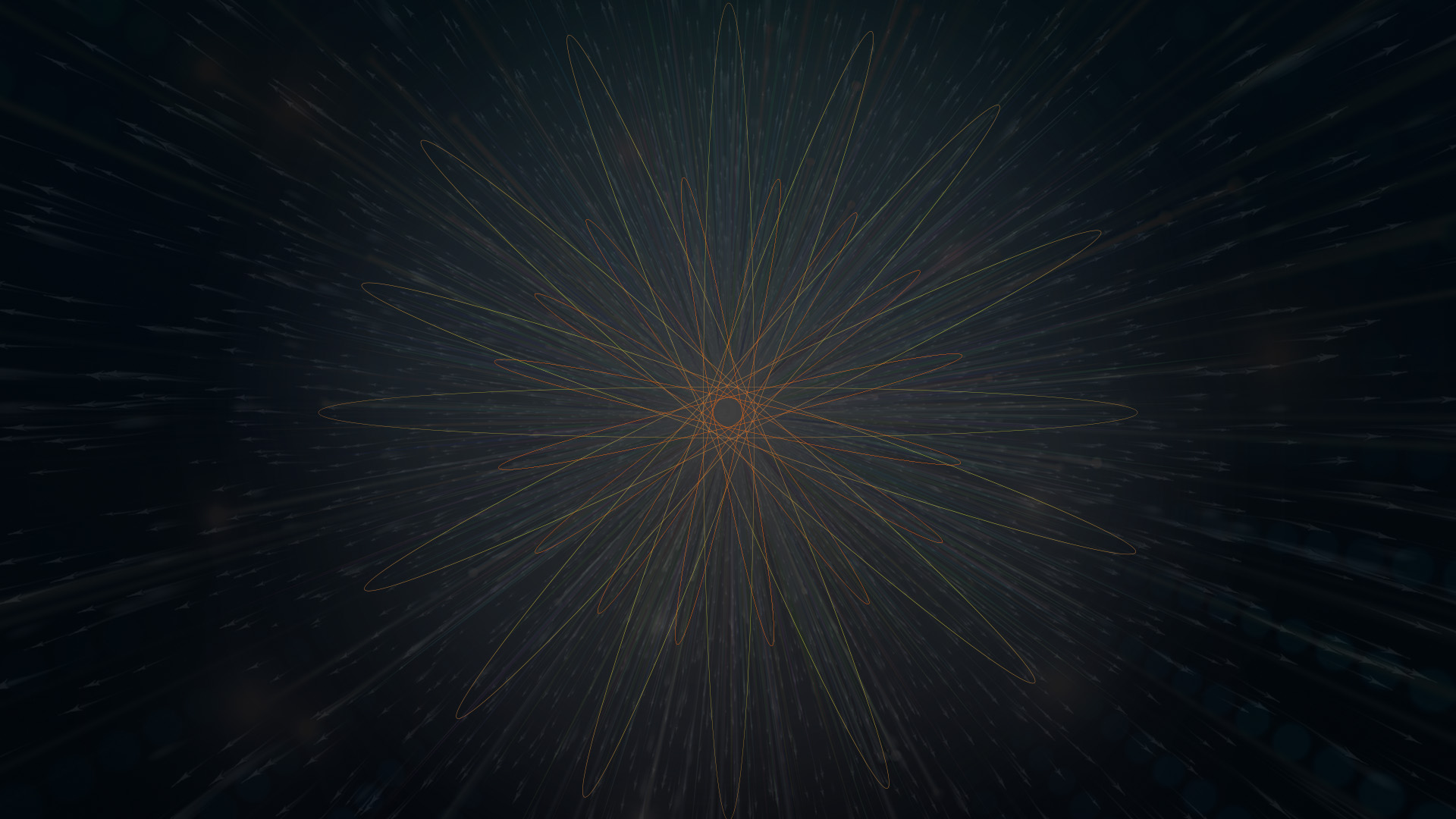 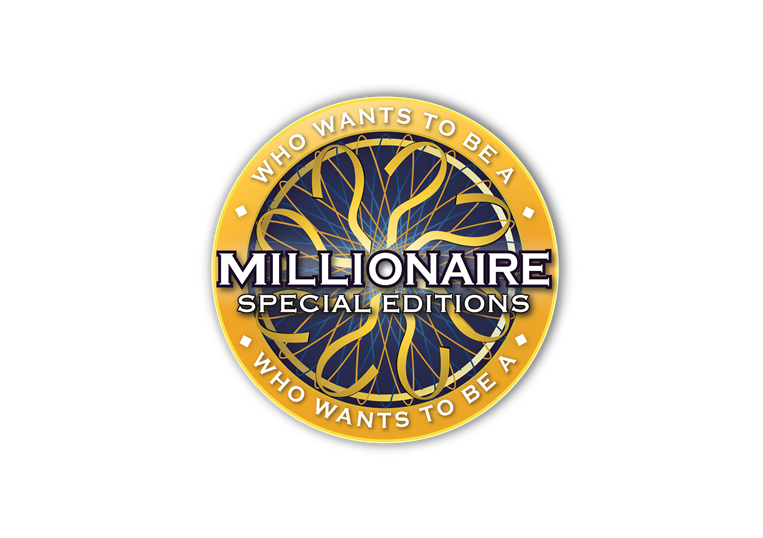 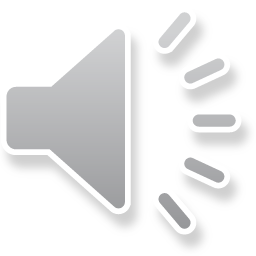 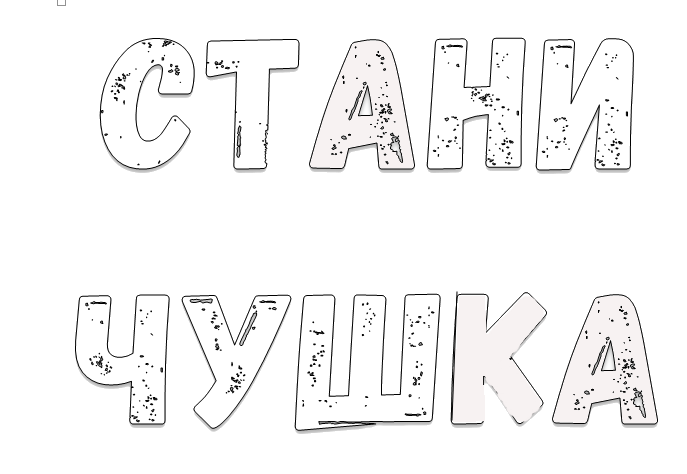 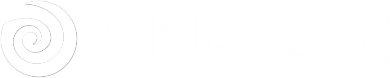 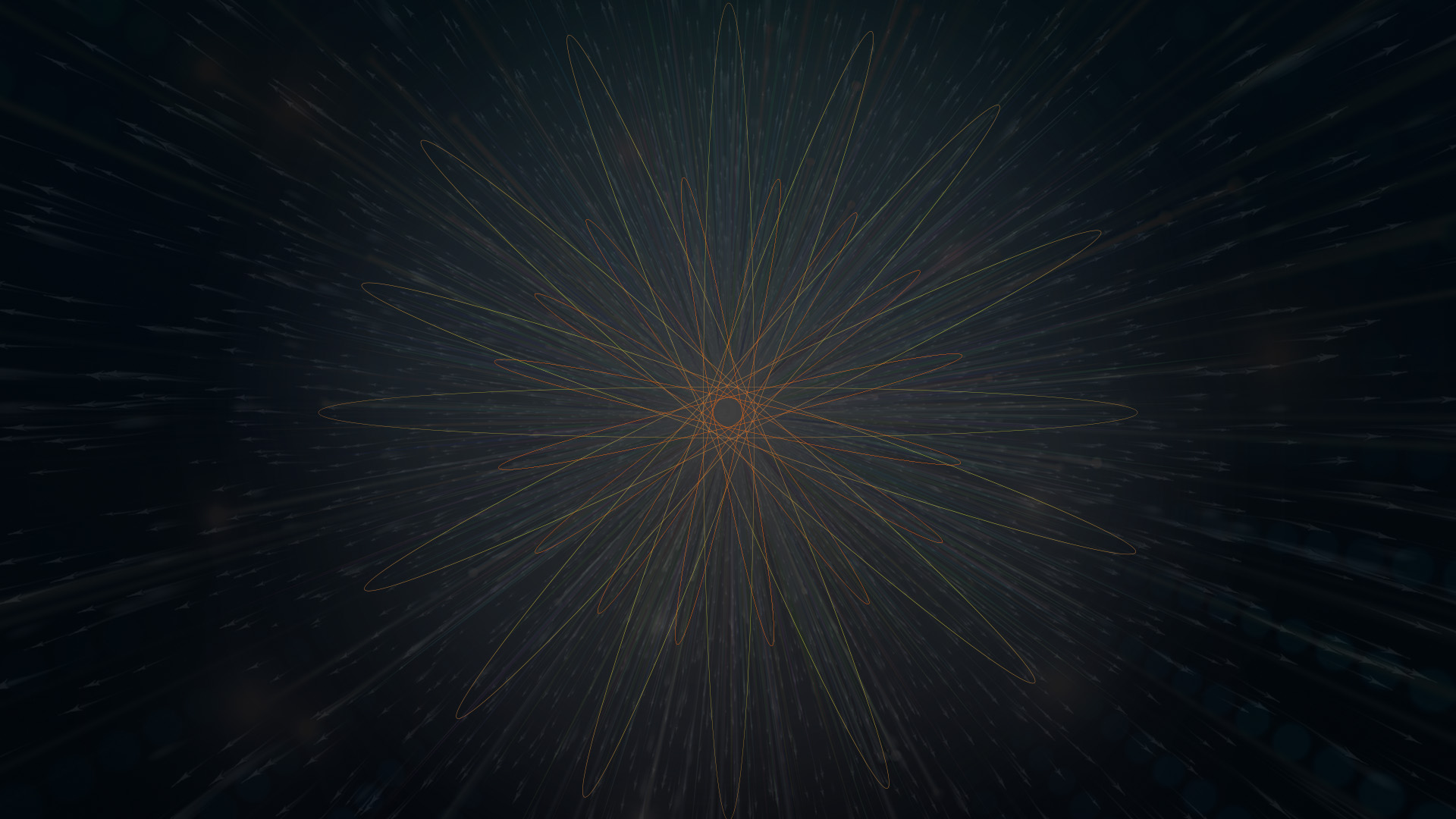 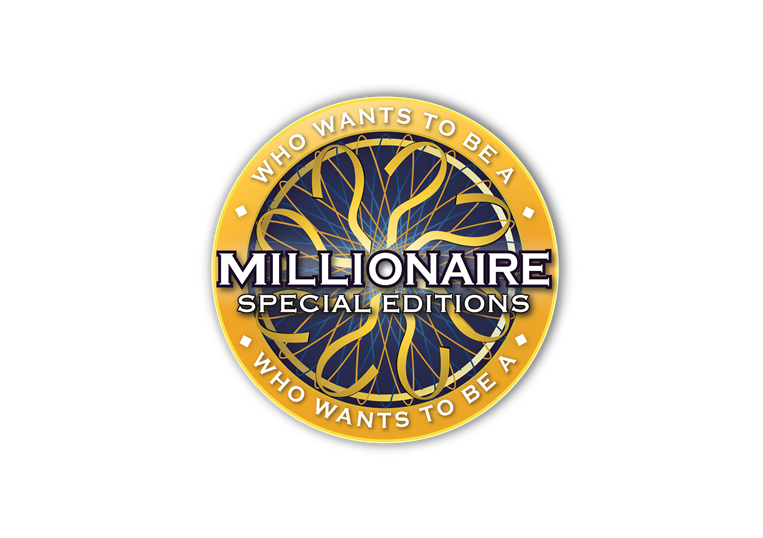 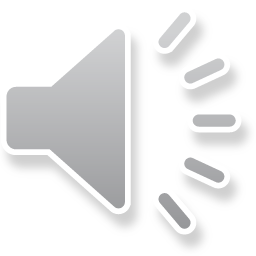 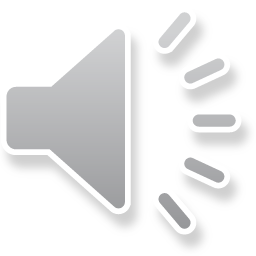 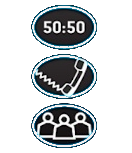 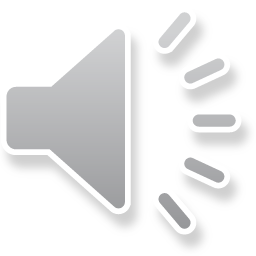 $ 500
При охлаждане водната пара:
изкипява
замръзва
се втечнява
се изпарява
D:
C:
A:
B:
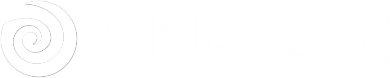 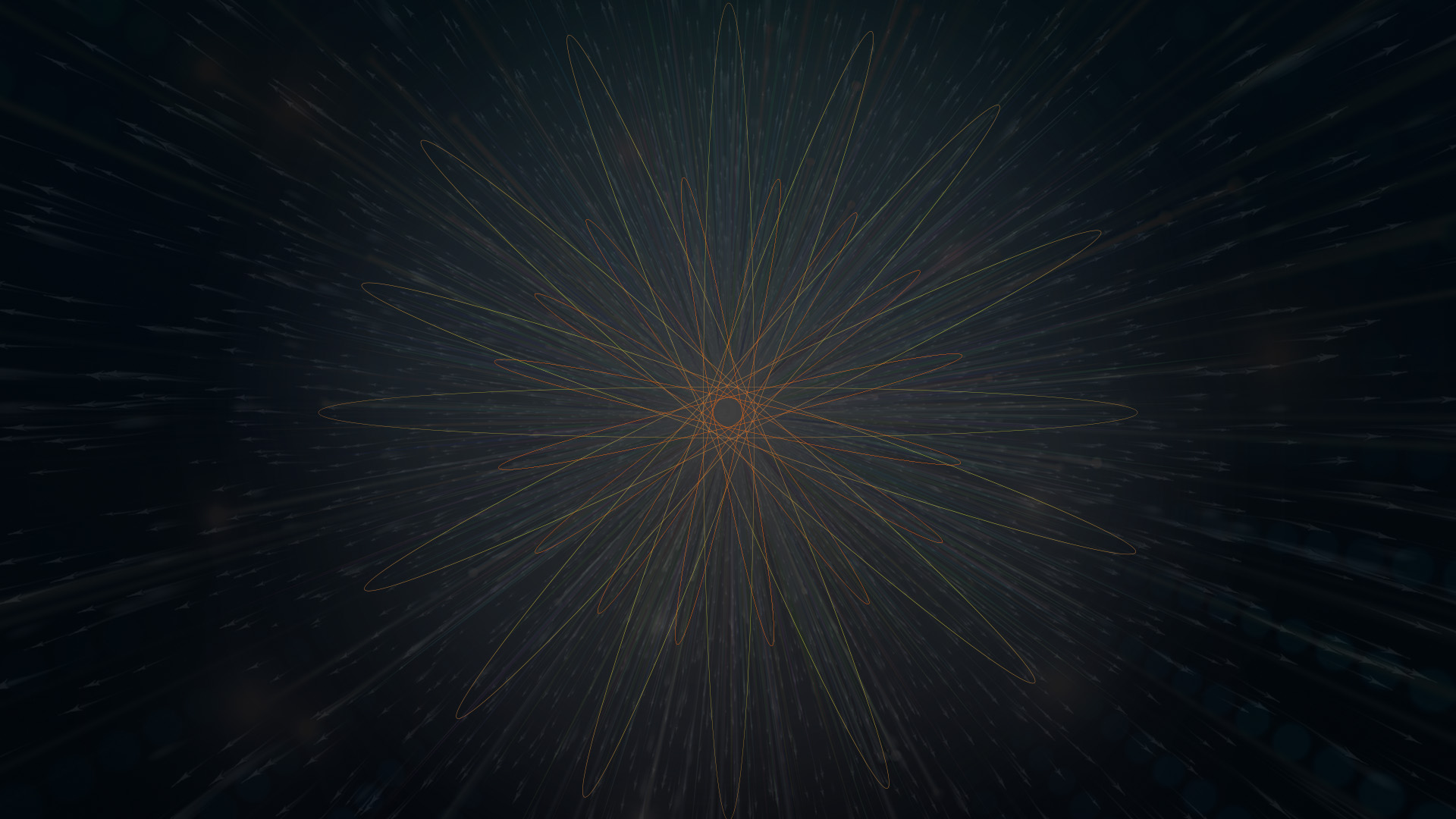 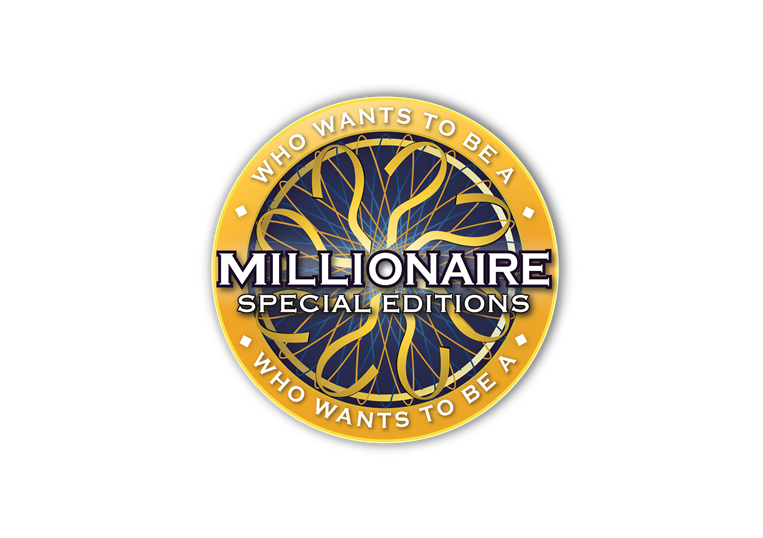 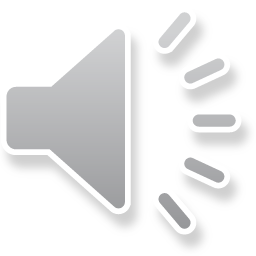 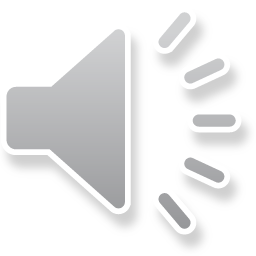 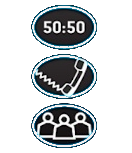 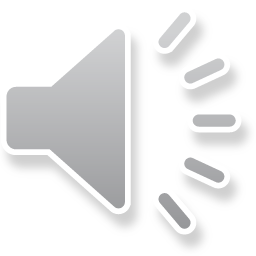 $ 500
При охлаждане водната пара:
замръзва
се втечнява
C:
A:
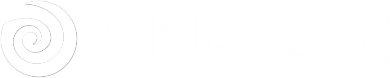 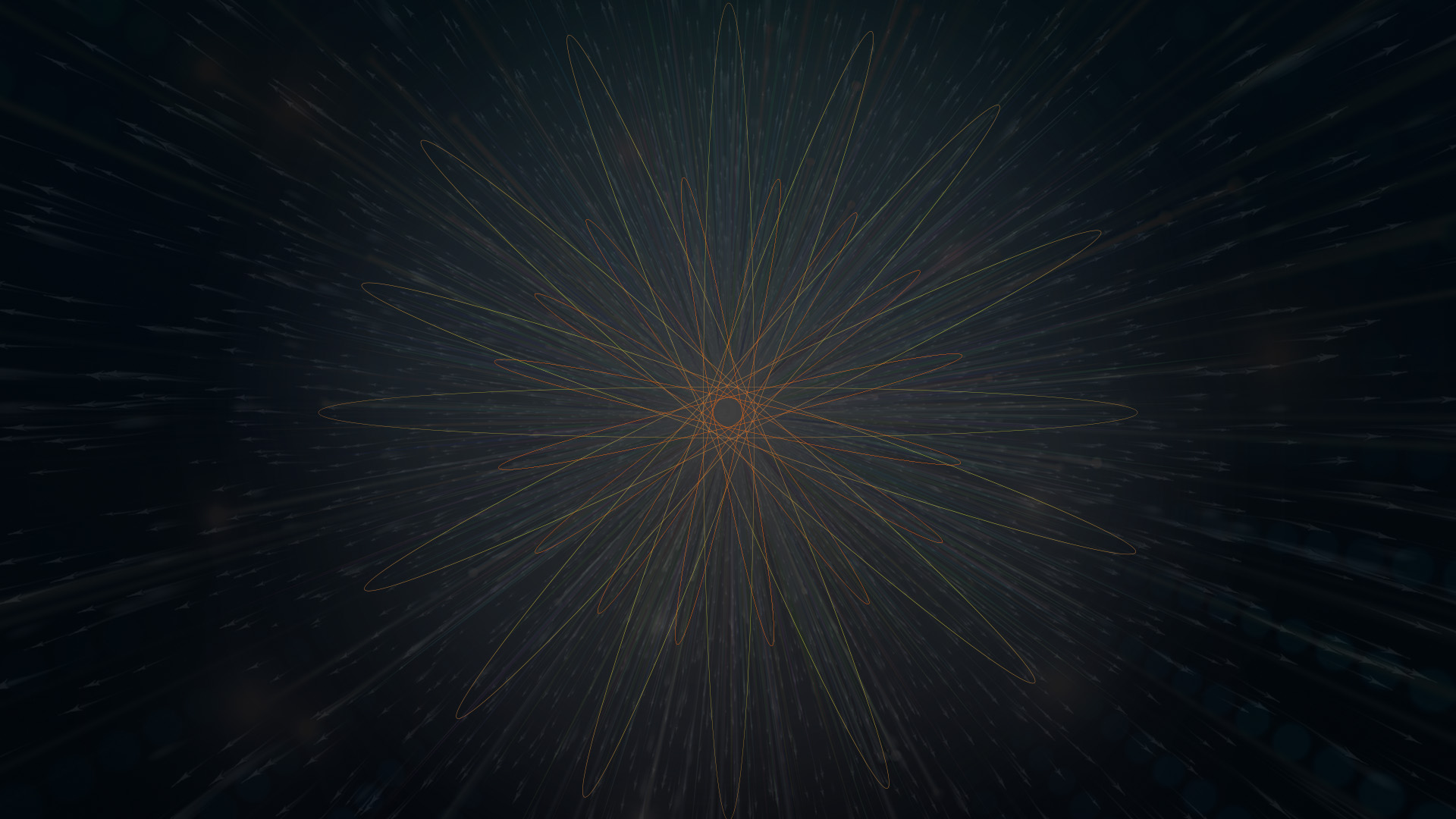 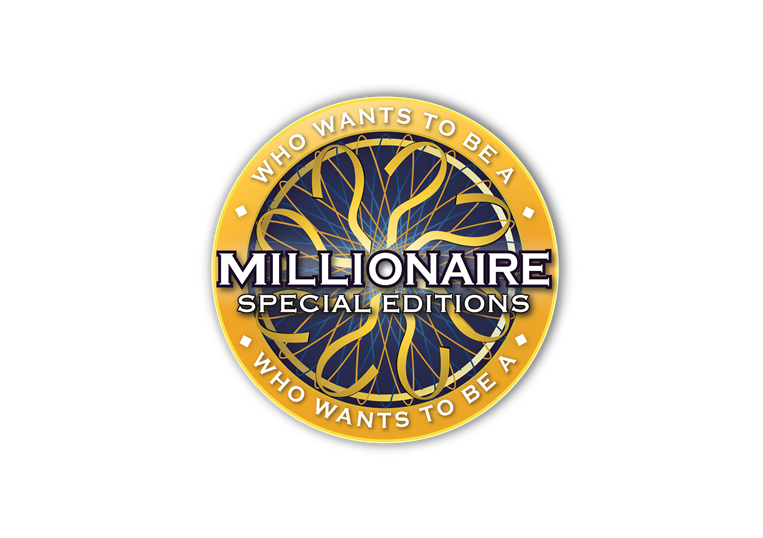 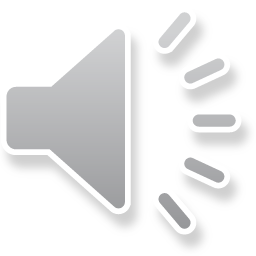 $ 500
При охлаждане водната пара:
изкипява
замръзва
се изпарява
се втечнява
D:
C:
B:
A:
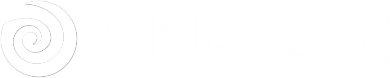 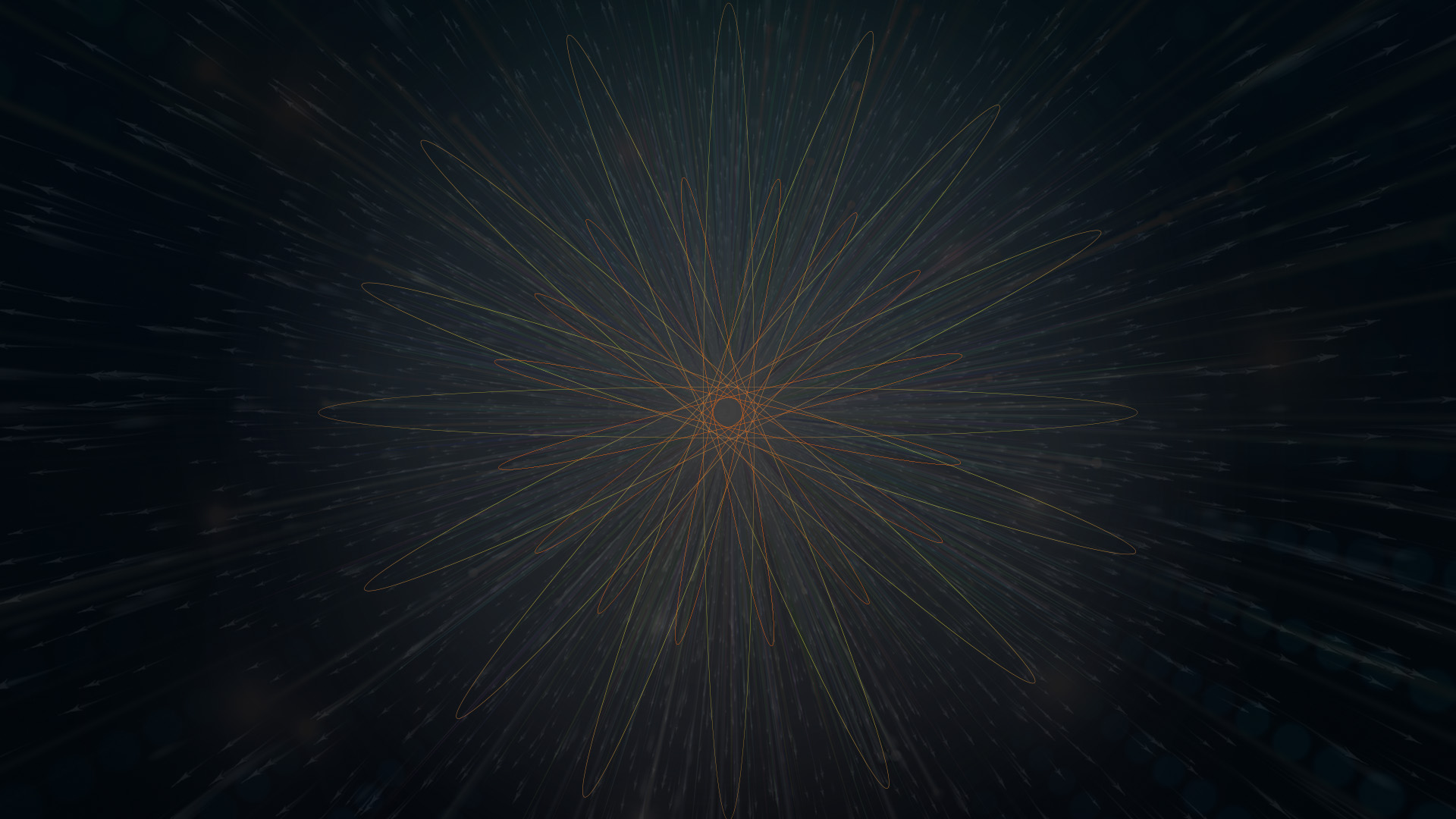 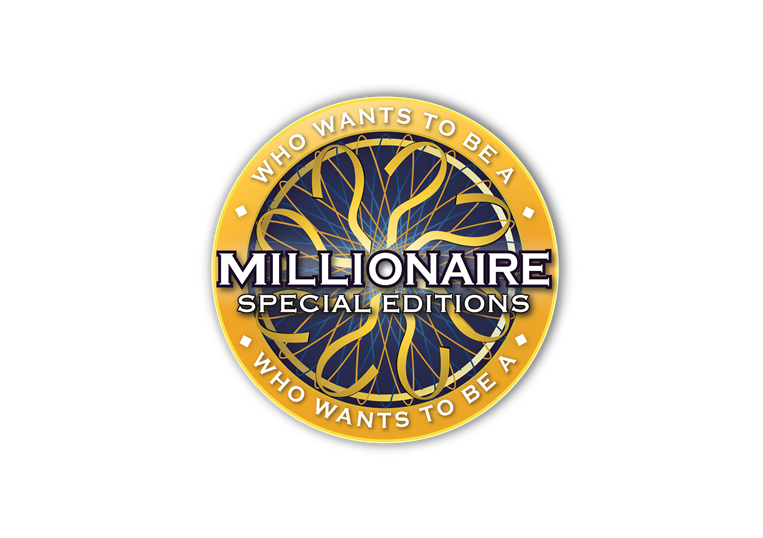 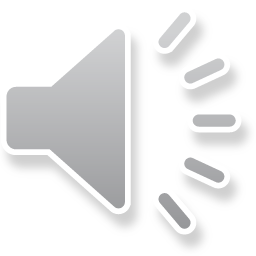 $ 500
При охлаждане водната пара:
изкипява
замръзва
се изпарява
се втечнява
D:
C:
B:
A:
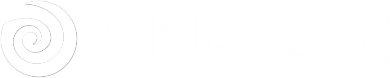 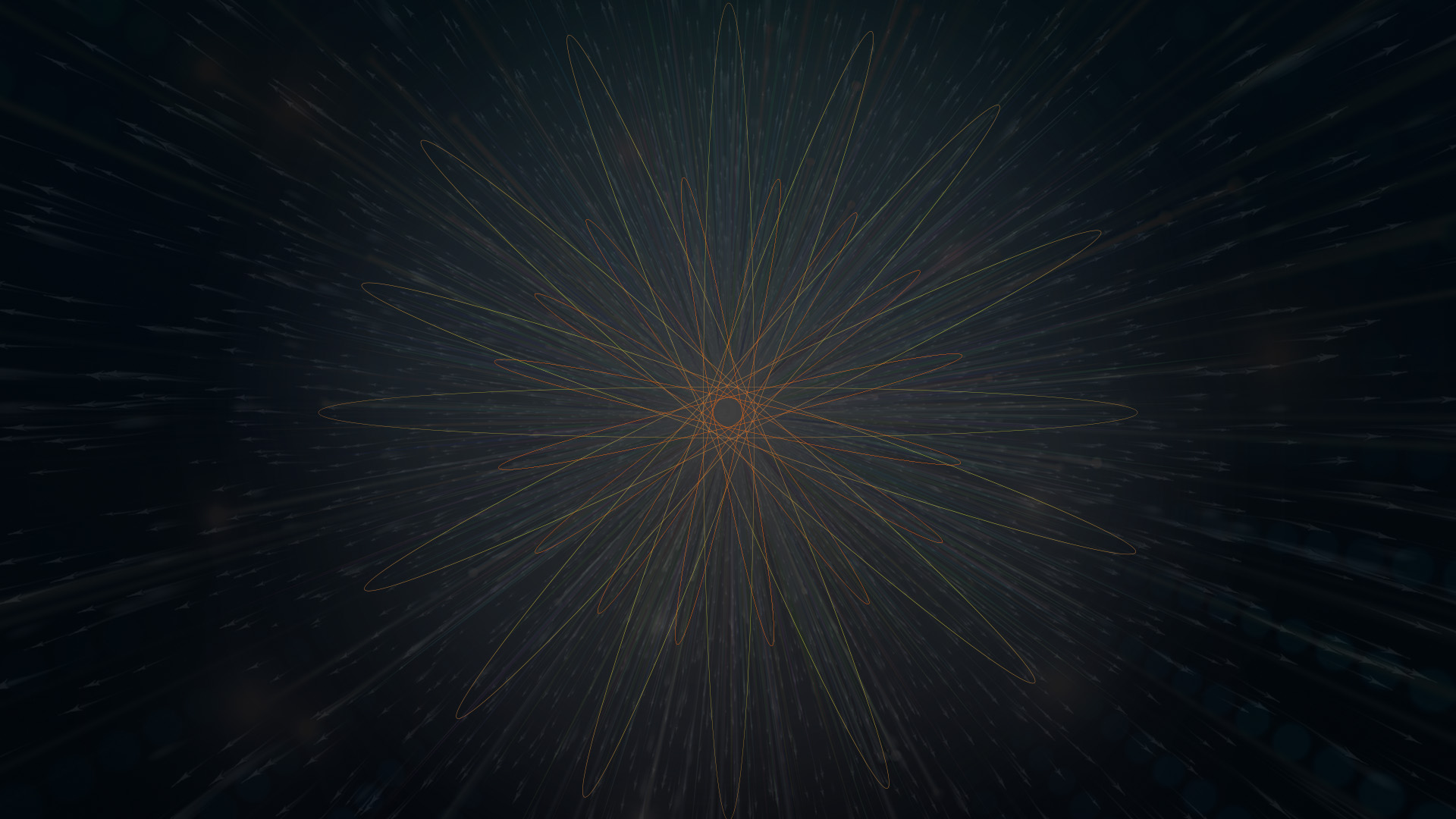 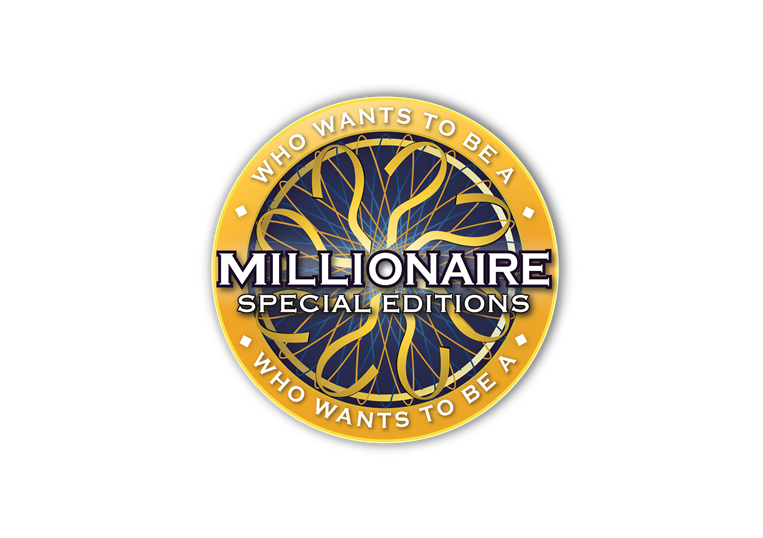 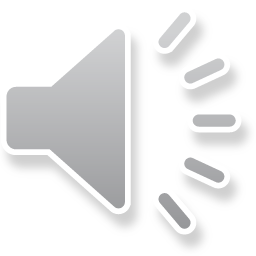 $ 500
При охлаждане водната пара:
изкипява
замръзва
се изпарява
се втечнява
D:
C:
B:
A:
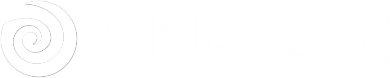 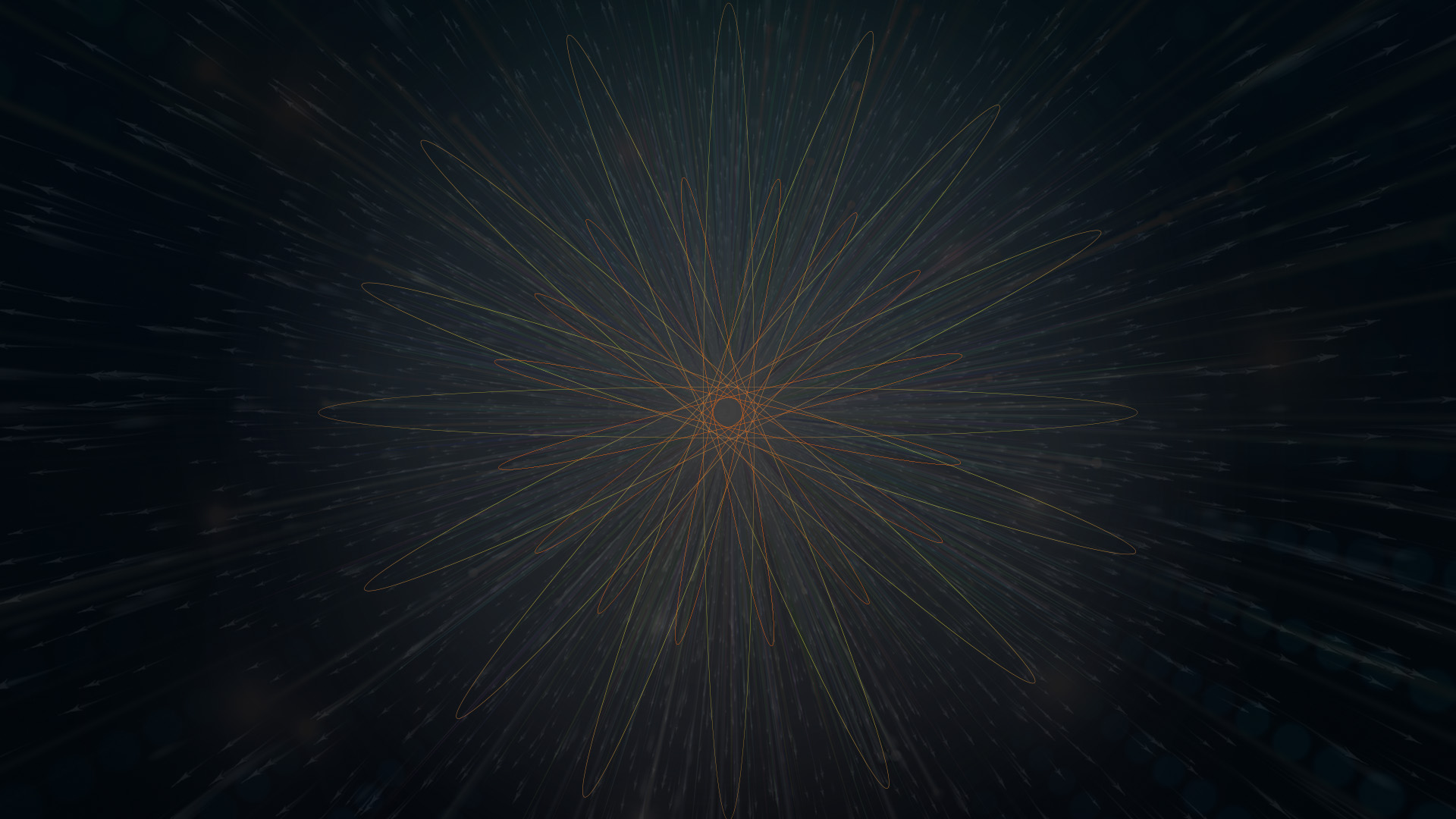 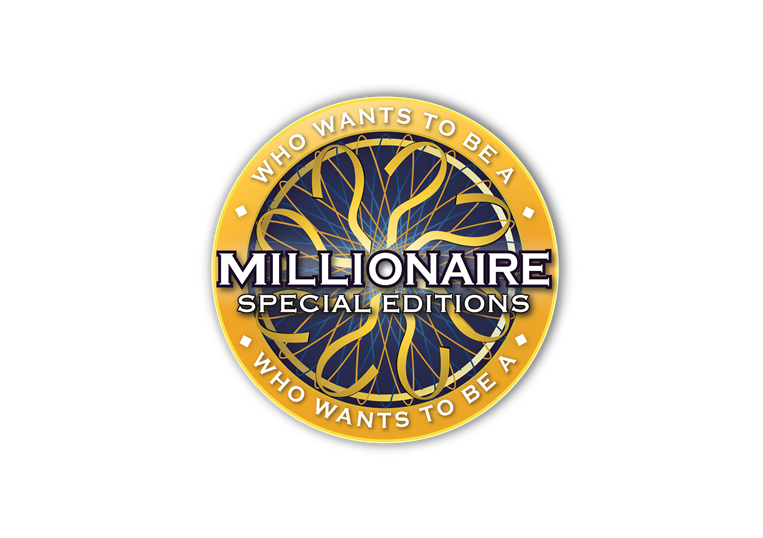 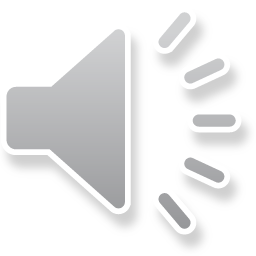 $ 500
При охлаждане водната пара:
изкипява
замръзва
се изпарява
се втечнява
D:
C:
B:
A:
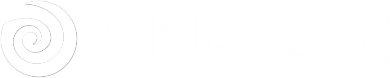 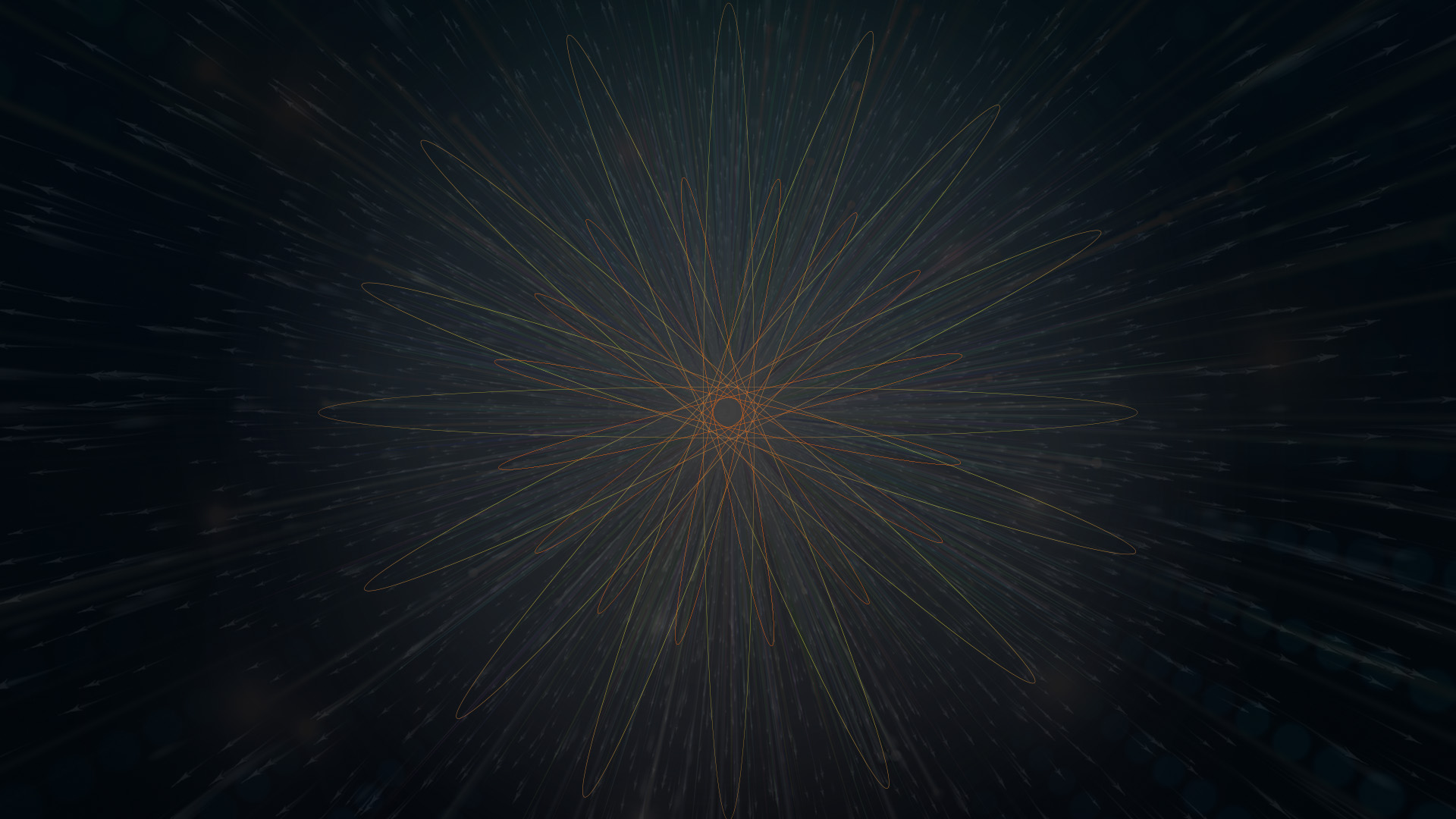 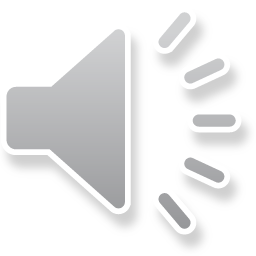 14
13
12
11
10
9
8
7
6
5
4
3
2
1
$ 1 MILLION
$ 500,000
$ 250,000
$ 100,000
$ 50,000
$ 30,000
$ 20,000
$ 10,000
$ 7,000
$ 5,000
$ 3,000
$ 2,000
$ 1,000
$ 500
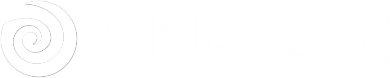 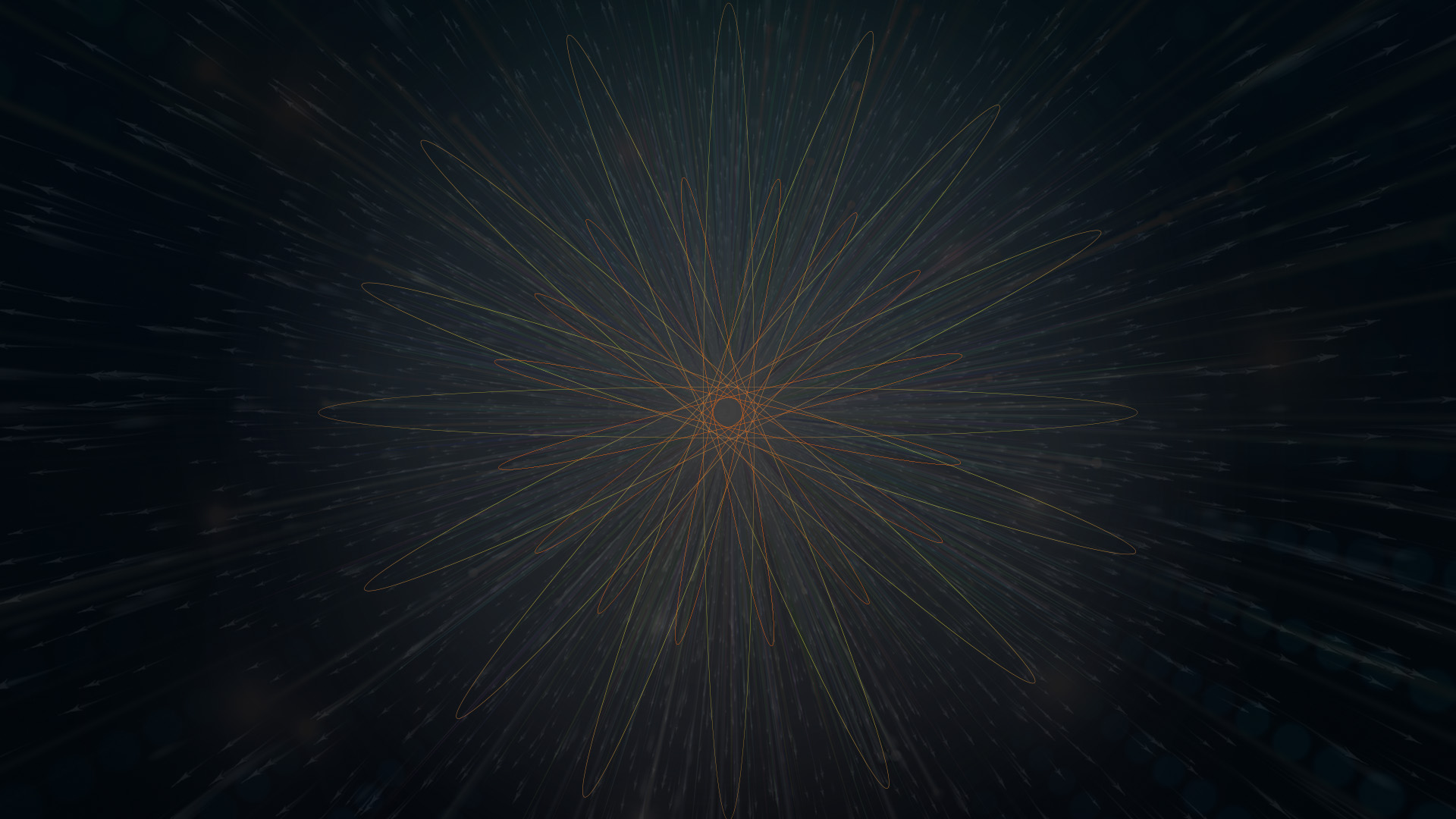 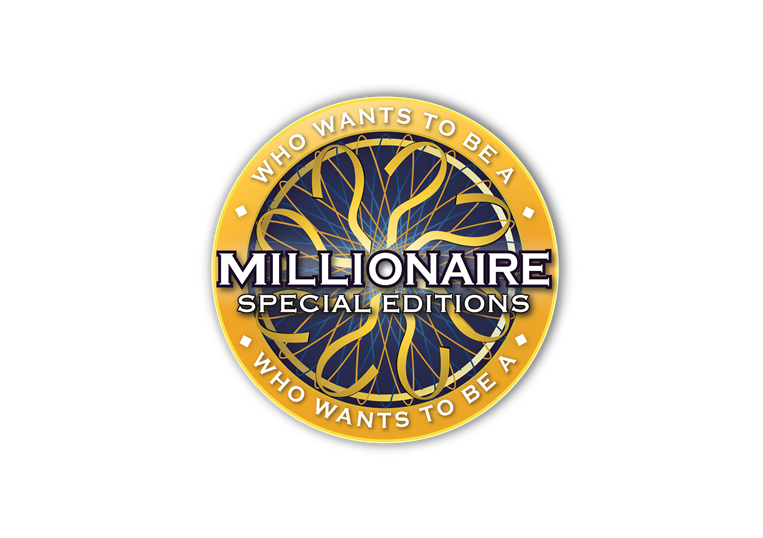 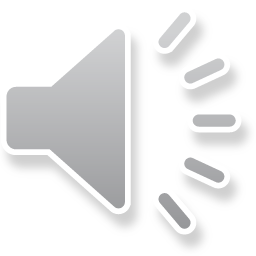 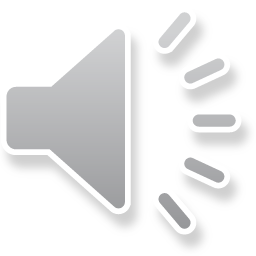 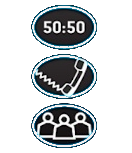 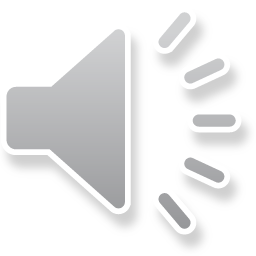 $ 1000
Кое вещество е добър проводник на електричество?
Гума
Дърво
Стъкло
Метал
D:
C:
A:
B:
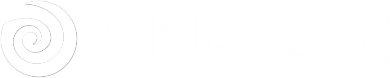 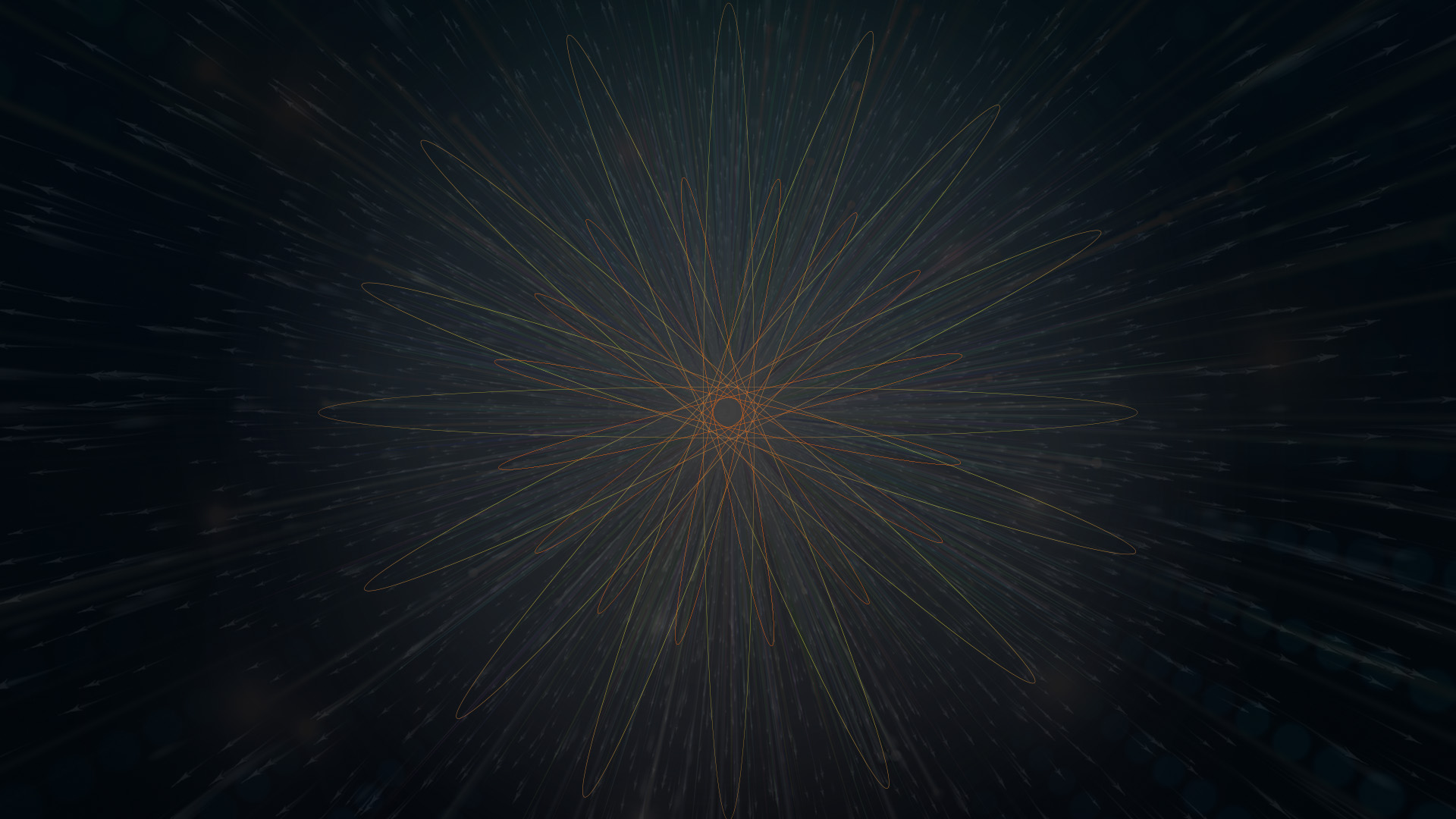 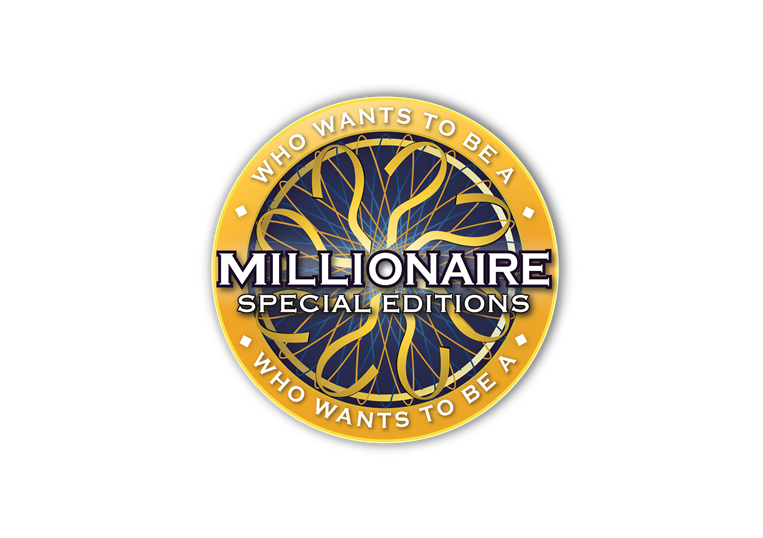 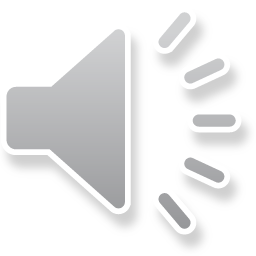 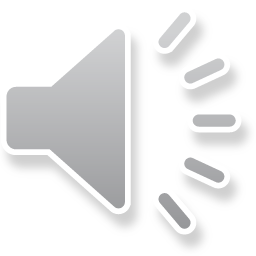 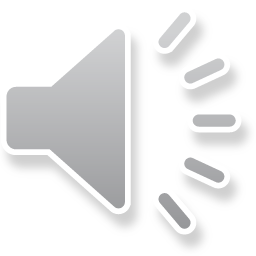 $ 1000
Кое вещество е добър проводник на електричество?
Дърво
Метал
C:
B:
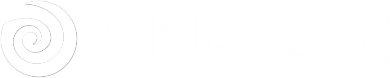 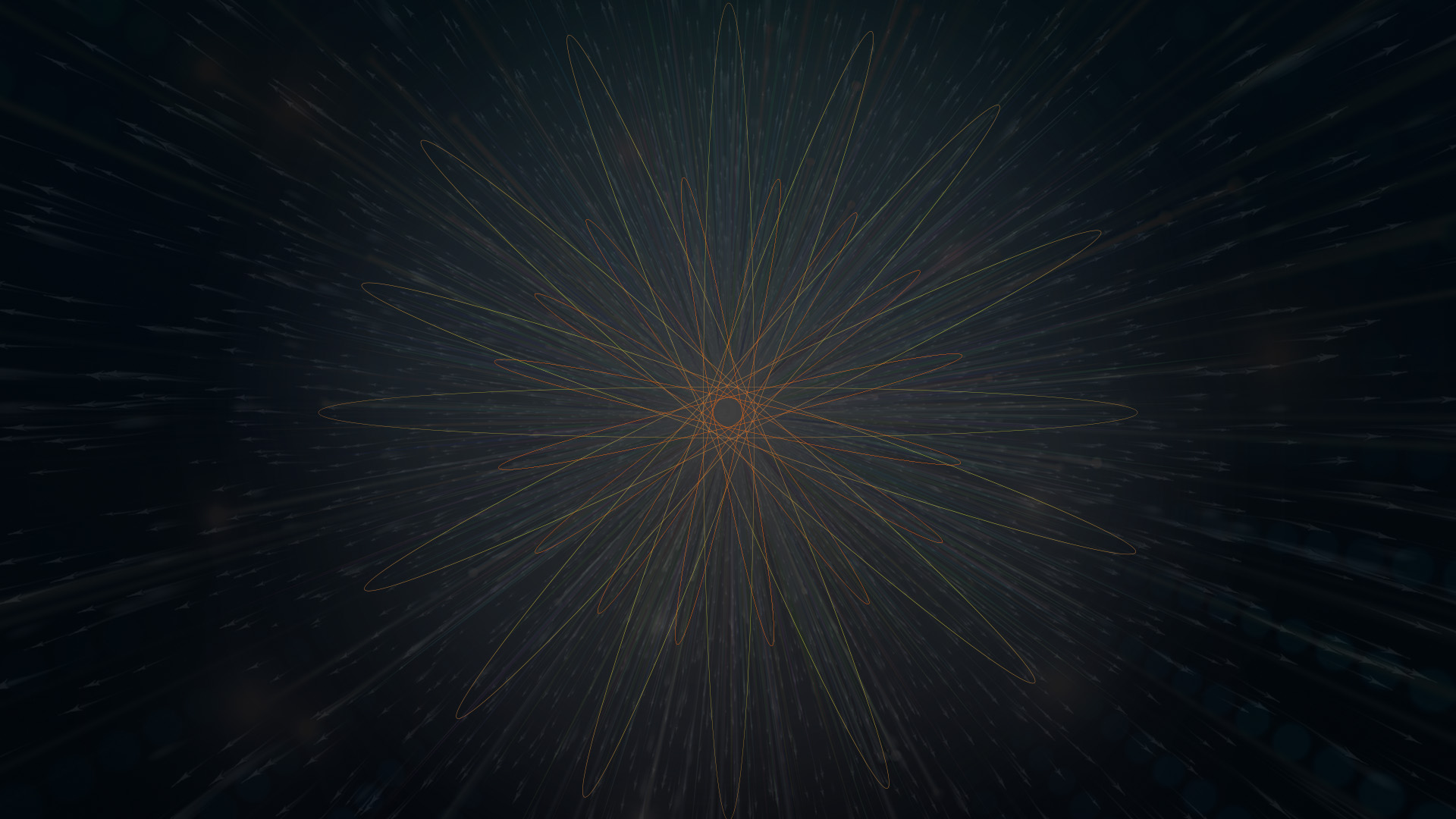 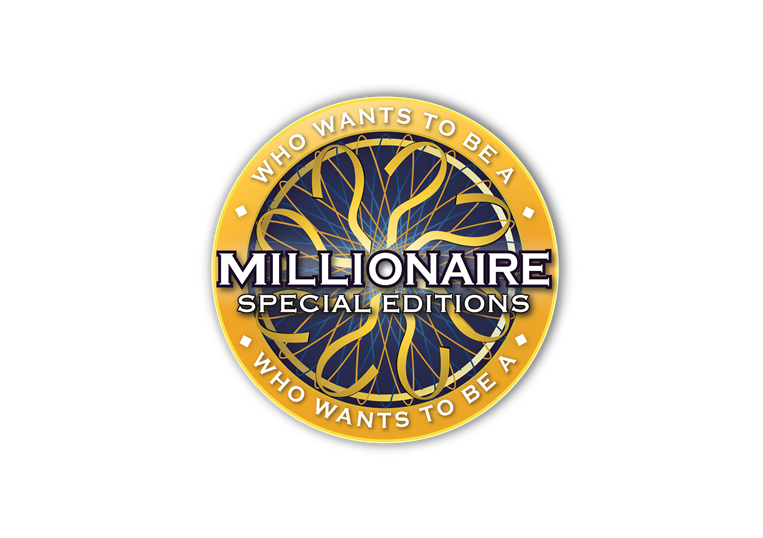 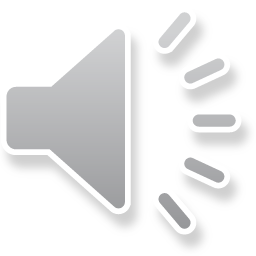 $ 1000
Кое вещество е добър проводник на електричество?
Гума
Дърво
Стъкло
Метал
D:
C:
A:
B:
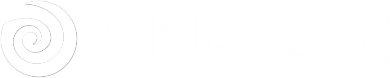 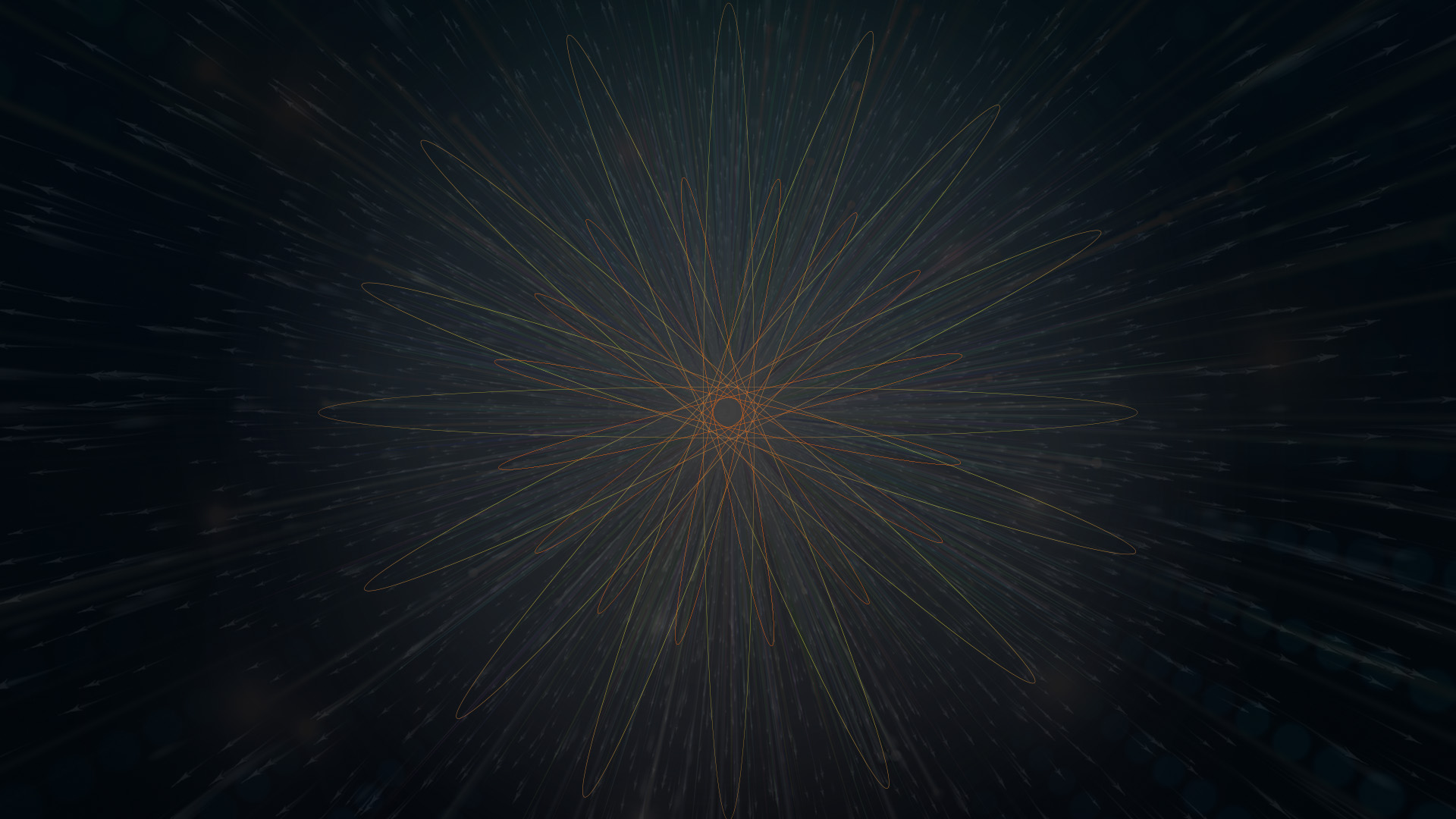 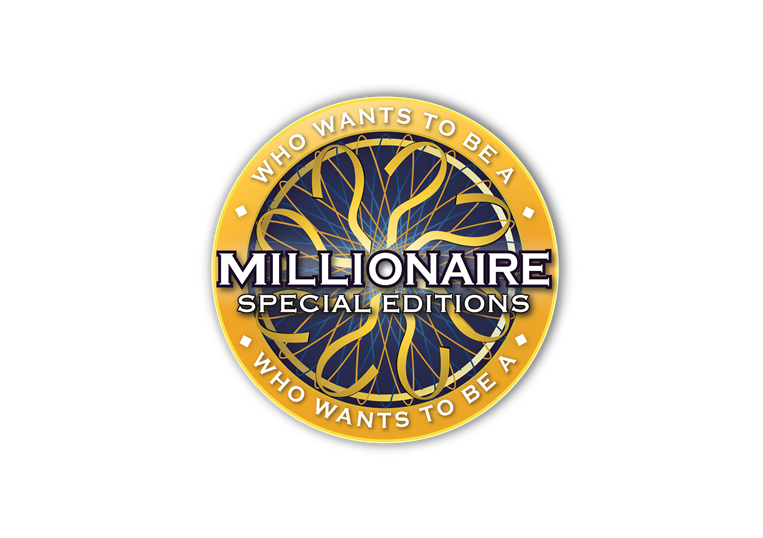 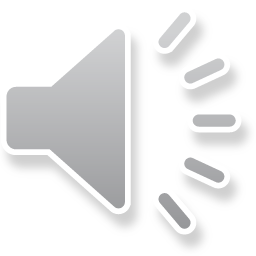 $ 1000
Кое вещество е добър проводник на електричество?
Гума
Дърво
Стъкло
Метал
D:
C:
A:
B:
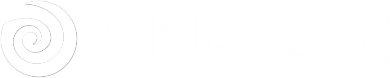 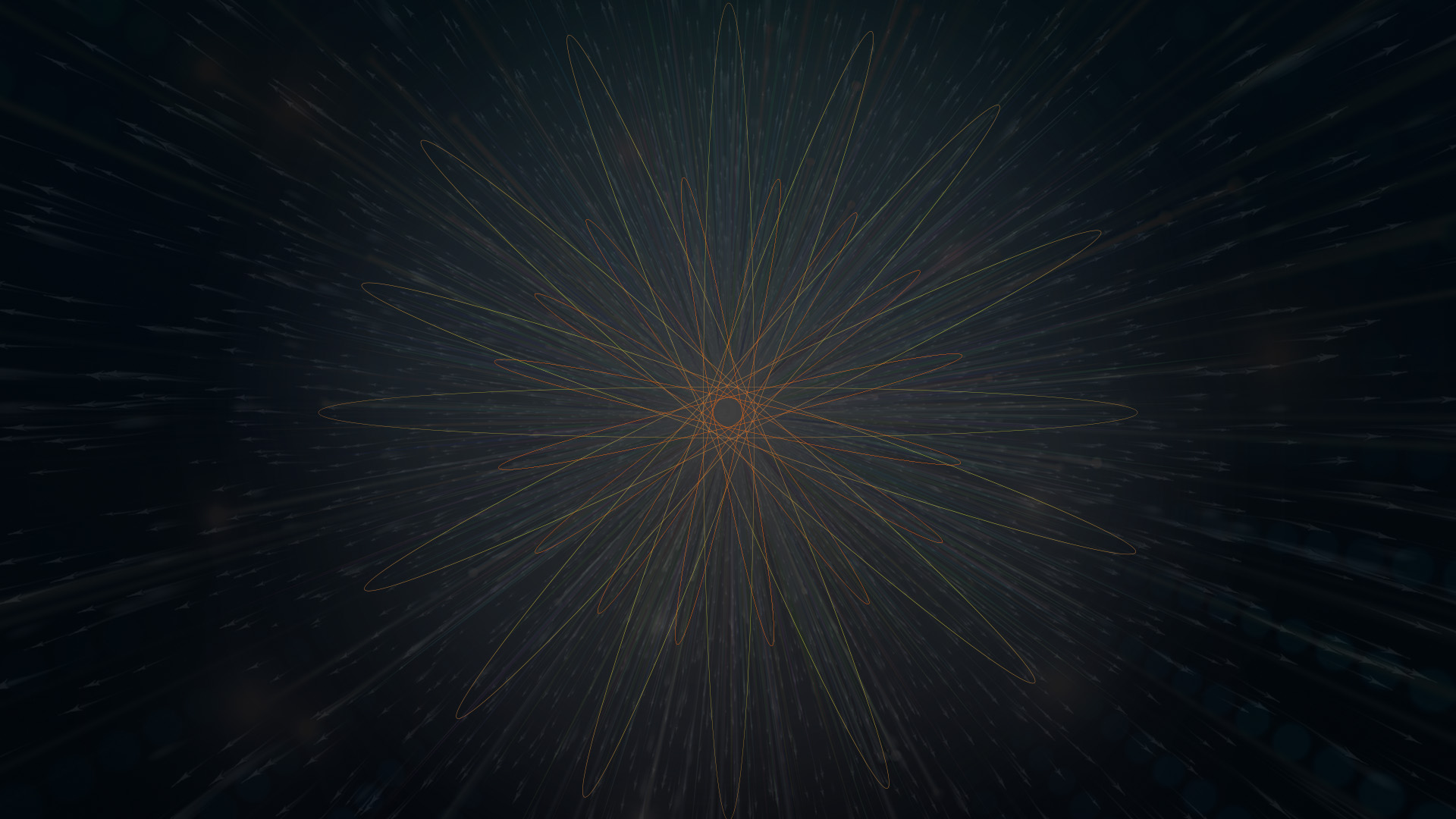 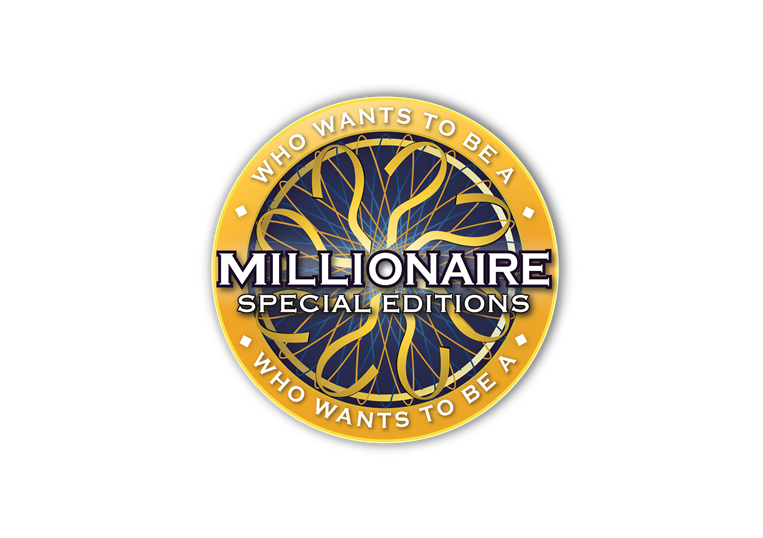 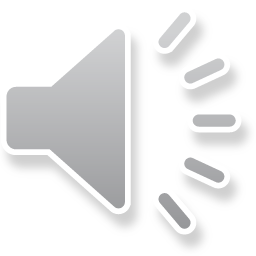 $ 1000
Кое вещество е добър проводник на електричество?
Гума
Дърво
Стъкло
Метал
D:
C:
A:
B:
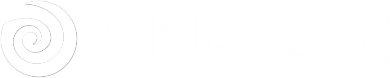 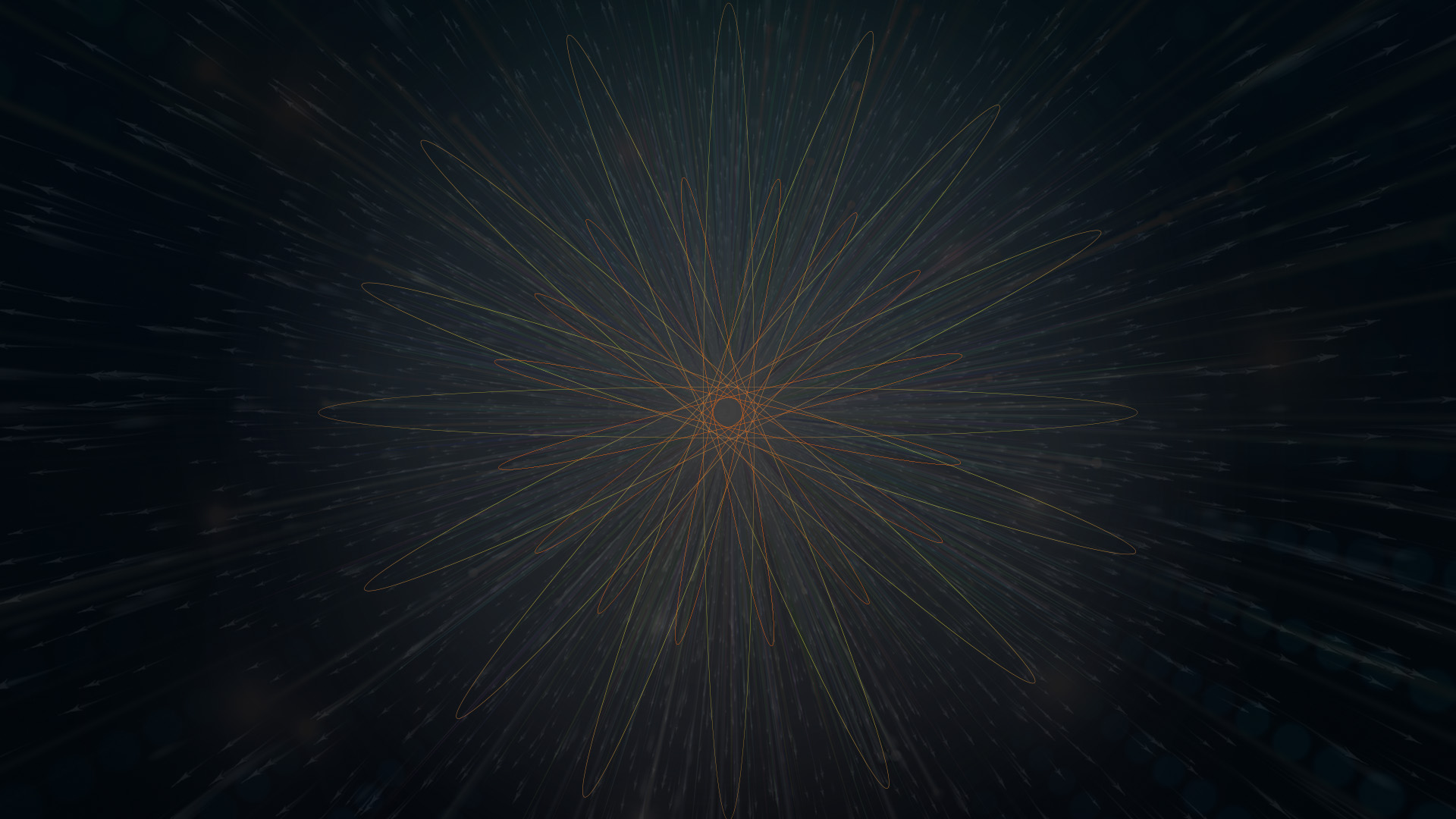 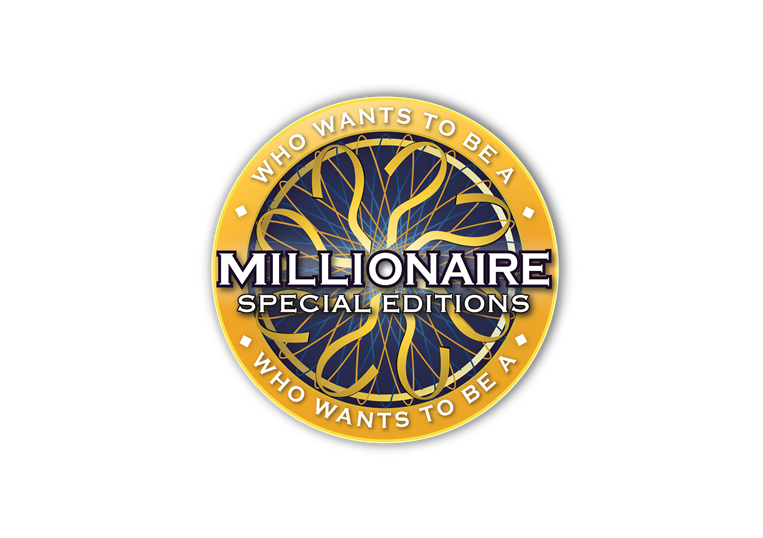 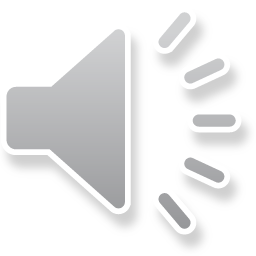 $ 1000
Кое вещество е добър проводник на електричество?
Гума
Дърво
Стъкло
Метал
D:
C:
A:
B:
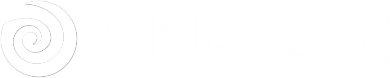 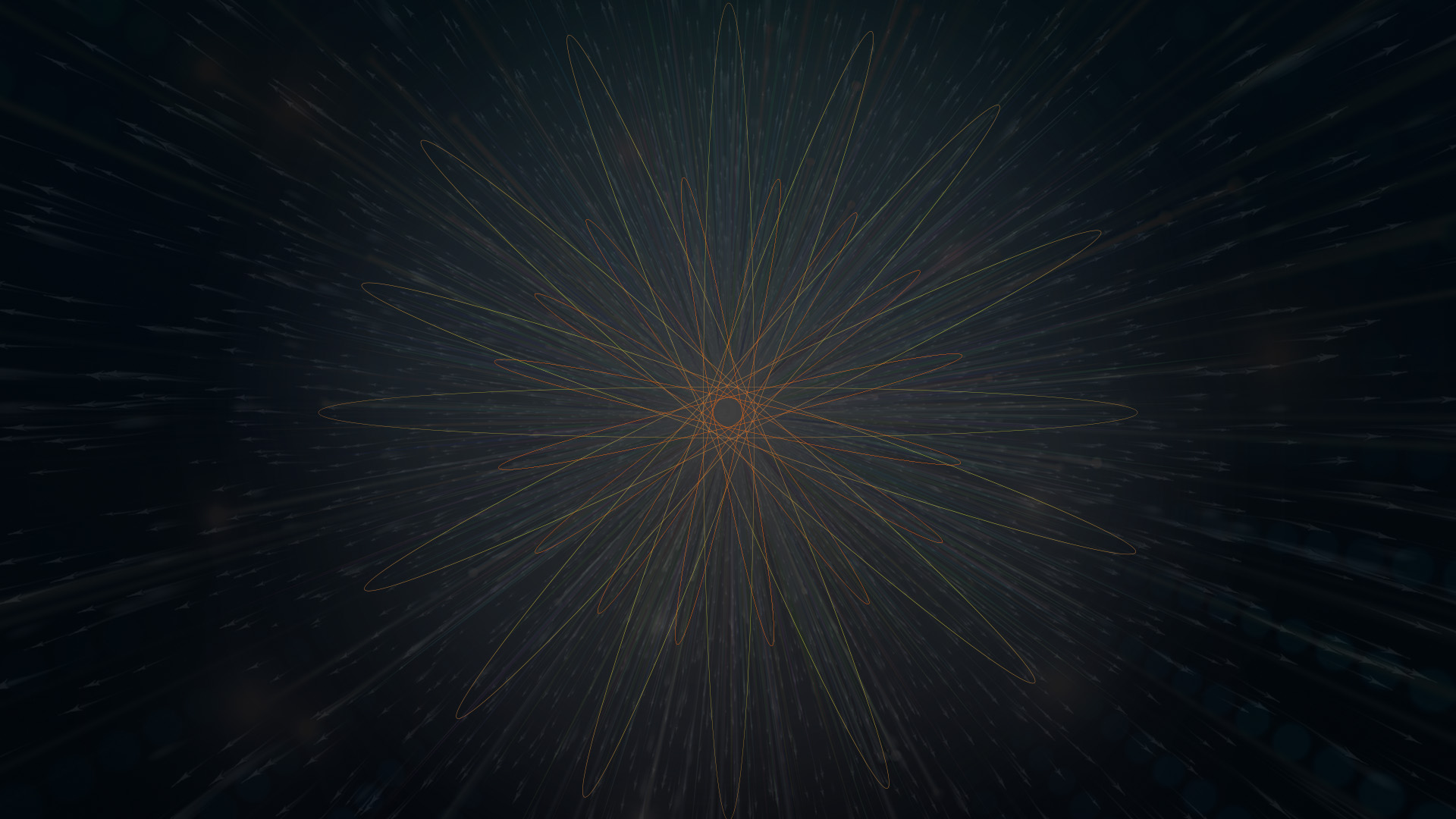 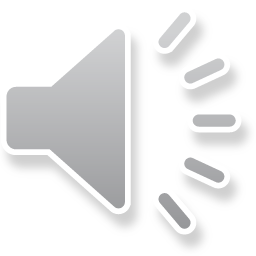 14
13
12
11
10
9
8
7
6
5
4
3
2
1
$ 1 MILLION
$ 500,000
$ 250,000
$ 100,000
$ 50,000
$ 30,000
$ 20,000
$ 10,000
$ 7,000
$ 5,000
$ 3,000
$ 2,000
$ 1,000
$ 500
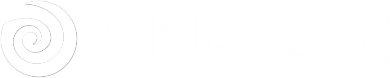 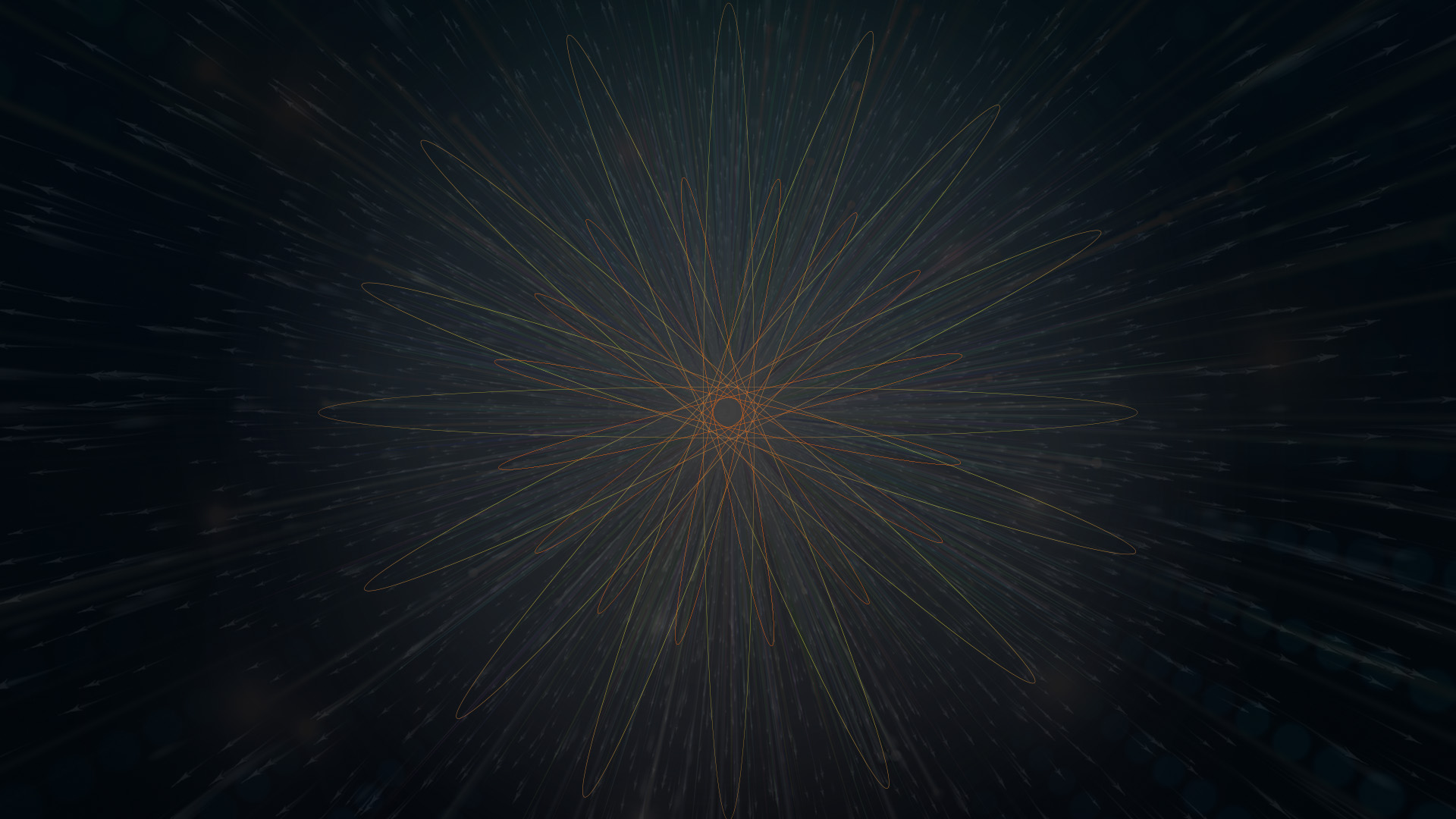 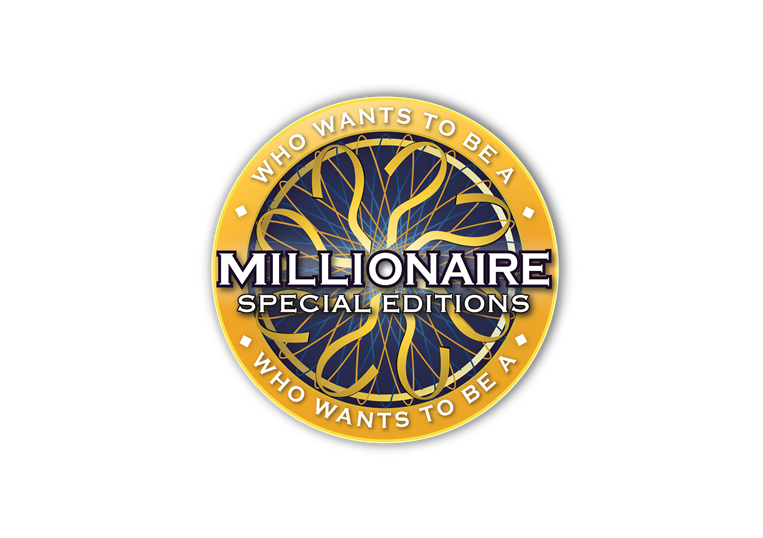 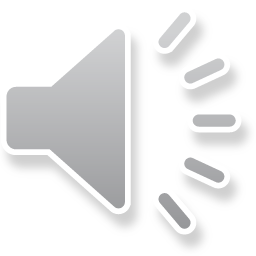 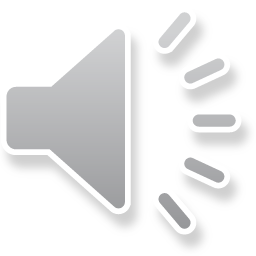 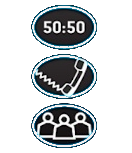 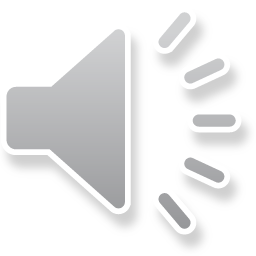 $ 2000
Посочи ВЯРНОТО твърдение. Почвата:
се състои от органични и неорганичи торове
се състои от пясък, глина, хумус, вода, въздух и минерални вещества
се състои от скали
съдържа нефт и земен газ
D:
C:
A:
B:
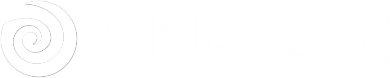 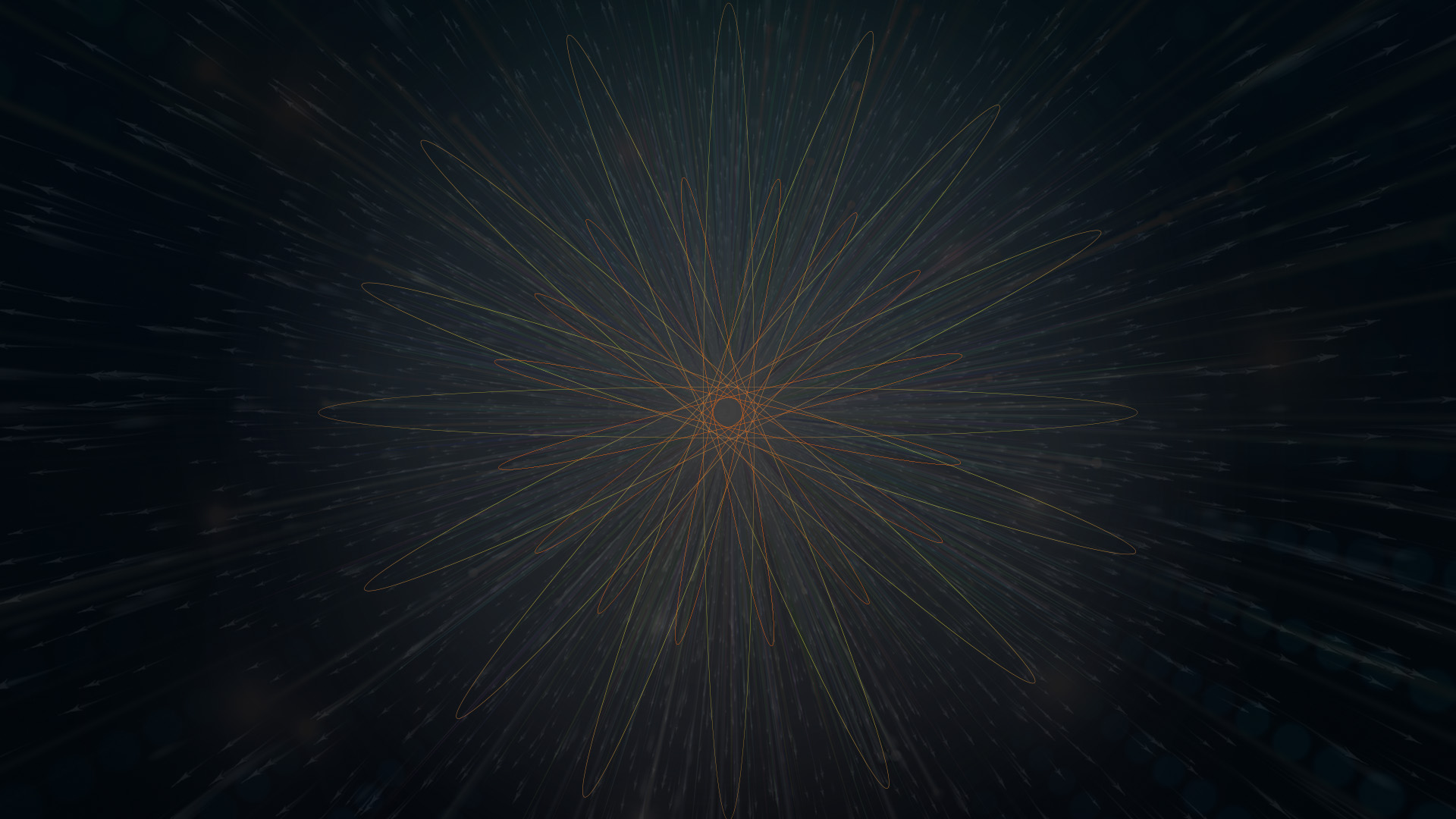 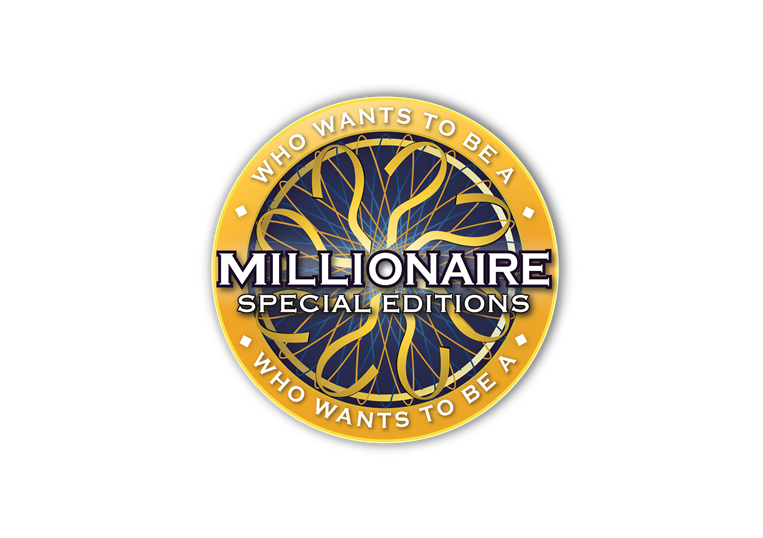 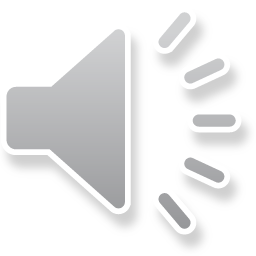 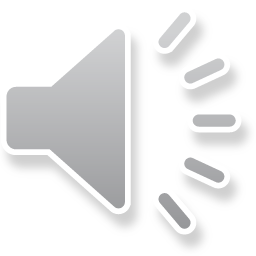 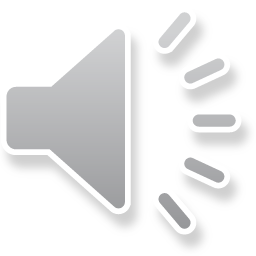 $ 2000
Посочи ВЯРНОТО твърдение. Почвата:
се състои от органични и неорганичи торове
се състои от пясък, глина, хумус, вода, въздух и минерални вещества
D:
C:
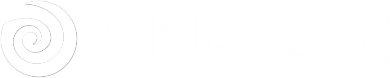 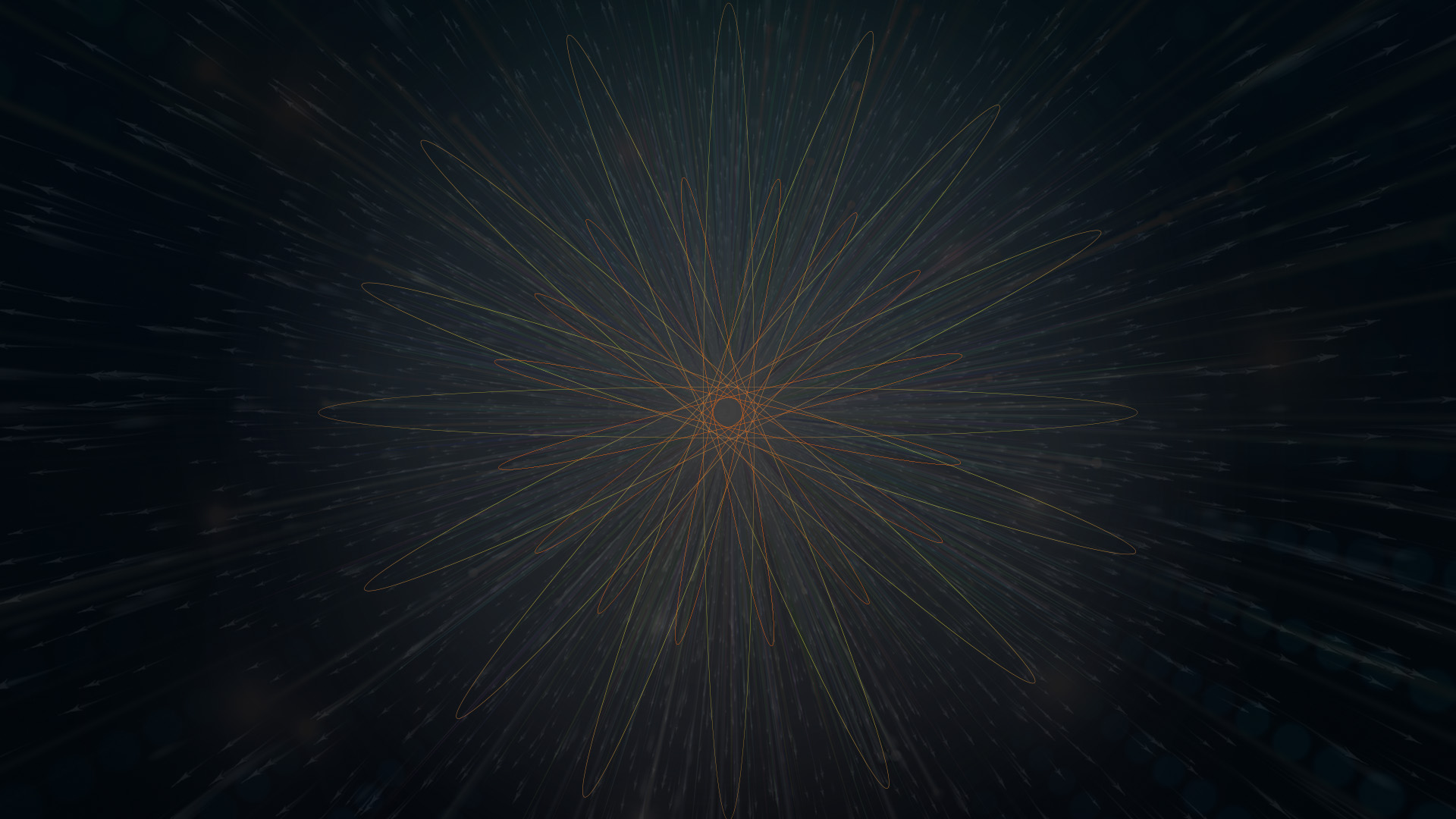 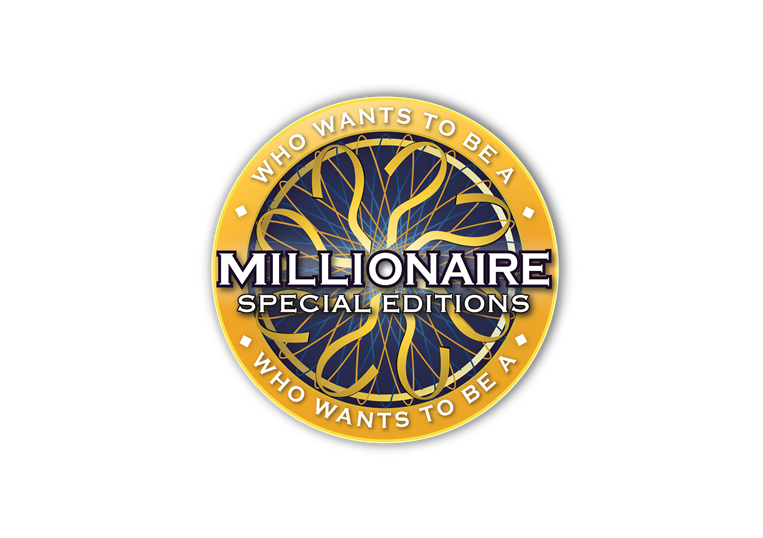 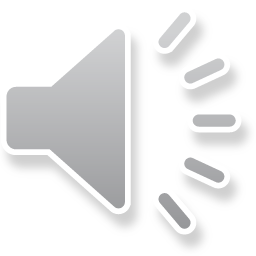 $ 2000
Посочи ВЯРНОТО твърдение. Почвата:
се състои от органични и неорганични торове
съдържа нефт и земен газ
Се състои от пясък, глина, хумус, вода, въздух и минерални вещества
се състои от скали
D:
B:
C:
A:
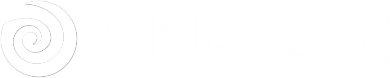 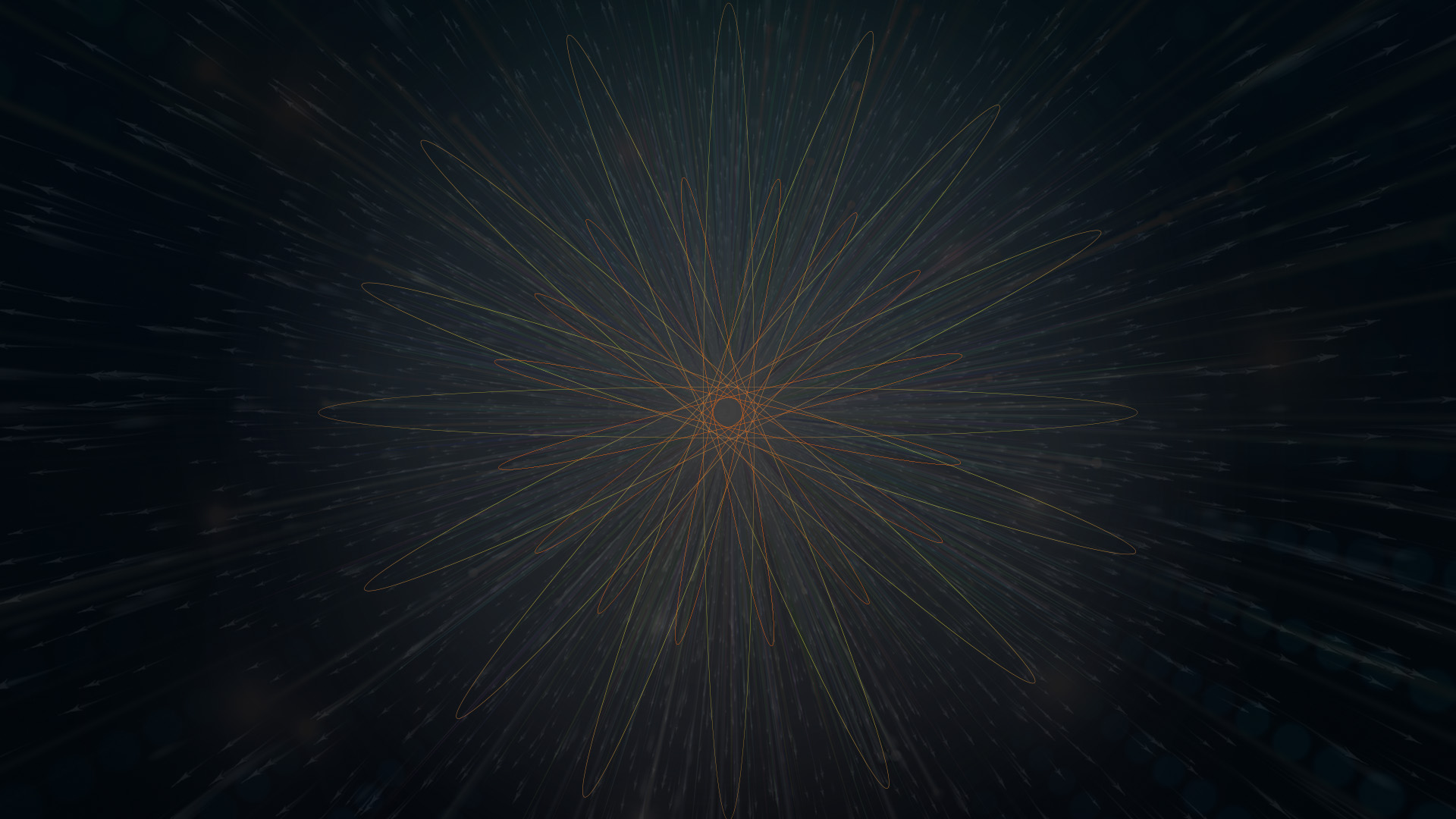 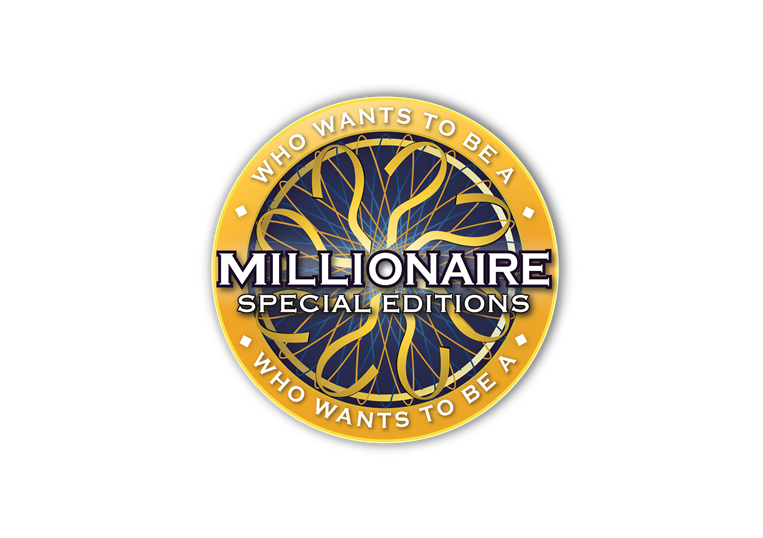 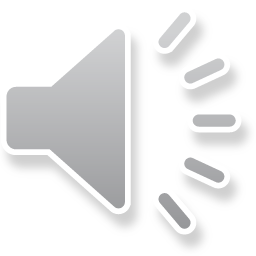 $ 2000
Посочи ВЯРНОТО твърдение. Почвата:
се състои от органични и неорганични торове
съдържа нефт и земен газ
Се състои от пясък, глина, хумус, вода, въздух и минерални вещества
се състои от скали
D:
B:
C:
A:
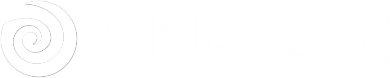 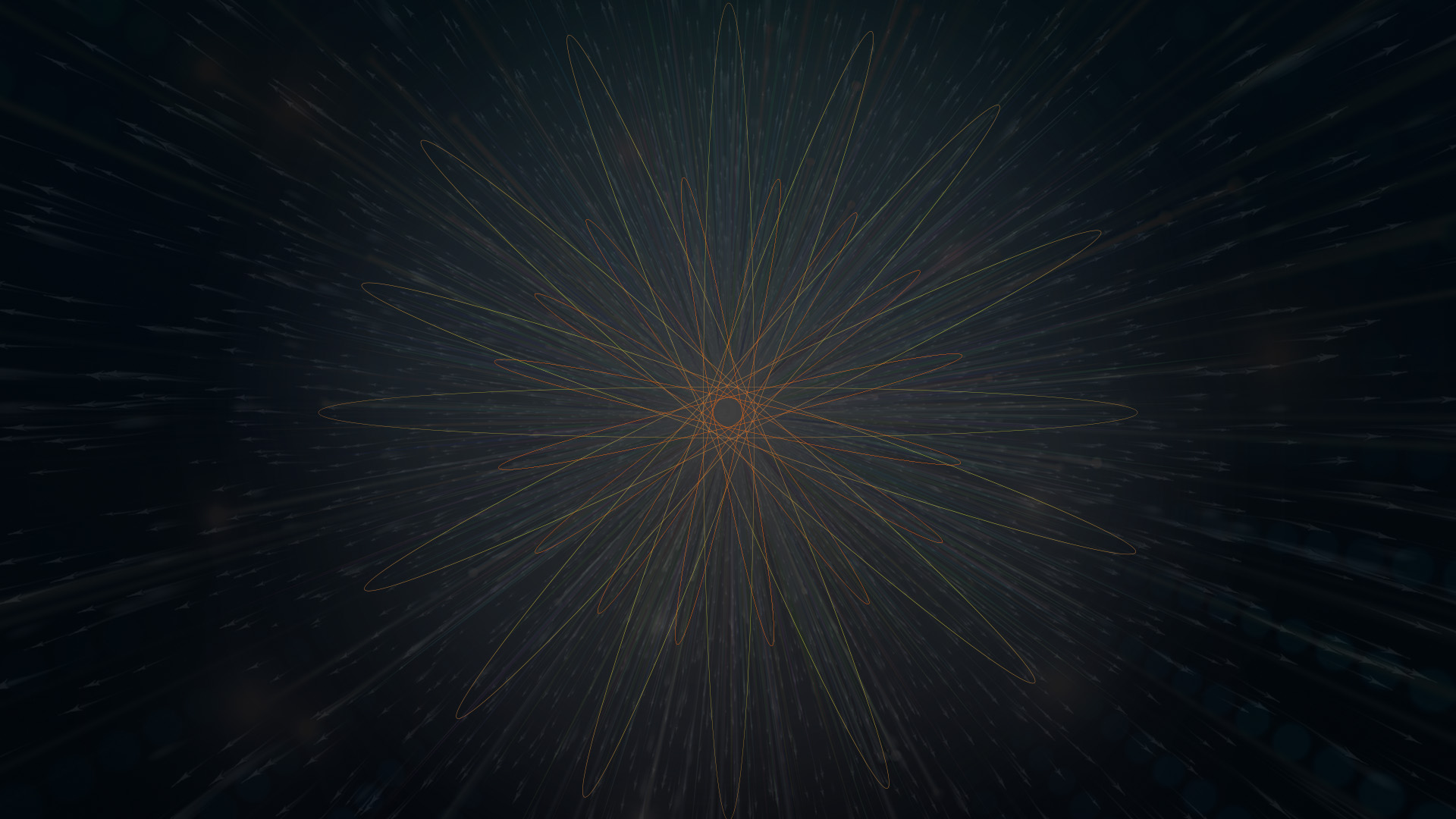 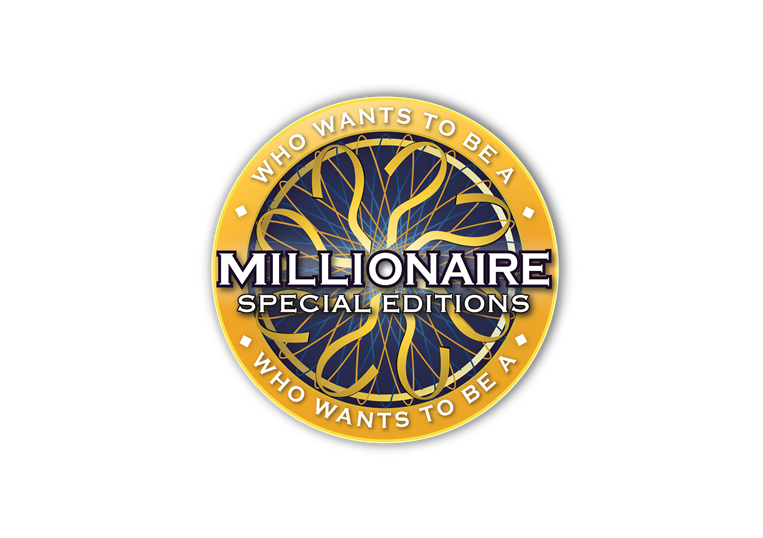 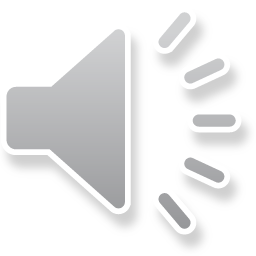 $ 2000
Посочи ВЯРНОТО твърдение. Почвата:
се състои от органични и неорганични торове
съдържа нефт и земен газ
Се състои от пясък, глина, хумус, вода, въздух и минерални вещества
се състои от скали
D:
B:
C:
A:
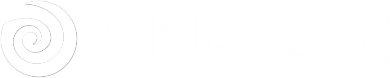 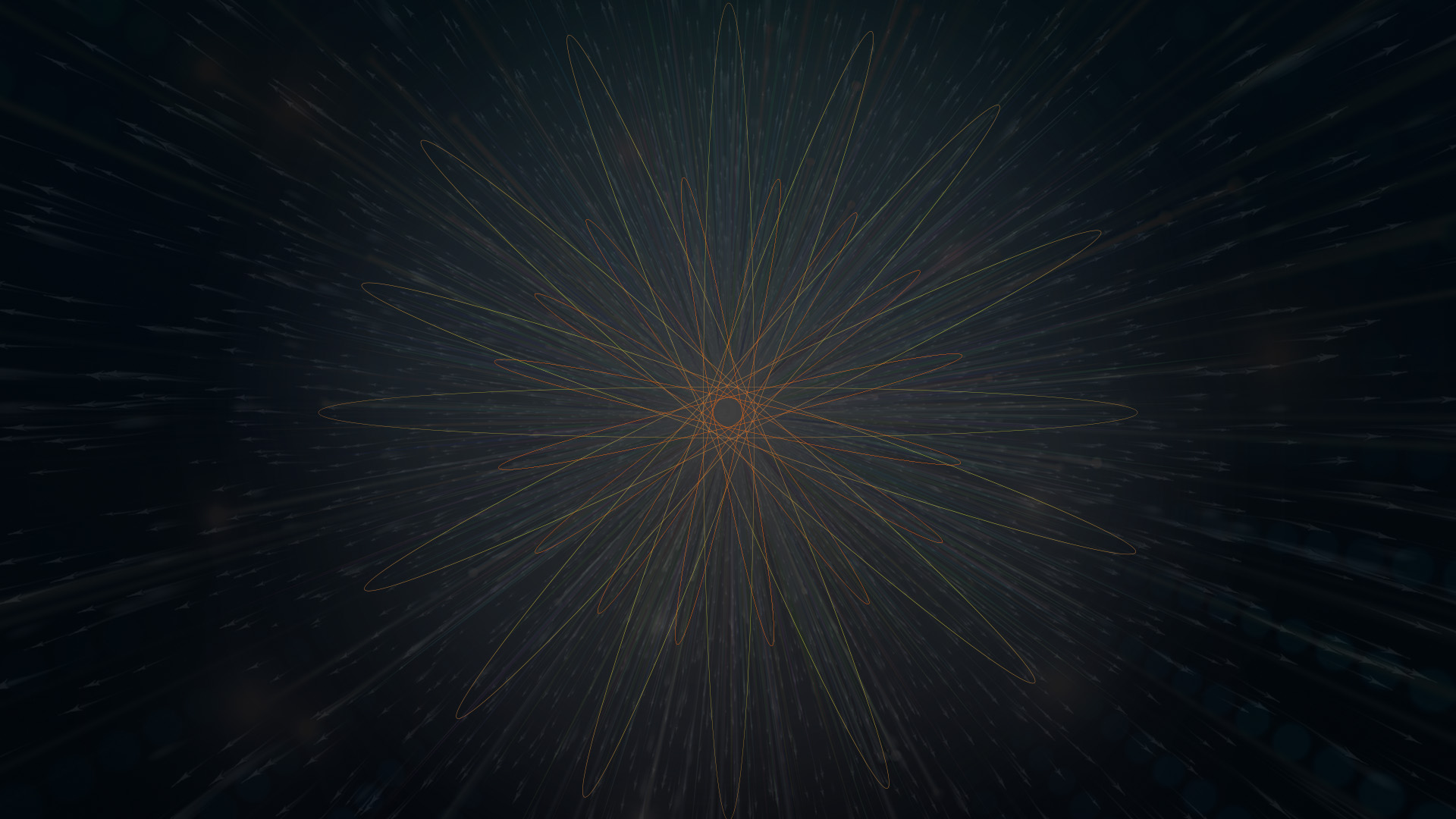 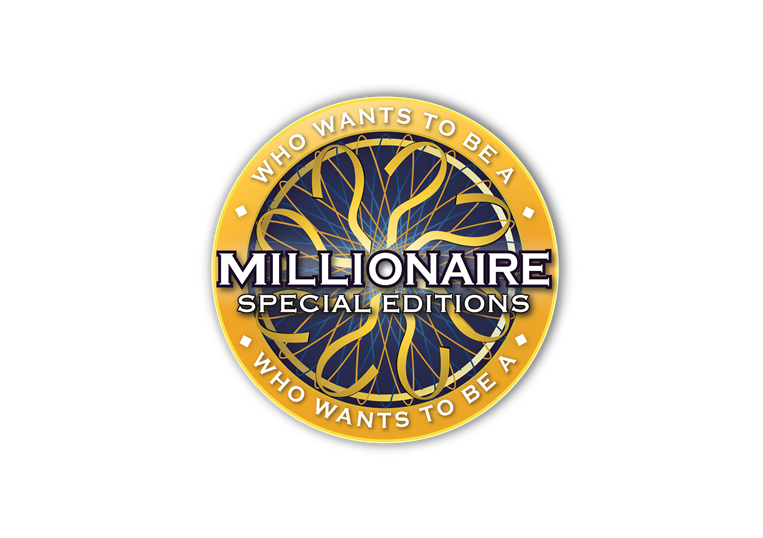 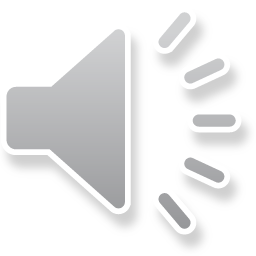 $ 2000
Посочи ВЯРНОТО твърдение. Почвата:
се състои от органични и неорганични торове
съдържа нефт и земен газ
Се състои от пясък, глина, хумус, вода, въздух и минерални вещества
се състои от скали
D:
B:
C:
A:
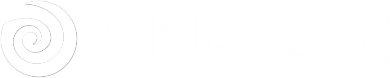 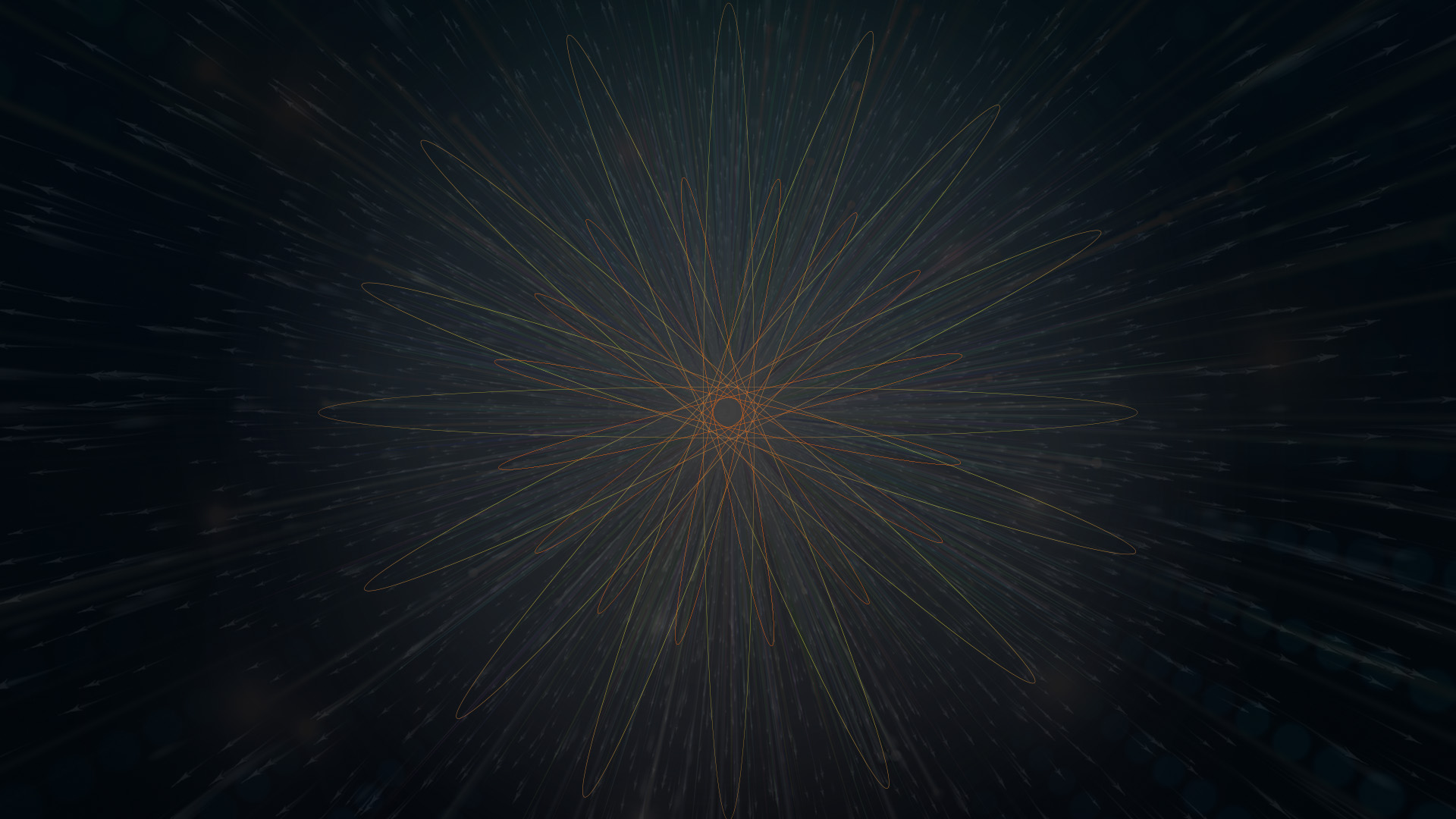 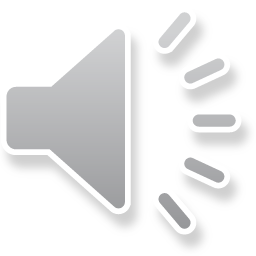 14
13
12
11
10
9
8
7
6
5
4
3
2
1
$ 1 MILLION
$ 500,000
$ 250,000
$ 100,000
$ 50,000
$ 30,000
$ 20,000
$ 10,000
$ 7,000
$ 5,000
$ 3,000
$ 2,000
$ 1,000
$ 500
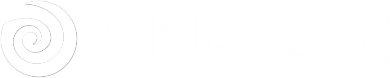 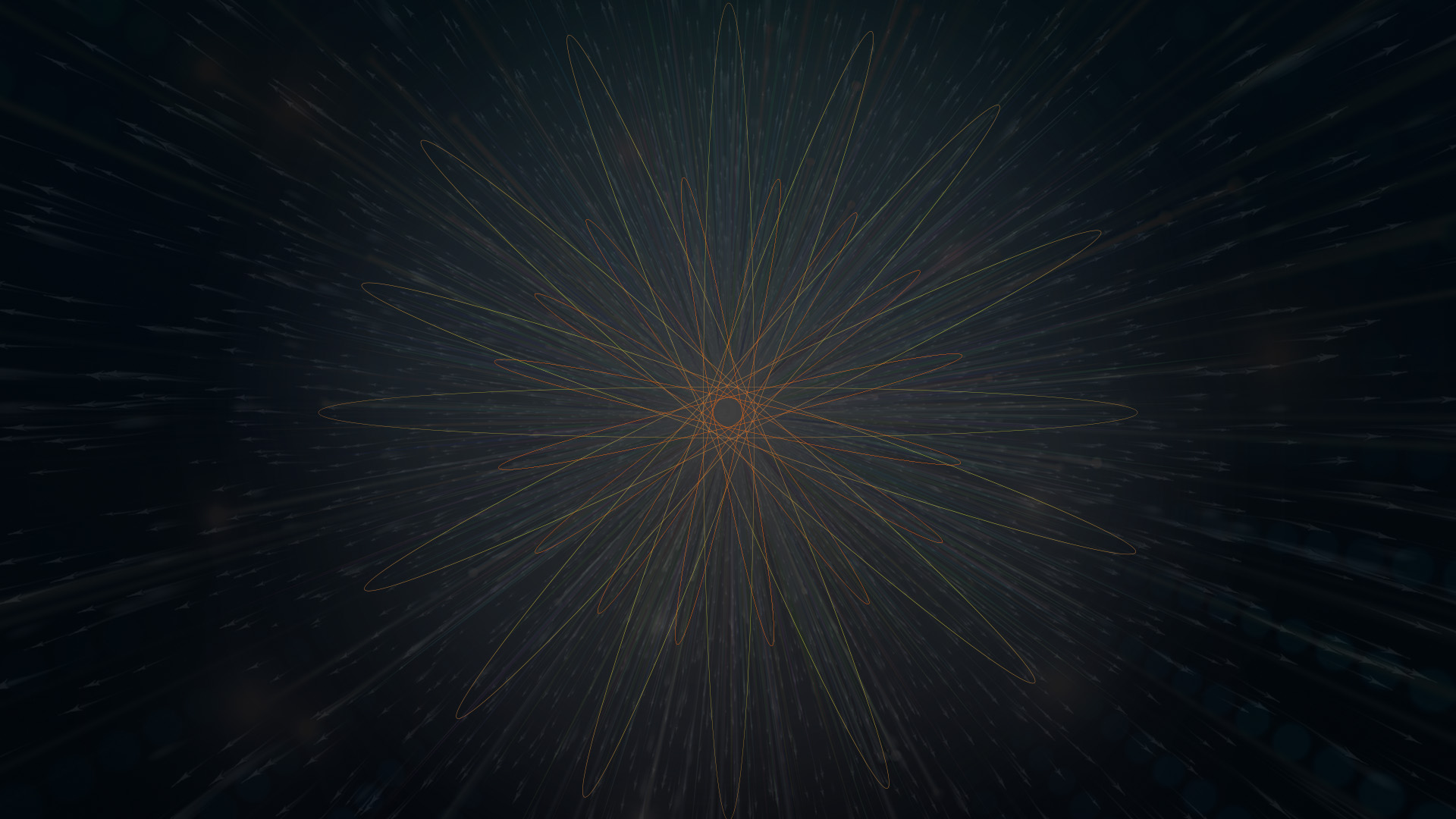 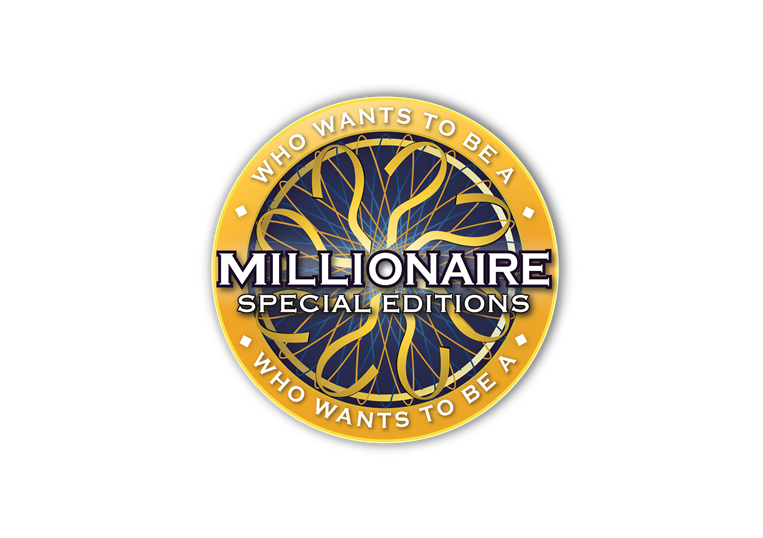 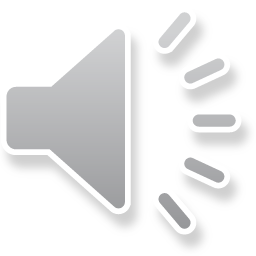 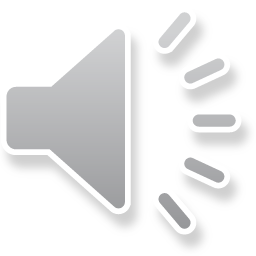 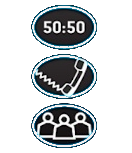 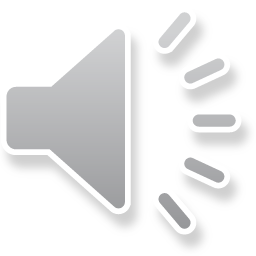 $ 3000
Кое твърдение НЕ се отнася за планетите?
Планетите в Слънчевата система обикалят около Слънцето.
Планетите са небесни тела, които светят с отразена светлина.
Планетите са небесни тела, които излъчват собствена светлина.
Планетите са небесни тела, които се движат по определени орбити.
D:
C:
A:
B:
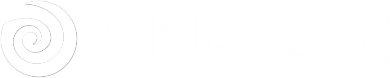 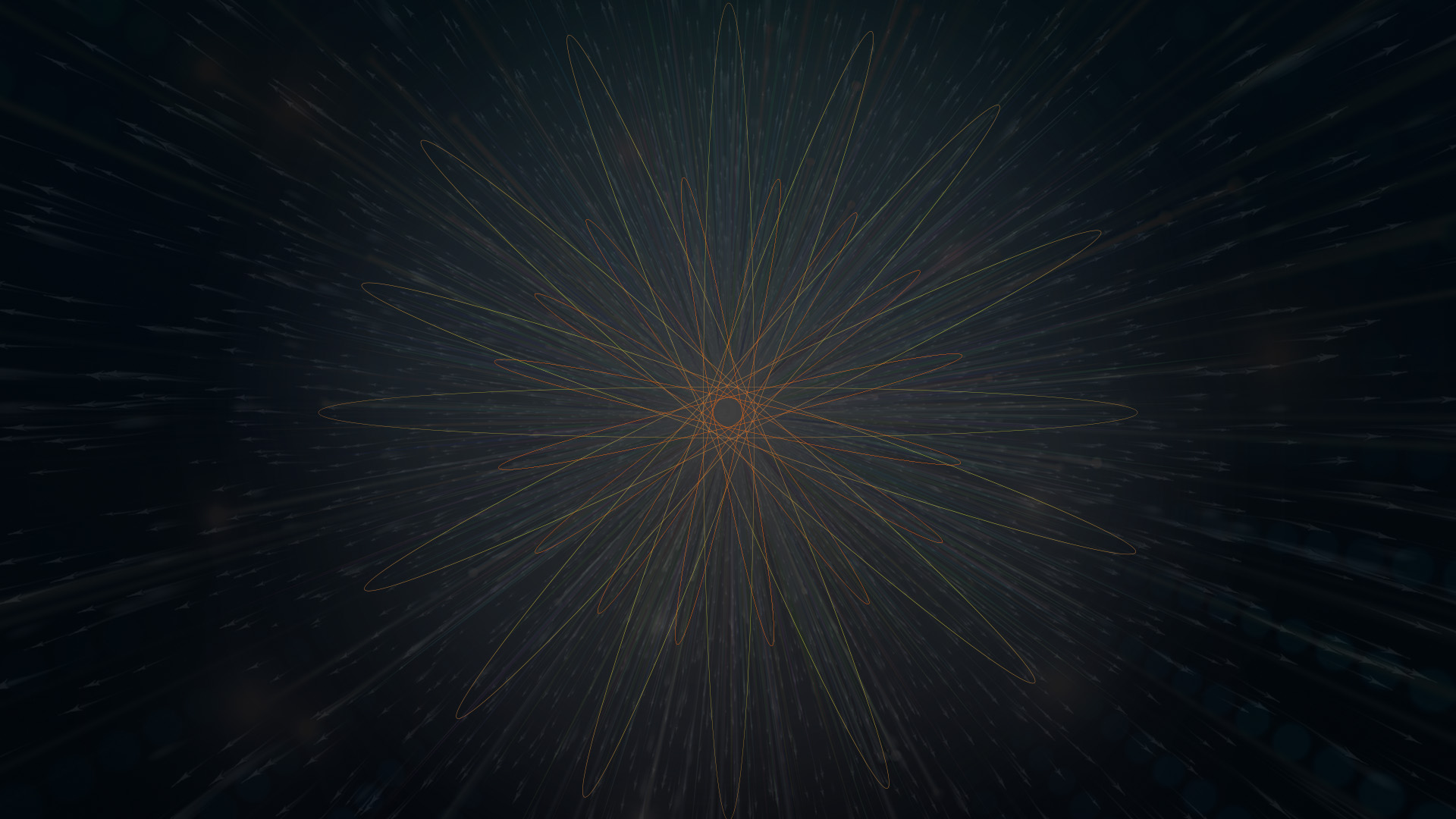 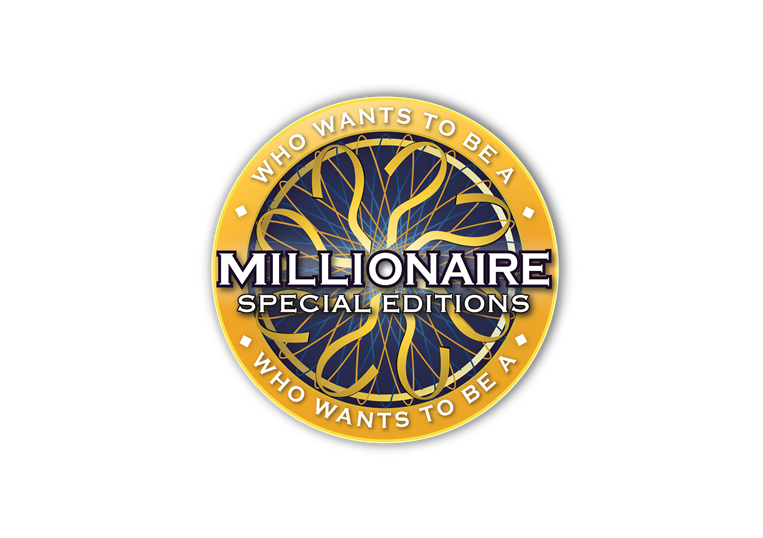 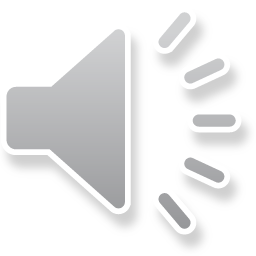 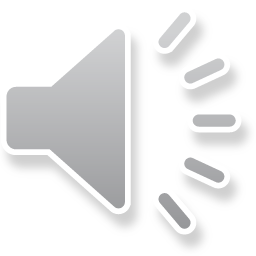 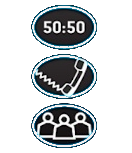 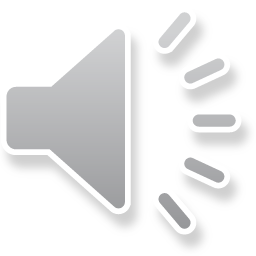 $ 3000
Кое твърдение НЕ се отнася за планетите?
Планетите са небесни тела, които излъчват собствена светлина.
Планетите са небесни тела, които се движат по определени орбити.
A:
B:
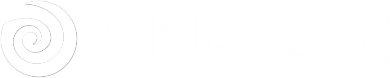 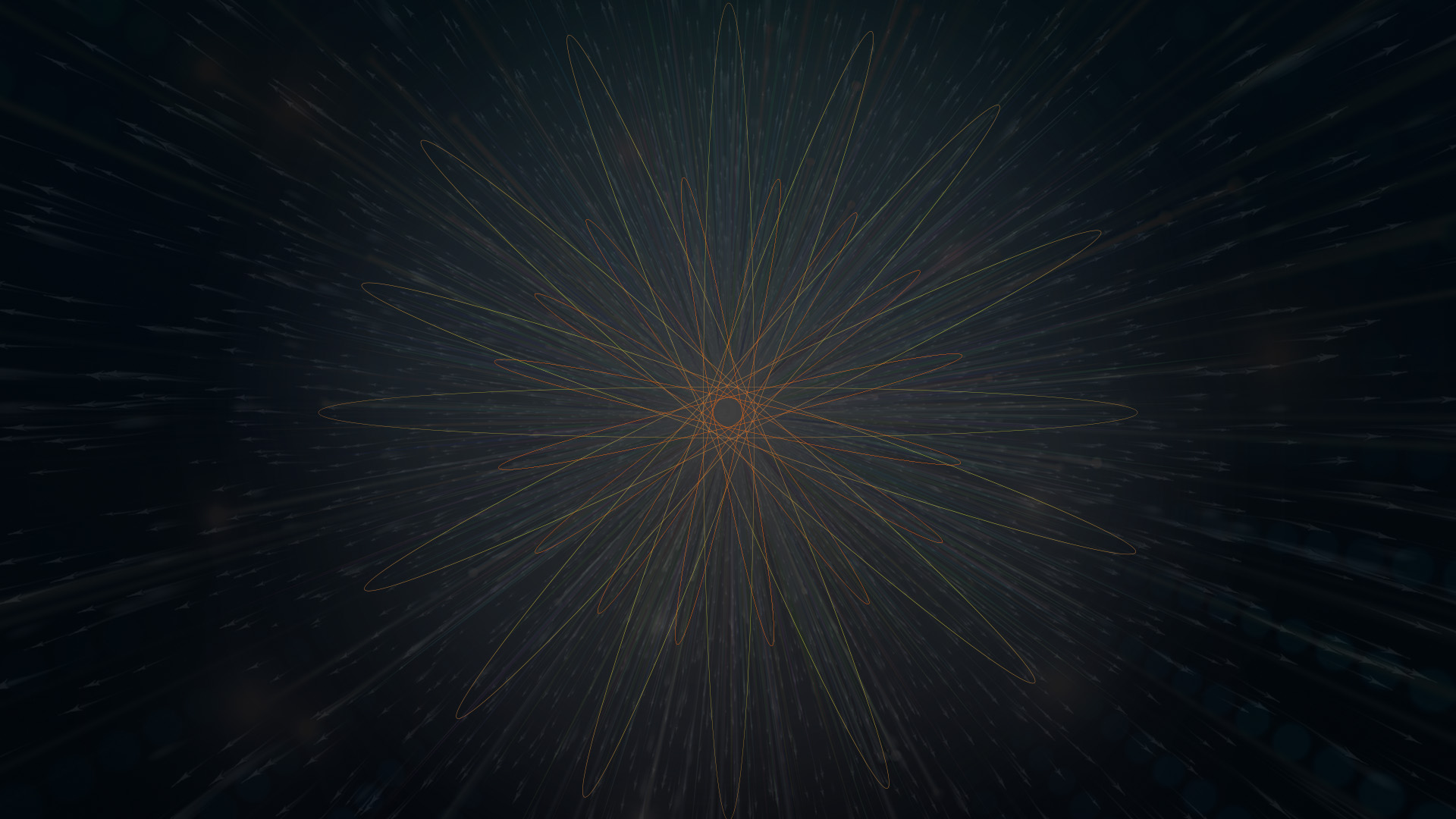 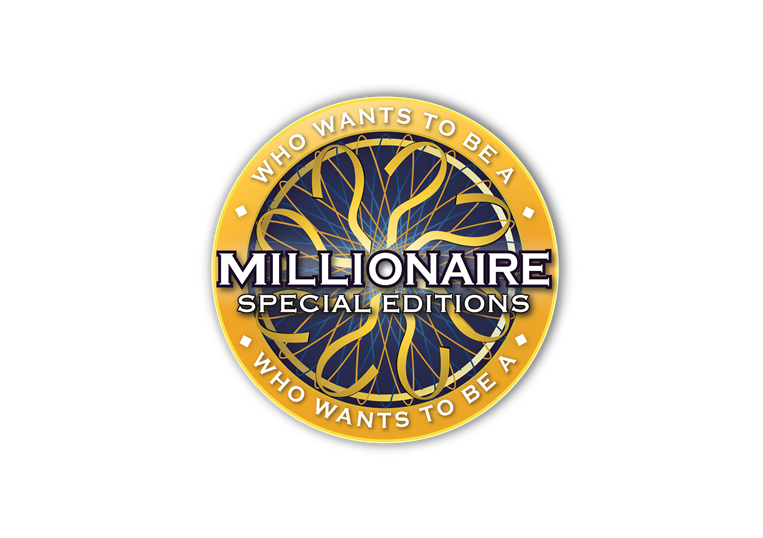 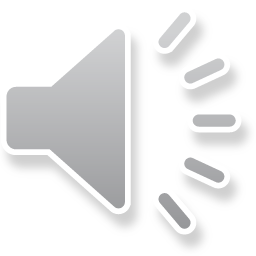 $ 3000
Кое твърдение НЕ се отнася за планетите?
Планетите в Слънчевата система обикалят около Слънцето.
Планетите са небесни тела, които светят с отразена светлина.
Планетите са небесни тела, които се движат по определени орбити.
Планетите са небесни тела, които излъчват собствена светлина.
D:
C:
B:
A:
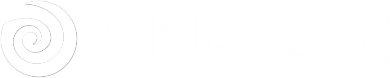 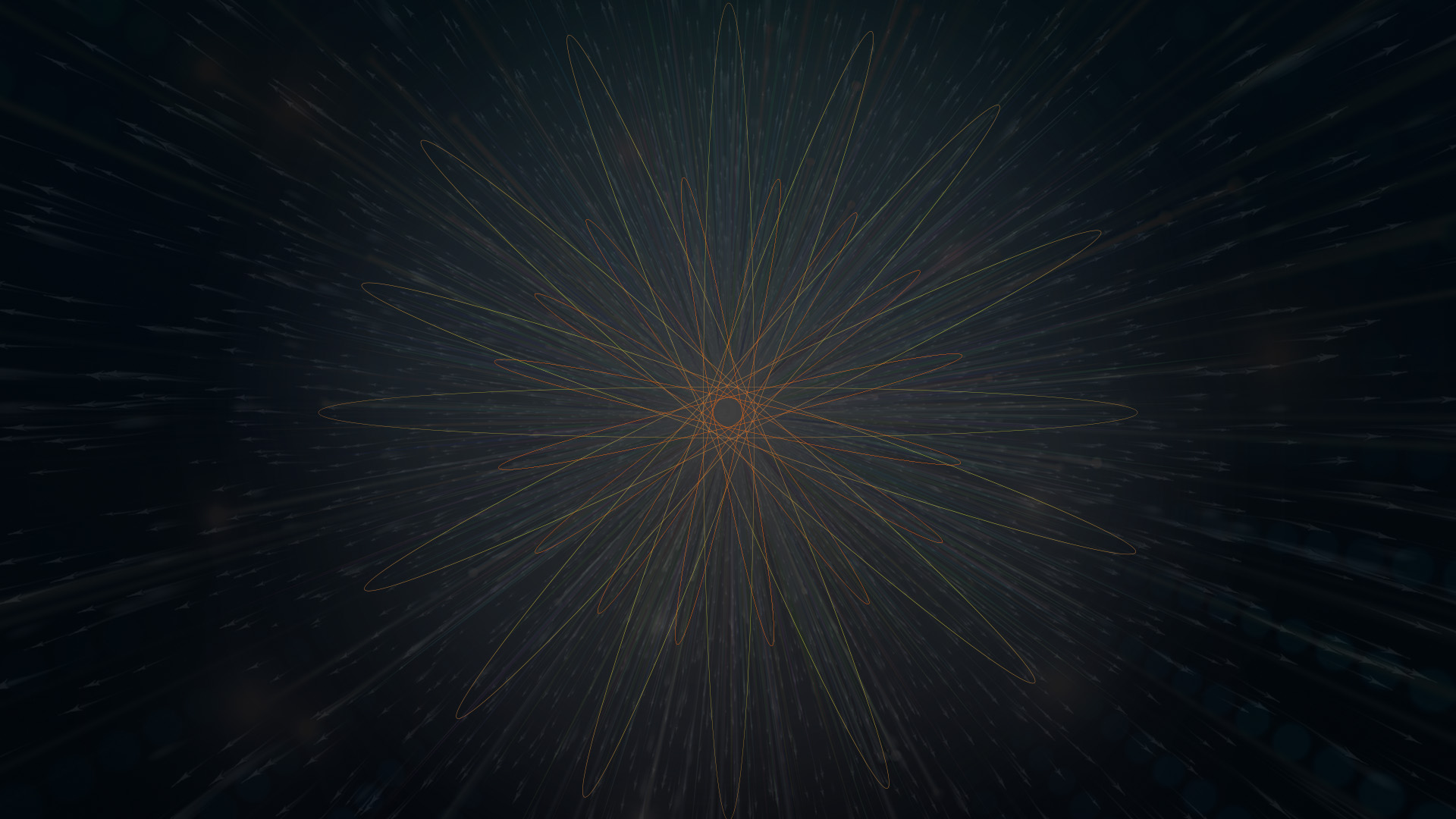 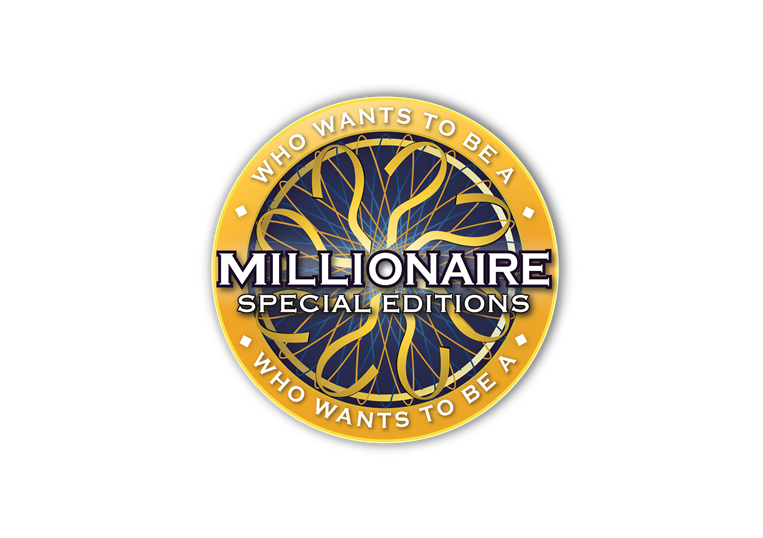 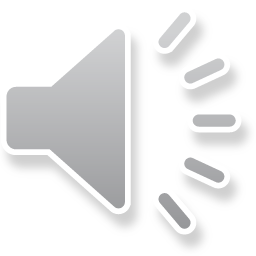 $ 3000
Кое твърдение НЕ се отнася за планетите?
Планетите в Слънчевата система обикалят около Слънцето.
Планетите са небесни тела, които светят с отразена светлина.
Планетите са небесни тела, които се движат по определени орбити.
Планетите са небесни тела, които излъчват собствена светлина.
D:
C:
B:
A:
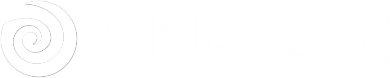 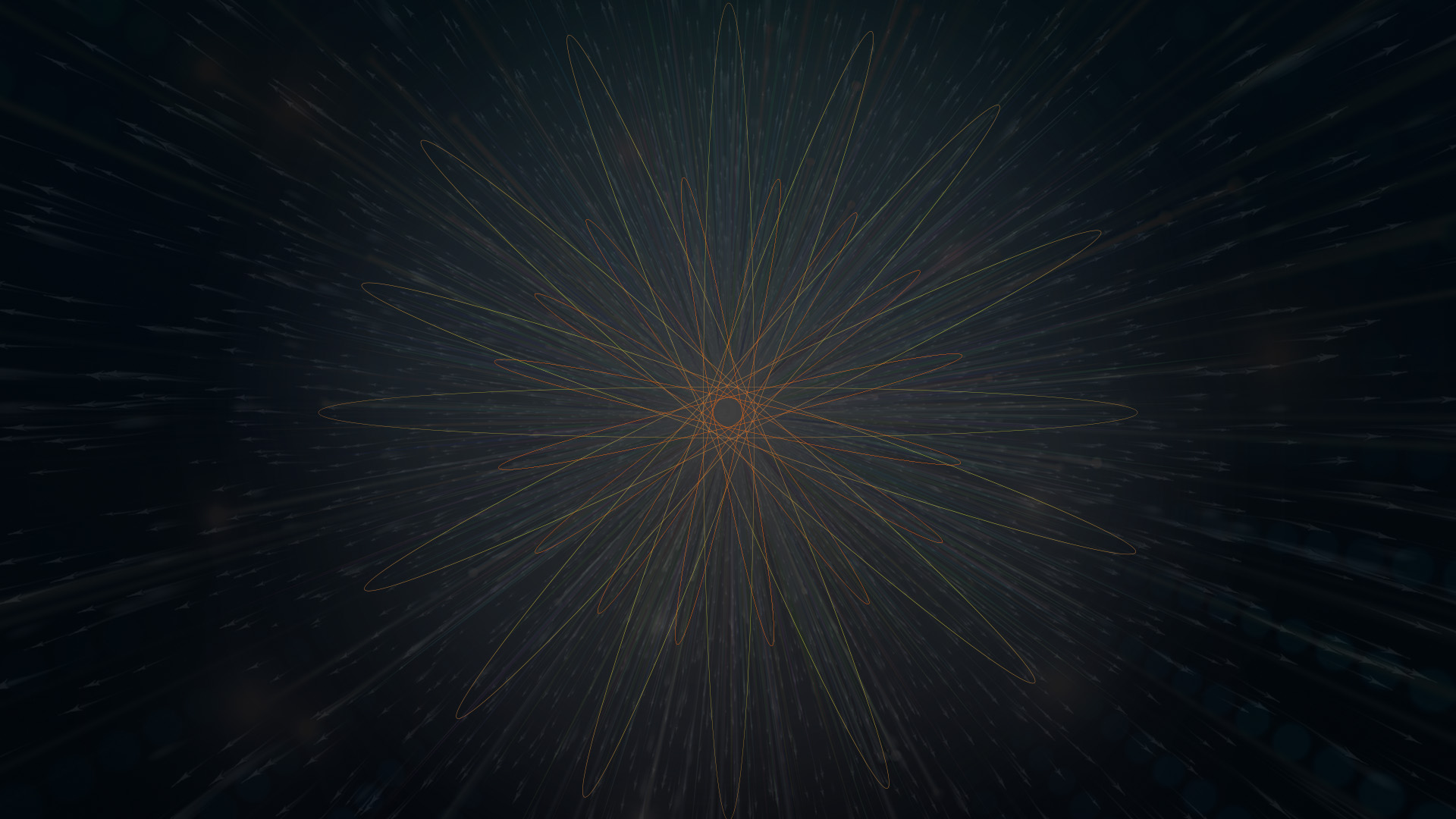 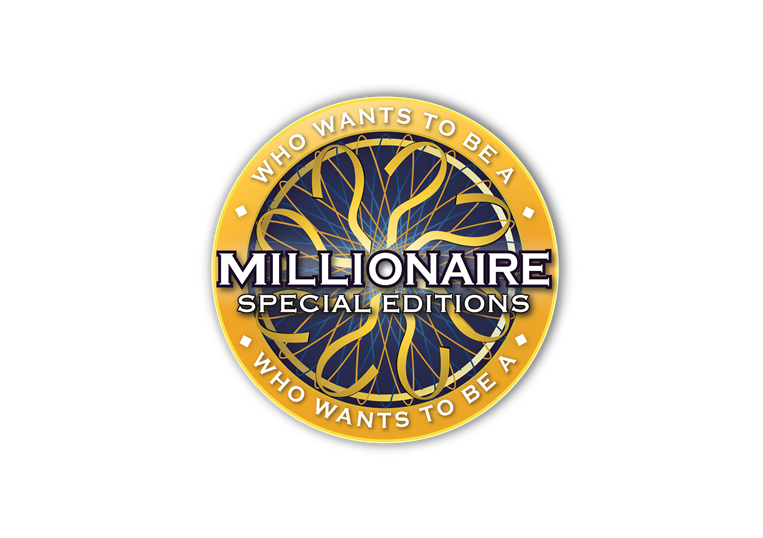 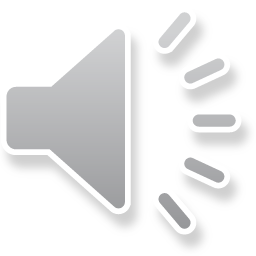 $ 3000
Кое твърдение НЕ се отнася за планетите?
Планетите в Слънчевата система обикалят около Слънцето.
Планетите са небесни тела, които светят с отразена светлина.
Планетите са небесни тела, които се движат по определени орбити.
Планетите са небесни тела, които излъчват собствена светлина.
D:
C:
B:
A:
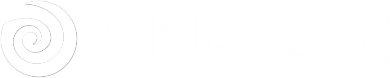 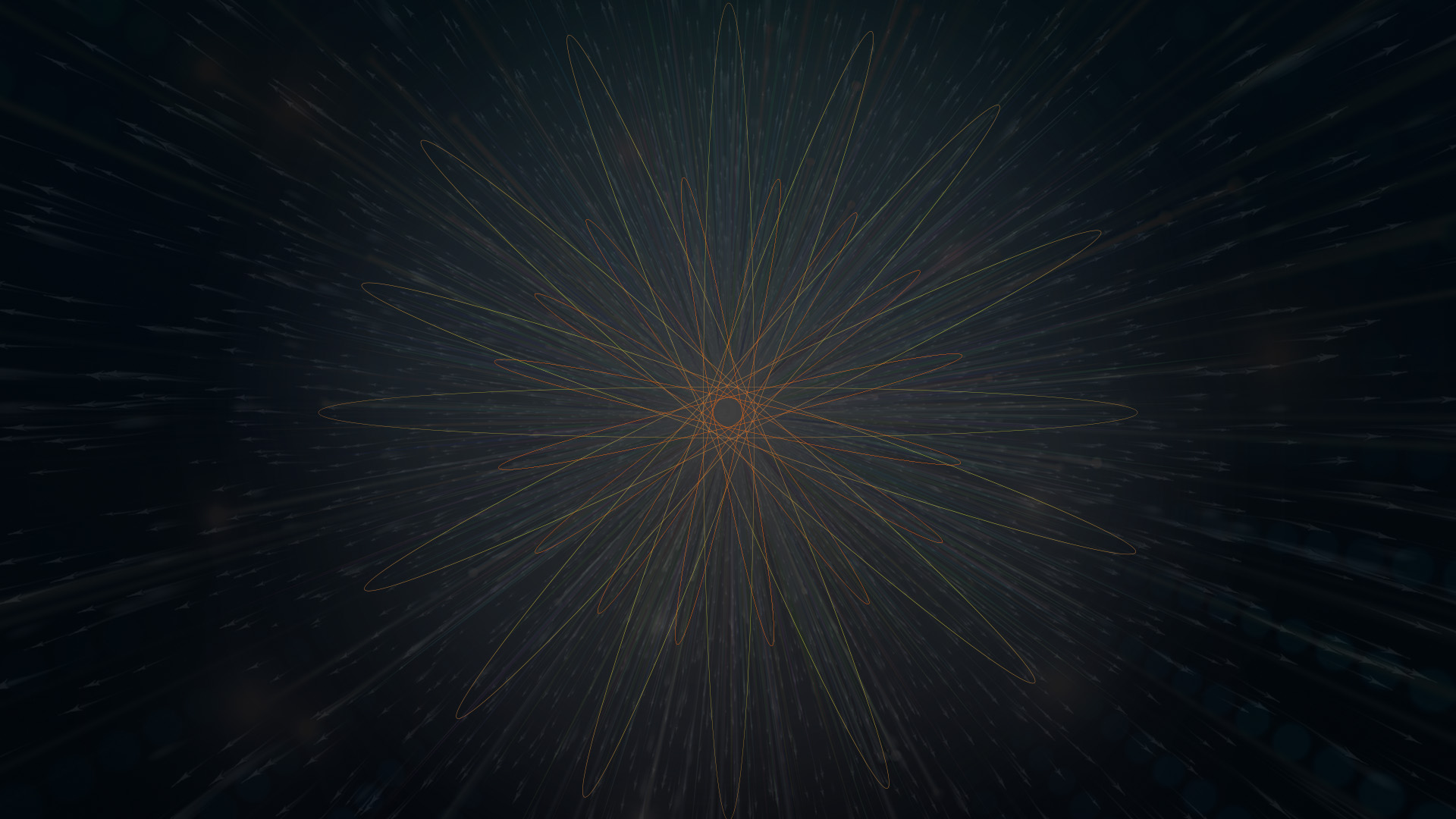 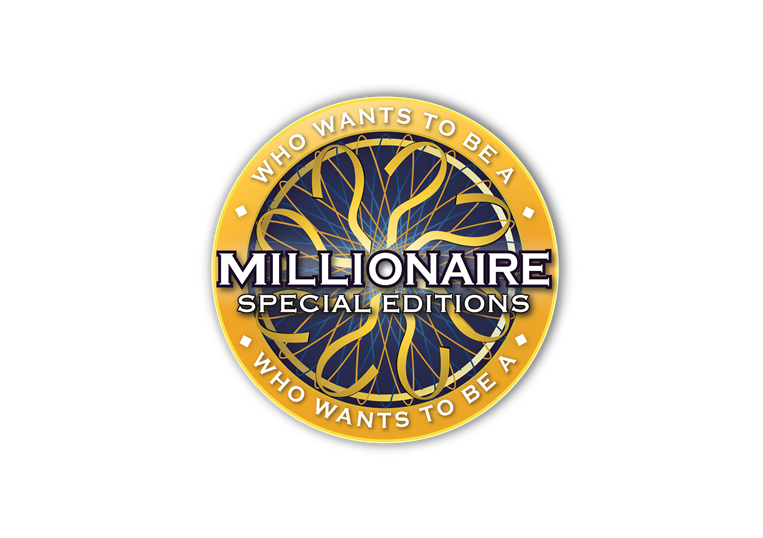 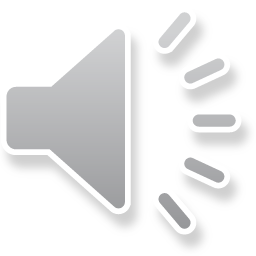 $ 3000
Кое твърдение НЕ се отнася за планетите?
Планетите в Слънчевата система обикалят около Слънцето.
Планетите са небесни тела, които светят с отразена светлина.
Планетите са небесни тела, които се движат по определени орбити.
Планетите са небесни тела, които излъчват собствена светлина.
D:
C:
B:
A:
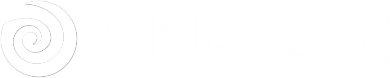 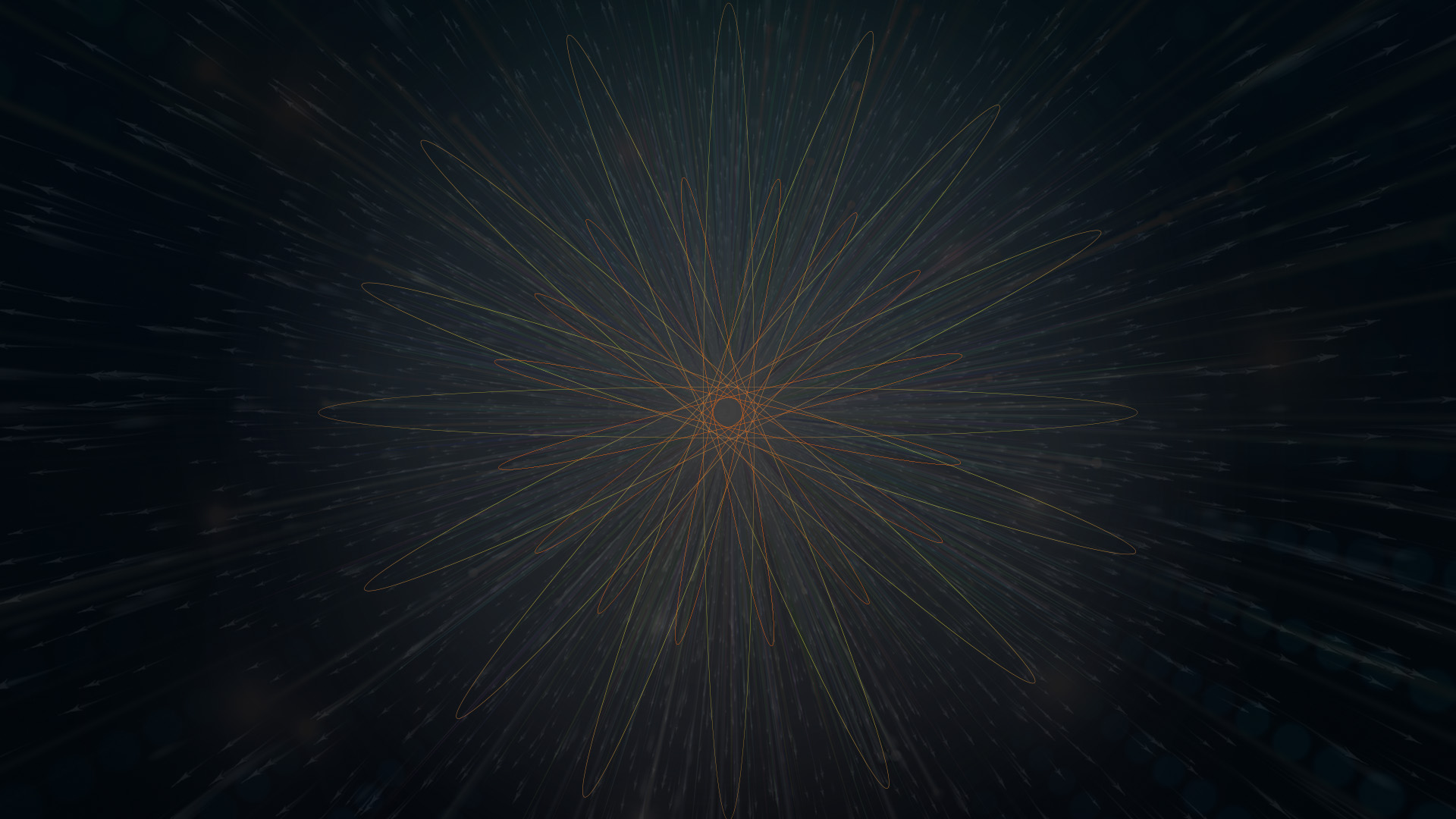 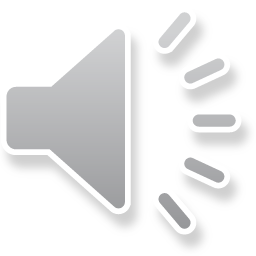 14
13
12
11
10
9
8
7
6
5
4
3
2
1
$ 1 MILLION
$ 500,000
$ 250,000
$ 100,000
$ 50,000
$ 30,000
$ 20,000
$ 10,000
$ 7,000
$ 5,000
$ 3,000
$ 2,000
$ 1,000
$ 500
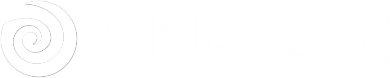 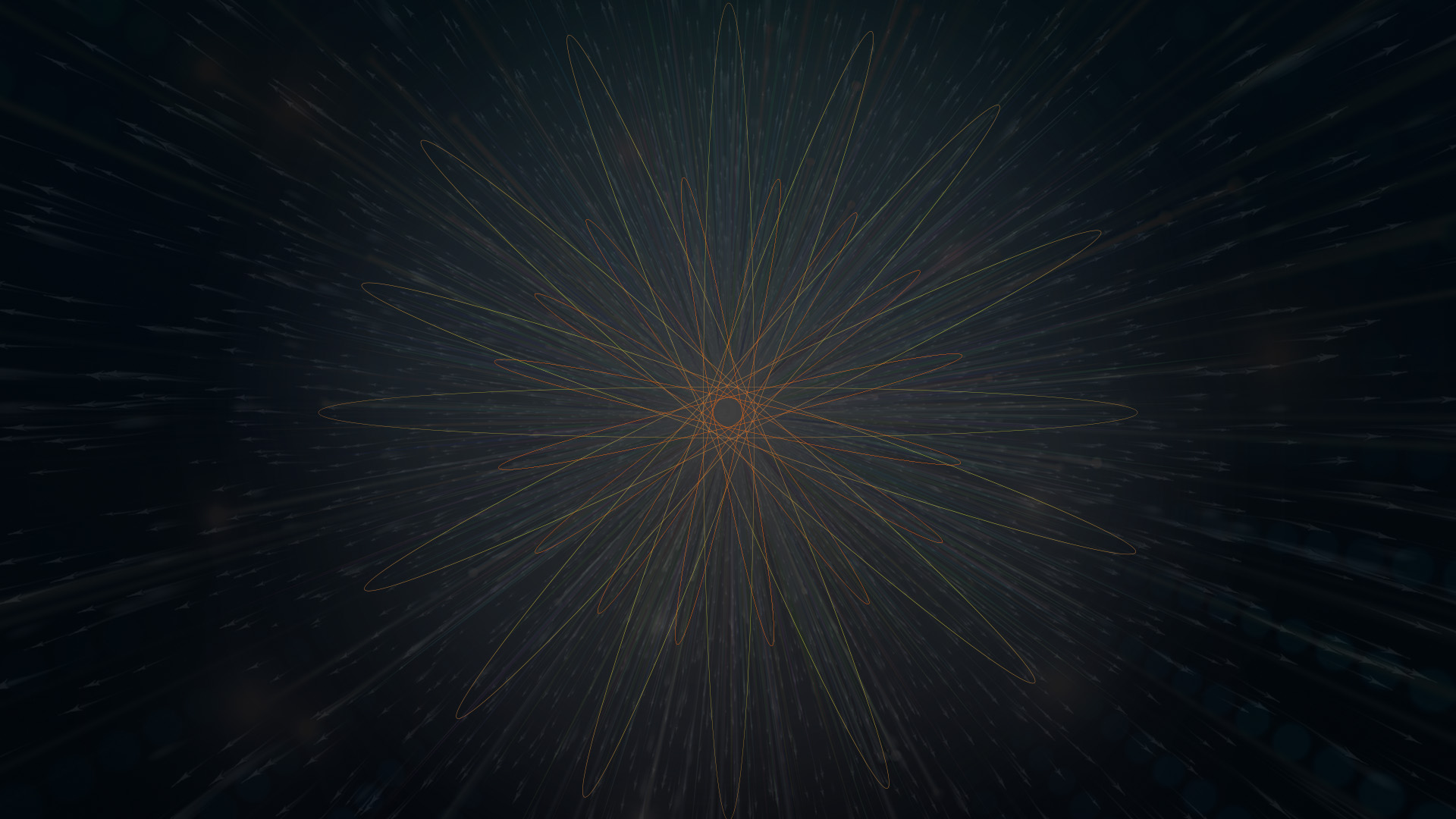 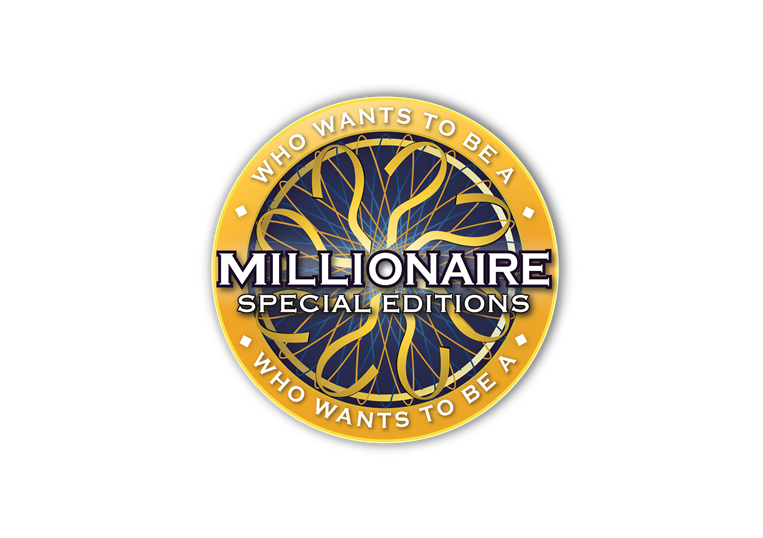 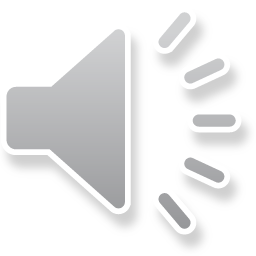 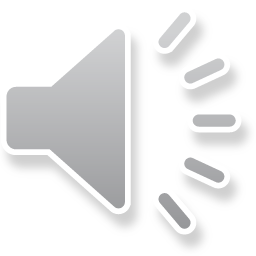 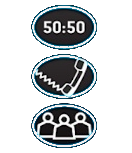 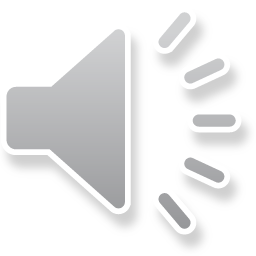 $ 5000
Как се разпространяват слънчевите лъчи?
Праволинейно
По начупена линия
Криволинейно
Кръгово
D:
C:
A:
B:
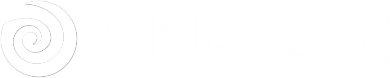 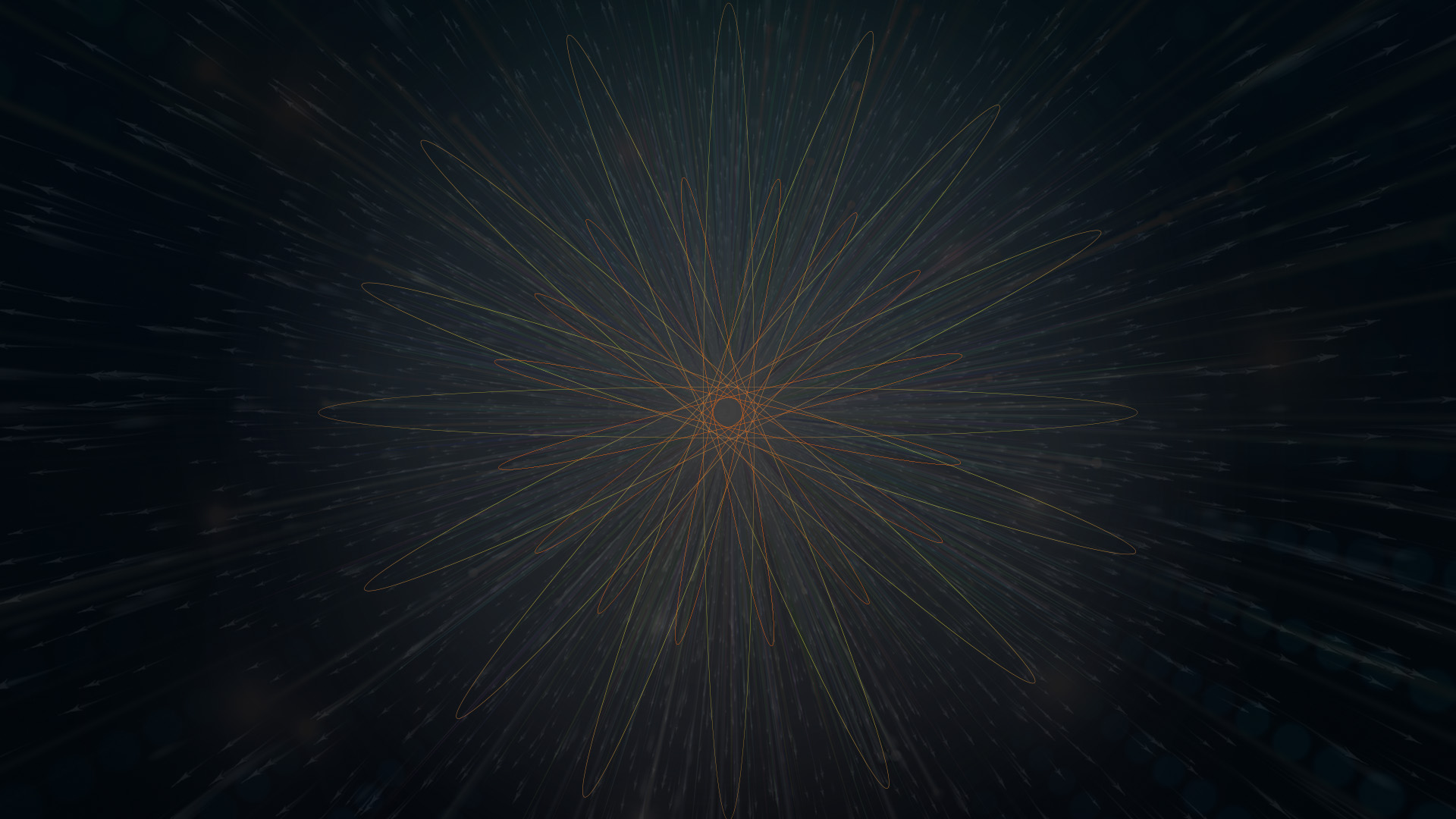 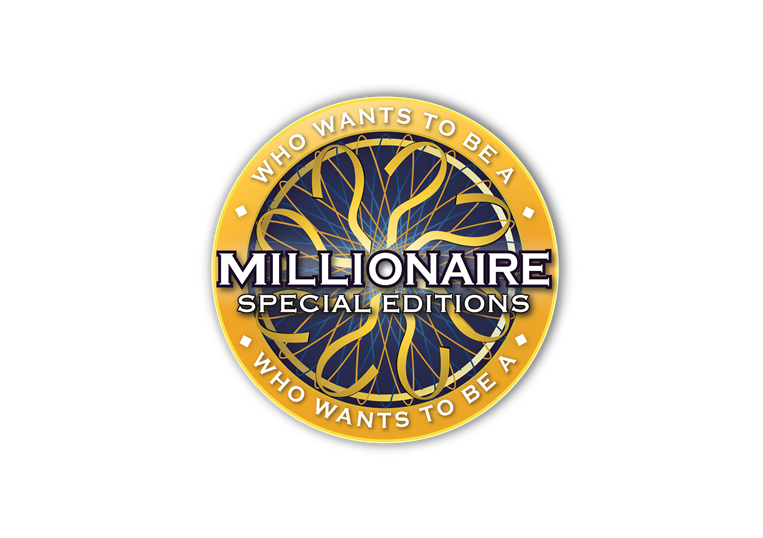 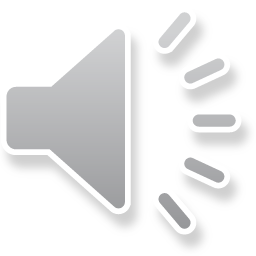 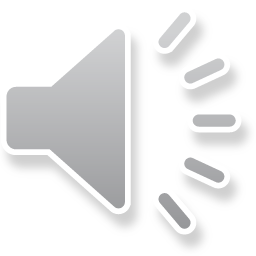 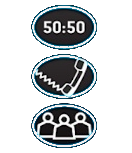 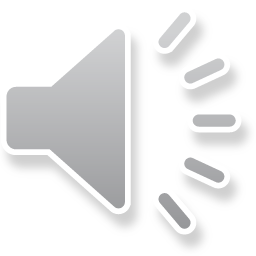 $ 5000
Как се разпространяват слънчевите лъчи?
Праволинейно
Криволинейно
D:
A:
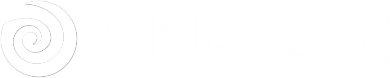 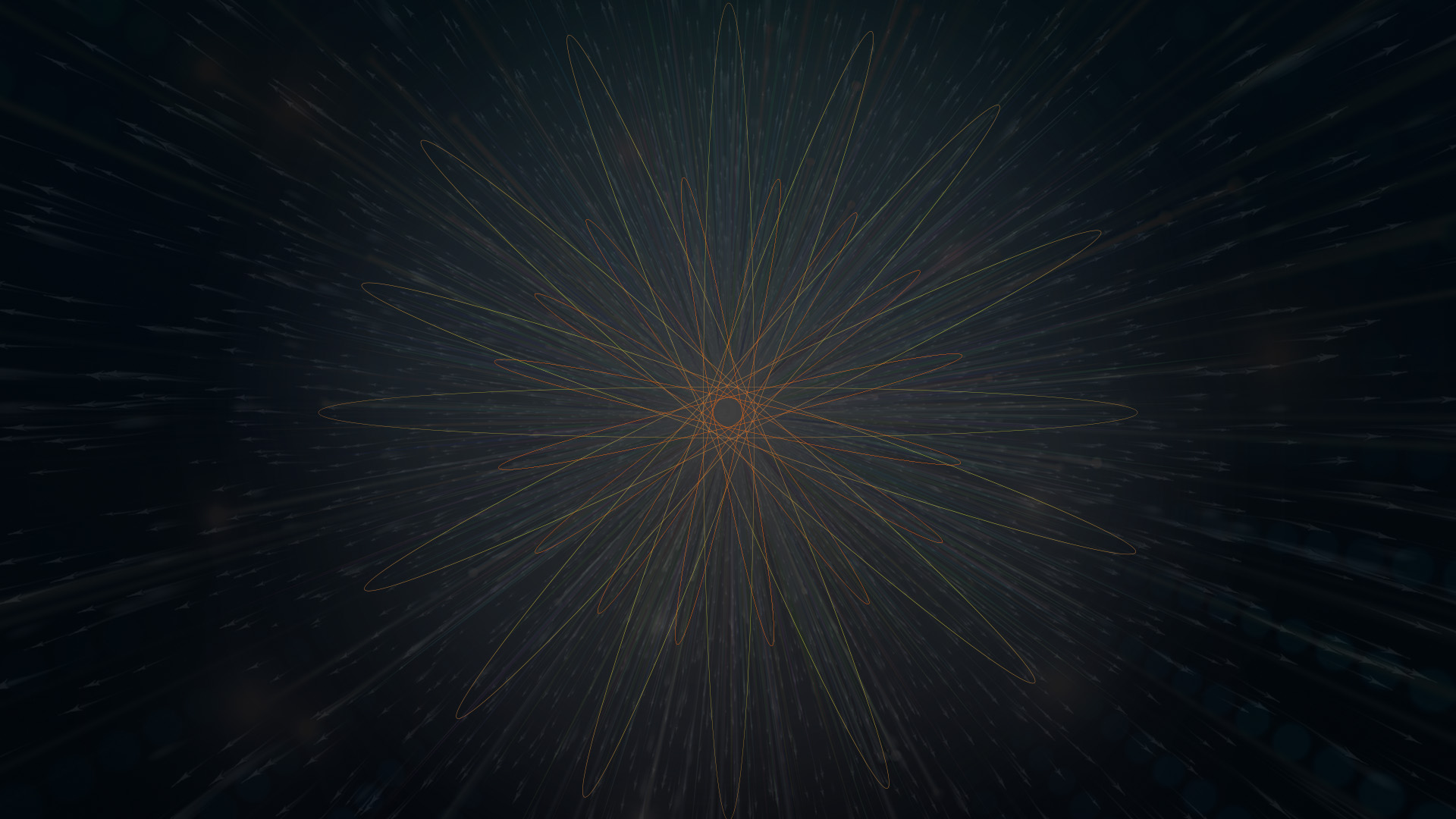 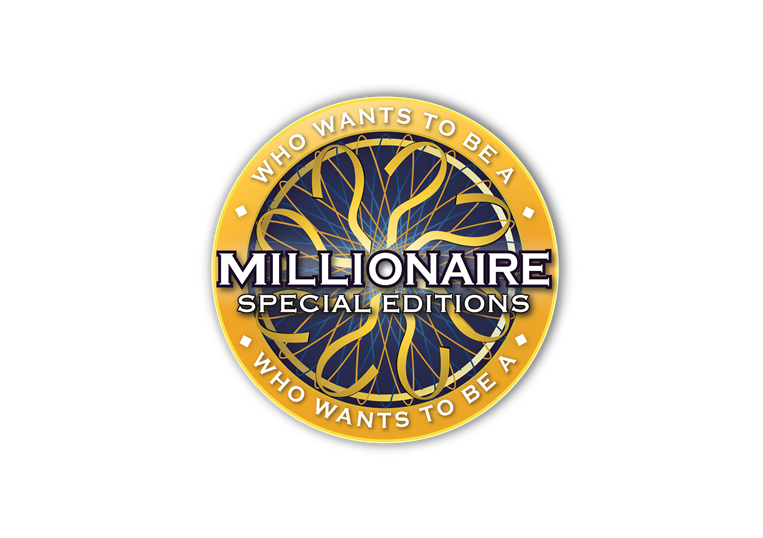 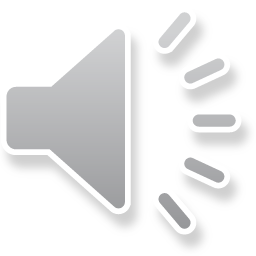 $ 5000
Как се разпространяват слънчевите лъчи?
По начупена линия
Кръгово
Праволинейно
Криволинейно
C:
B:
D:
A:
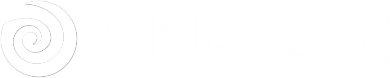 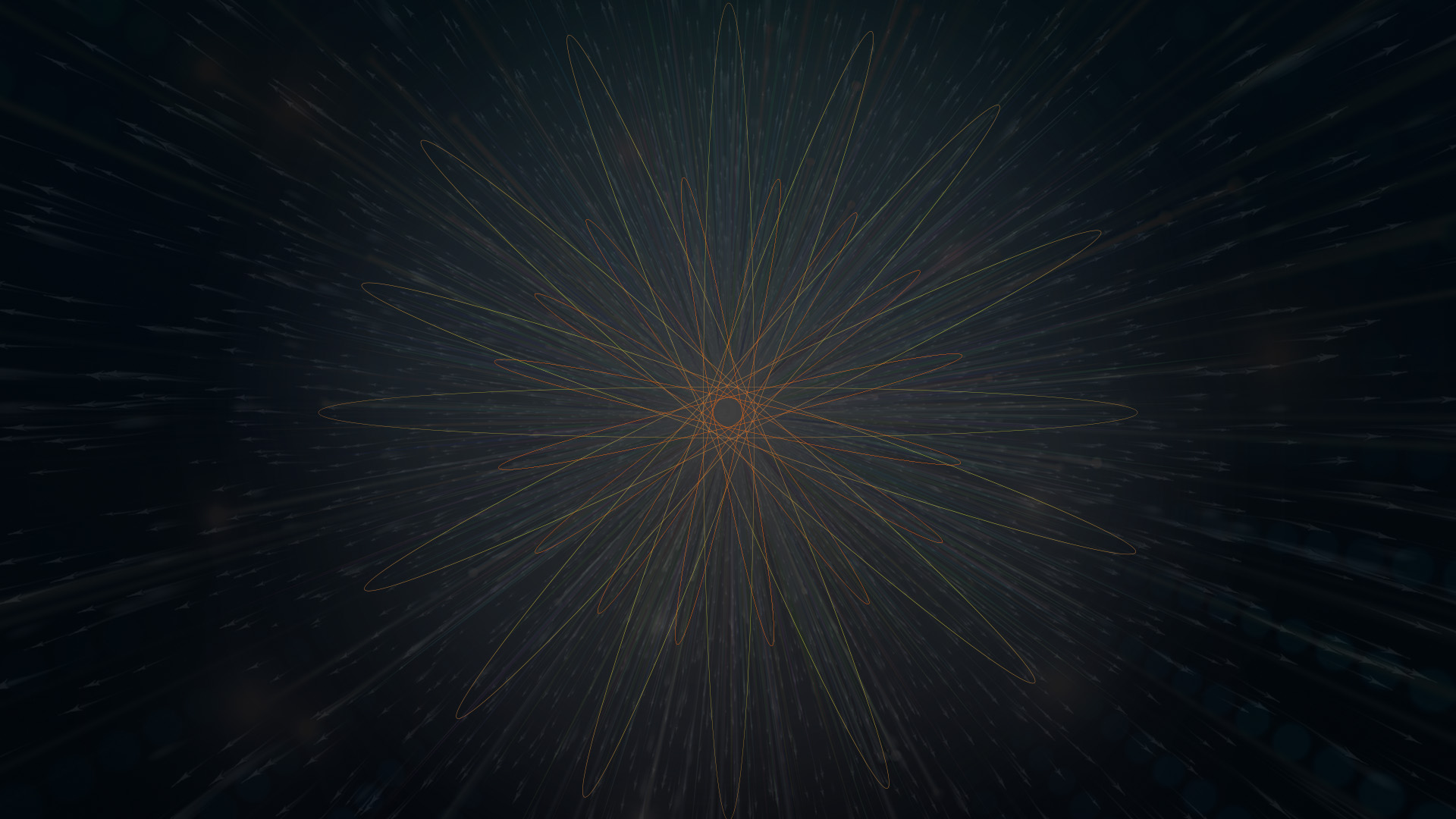 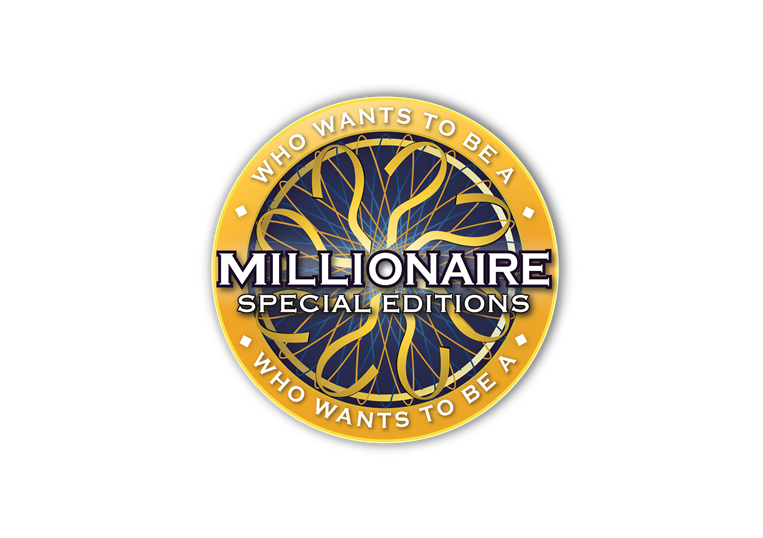 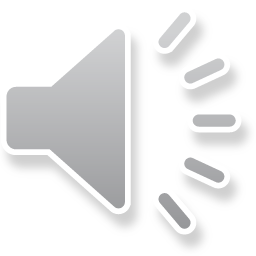 $ 5000
Как се разпространяват слънчевите лъчи?
По начупена линия
Кръгово
Праволинейно
Криволинейно
C:
B:
D:
A:
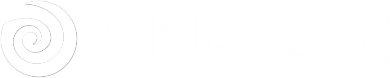 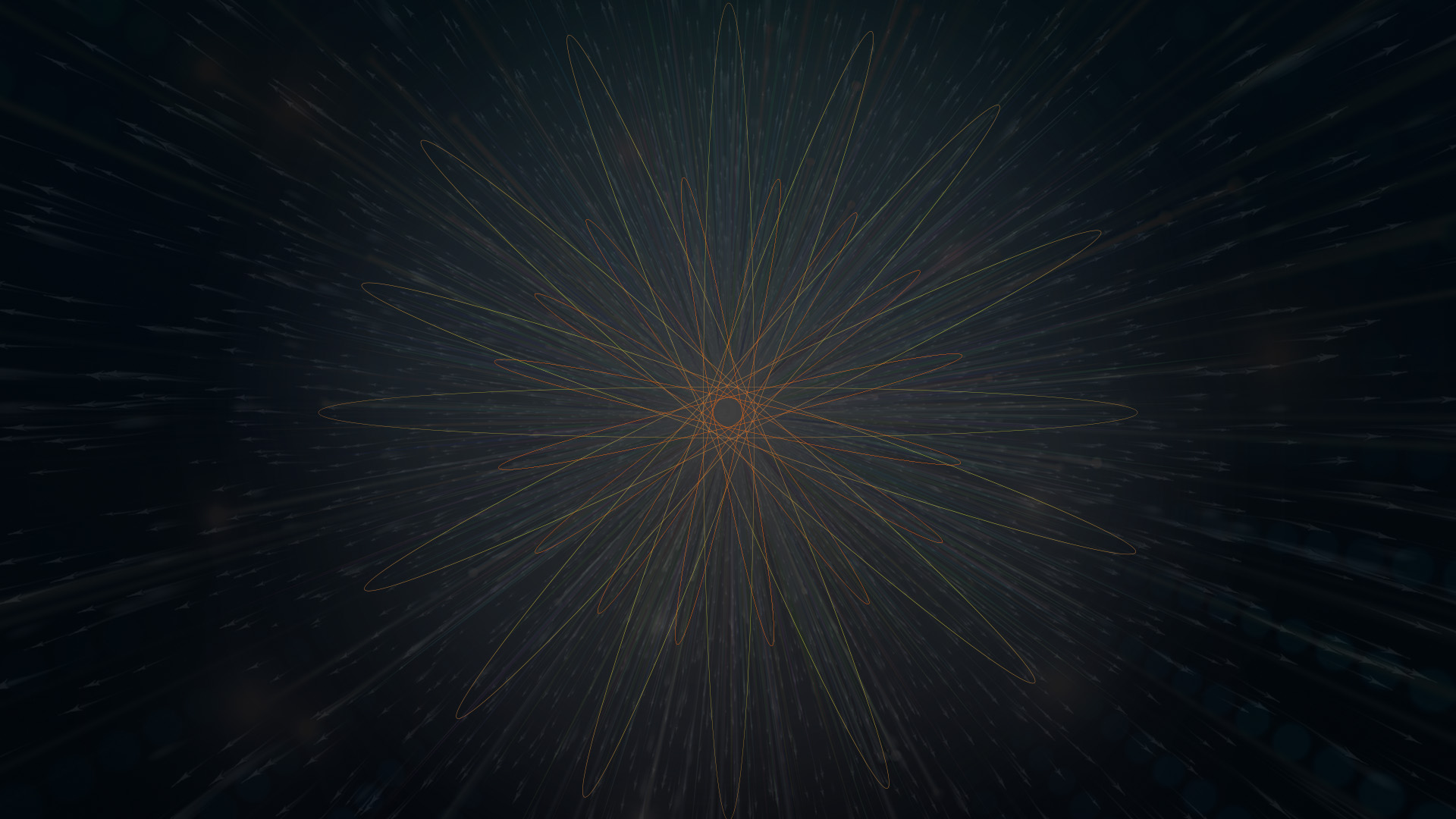 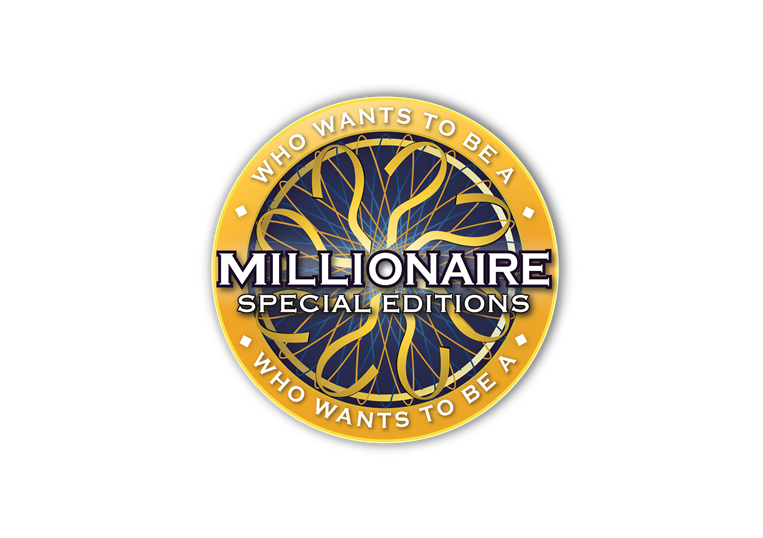 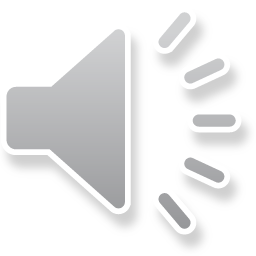 $ 5000
Как се разпространяват слънчевите лъчи?
По начупена линия
Кръгово
Праволинейно
Криволинейно
C:
B:
D:
A:
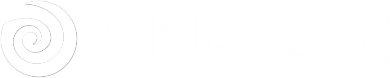 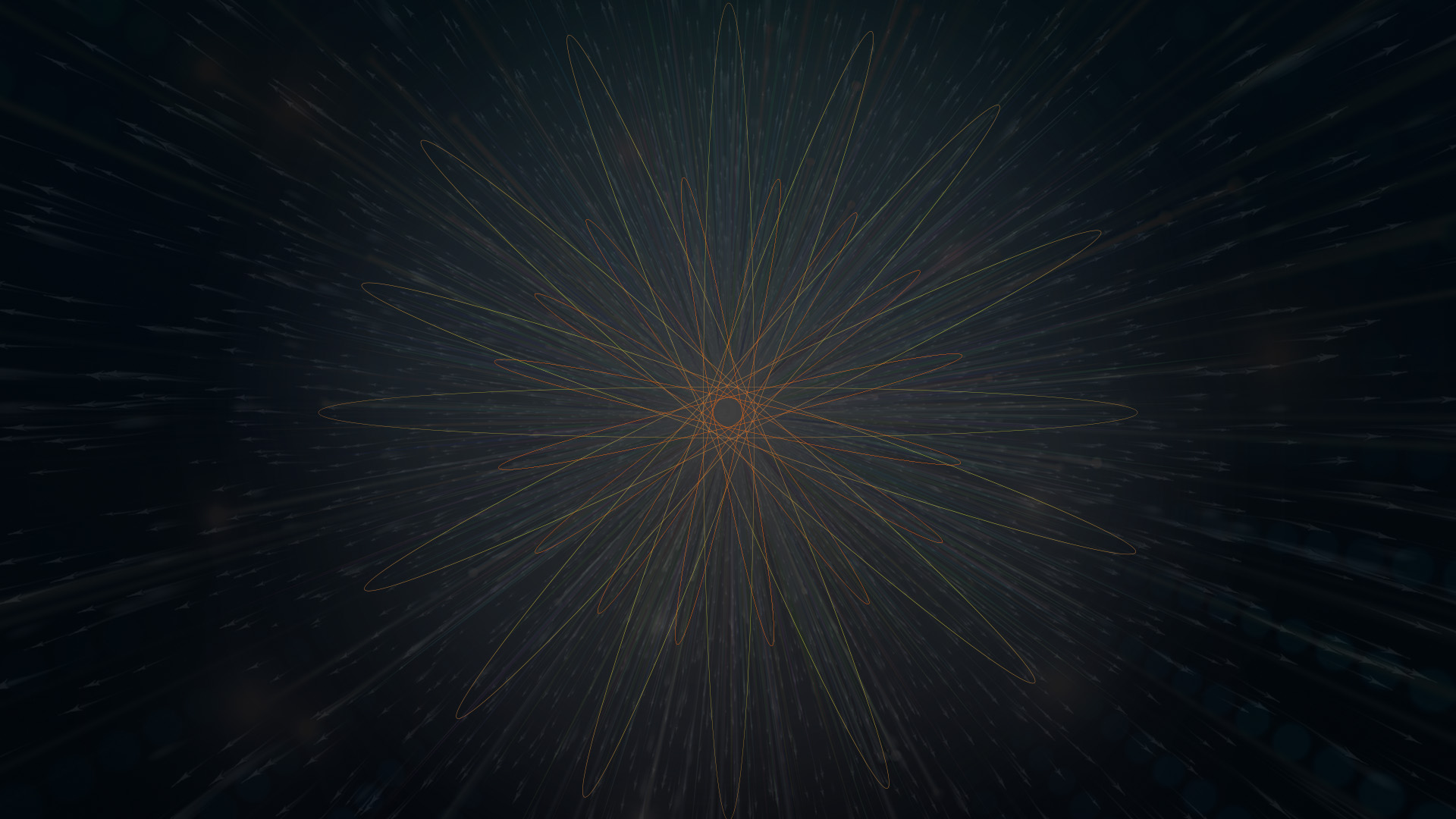 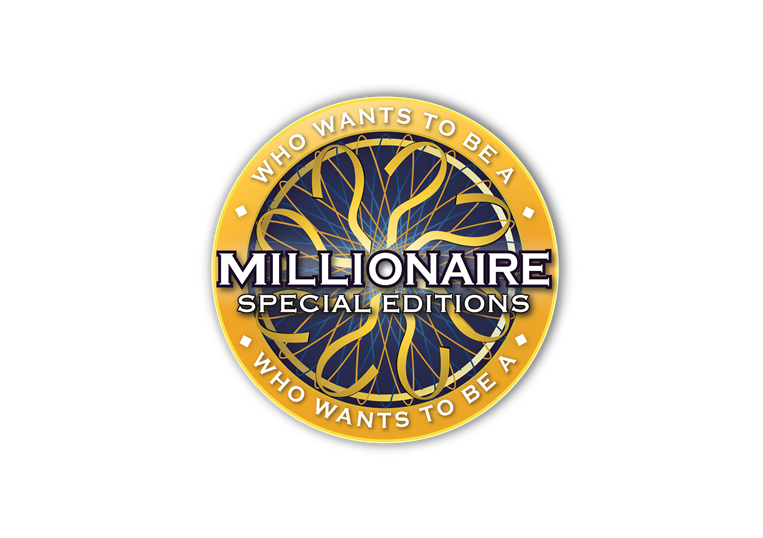 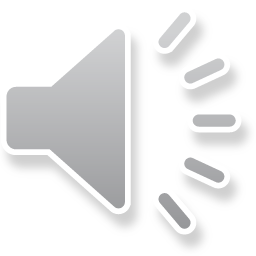 $ 5000
Как се разпространяват слънчевите лъчи?
По начупена линия
Кръгово
Праволинейно
Криволинейно
C:
B:
D:
A:
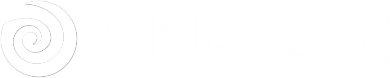 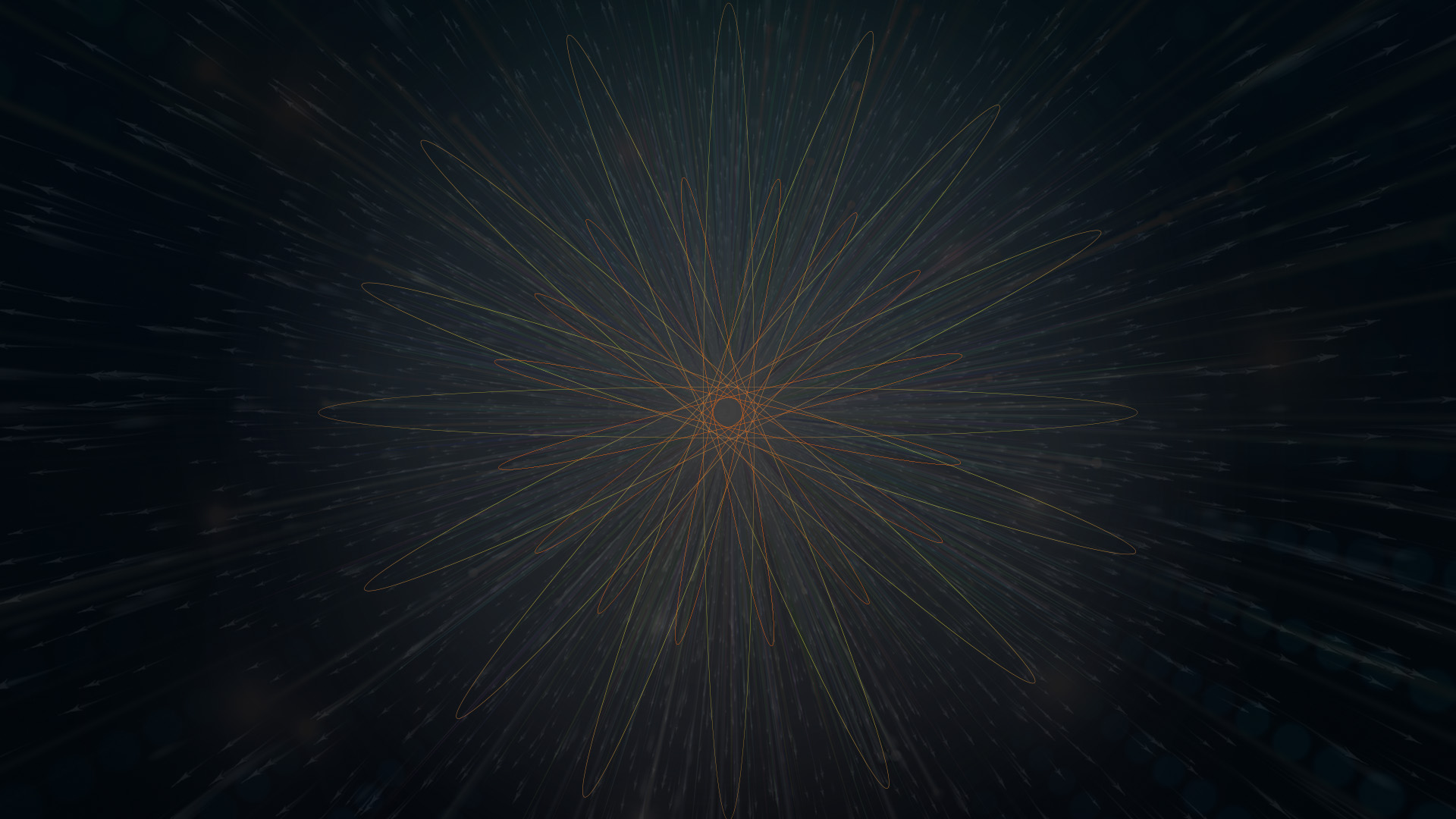 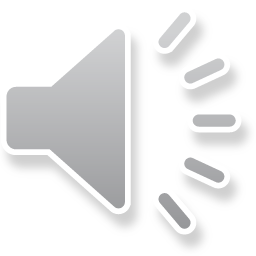 14
13
12
11
10
9
8
7
6
5
4
3
2
1
$ 1 MILLION
$ 500,000
$ 250,000
$ 100,000
$ 50,000
$ 30,000
$ 20,000
$ 10,000
$ 7,000
$ 5,000
$ 3,000
$ 2,000
$ 1,000
$ 500
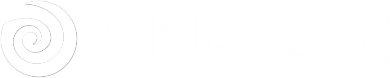 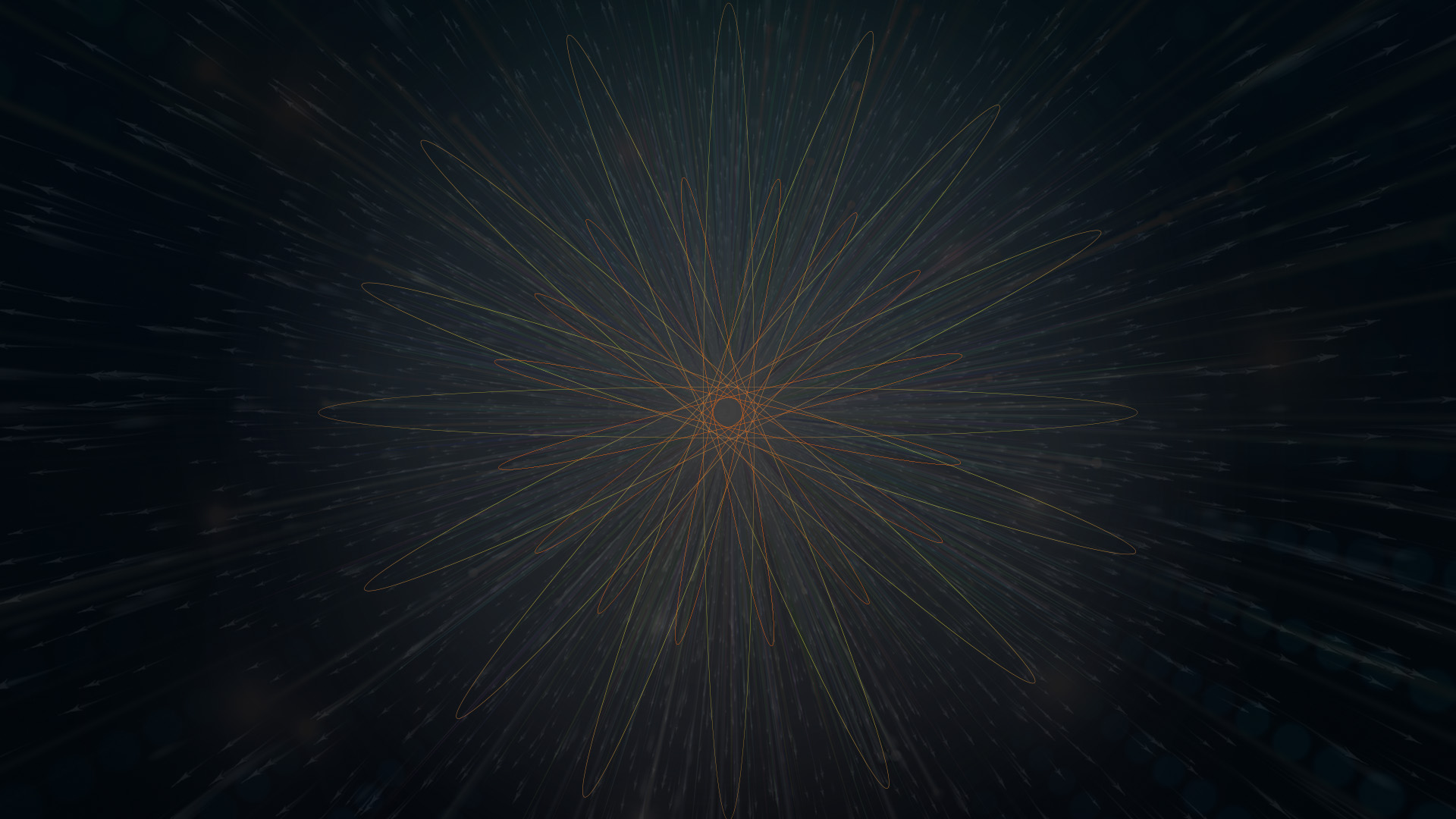 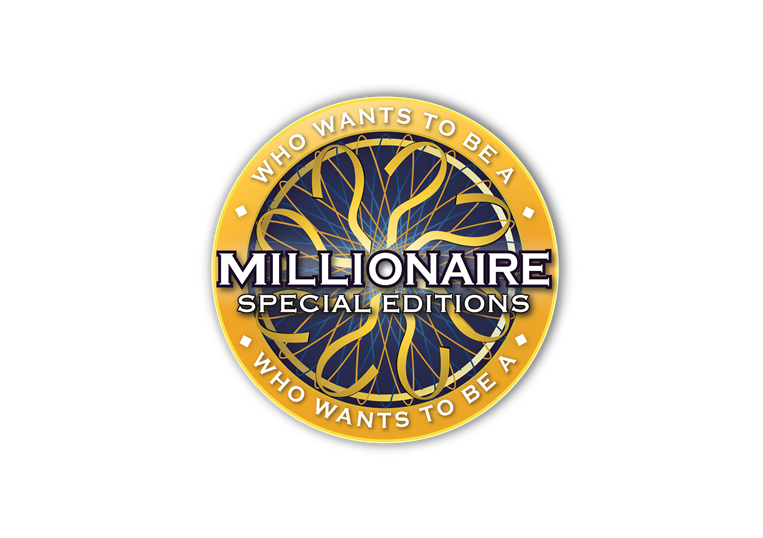 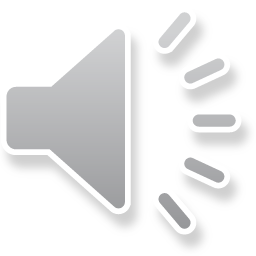 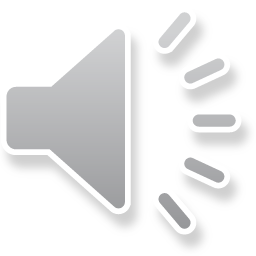 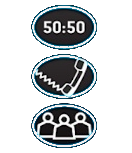 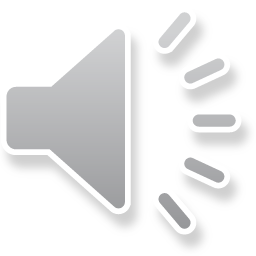 $ 7000
С коя от думите се назовава среда на живот за организмите?
Храна
Суша
Температура
Въздух
D:
C:
A:
B:
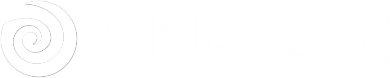 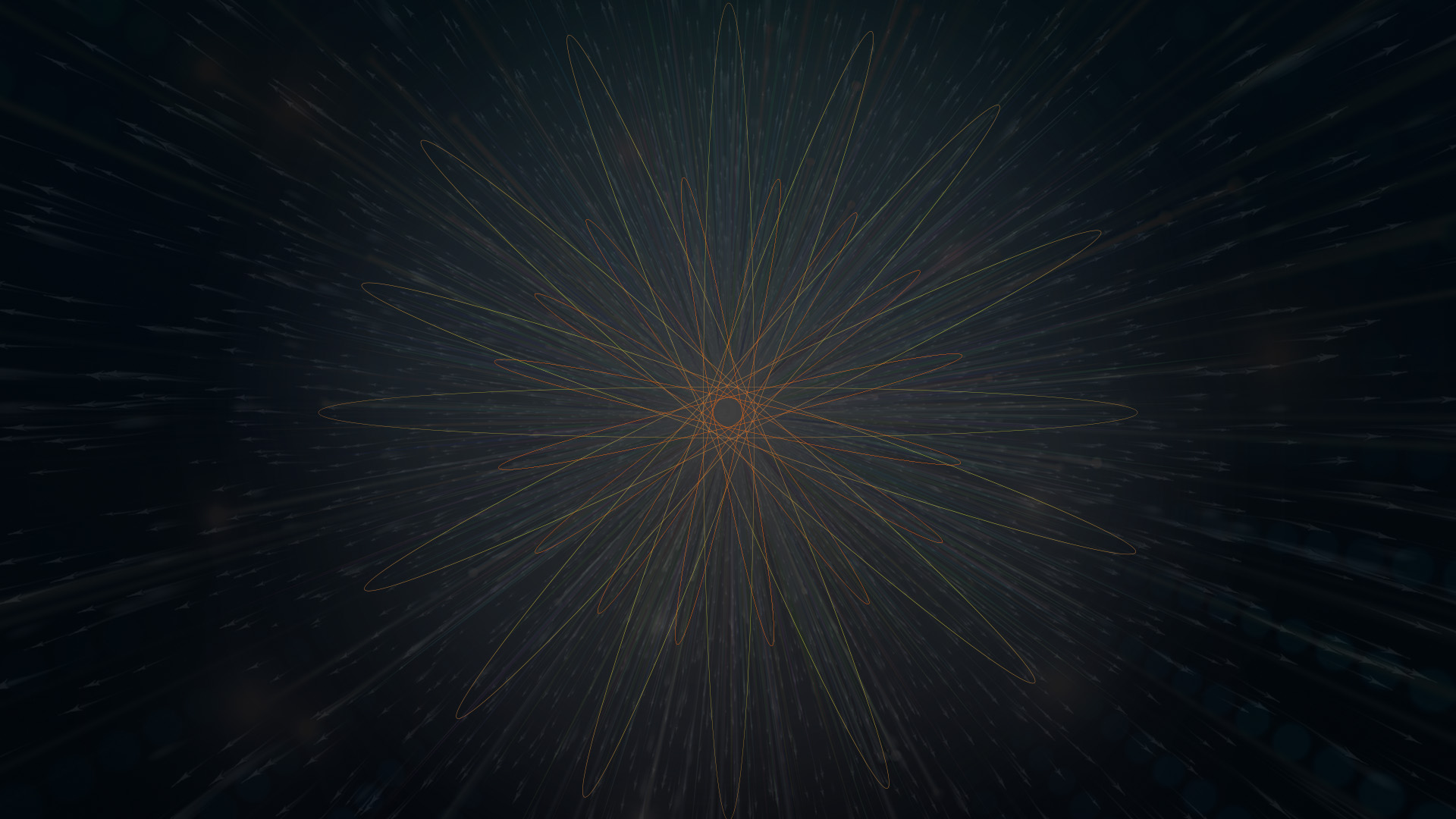 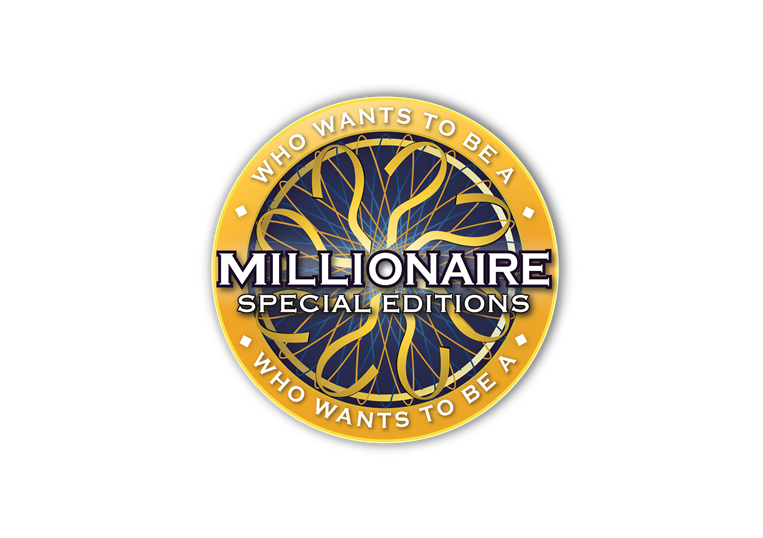 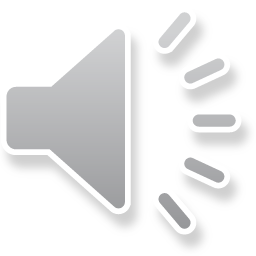 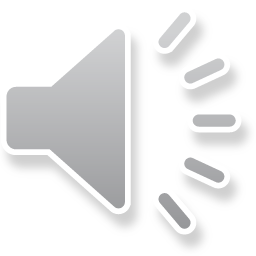 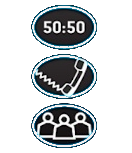 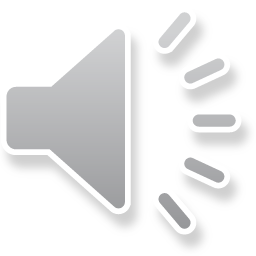 $ 7000
С коя от думите се назовава среда на живот за организмите?
Суша
Въздух
C:
B:
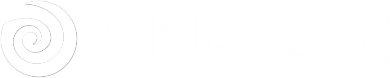 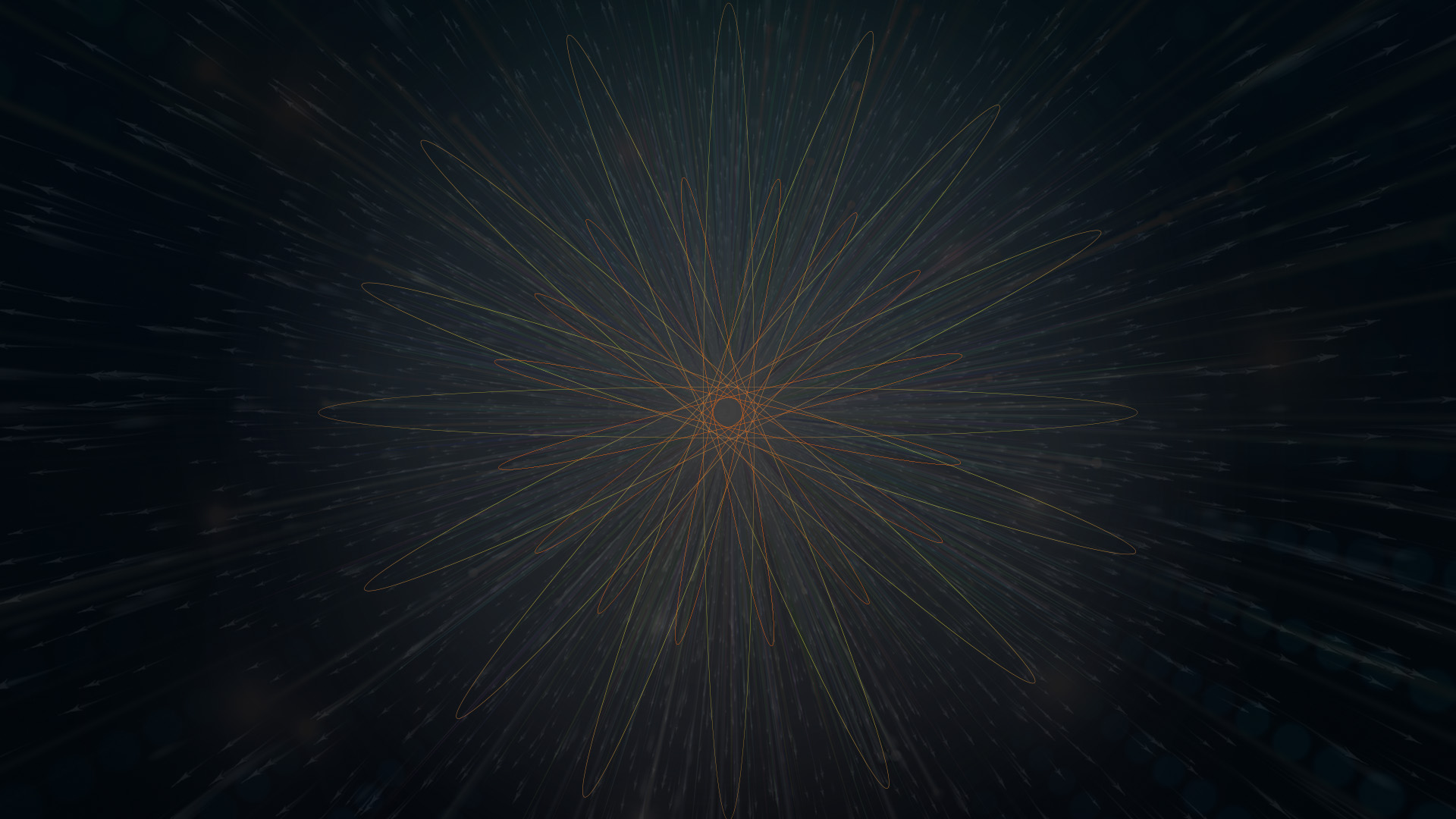 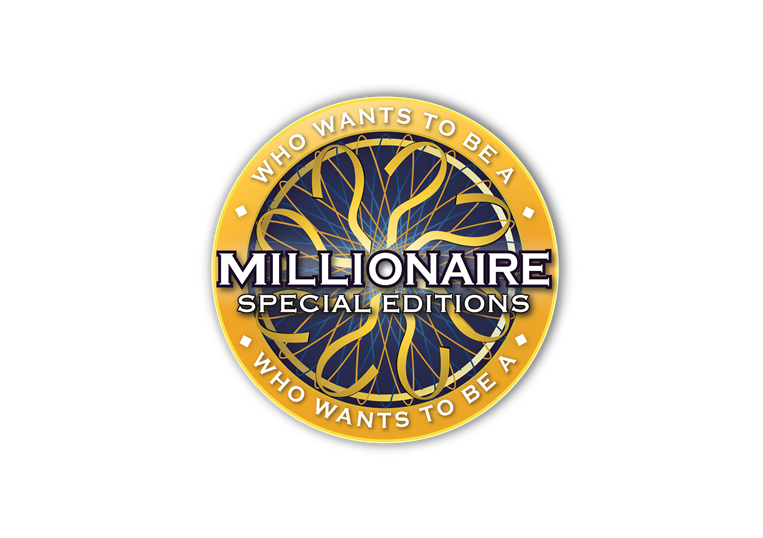 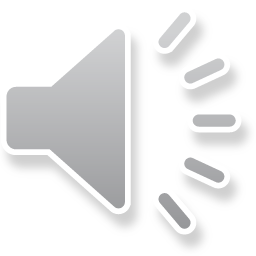 $ 7000
С коя от думите се назовава среда на живот за организмите?
Храна
Въздух
Суша
Температура
D:
B:
C:
A:
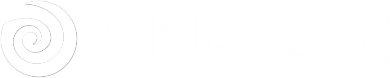 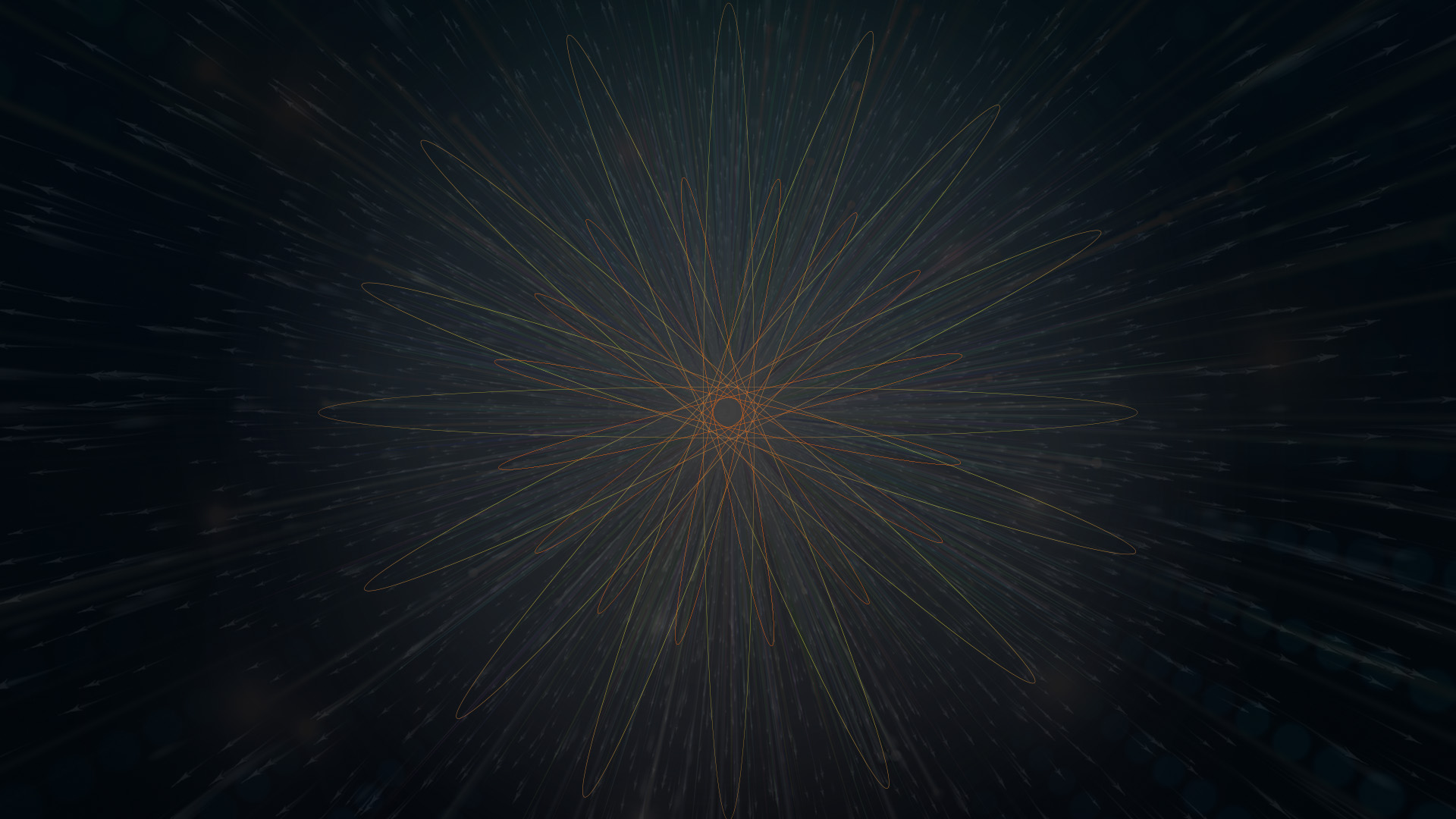 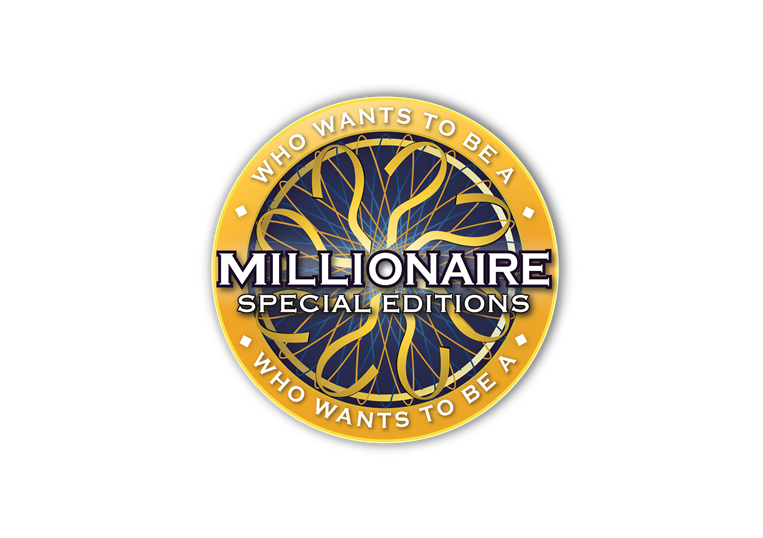 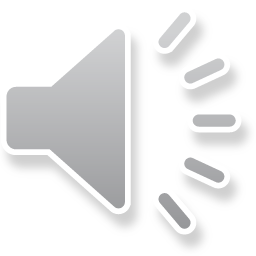 $ 7000
С коя от думите се назовава среда на живот за организмите?
Храна
Въздух
Суша
Температура
D:
B:
C:
A:
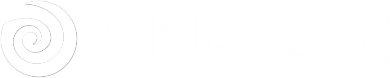 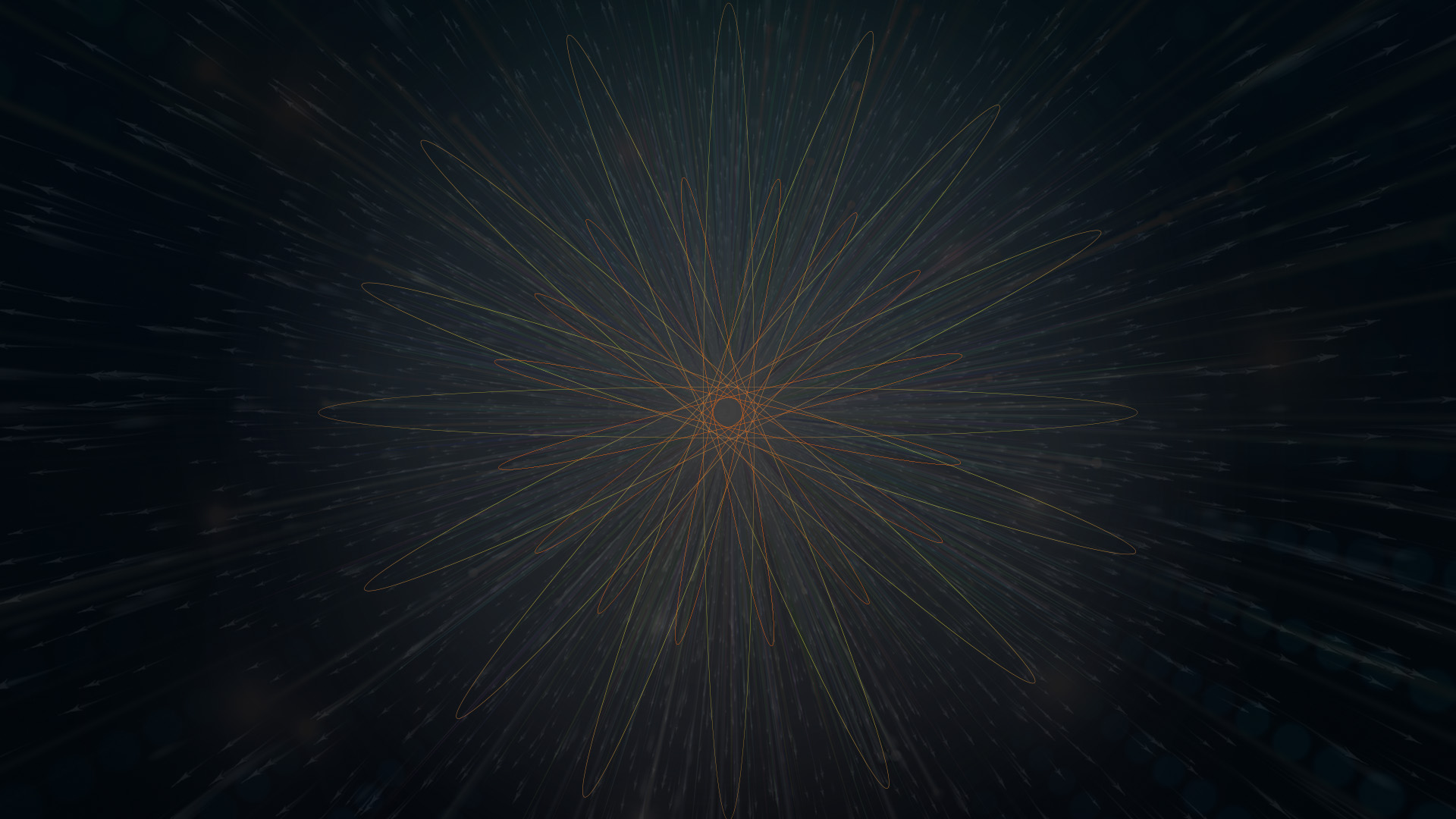 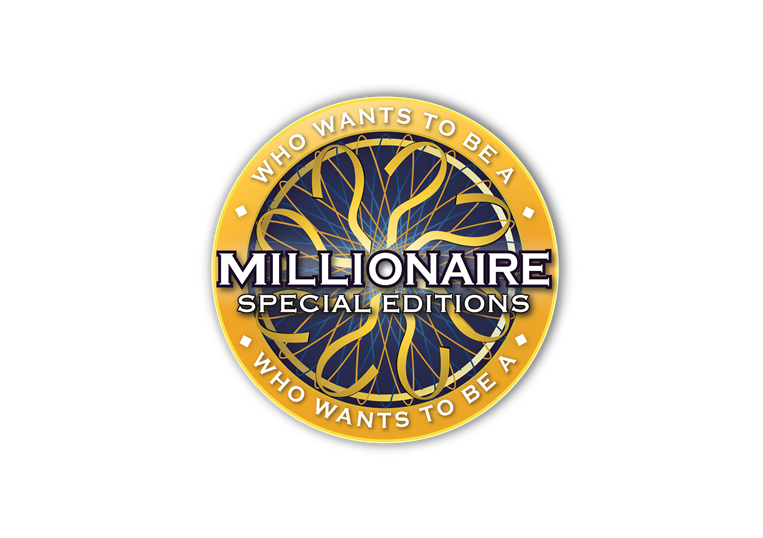 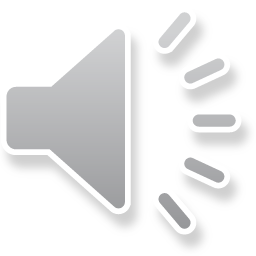 $ 7000
С коя от думите се назовава среда на живот за организмите?
Храна
Въздух
Суша
Температура
D:
B:
C:
A:
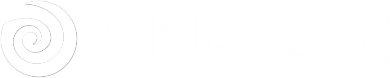 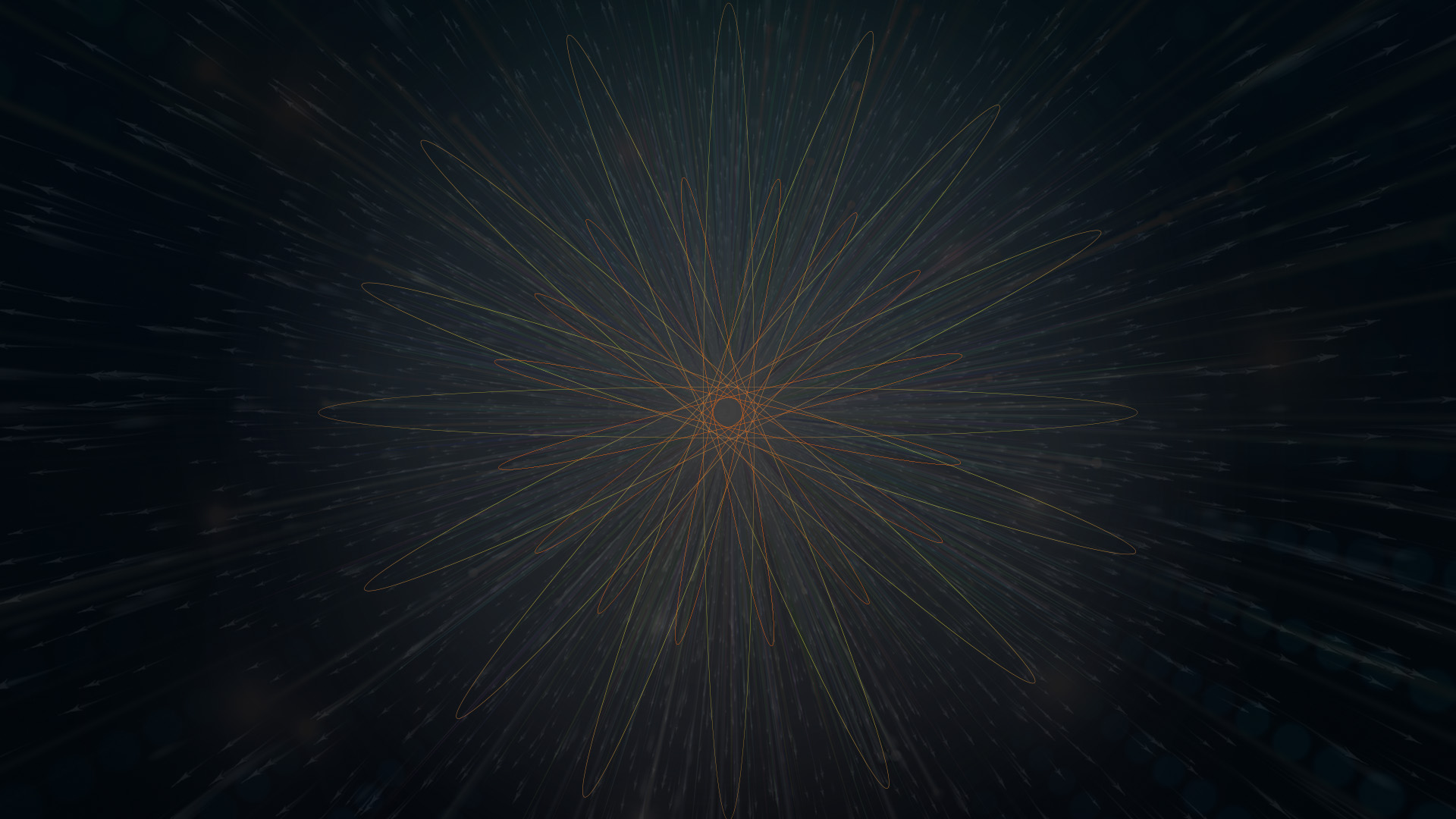 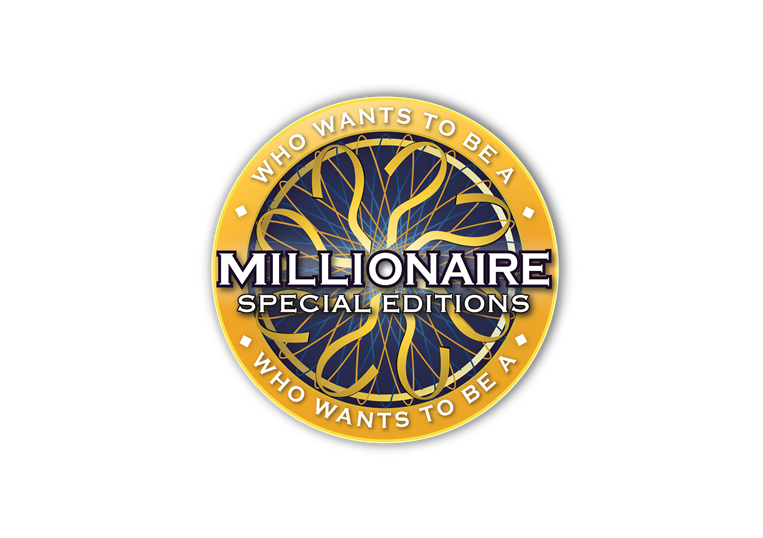 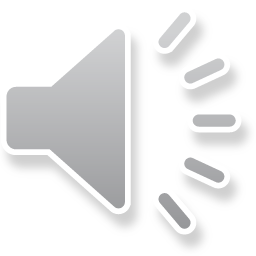 $ 7000
С коя от думите се назовава среда на живот за организмите?
Храна
Въздух
Суша
Температура
D:
B:
C:
A:
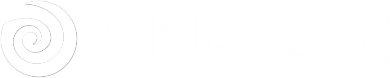 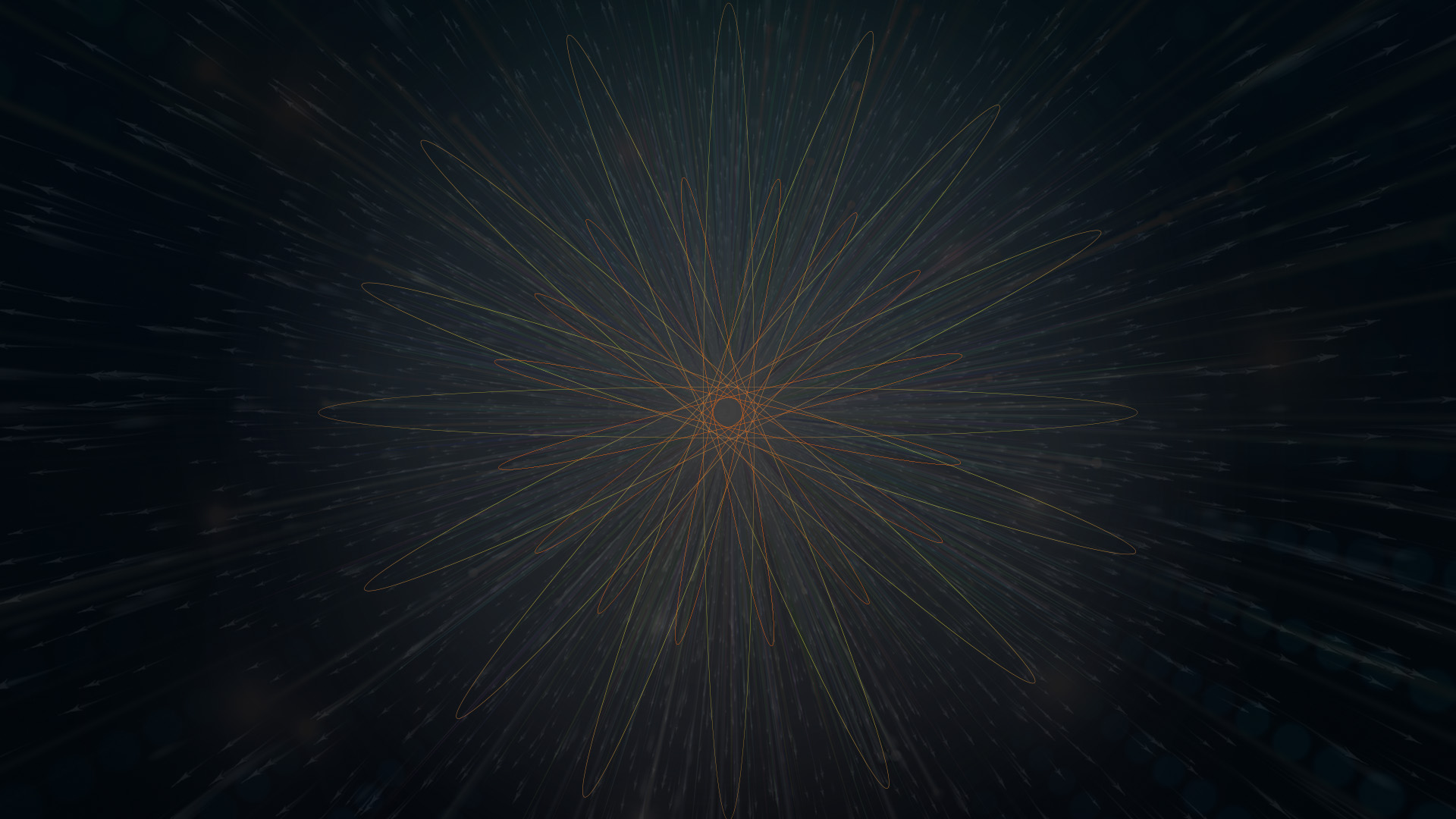 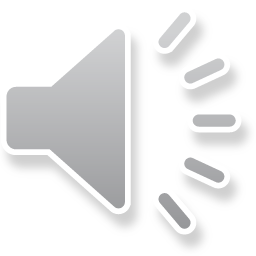 14
13
12
11
10
9
8
7
6
5
4
3
2
1
$ 1 MILLION
$ 500,000
$ 250,000
$ 100,000
$ 50,000
$ 30,000
$ 20,000
$ 10,000
$ 7,000
$ 5,000
$ 3,000
$ 2,000
$ 1,000
$ 500
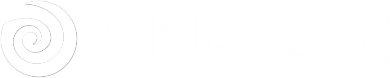 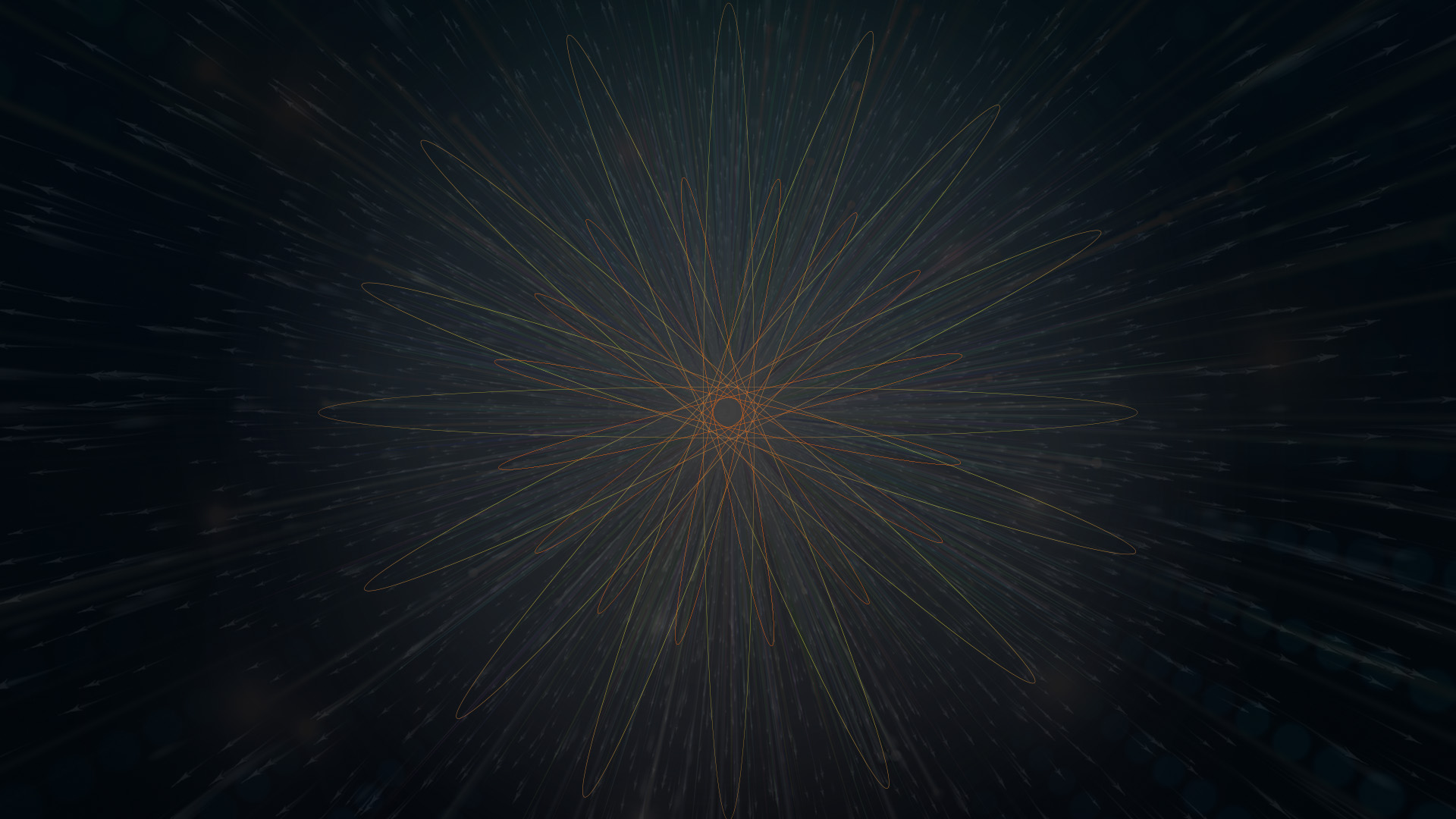 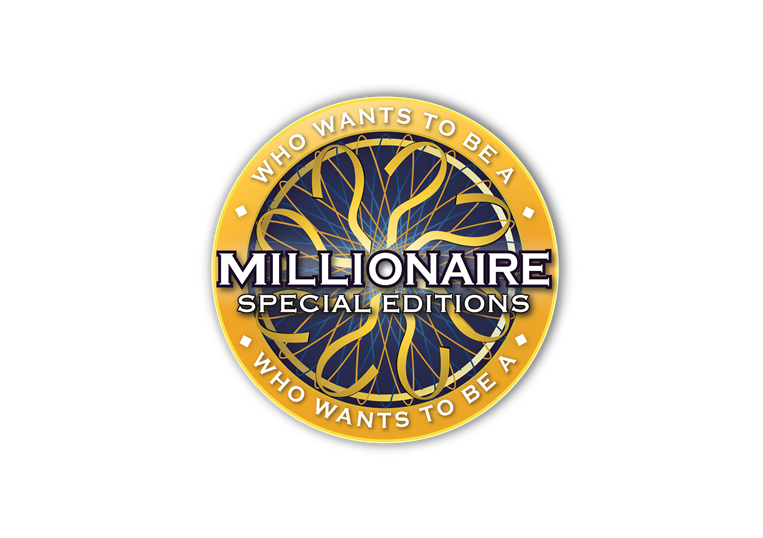 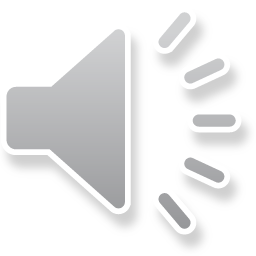 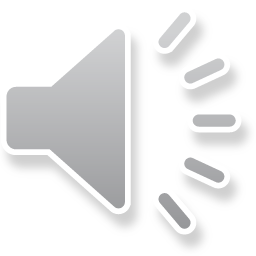 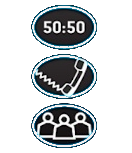 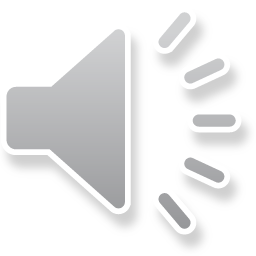 $ 10,000
Какво приспособление притежават растенията по сухите места?
Тънки листа.
Слабо развити корени.
Дебели, месести листа.
Гъвкави стъбла.
D:
C:
A:
B:
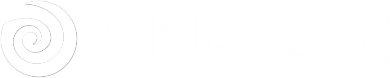 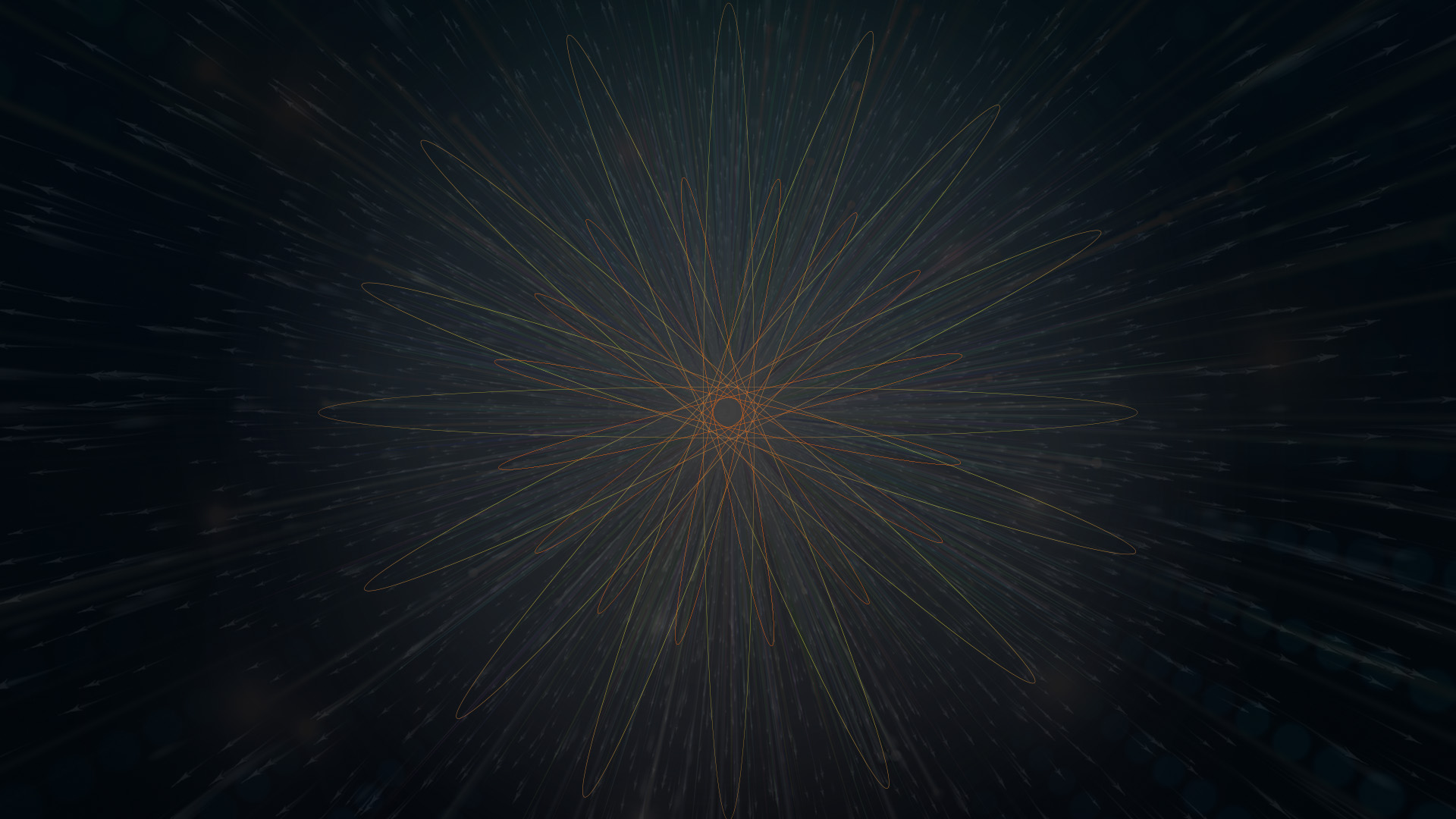 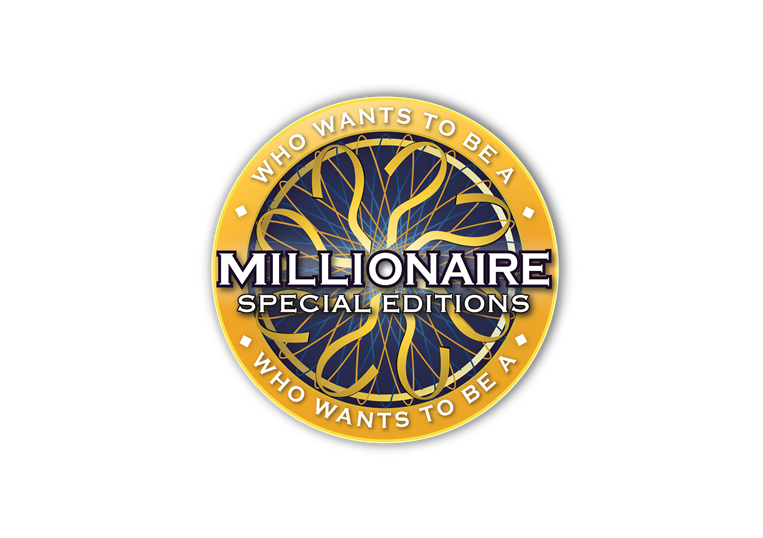 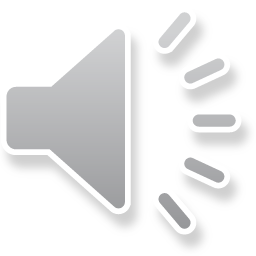 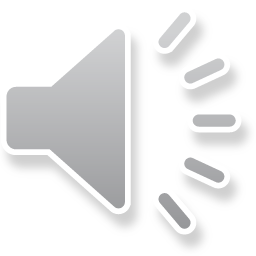 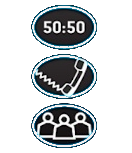 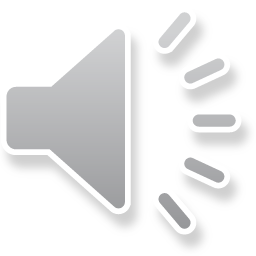 $ 10,000
Какво приспособление притежават растенията по сухите места?
Тънки листа.
Дебели, месести листа.
D:
A:
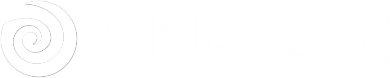 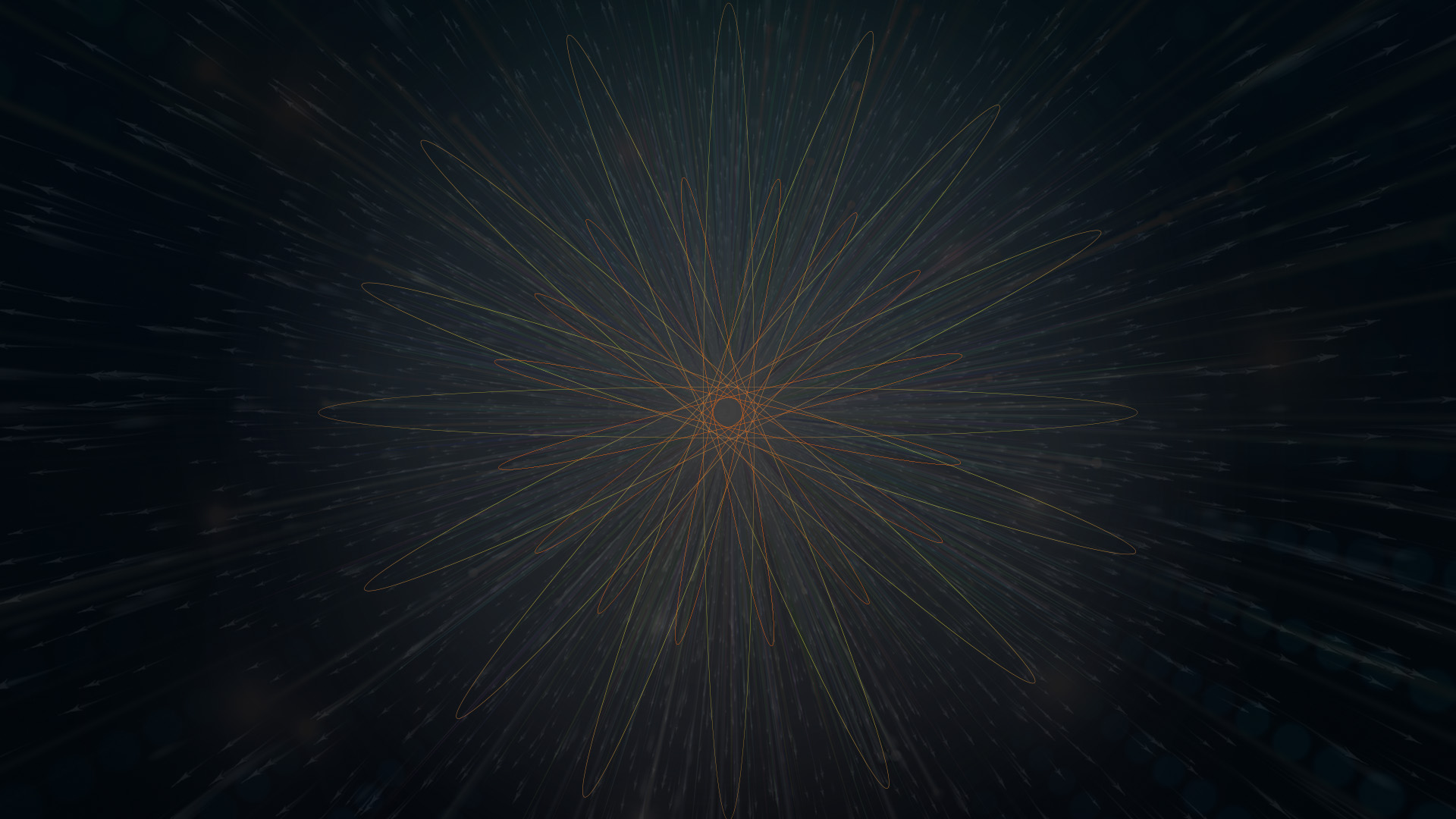 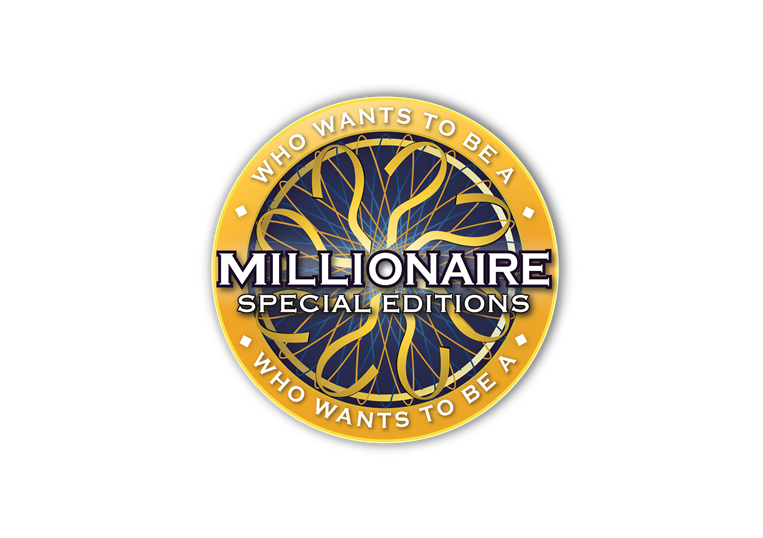 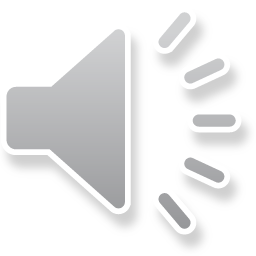 $ 10,000
Какво приспособление притежават растенията по сухите места?
Тънки листа.
Слабо развити корени.
Гъвкави стъбла.
Дебели, месести листа.
D:
C:
B:
A:
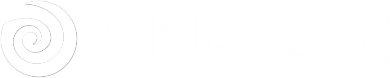 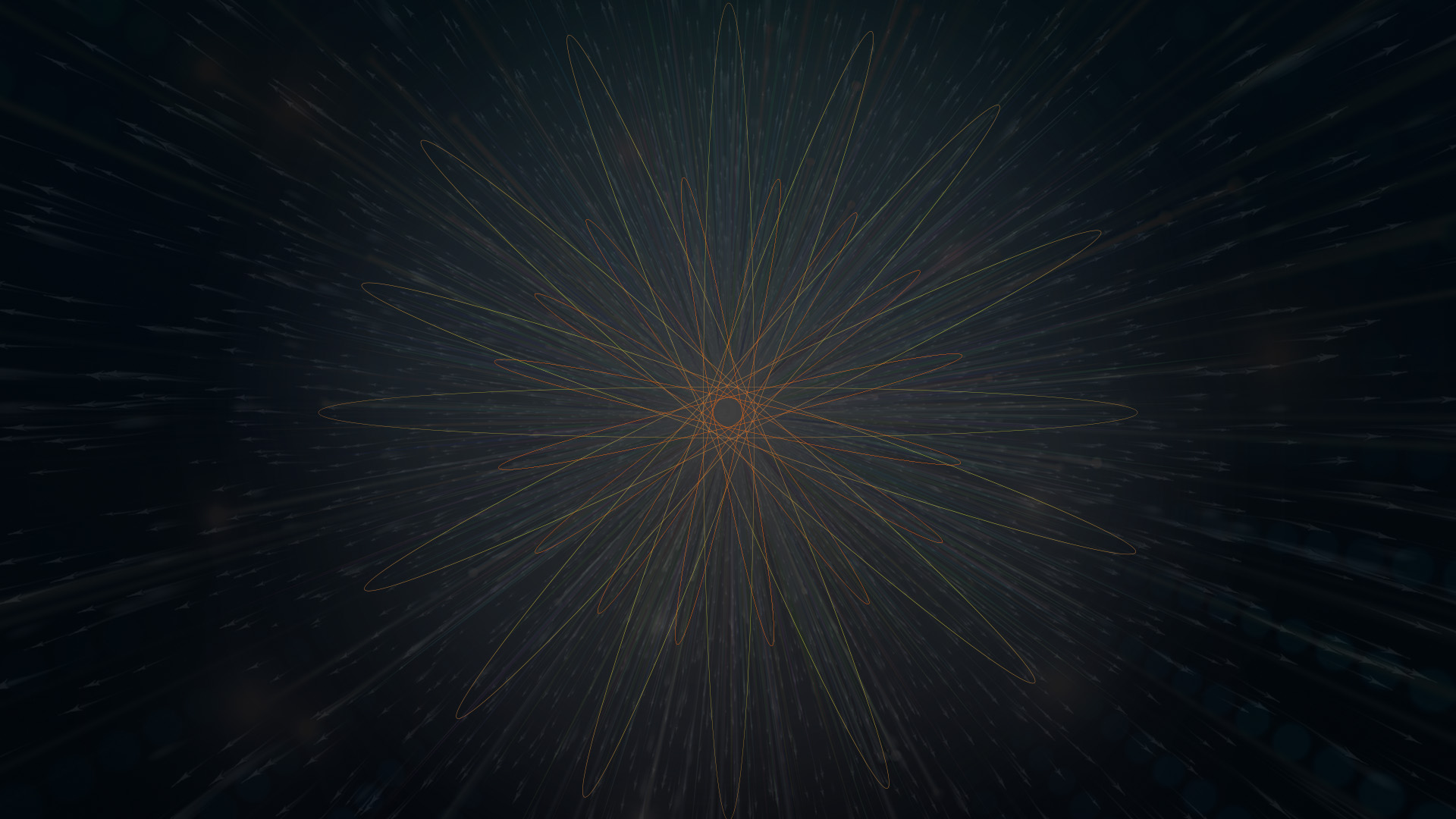 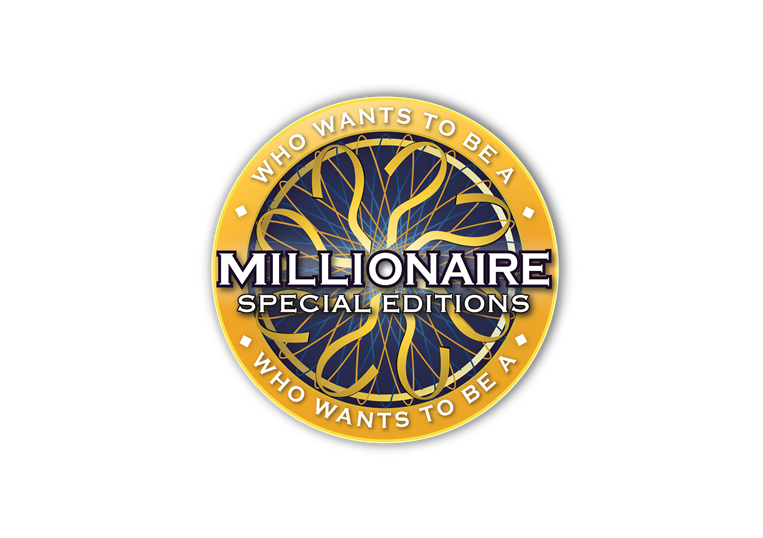 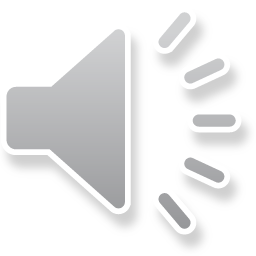 $ 10,000
Какво приспособление притежават растенията по сухите места?
Тънки листа.
Слабо развити корени.
Гъвкави стъбла.
Дебели, месести листа.
D:
C:
B:
A:
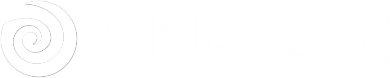 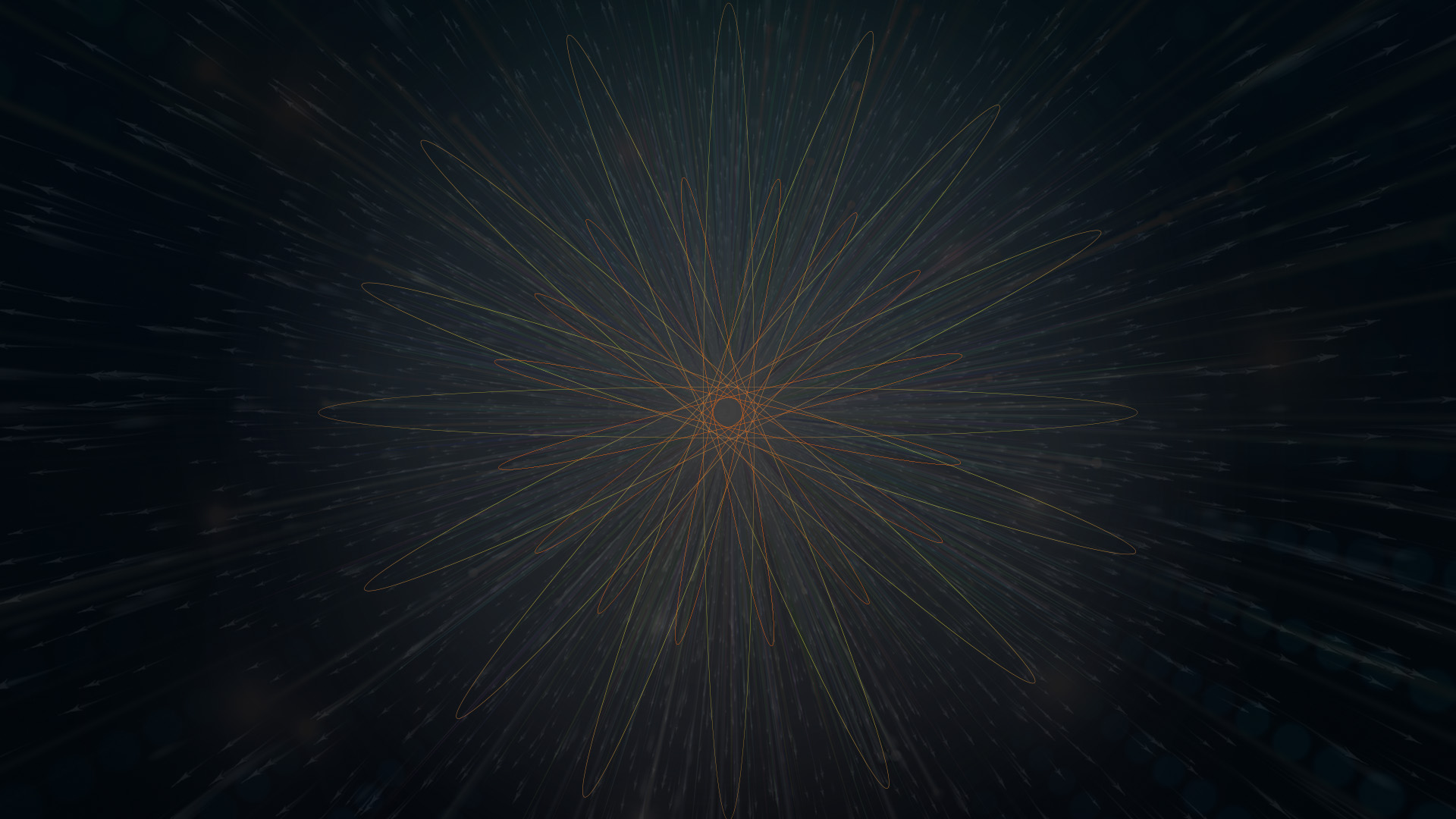 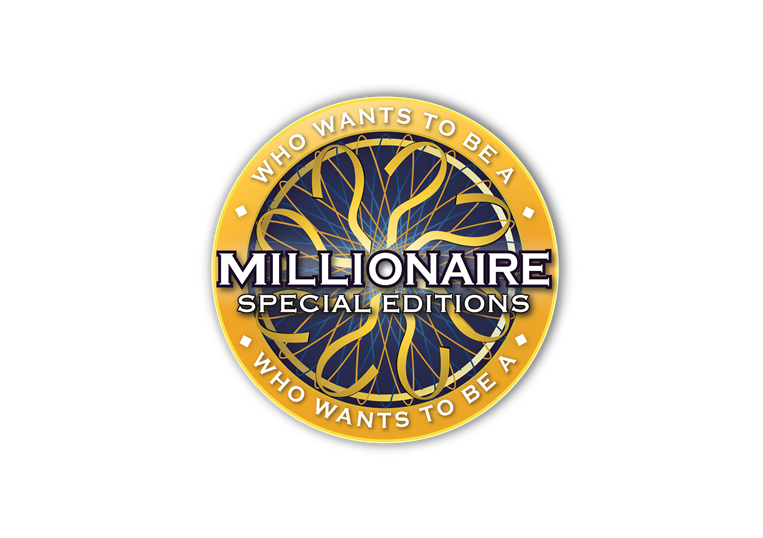 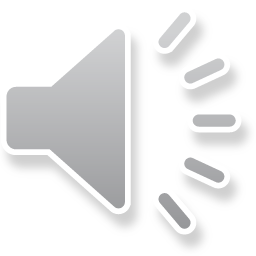 $ 10,000
Какво приспособление притежават растенията по сухите места?
Тънки листа.
Слабо развити корени.
Гъвкави стъбла.
Дебели, месести листа.
D:
C:
B:
A:
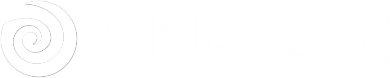 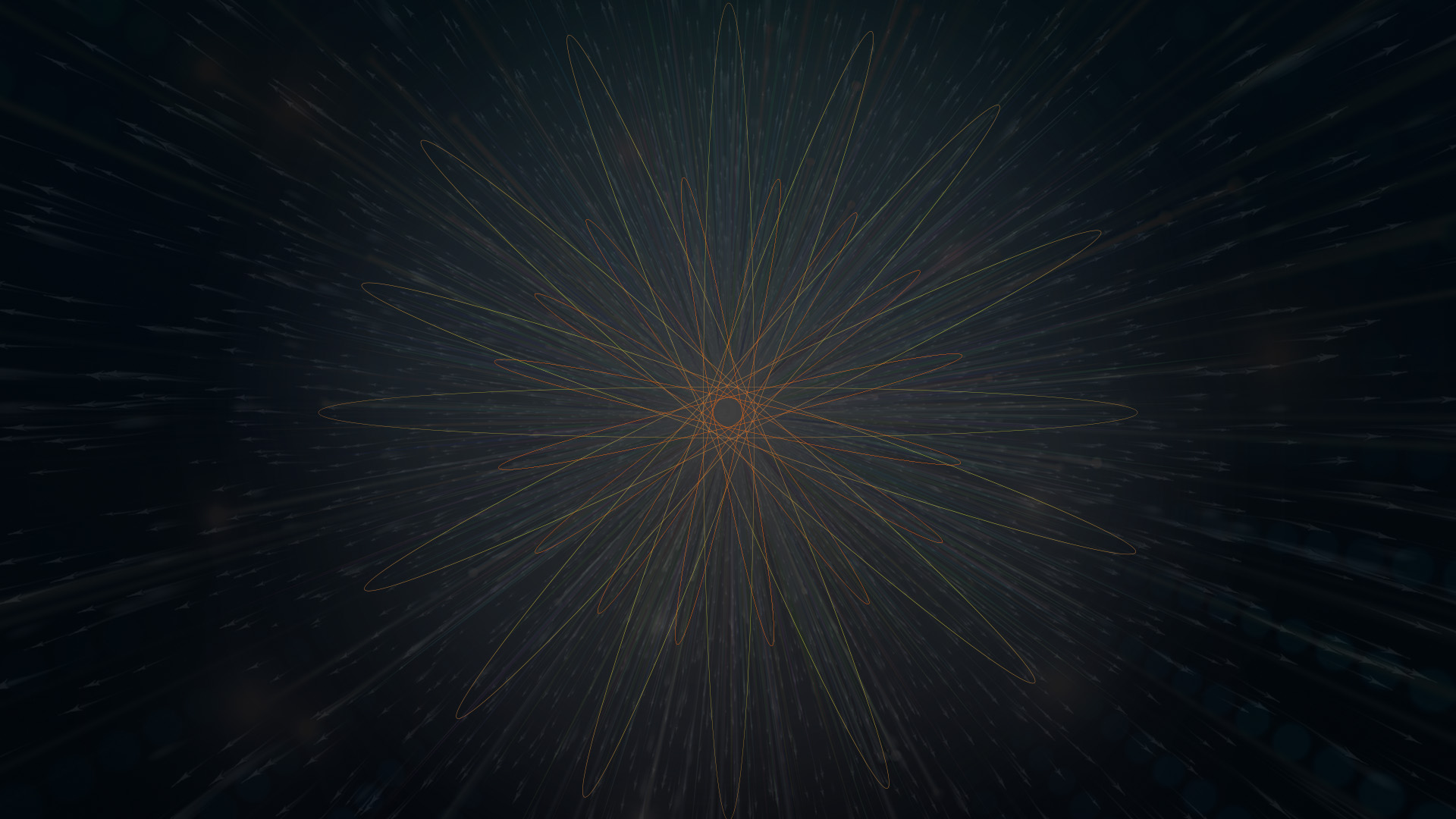 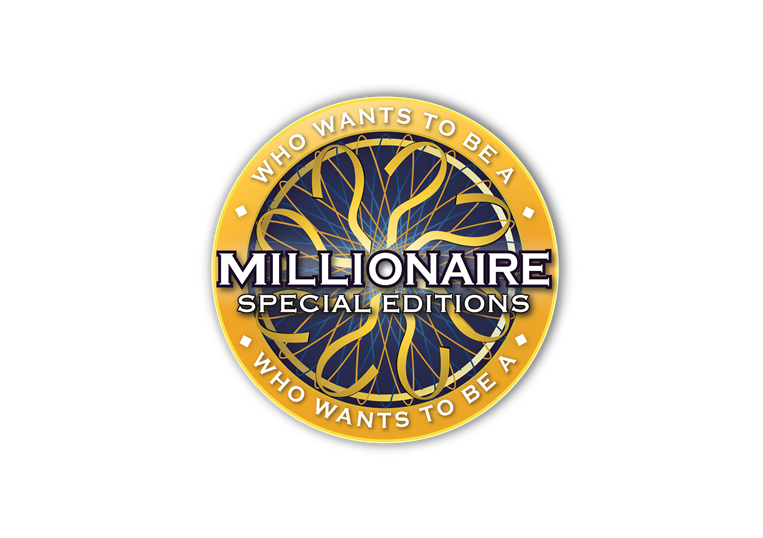 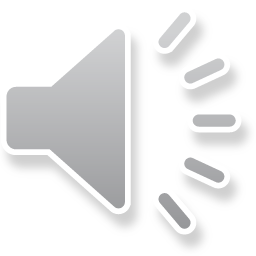 $ 10,000
Какво приспособление притежават растенията по сухите места?
Тънки листа.
Слабо развити корени.
Гъвкави стъбла.
Дебели, месести листа.
D:
C:
B:
A:
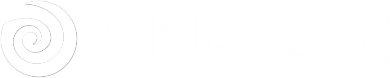 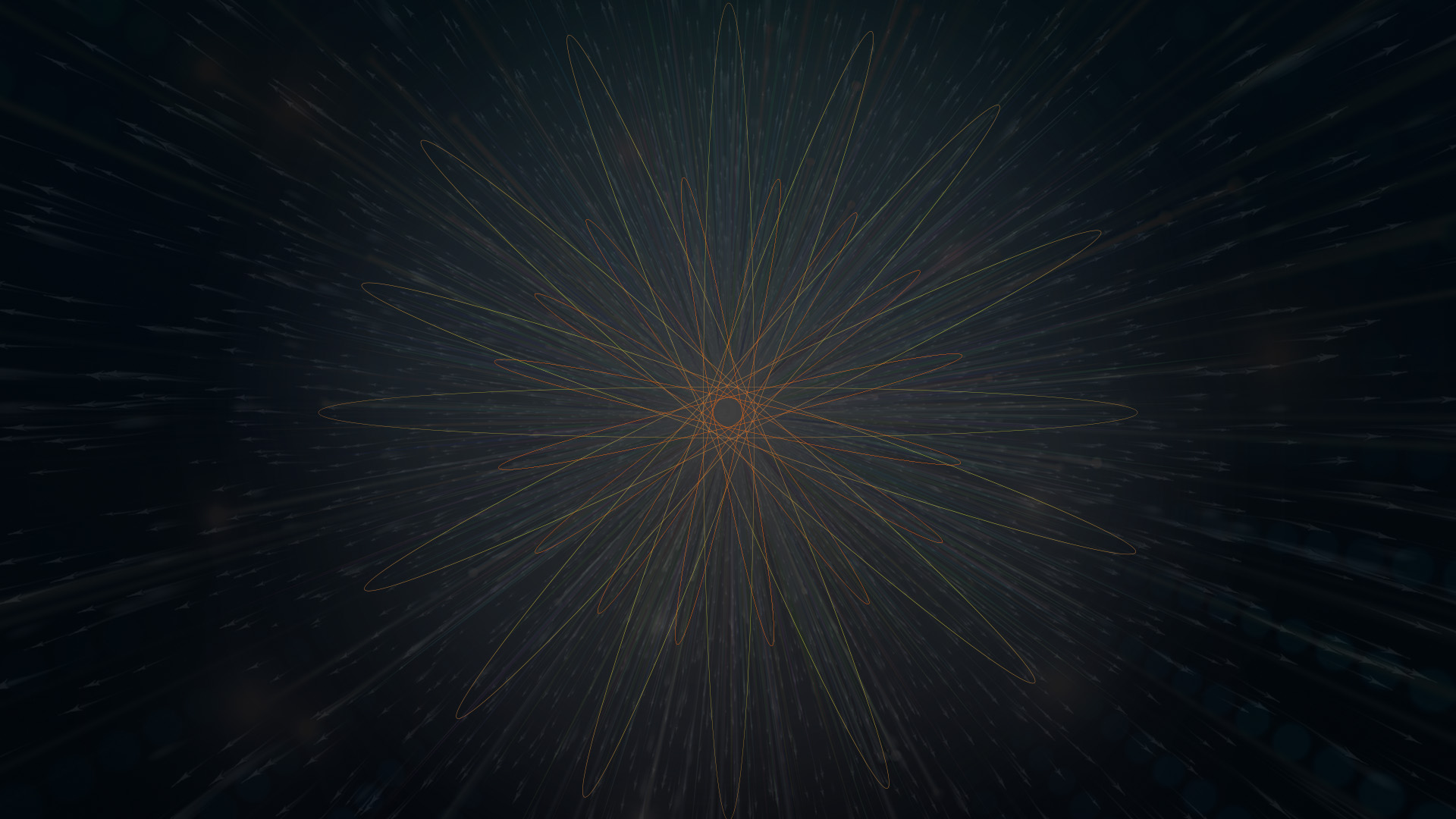 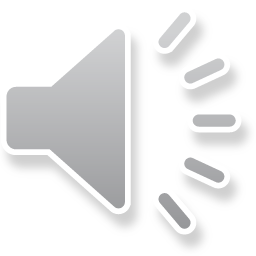 14
13
12
11
10
9
8
7
6
5
4
3
2
1
$ 1 MILLION
$ 500,000
$ 250,000
$ 100,000
$ 50,000
$ 30,000
$ 20,000
$ 10,000
$ 7,000
$ 5,000
$ 3,000
$ 2,000
$ 1,000
$ 500
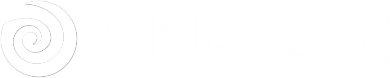 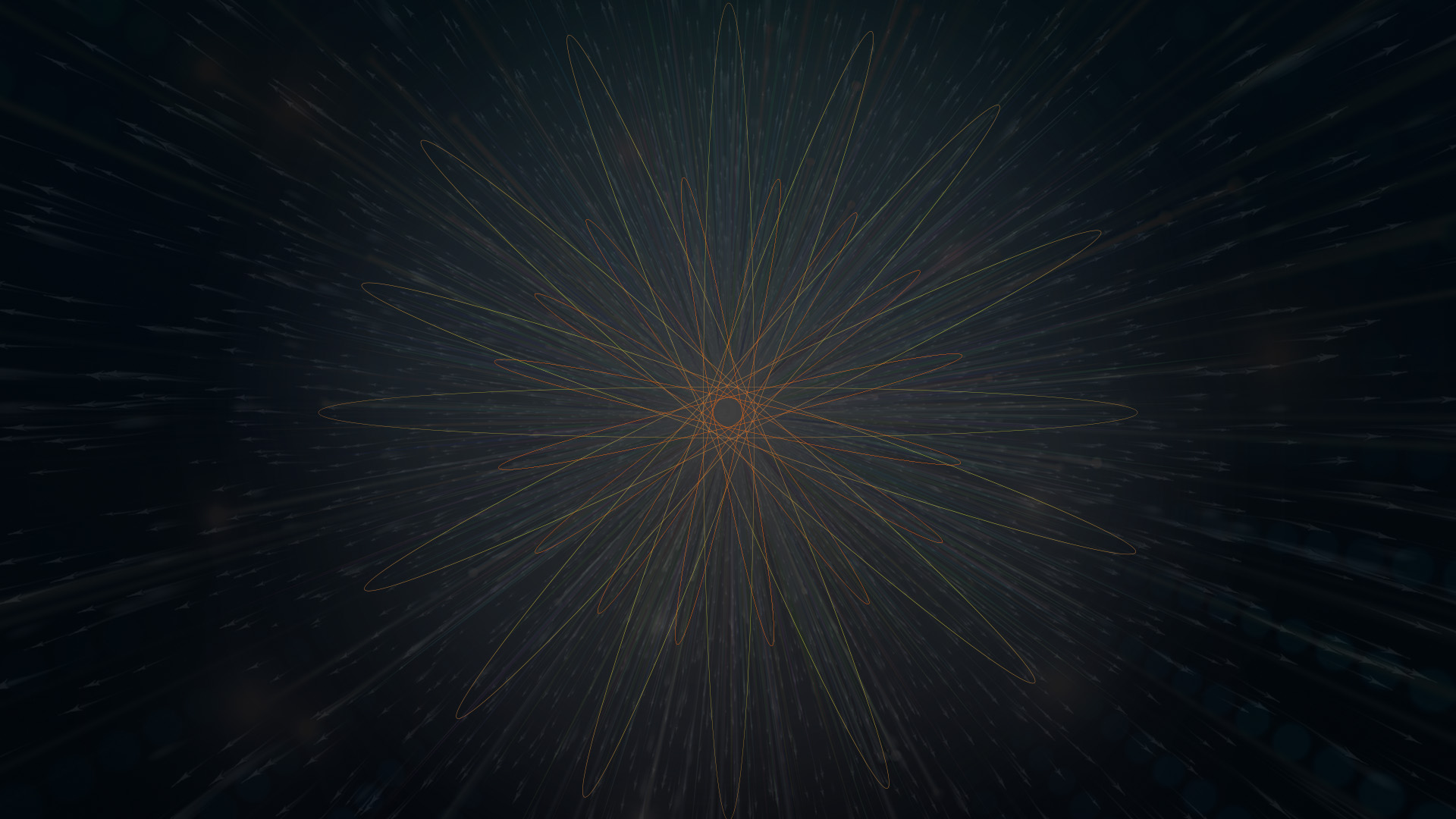 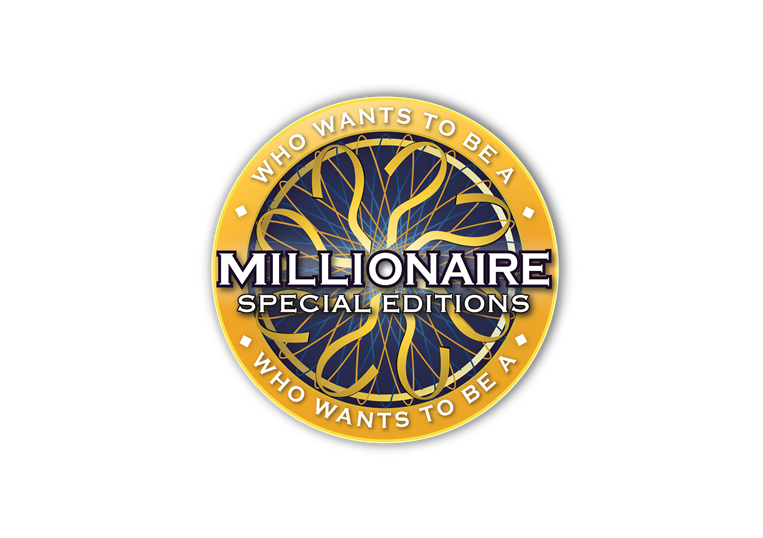 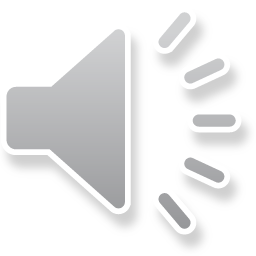 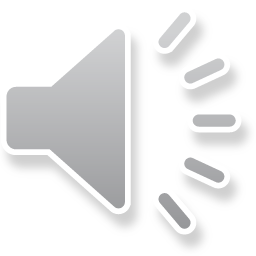 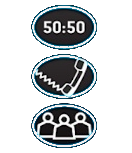 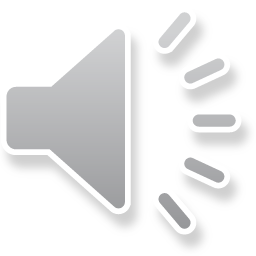 $ 20,000
На кой ред има САМО влечуги?
хамелеон, тритон, пеперуда
костенурка, червей, жаба
таралеж, змия, охлюв
крокодил, гущер, змия
D:
C:
A:
B:
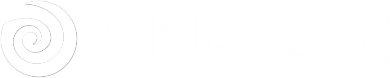 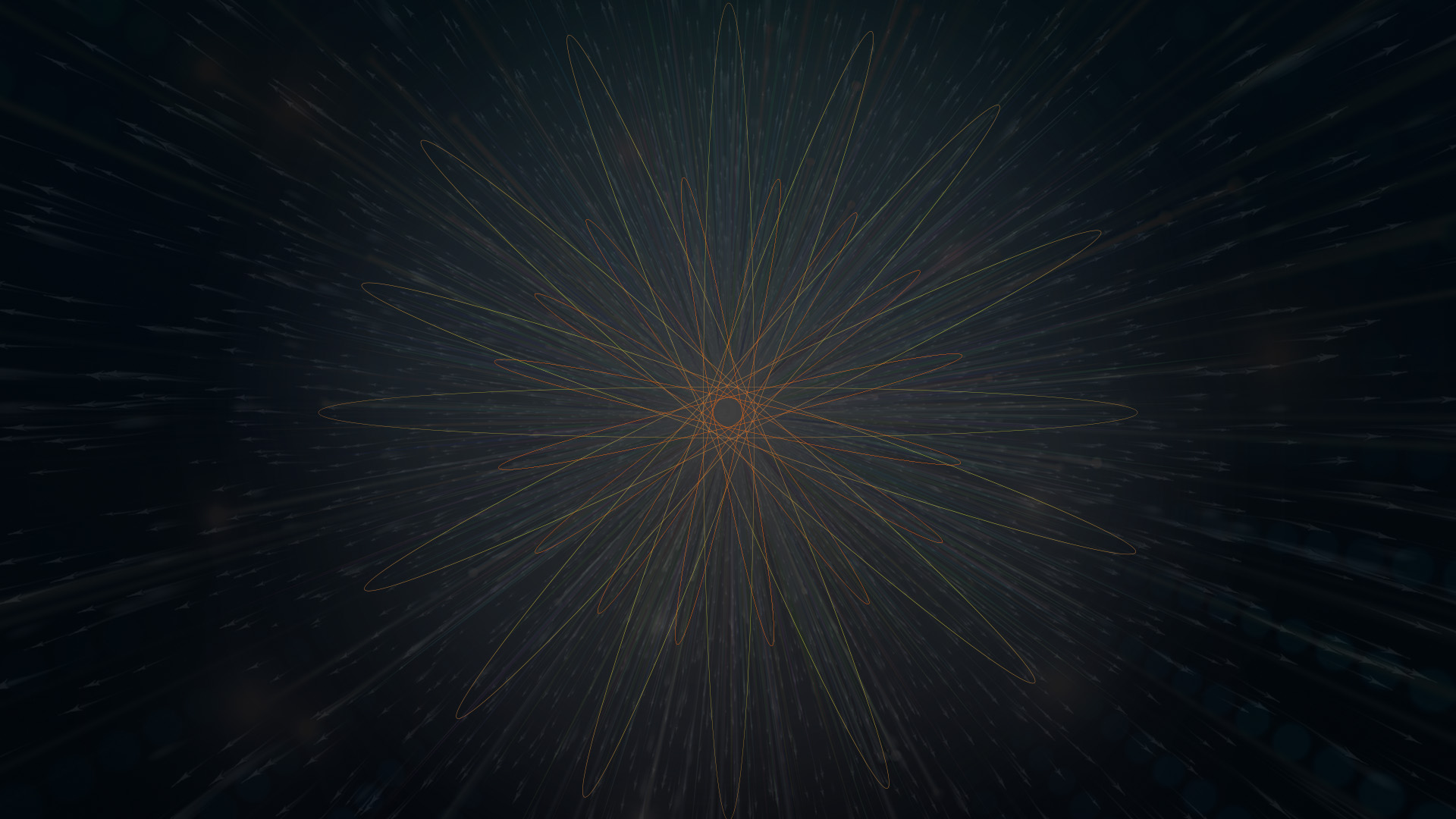 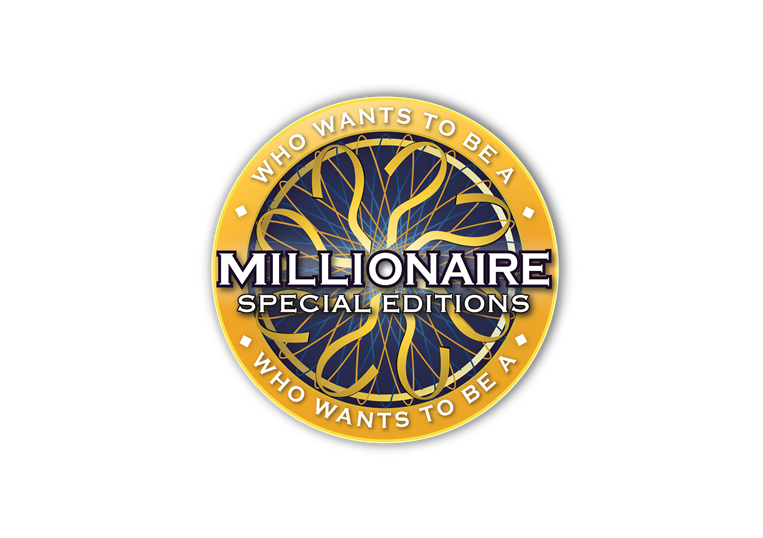 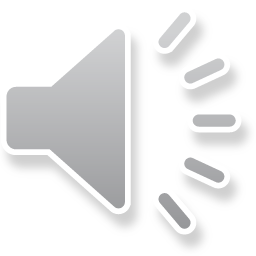 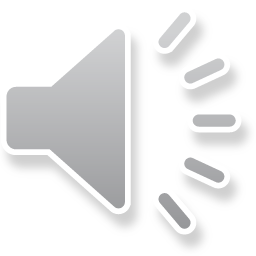 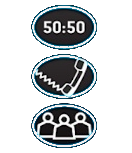 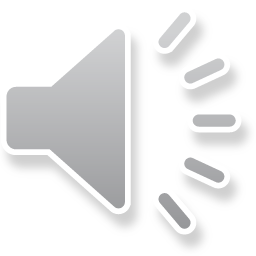 $ 20,000
На кой ред има САМО влечуги?
хамелеон, тритон, пеперуда
крокодил, гущер, змия
D:
B:
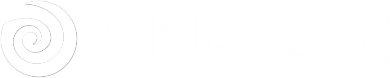 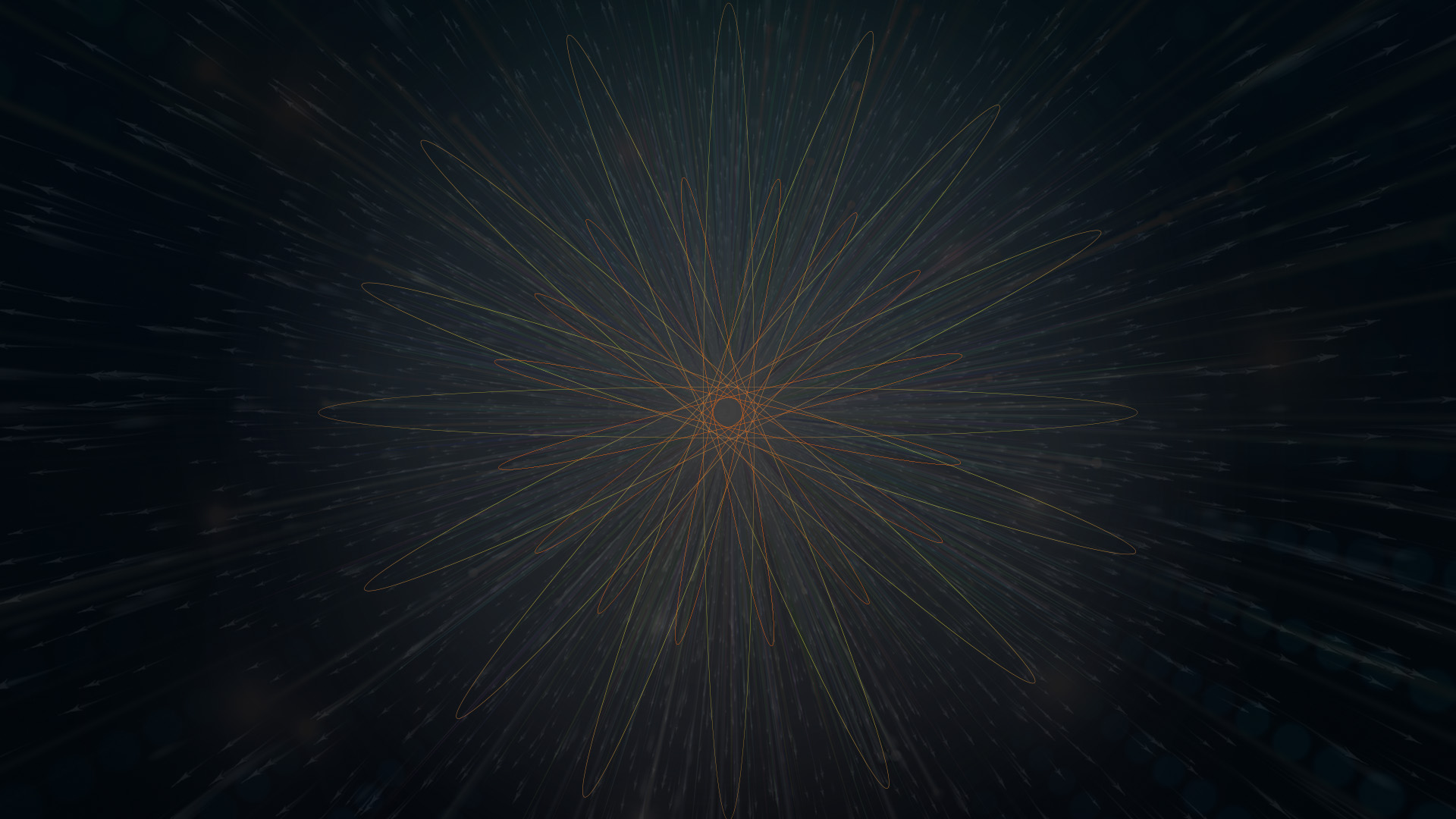 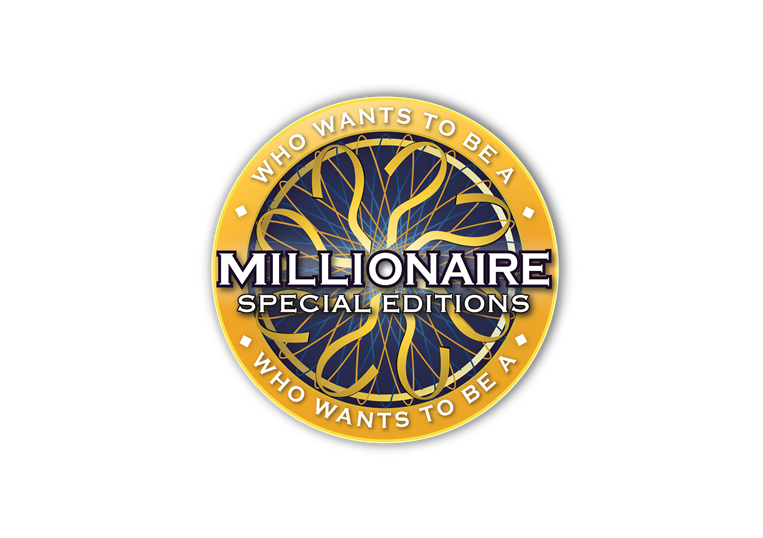 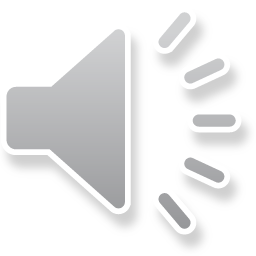 $ 20,000
На кой ред има САМО влечуги?
хамелеон, тритон, пеперуда
костенурка, червей, жаба
тарележ, змия, охлюв
крокодил, гущер, змия
D:
C:
A:
B:
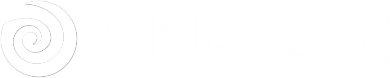 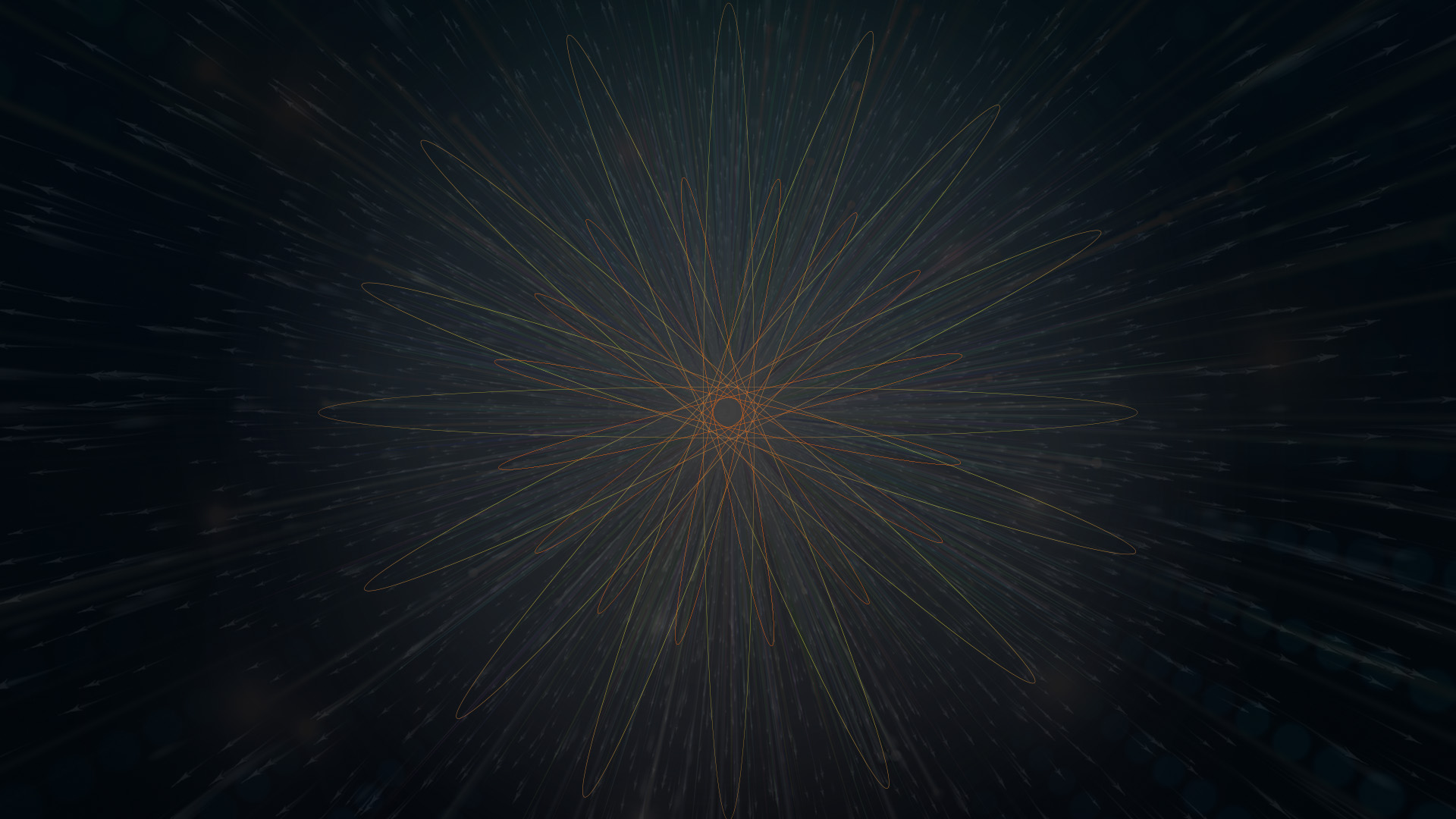 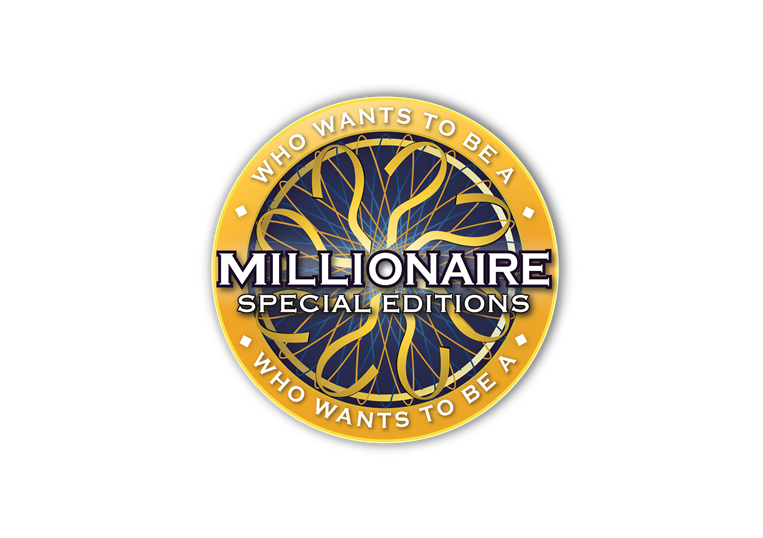 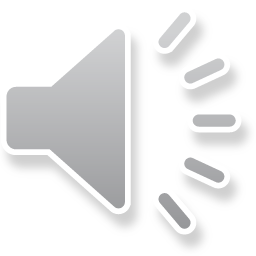 $ 20,000
На кой ред има САМО влечуги?
хамелеон, тритон, пеперуда
костенурка, червей, жаба
тарележ, змия, охлюв
крокодил, гущер, змия
D:
C:
A:
B:
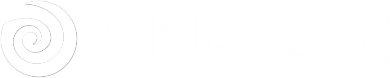 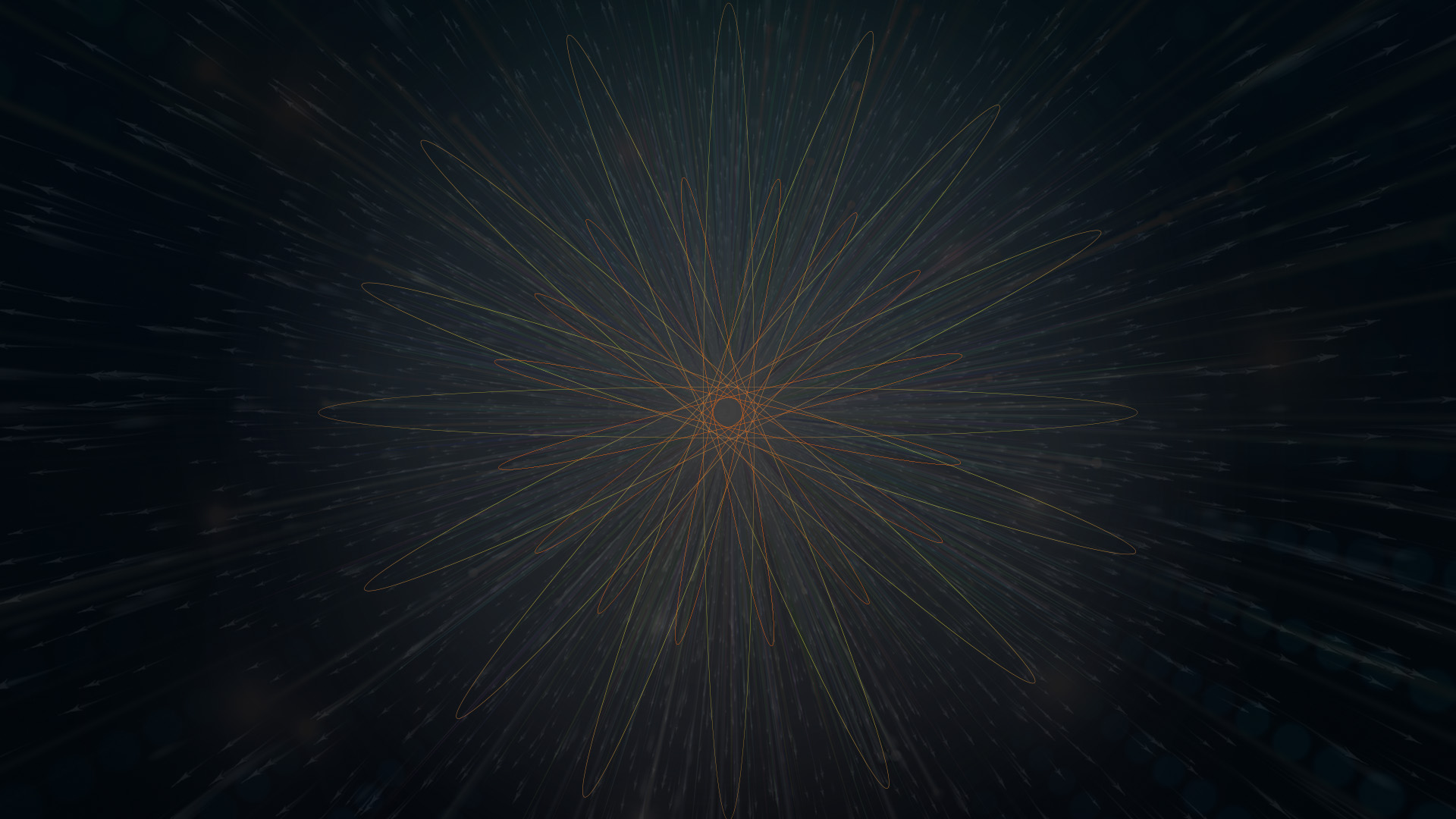 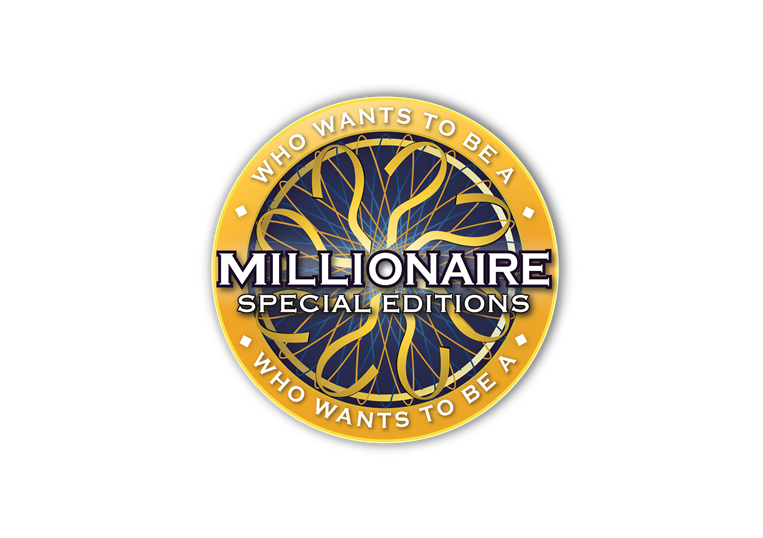 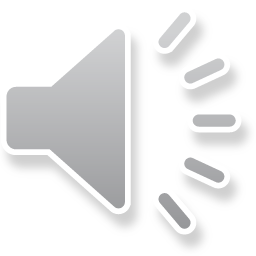 $ 20,000
На кой ред има САМО влечуги?
хамелеон, тритон, пеперуда
костенурка, червей, жаба
тарележ, змия, охлюв
крокодил, гущер, змия
D:
C:
A:
B:
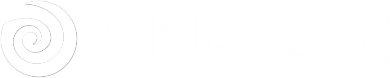 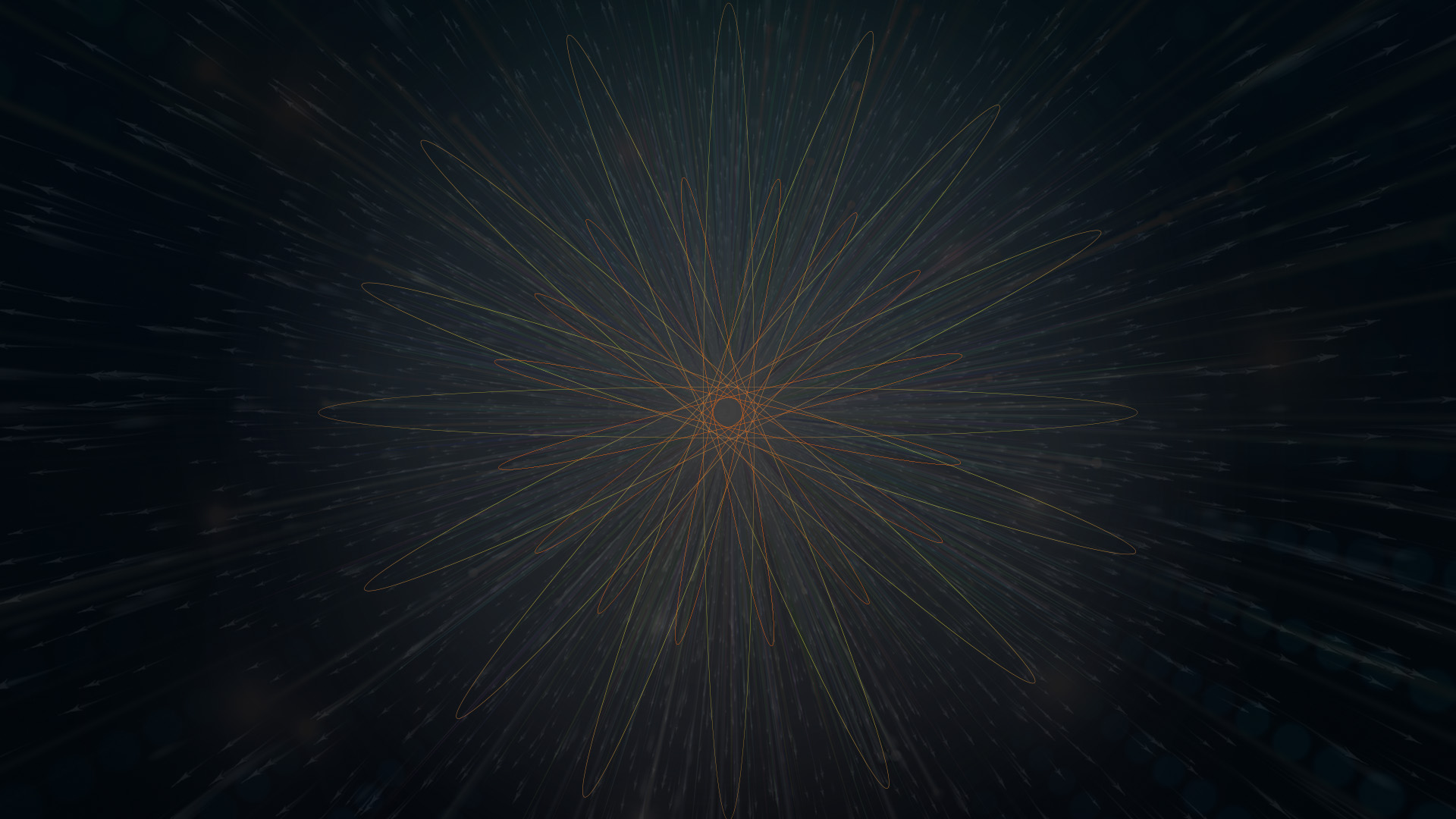 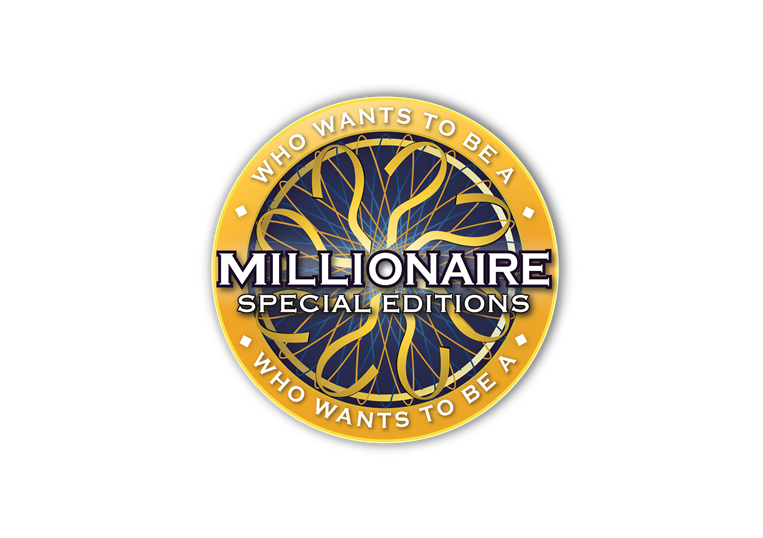 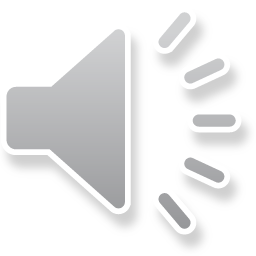 $ 20,000
На кой ред има САМО влечуги?
хамелеон, тритон, пеперуда
костенурка, червей, жаба
тарележ, змия, охлюв
крокодил, гущер, змия
D:
C:
A:
B:
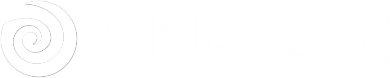 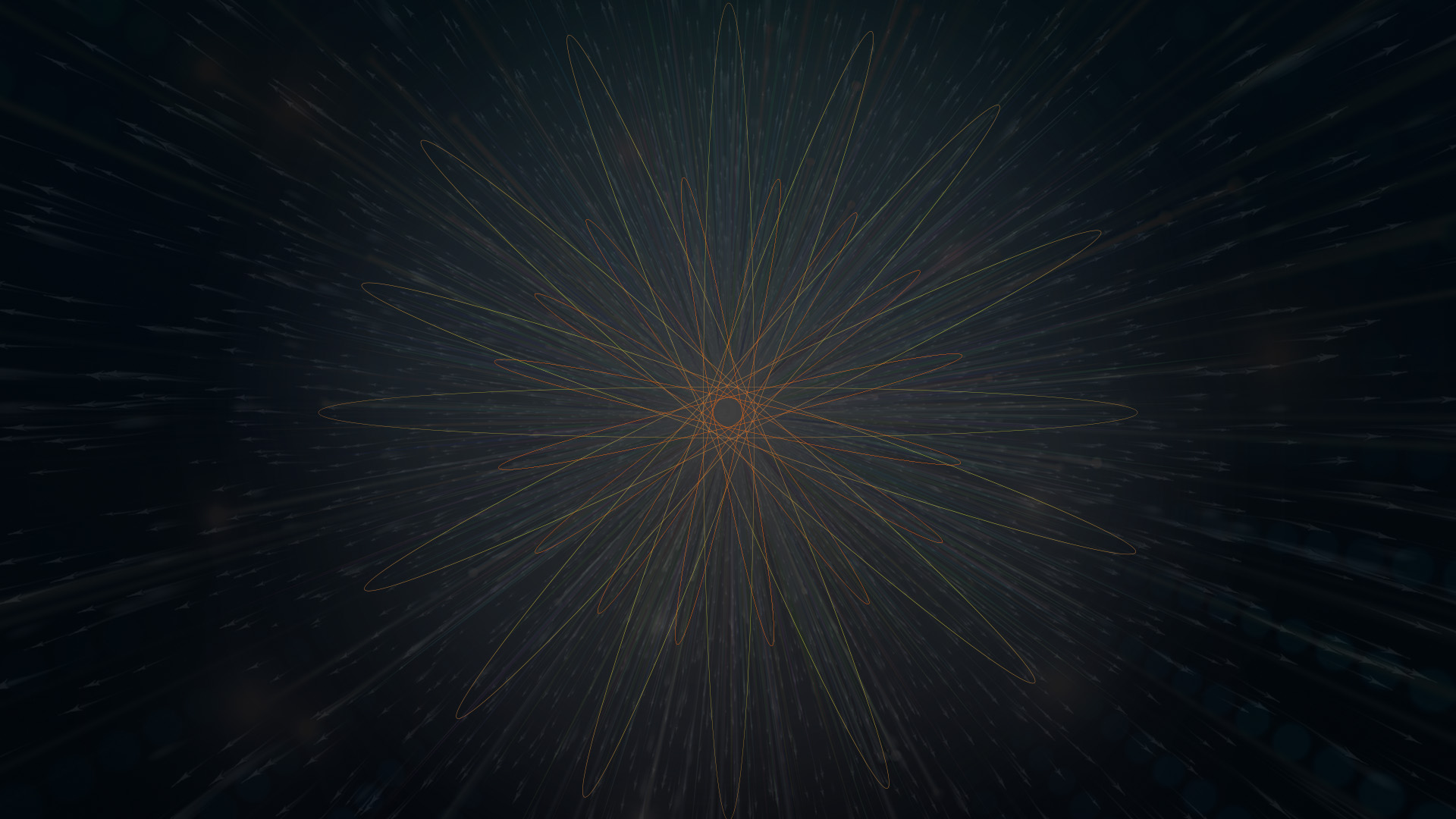 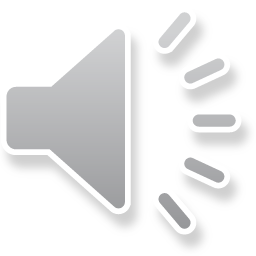 14
13
12
11
10
9
8
7
6
5
4
3
2
1
$ 1 MILLION
$ 500,000
$ 250,000
$ 100,000
$ 50,000
$ 30,000
$ 20,000
$ 10,000
$ 7,000
$ 5,000
$ 3,000
$ 2,000
$ 1,000
$ 500
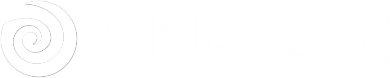 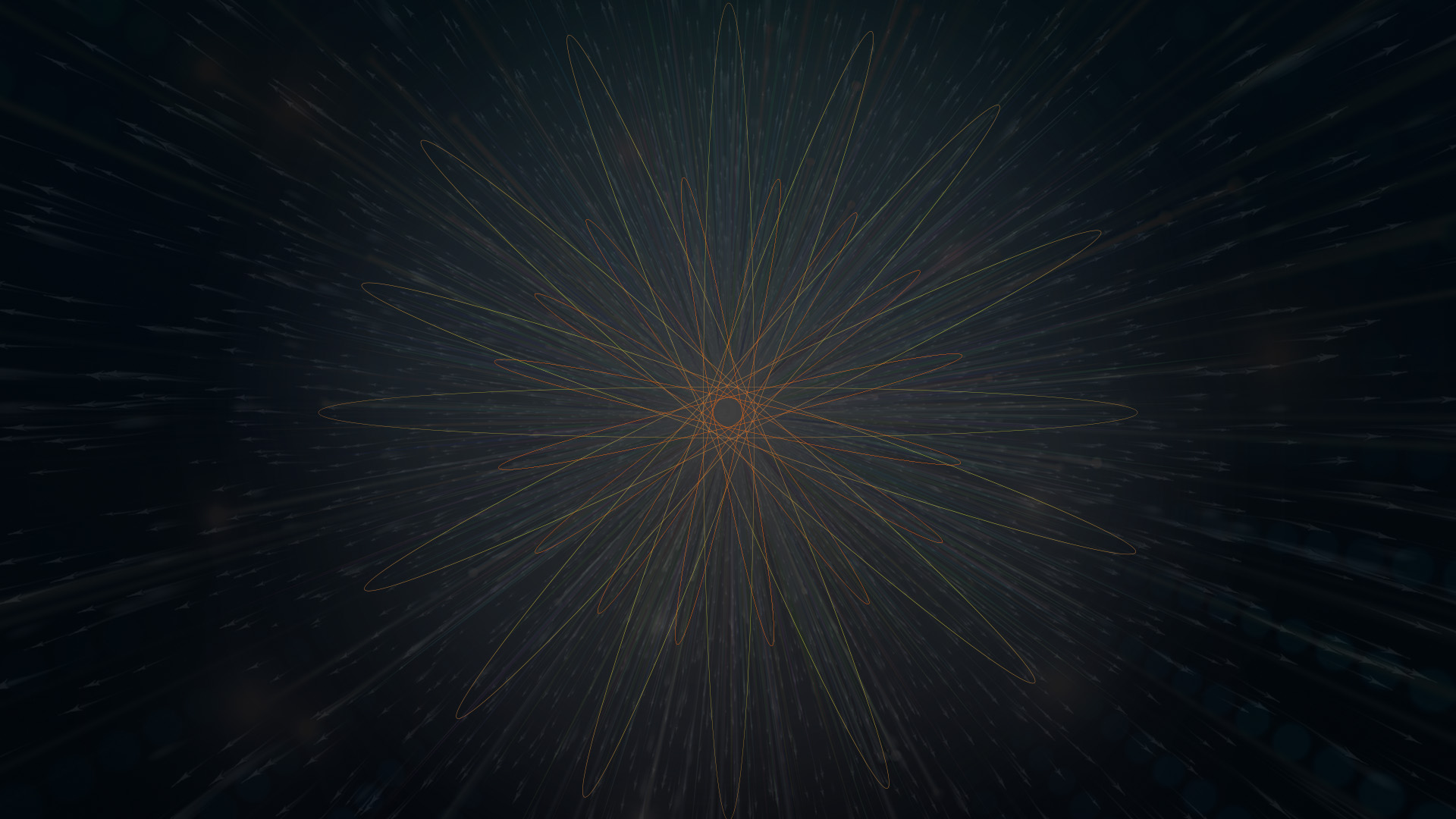 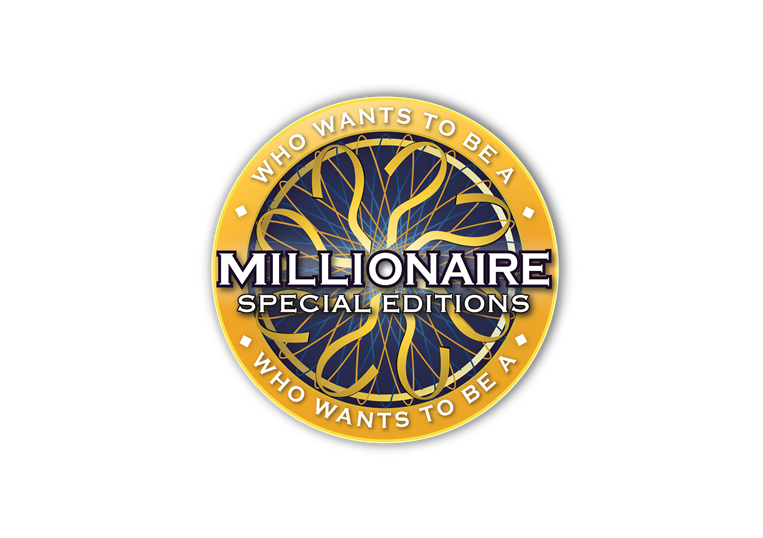 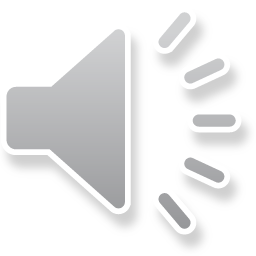 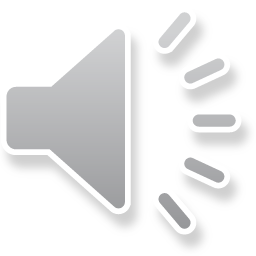 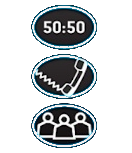 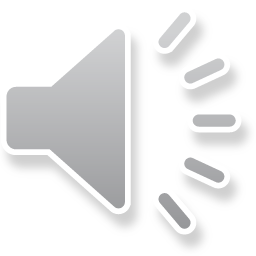 $ 30,000
Кое твърдение характеризира пубертета?
Период, в който настъпва полово съзряване.
Тогава човекът е най-силен и здрав.
Тялото увеличава бързо масата и размера си.
Човек е достигнал пика на развитието си и е най-работоспособен.
D:
C:
A:
B:
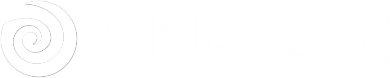 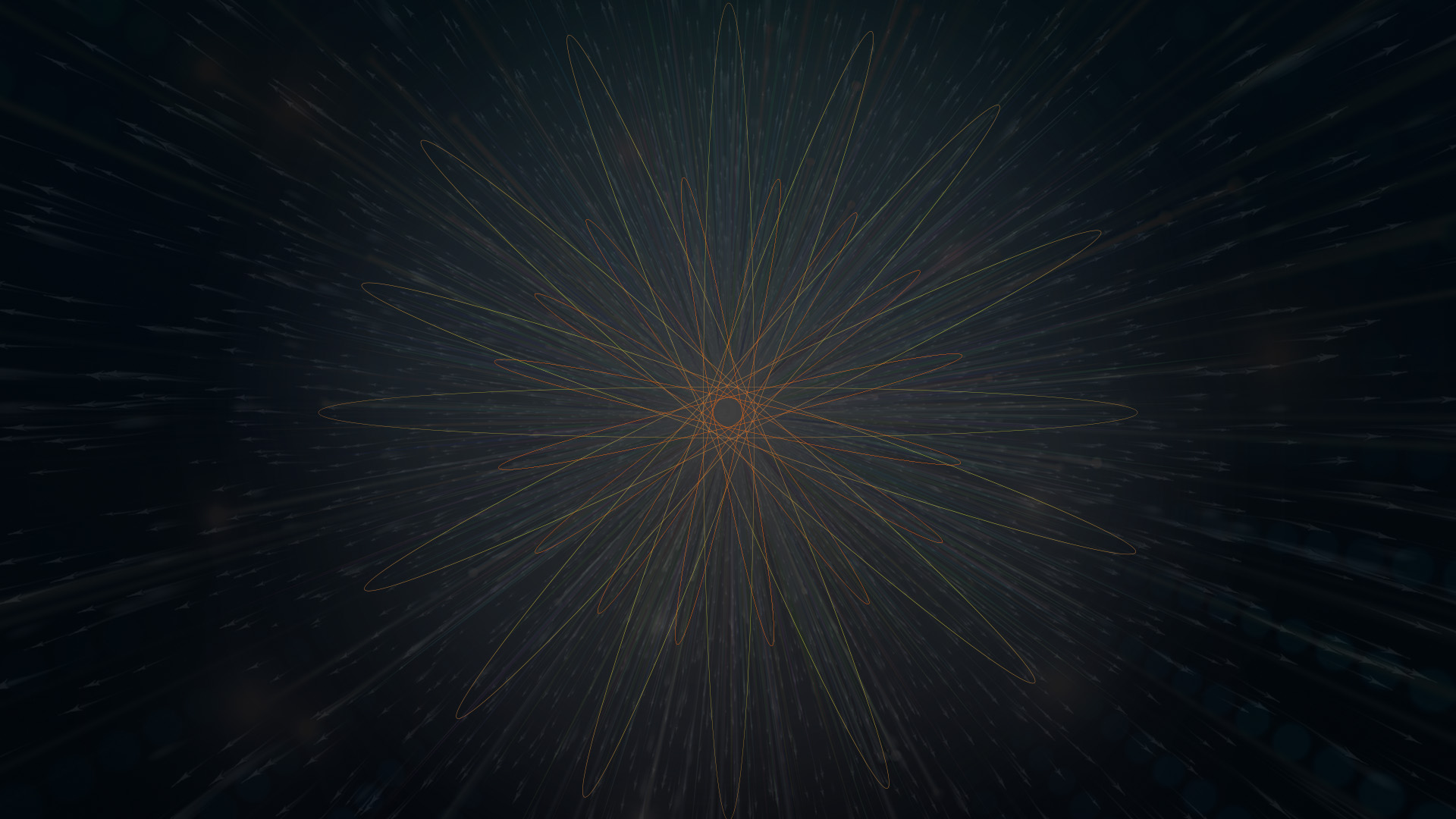 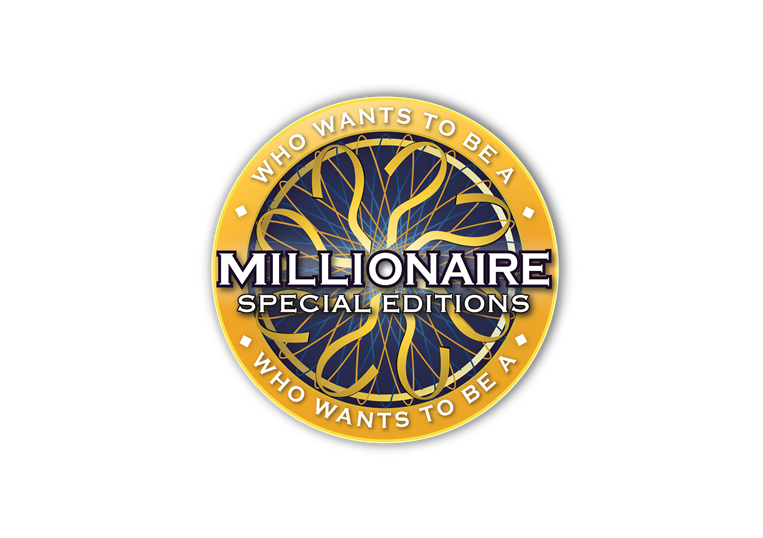 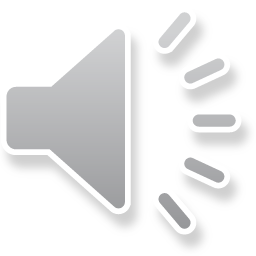 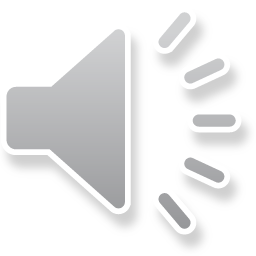 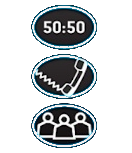 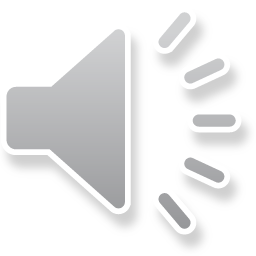 $ 30,000
Кое твърдение характеризира пубертета?
Период, в който настъпва полово съзряване.
Тялото увеличава бързо масата и размера си.
D:
A:
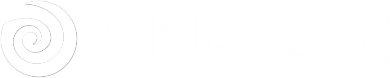 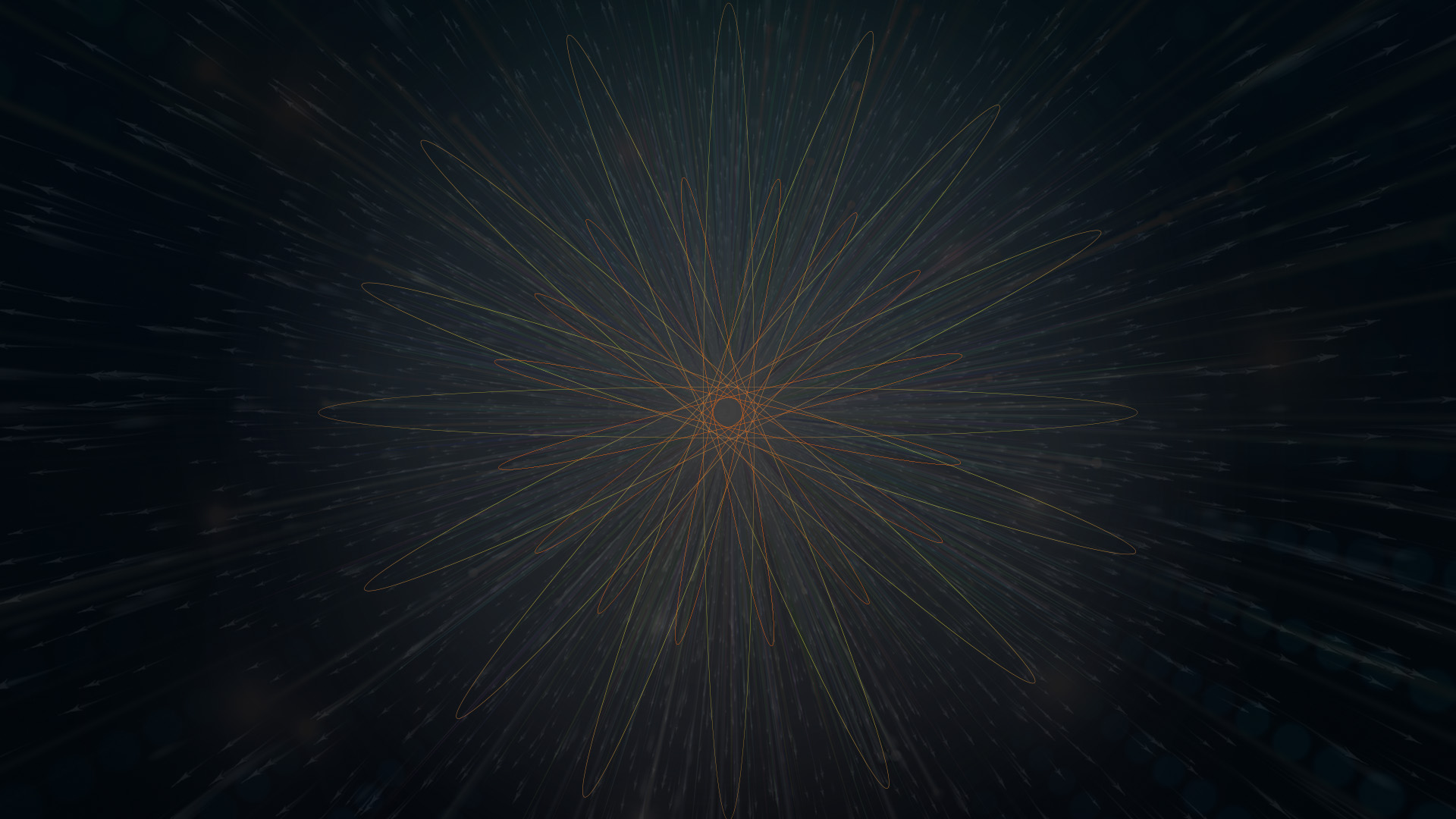 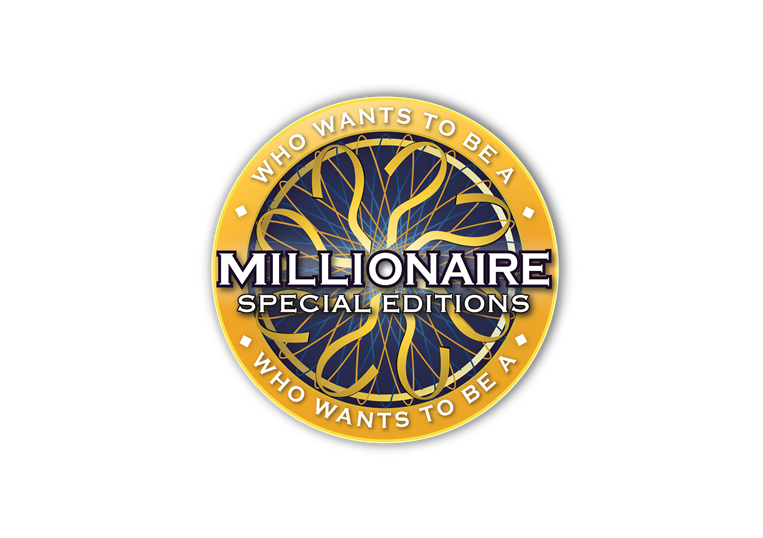 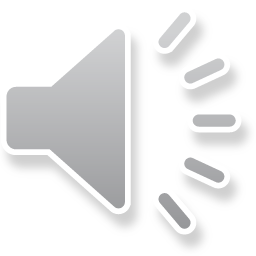 $ 30,000
Кое твърдение характеризира пубертета?
Тогава човекът е най-силен и здрав.
Човек е достигнал пика на развитието си и е най-работоспособен.
Период, в който настъпва полово съзряване.
Тялото увеличава бързо масата и размера си.
C:
B:
D:
A:
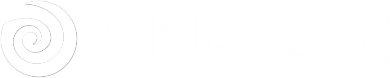 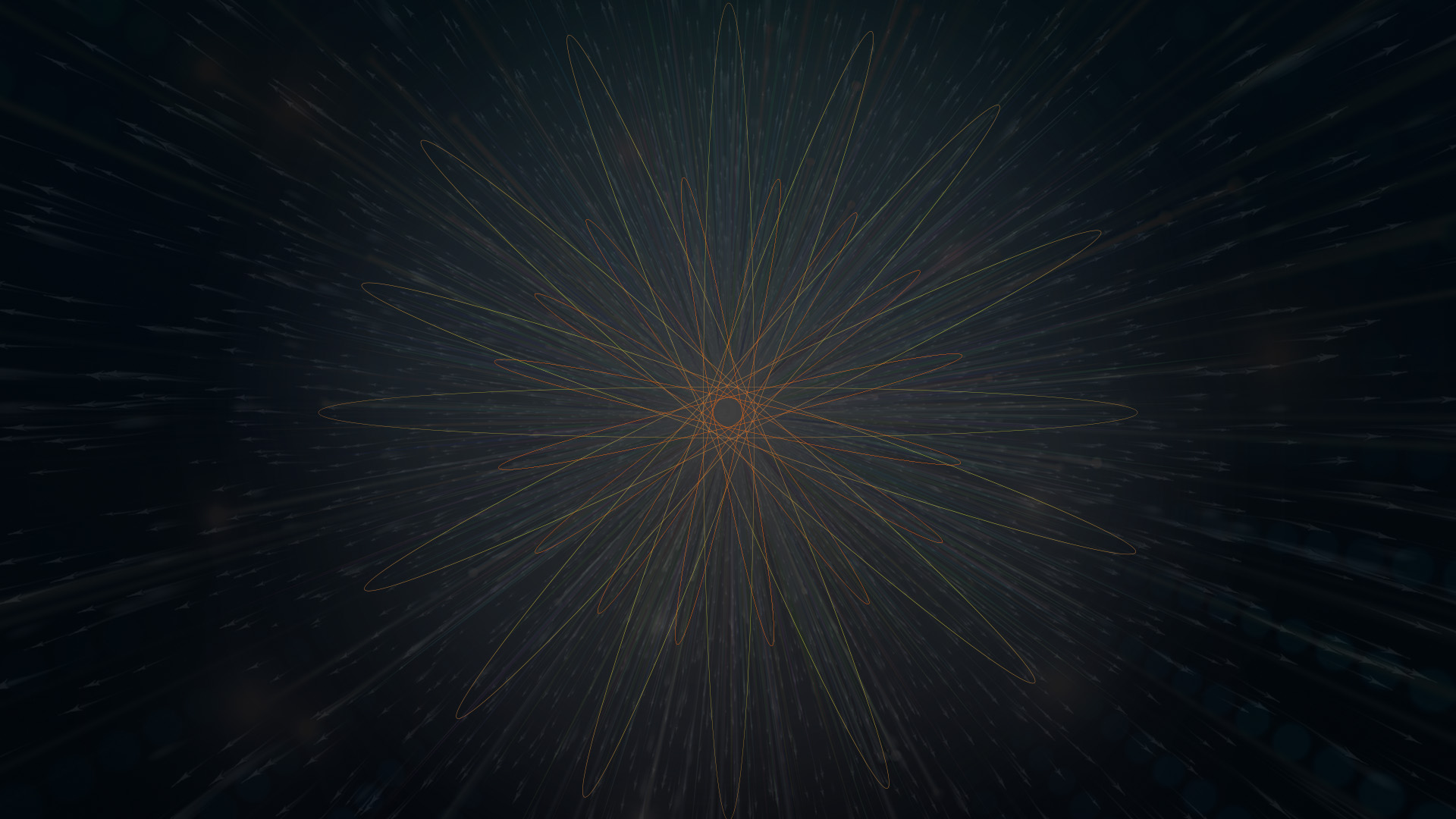 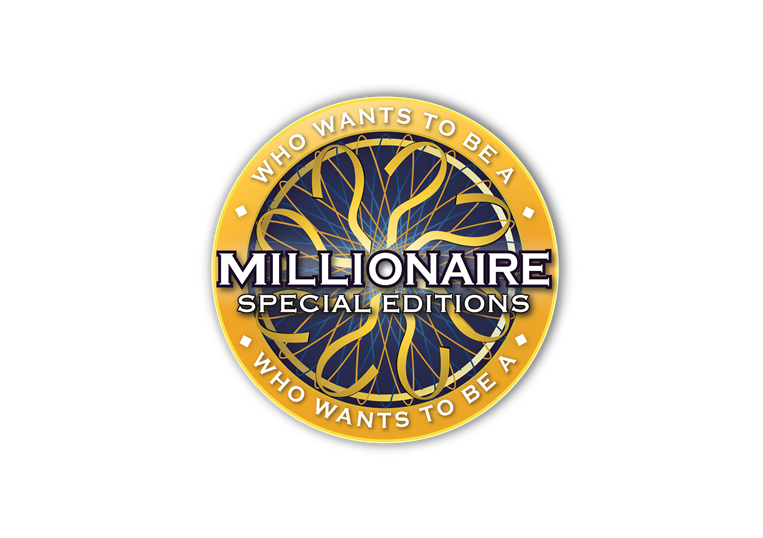 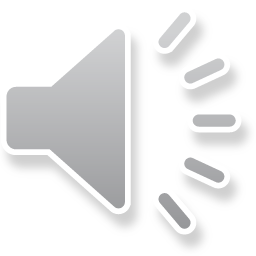 $ 30,000
Кое твърдение характеризира пубертета?
Тогава човекът е най-силен и здрав.
Човек е достигнал пика на развитието си и е най-работоспособен.
Период, в който настъпва полово съзряване.
Тялото увеличава бързо масата и размера си.
C:
B:
D:
A:
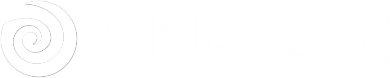 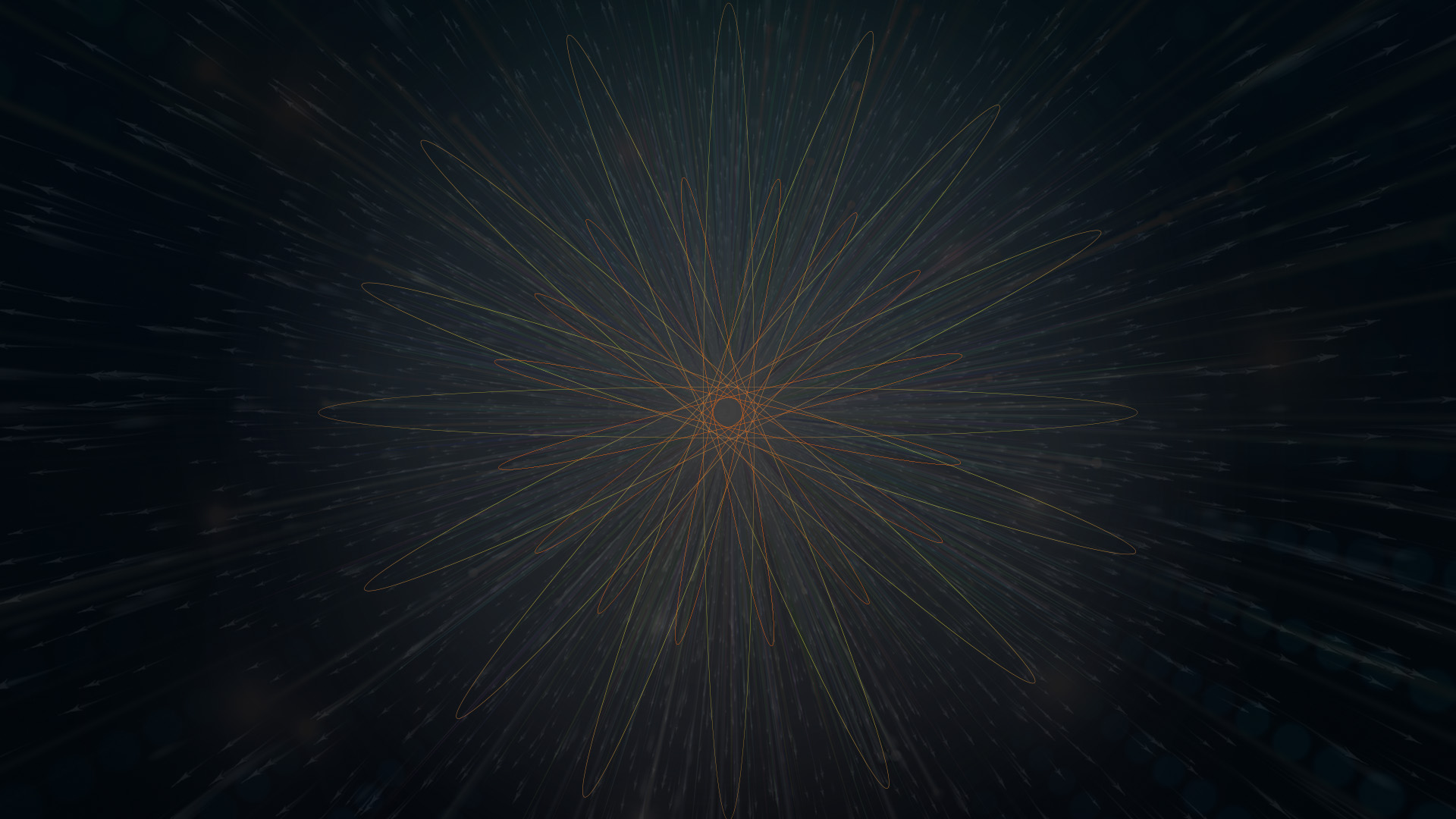 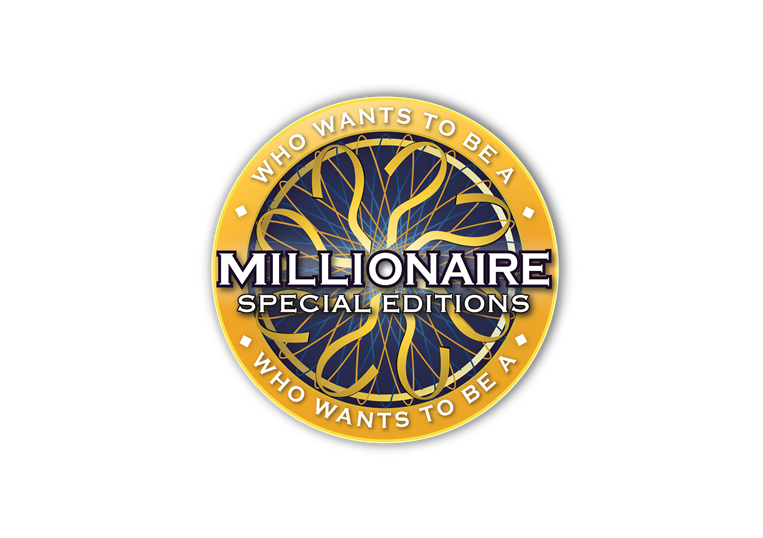 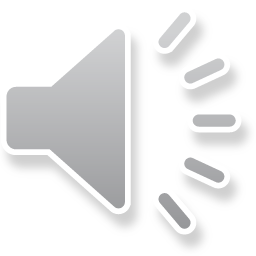 $ 30,000
Кое твърдение характеризира пубертета?
Тогава човекът е най-силен и здрав.
Човек е достигнал пика на развитието си и е най-работоспособен.
Период, в който настъпва полово съзряване.
Тялото увеличава бързо масата и размера си.
C:
B:
D:
A:
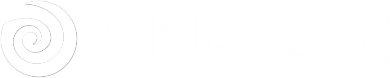 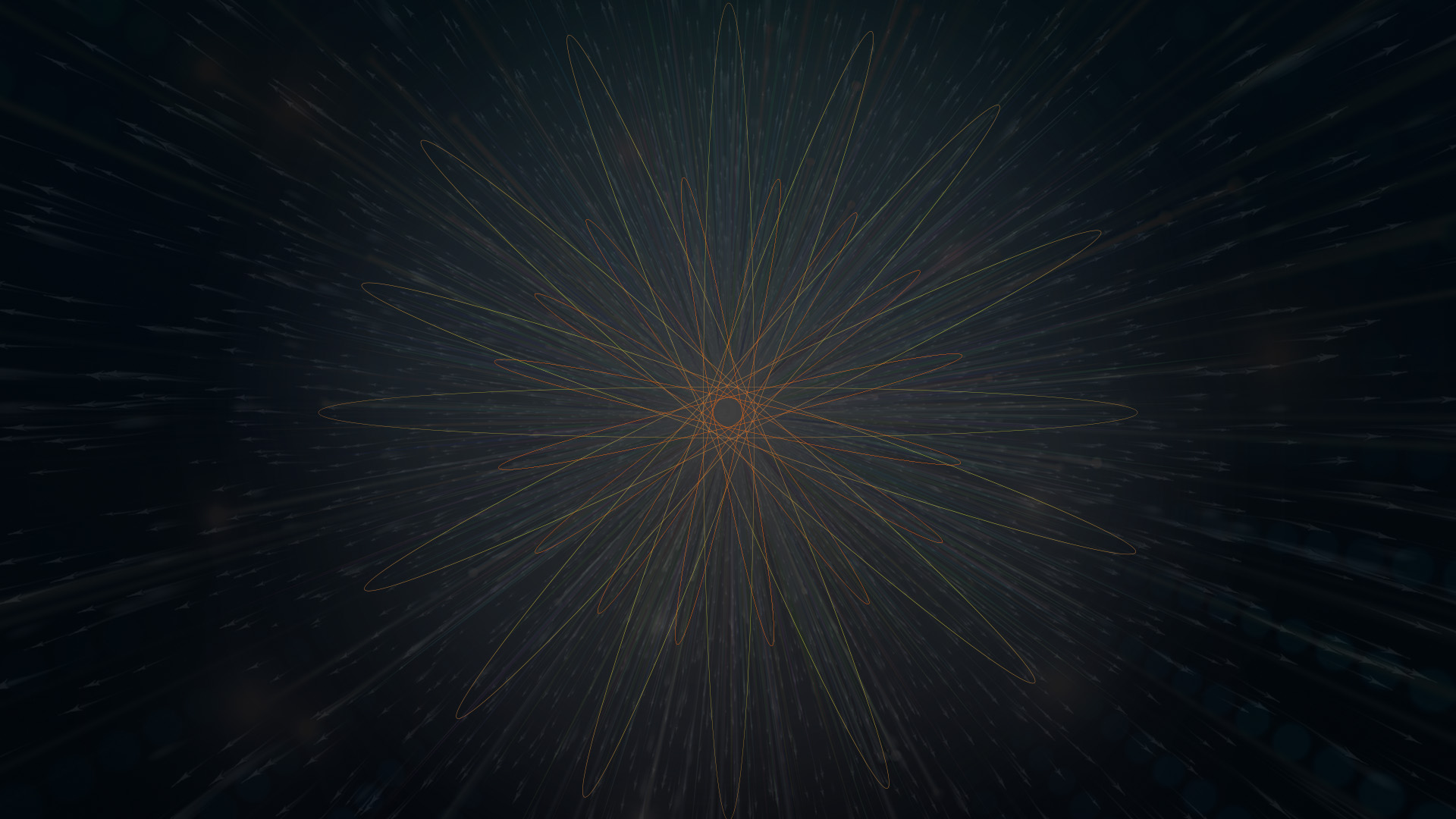 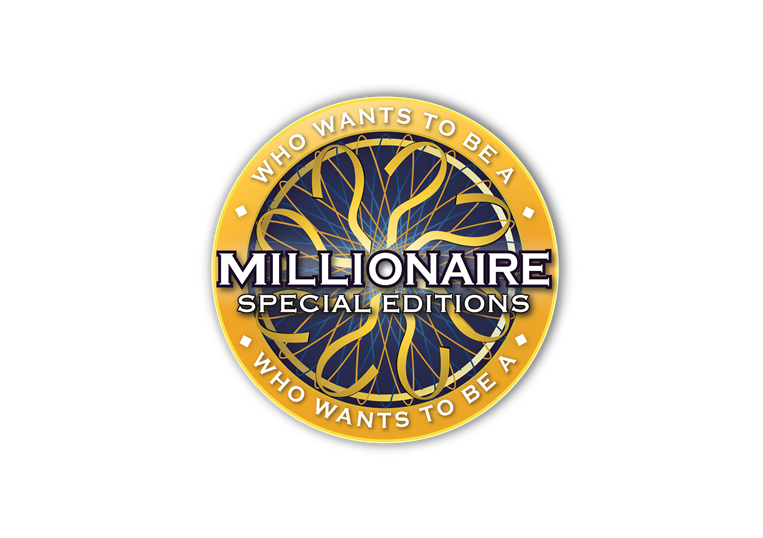 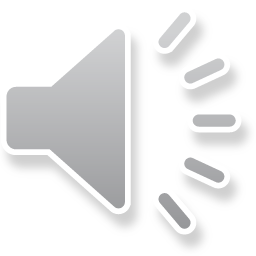 $ 30,000
Кое твърдение характеризира пубертета?
Тогава човекът е най-силен и здрав.
Човек е достигнал пика на развитието си и е най-работоспособен.
Период, в който настъпва полово съзряване.
Тялото увеличава бързо масата и размера си.
C:
B:
D:
A:
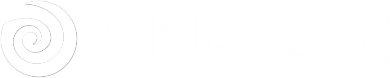 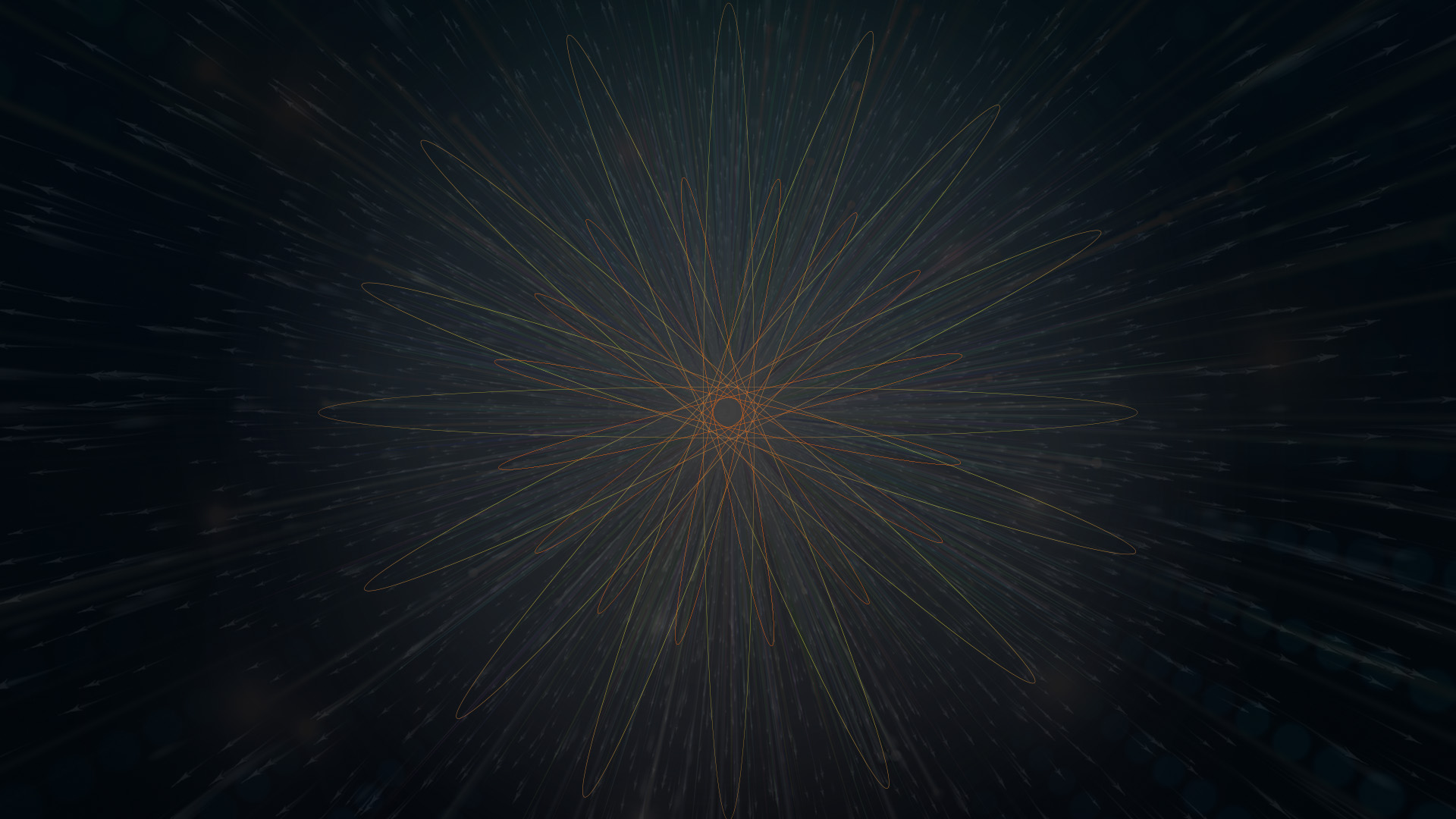 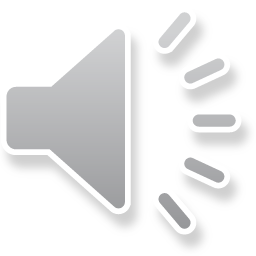 14
13
12
11
10
9
8
7
6
5
4
3
2
1
$ 1 MILLION
$ 500,000
$ 250,000
$ 100,000
$ 50,000
$ 30,000
$ 20,000
$ 10,000
$ 7,000
$ 5,000
$ 3,000
$ 2,000
$ 1,000
$ 500
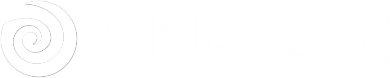 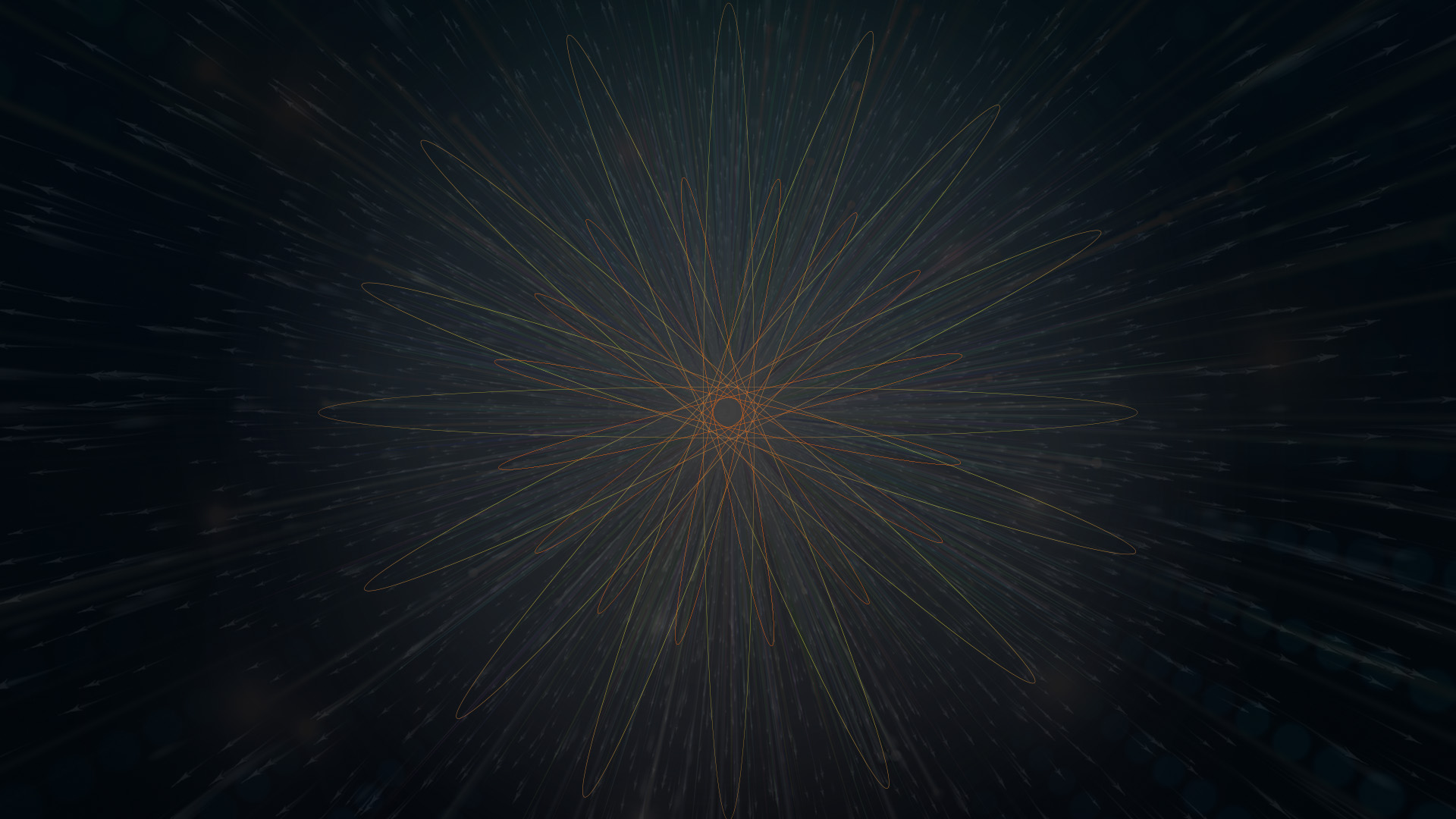 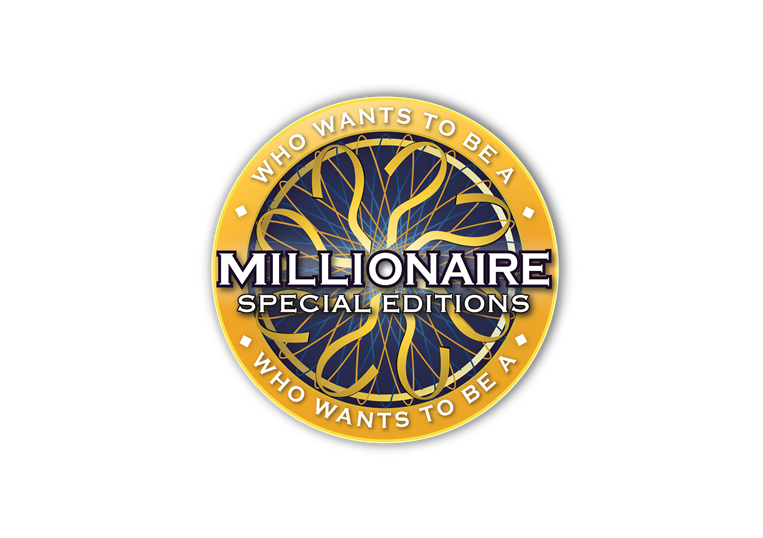 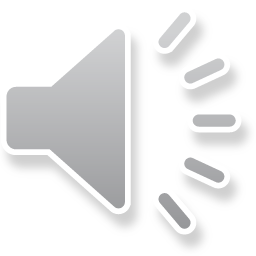 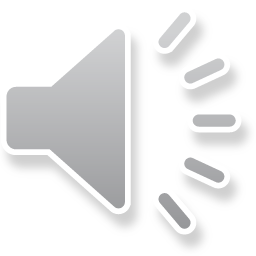 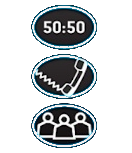 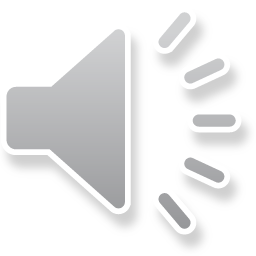 $ 50,000
Коя хранителна верига НЕ е характерна за равнините?
трева – заек - орел
семена – лалугер - невестулка
трева – елен - вълк
пшеница – мишка – смок мишкар
D:
C:
A:
B:
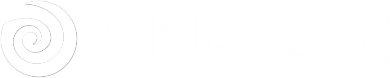 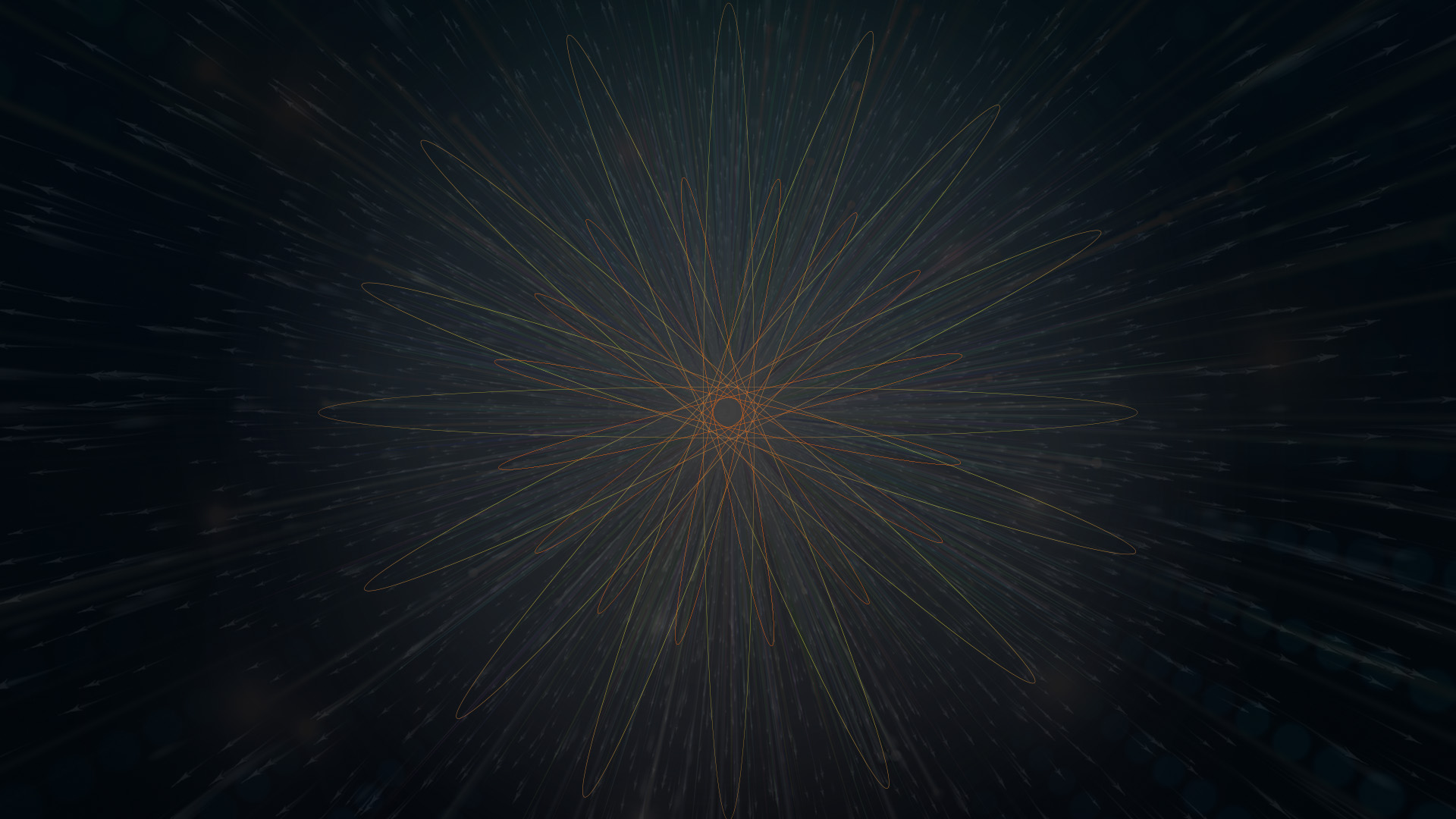 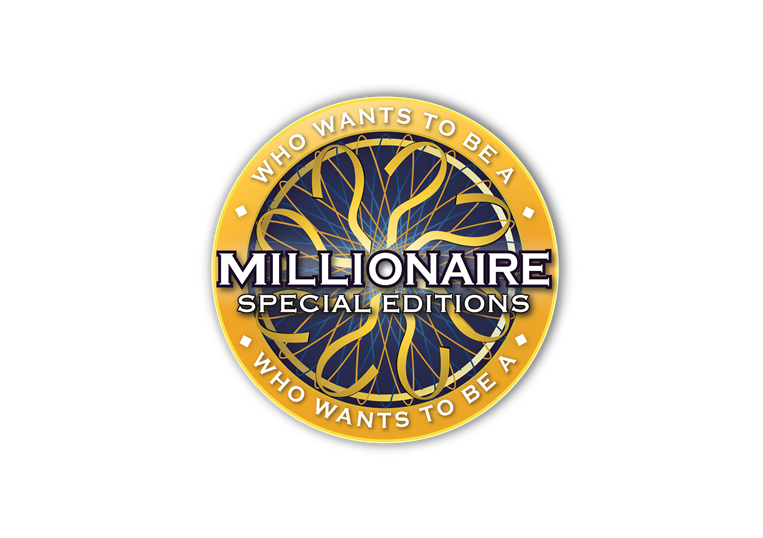 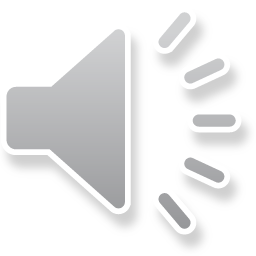 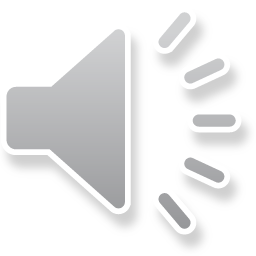 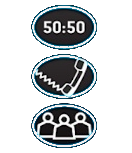 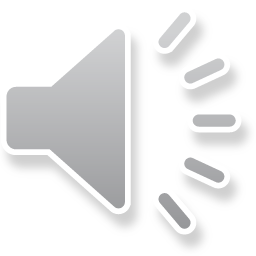 $ 50,000
Коя хранителна верига НЕ е характерна за равнините?
семена – лалугер - невестулка
трева – елен - вълк
C:
A:
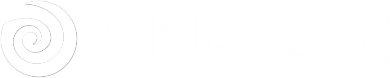 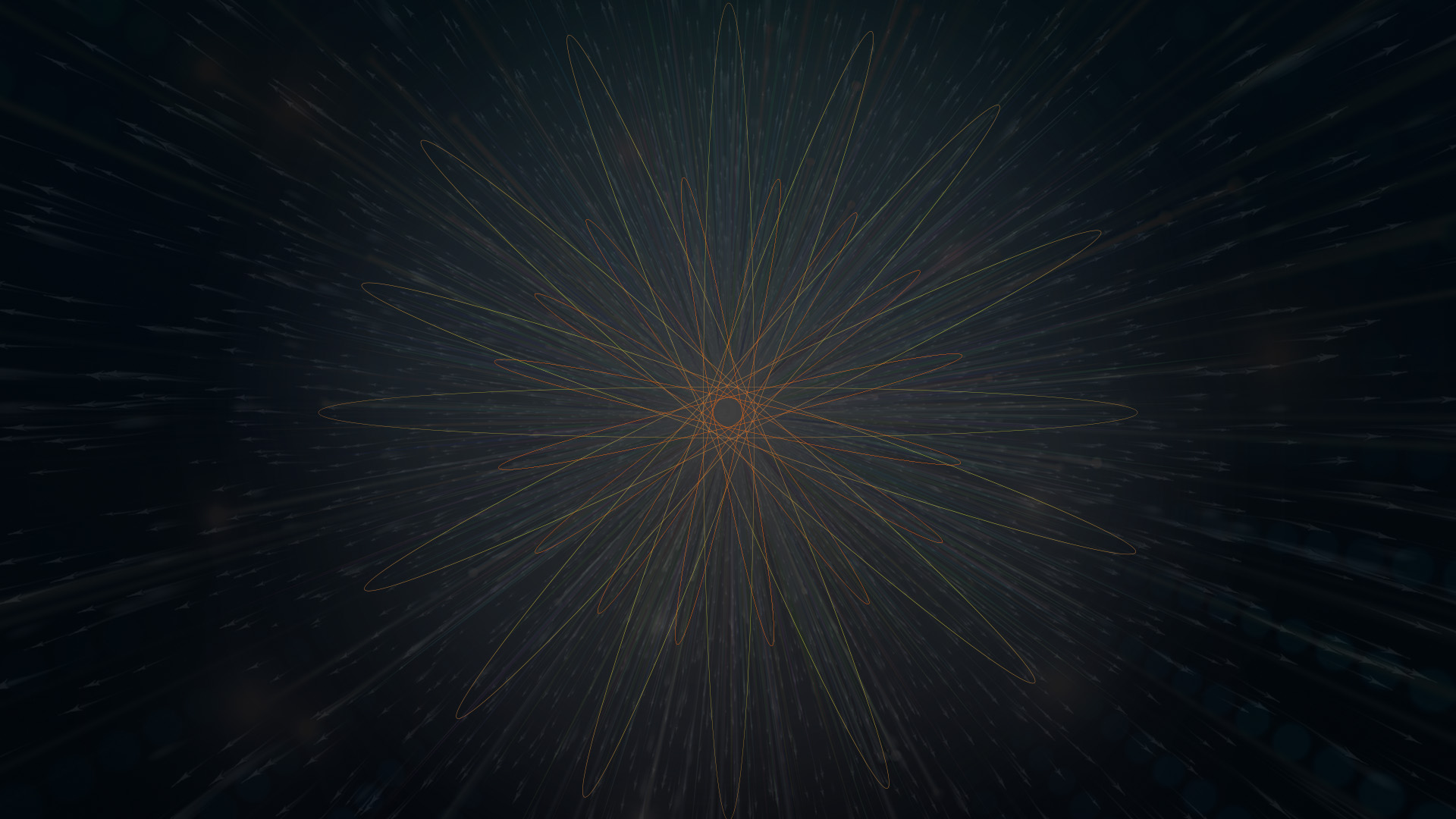 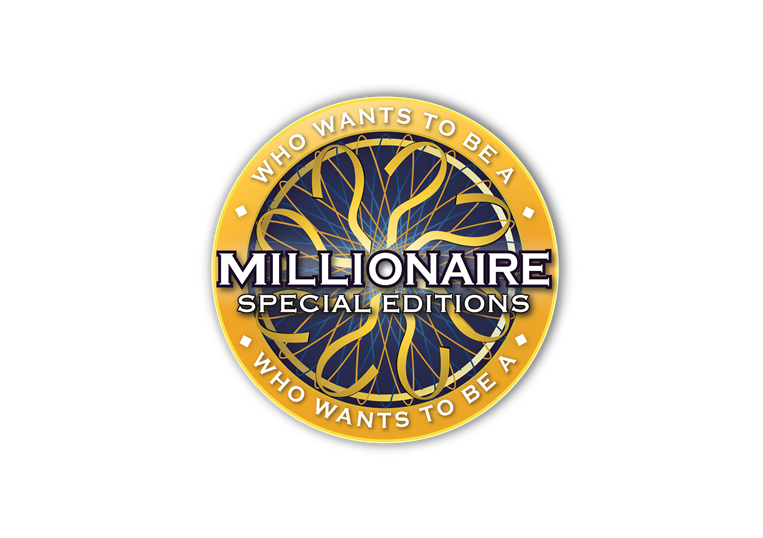 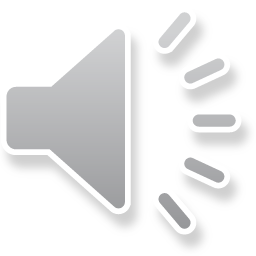 $ 50,000
Коя хранителна верига НЕ е характерна за равнините?
трева – заек - орел
семена – лалугер - невестулка
пшеница – мишка – смок мишкар
трева – елен - вълк
D:
C:
B:
A:
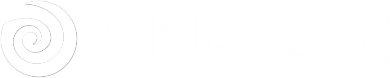 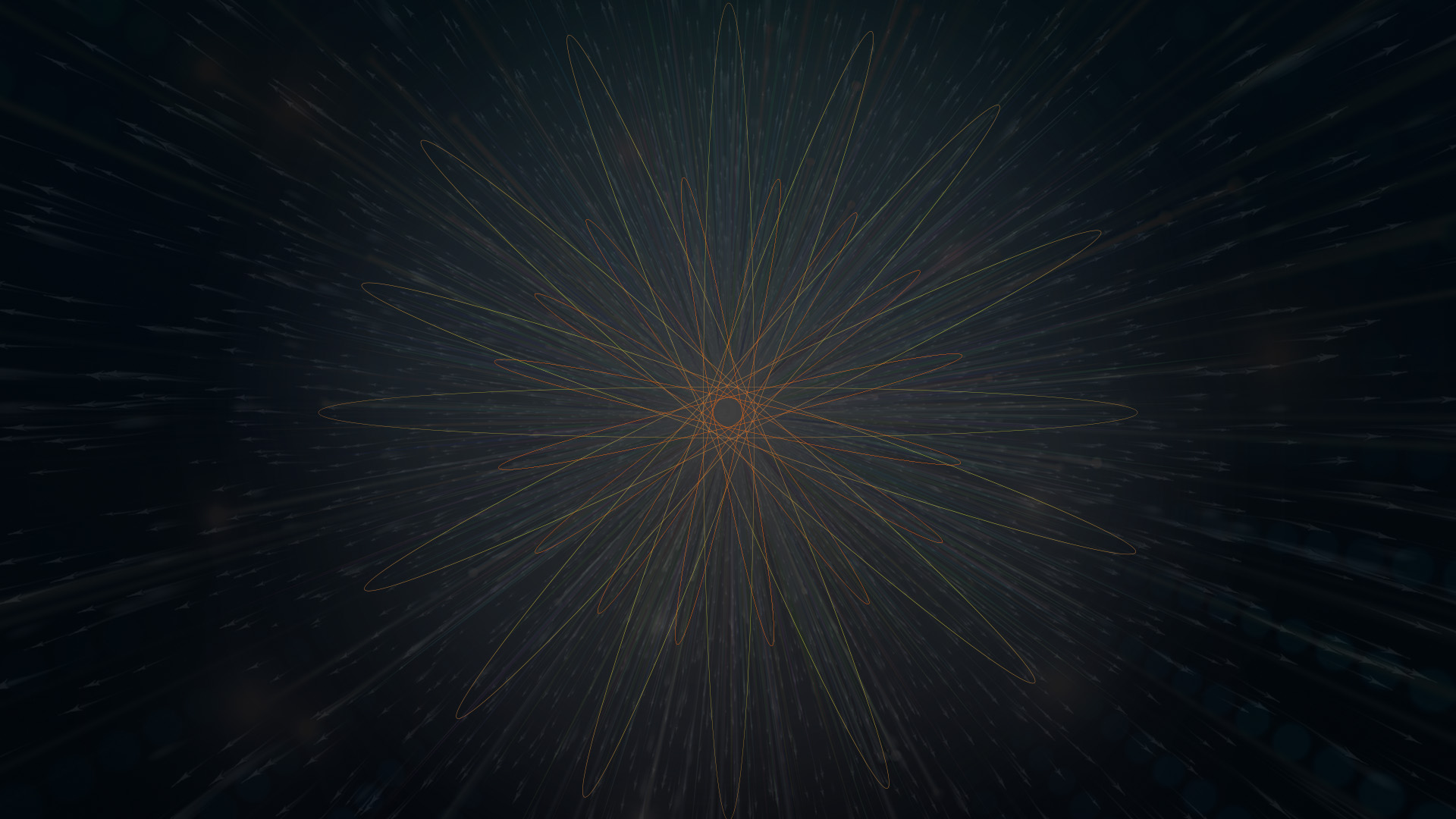 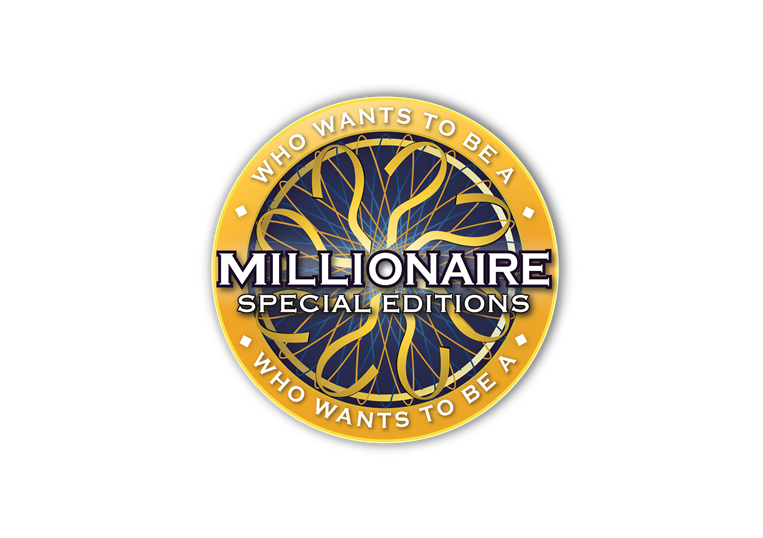 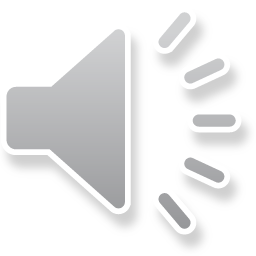 $ 50,000
Коя хранителна верига НЕ е характерна за равнините?
трева – заек - орел
семена – лалугер - невестулка
пшеница – мишка – смок мишкар
трева – елен - вълк
D:
C:
B:
A:
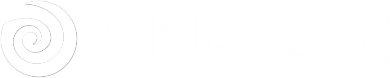 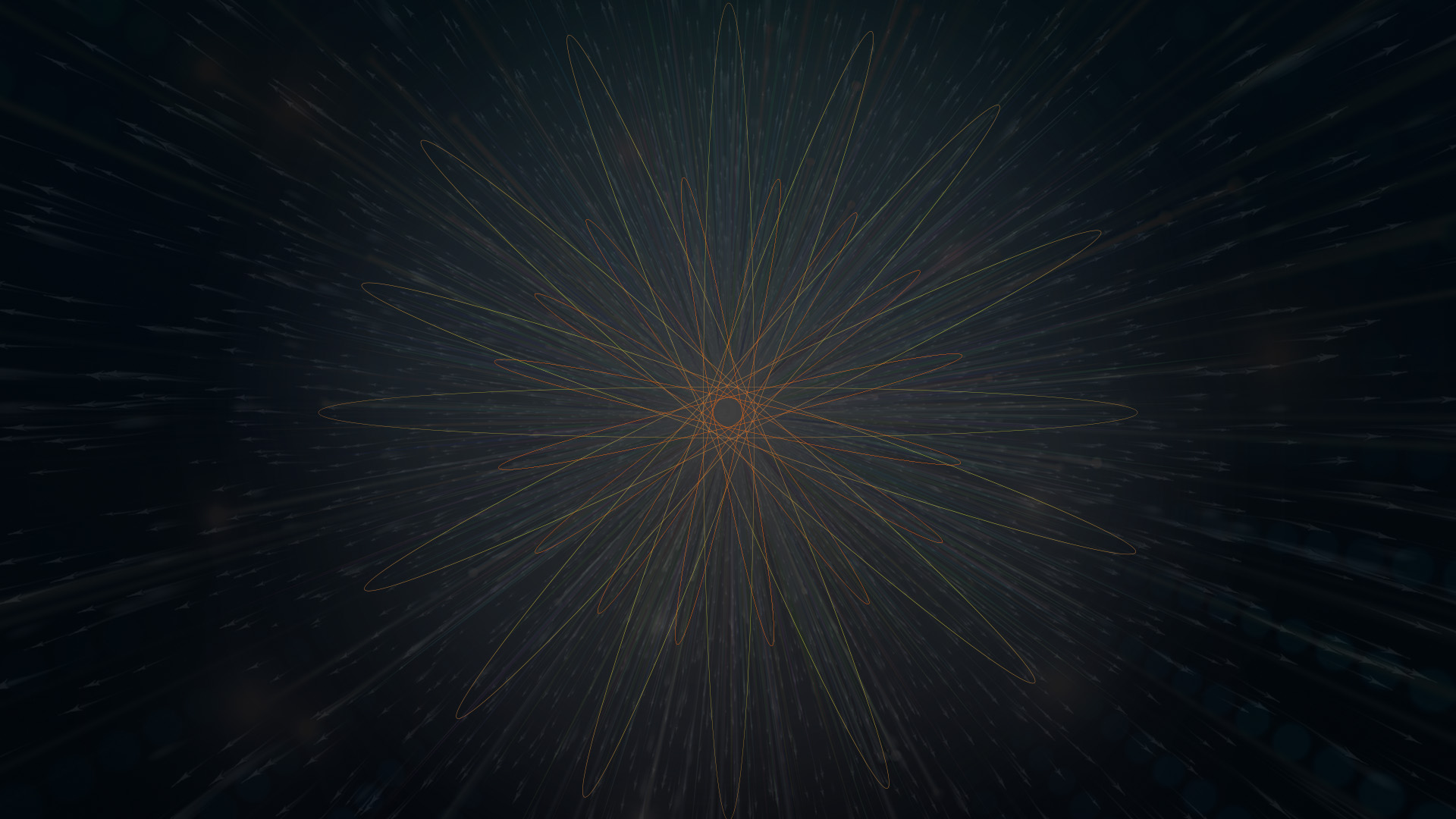 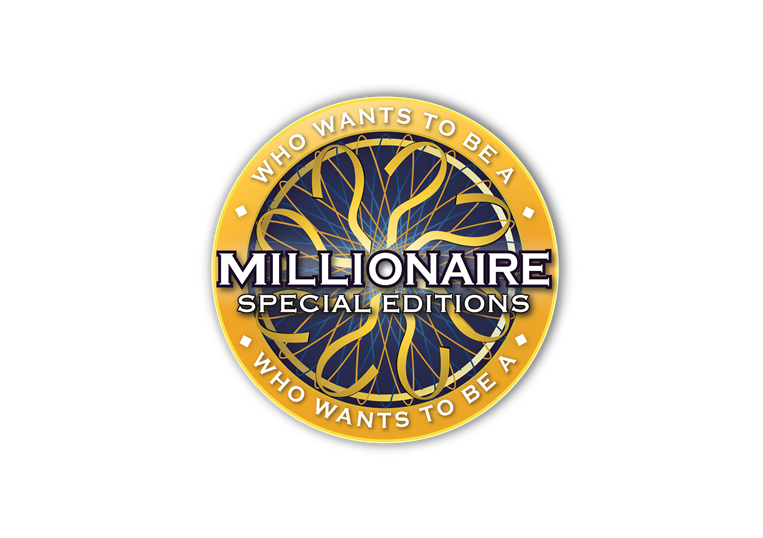 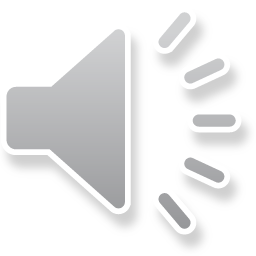 $ 50,000
Коя хранителна верига НЕ е характерна за равнините?
трева – заек - орел
семена – лалугер - невестулка
пшеница – мишка – смок мишкар
трева – елен - вълк
D:
C:
B:
A:
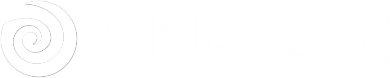 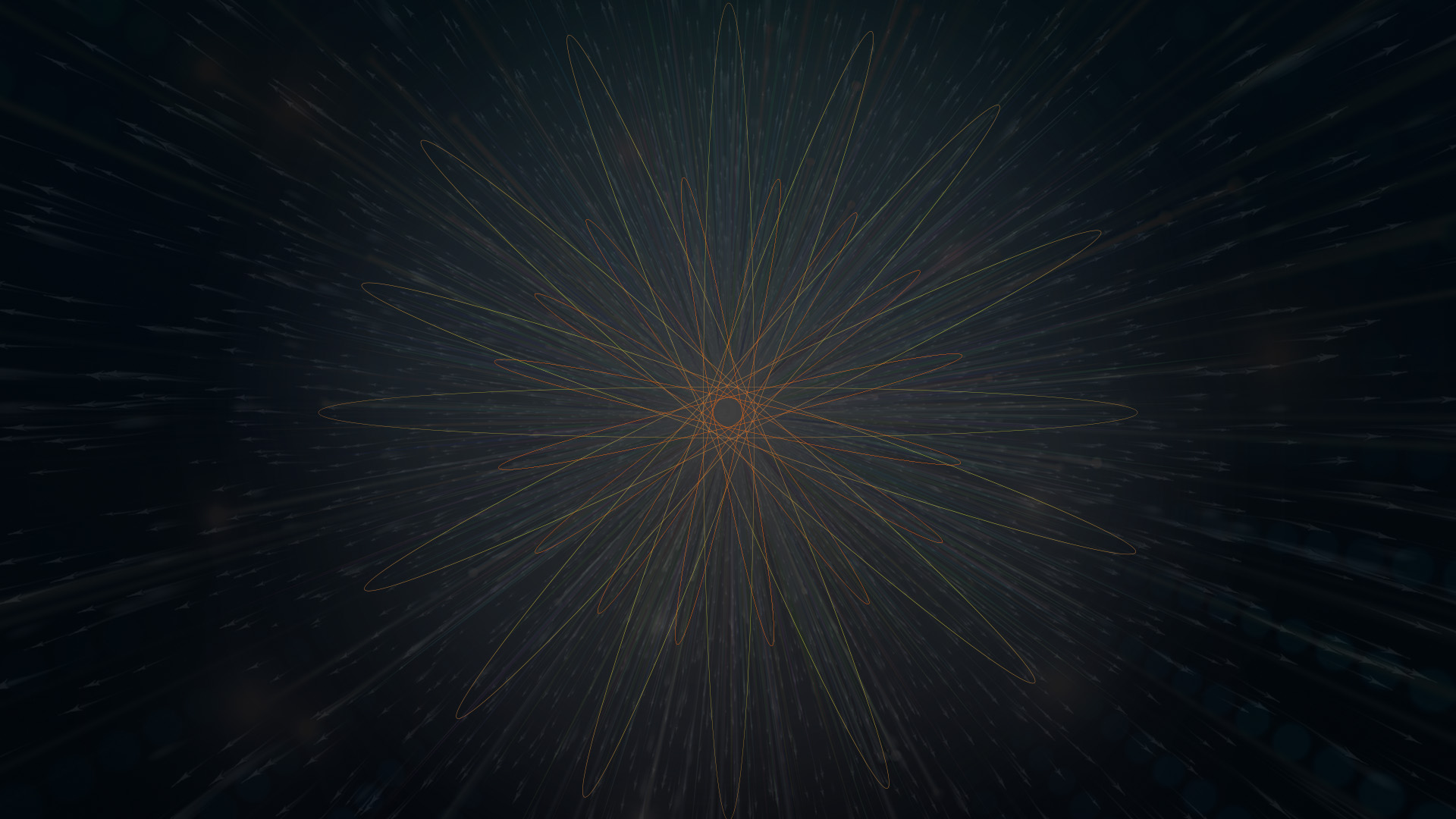 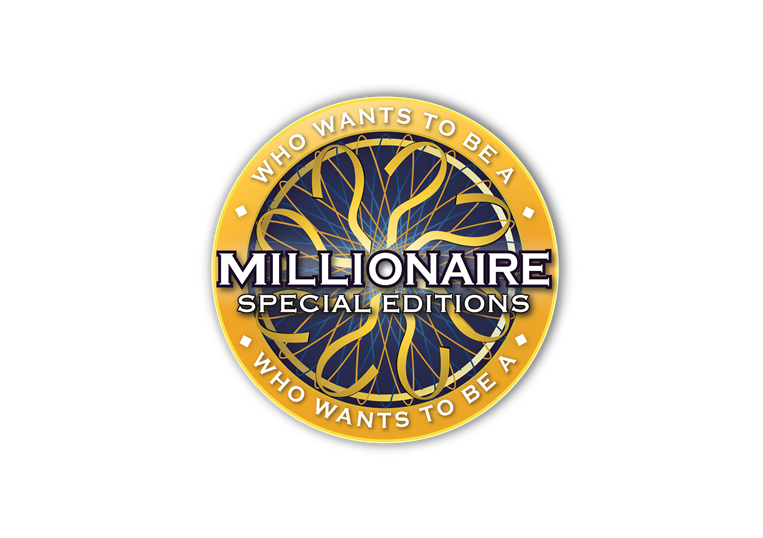 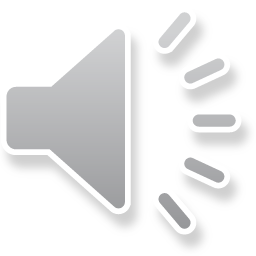 $ 50,000
Коя хранителна верига НЕ е характерна за равнините?
трева – заек - орел
семена – лалугер - невестулка
пшеница – мишка – смок мишкар
трева – елен - вълк
D:
C:
B:
A:
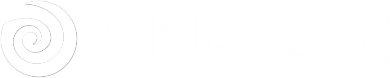 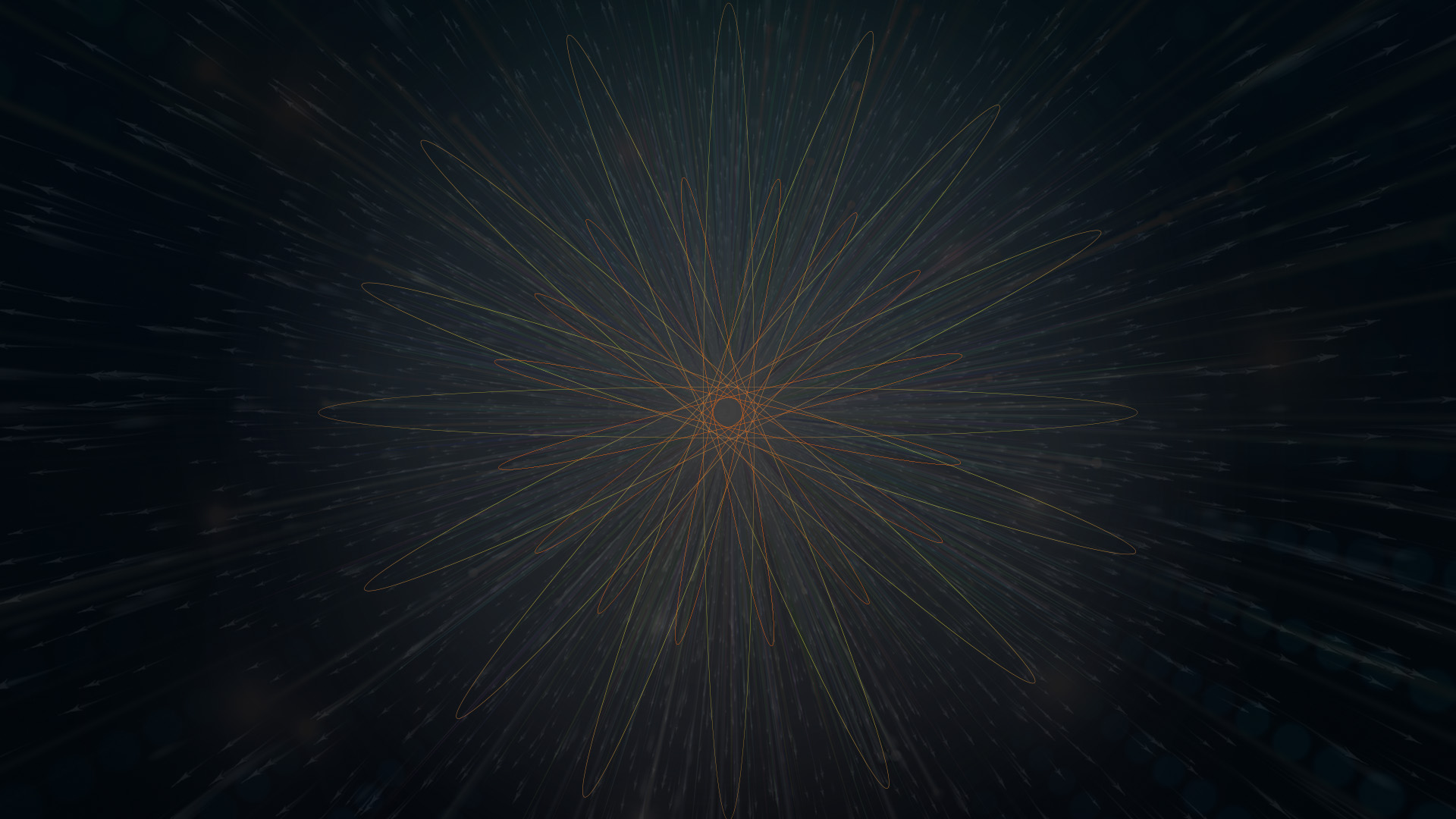 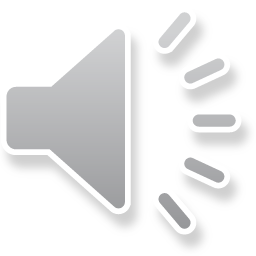 14
13
12
11
10
9
8
7
6
5
4
3
2
1
$ 1 MILLION
$ 500,000
$ 250,000
$ 100,000
$ 50,000
$ 30,000
$ 20,000
$ 10,000
$ 7,000
$ 5,000
$ 3,000
$ 2,000
$ 1,000
$ 500
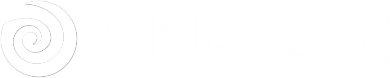 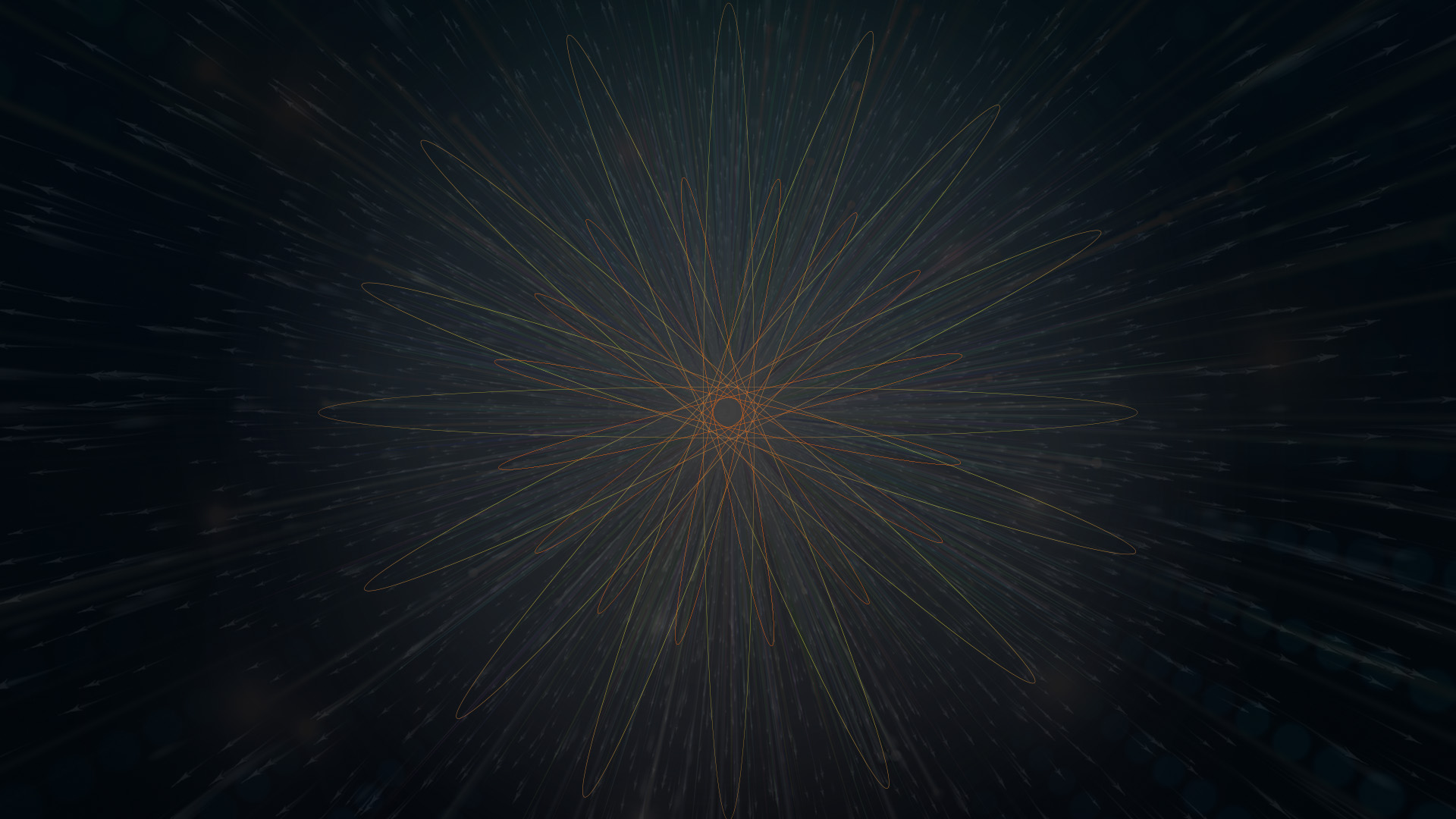 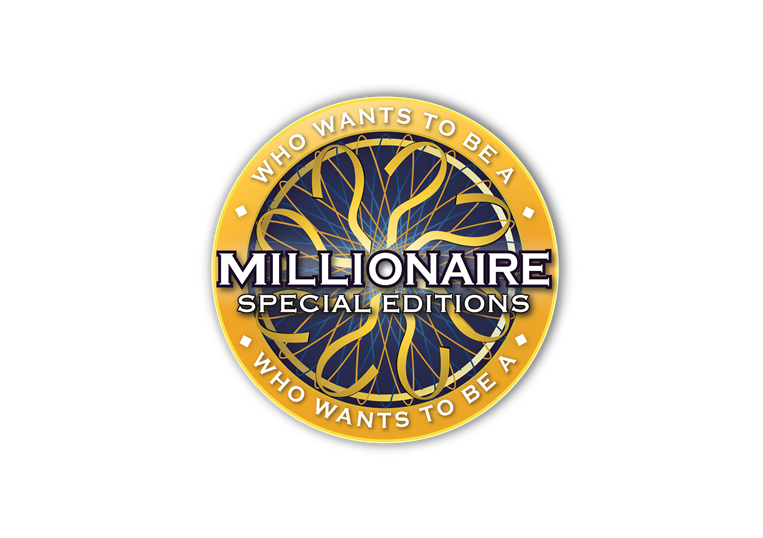 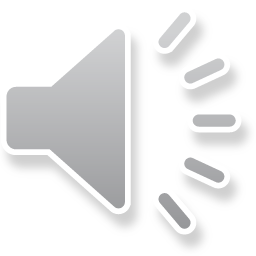 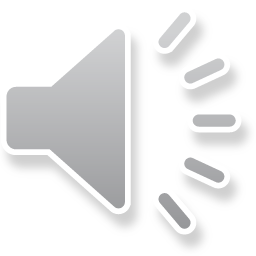 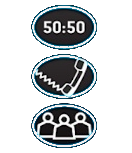 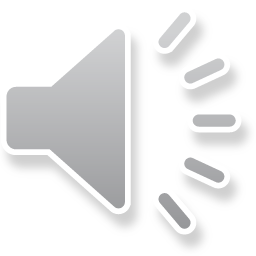 $ 100,000
В резултат на кой процес се получава звук?
развитие
трептене
въртене
растеж
D:
C:
A:
B:
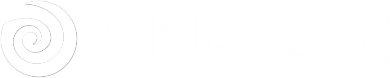 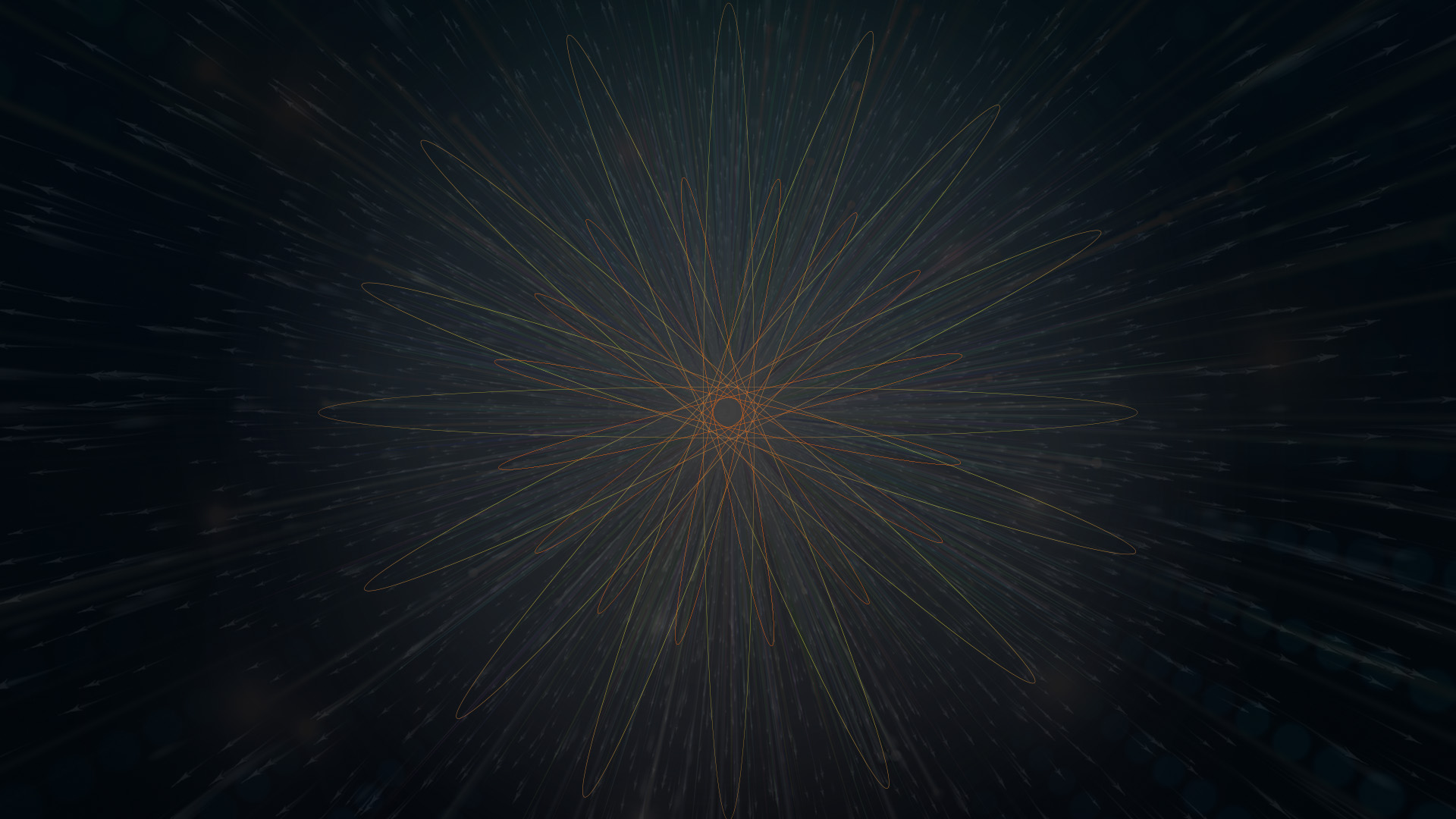 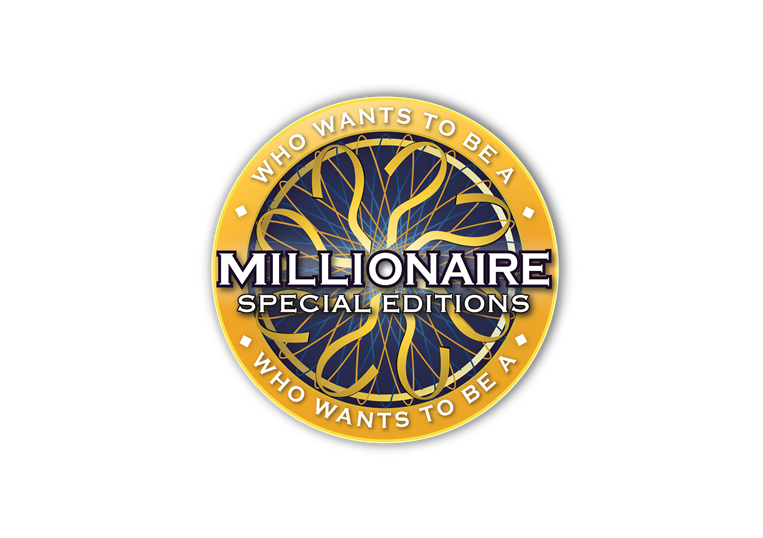 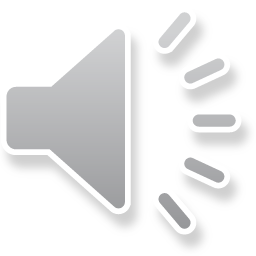 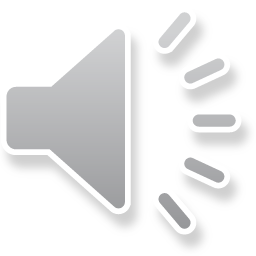 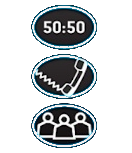 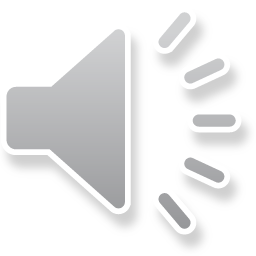 $ 100,000
В резултат на кой процес се получава звук?
трептене
въртене
C:
A:
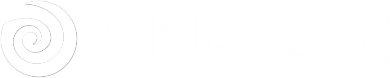 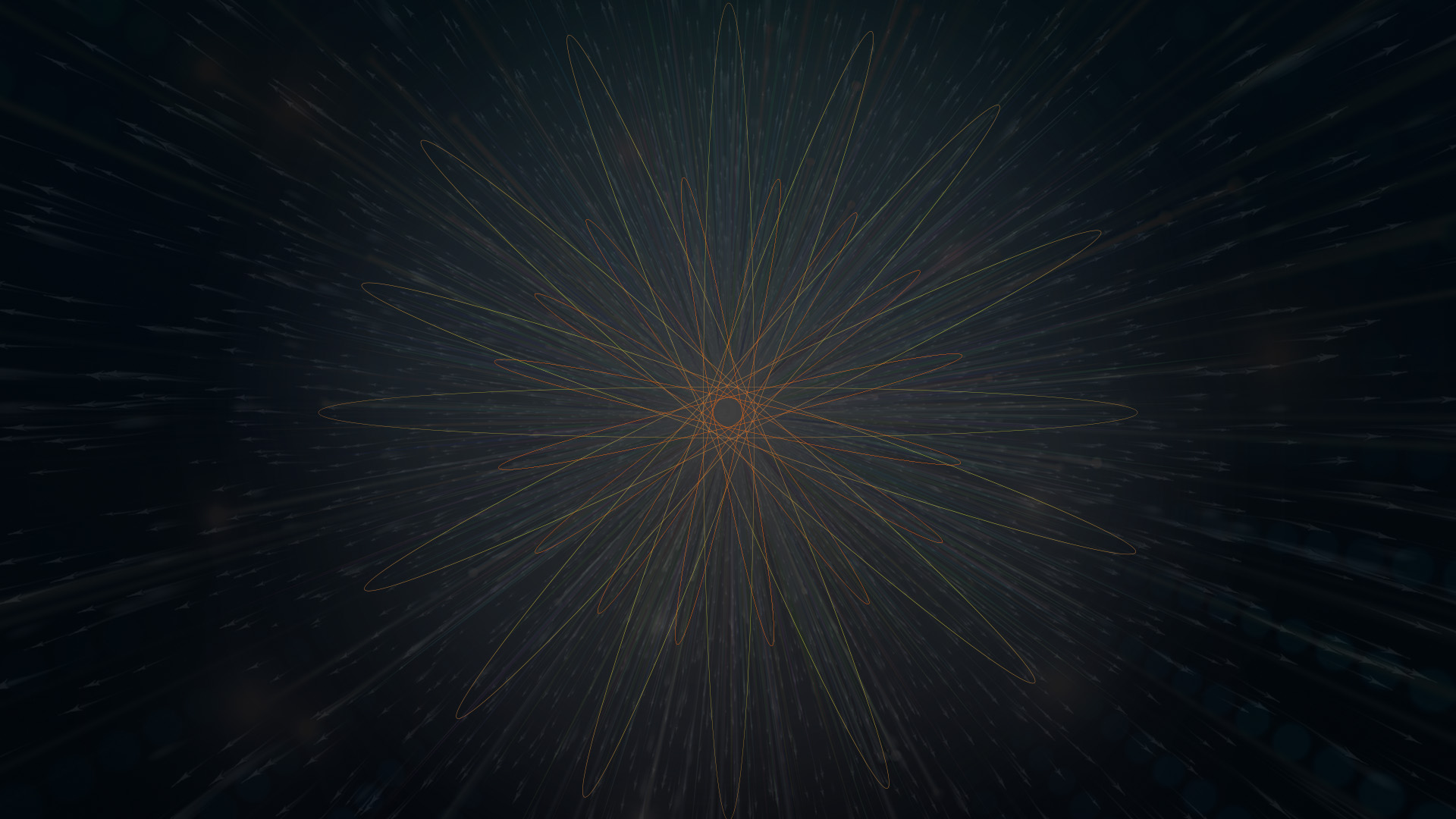 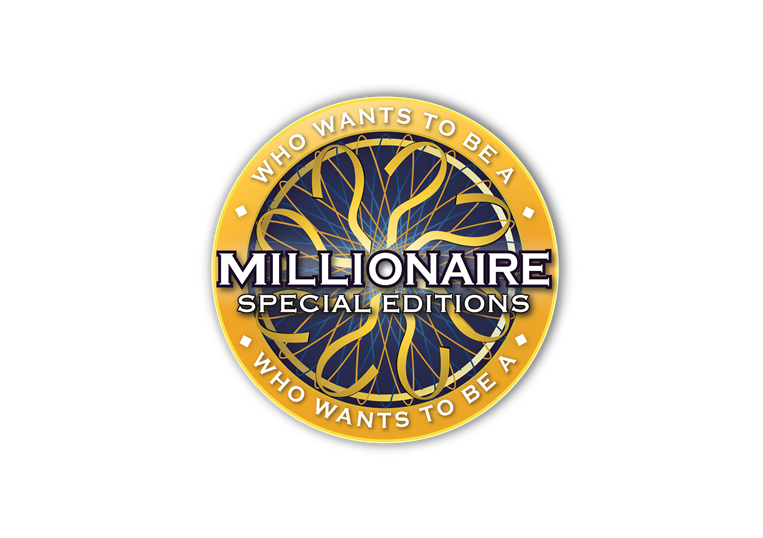 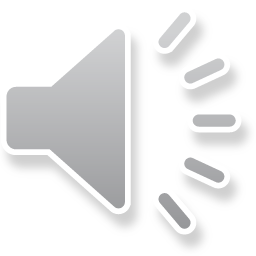 $ 100,000
В резултат на кой процес се получава звук?
развитие
растеж
трептене
въртене
D:
B:
C:
A:
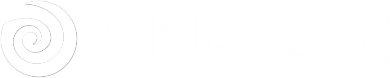 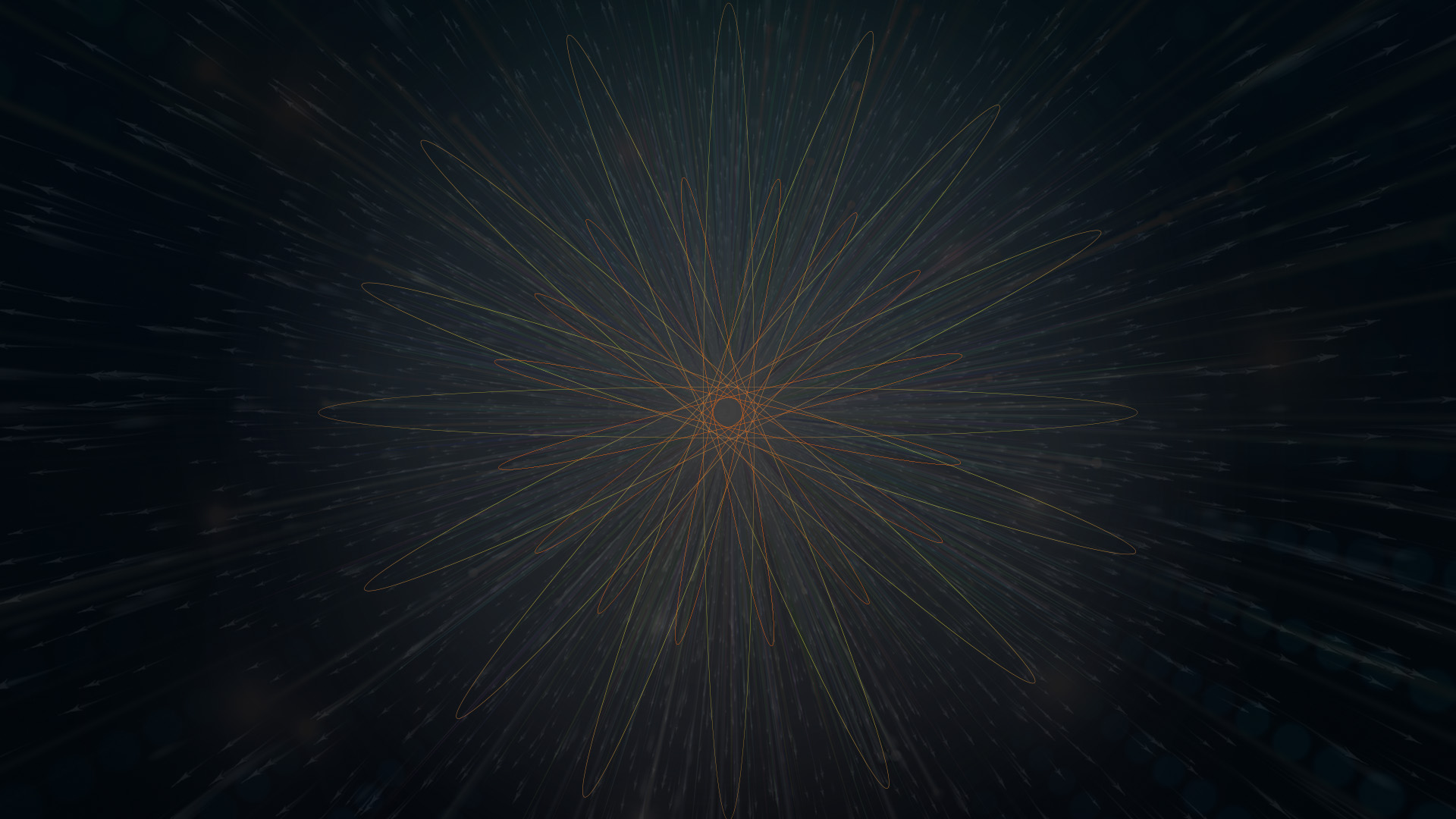 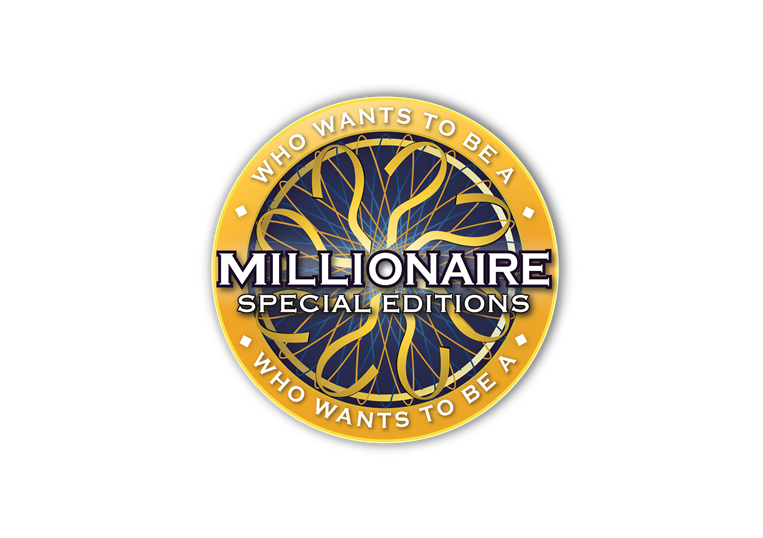 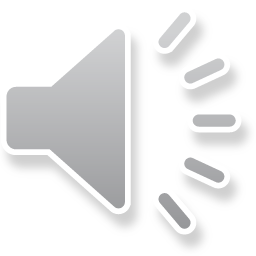 $ 100,000
В резултат на кой процес се получава звук?
развитие
растеж
трептене
въртене
D:
B:
C:
A:
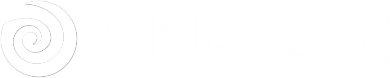 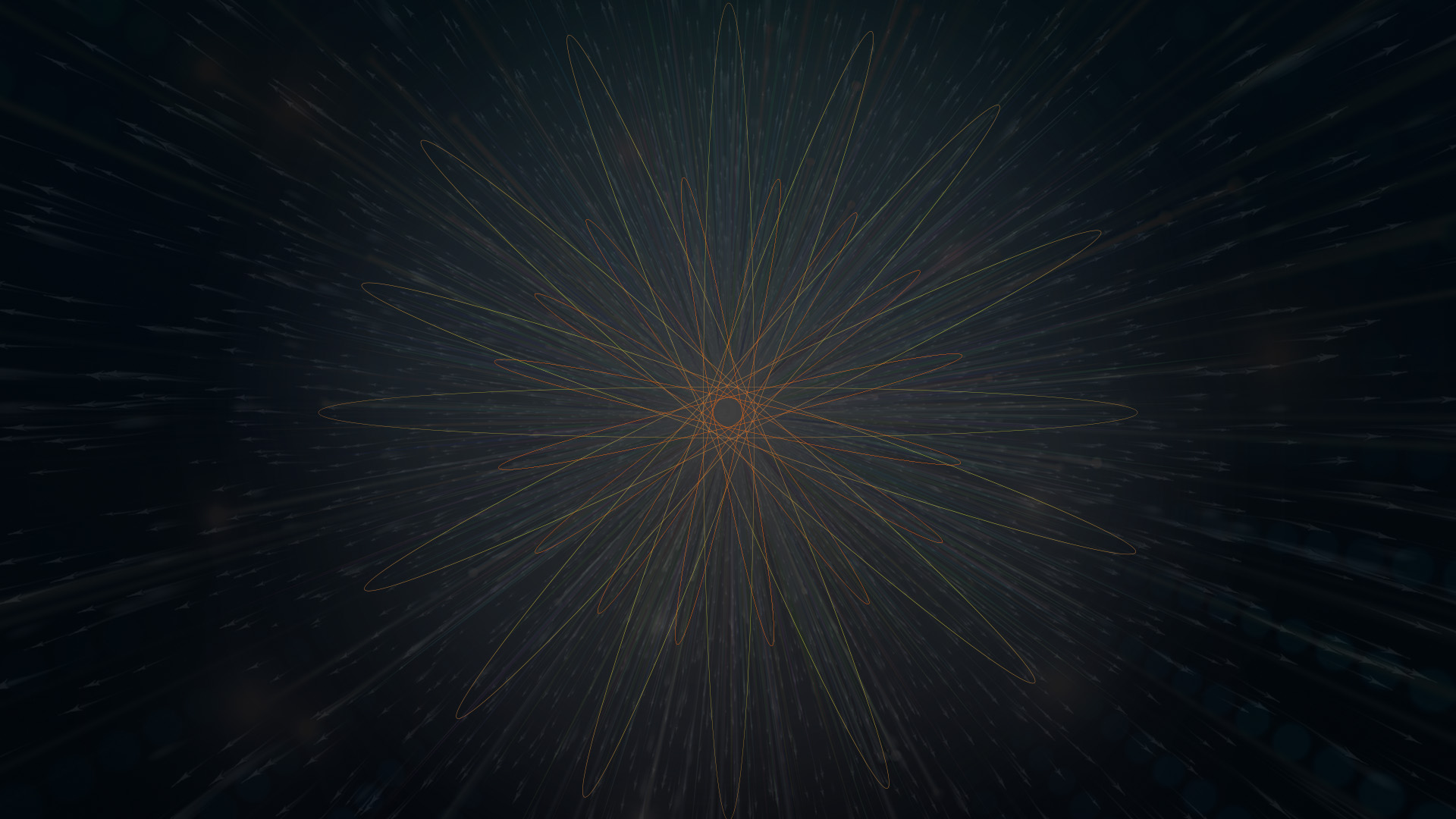 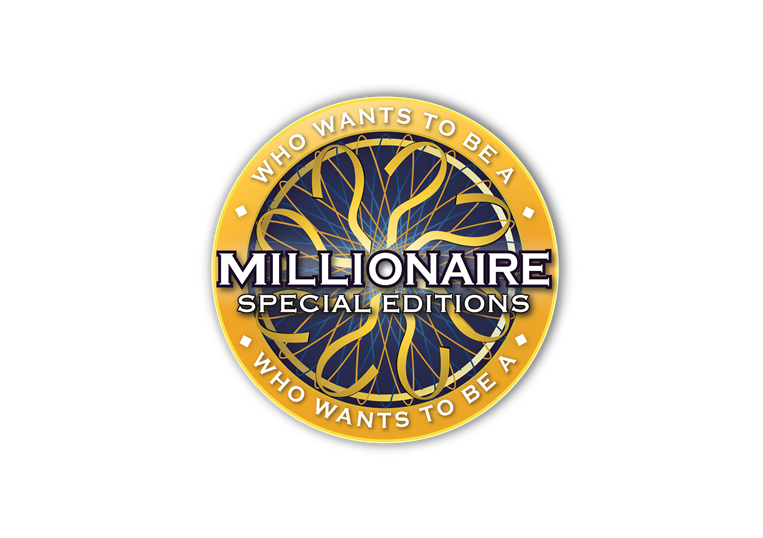 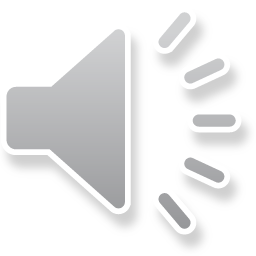 $ 100,000
В резултат на кой процес се получава звук?
развитие
растеж
трептене
въртене
D:
B:
C:
A:
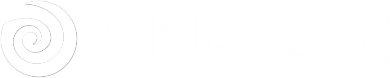 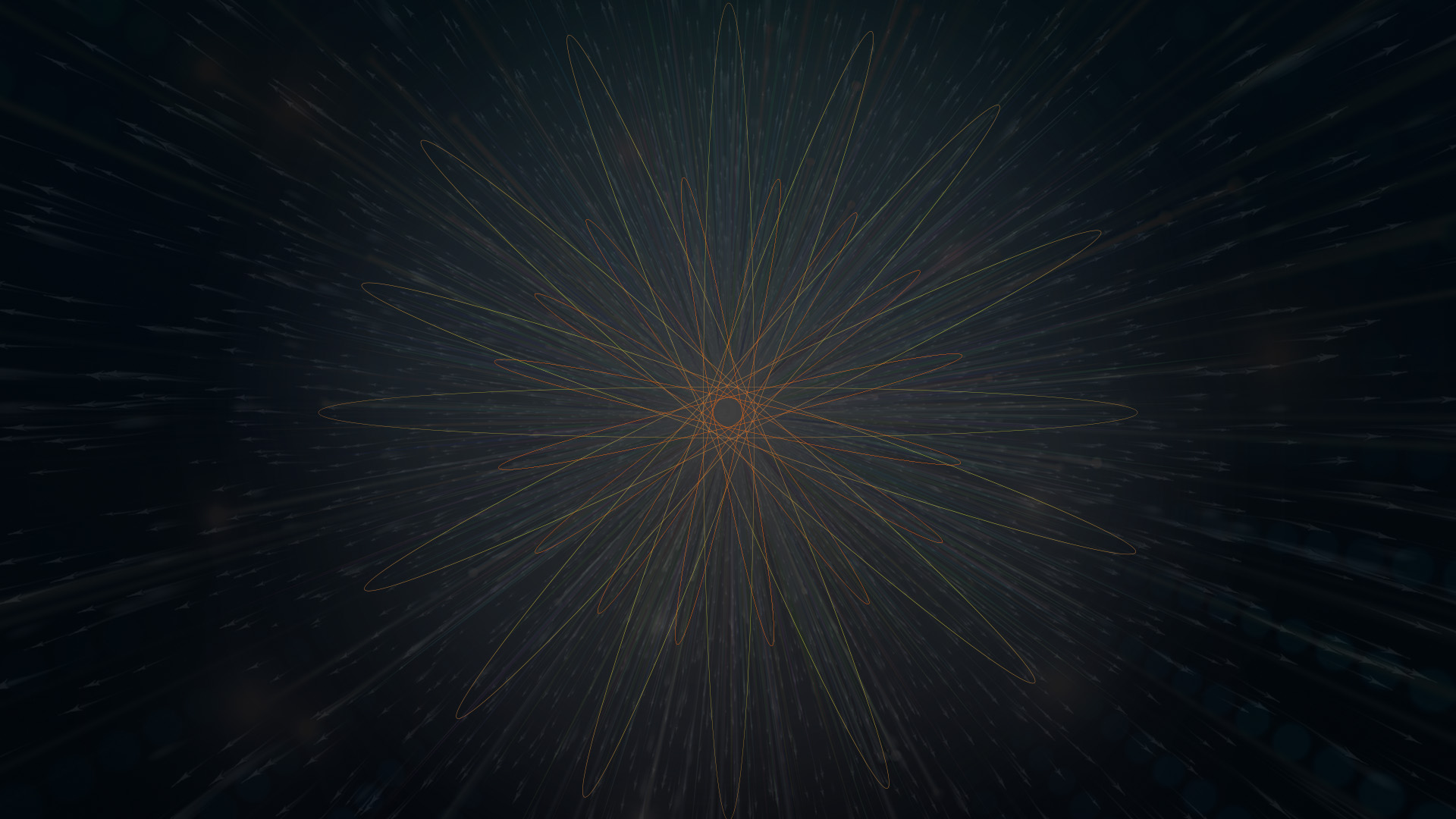 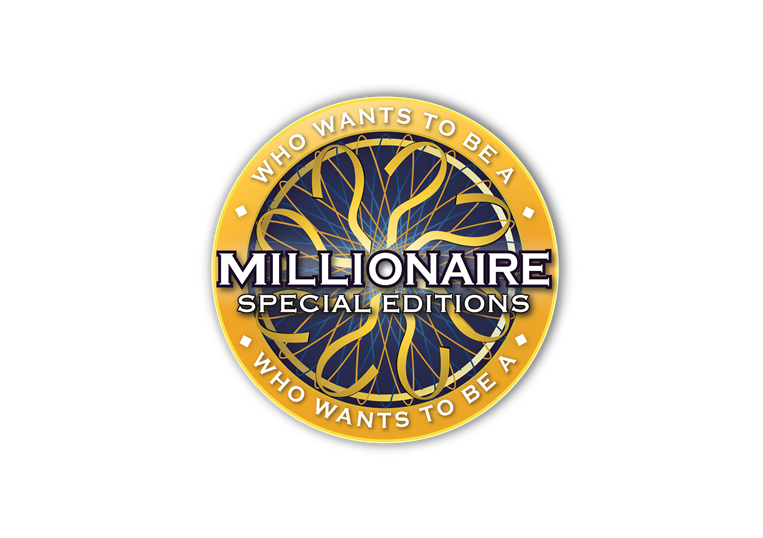 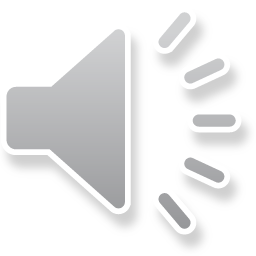 $ 100,000
В резултат на кой процес се получава звук?
развитие
растеж
трептене
въртене
D:
B:
C:
A:
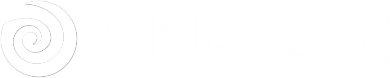 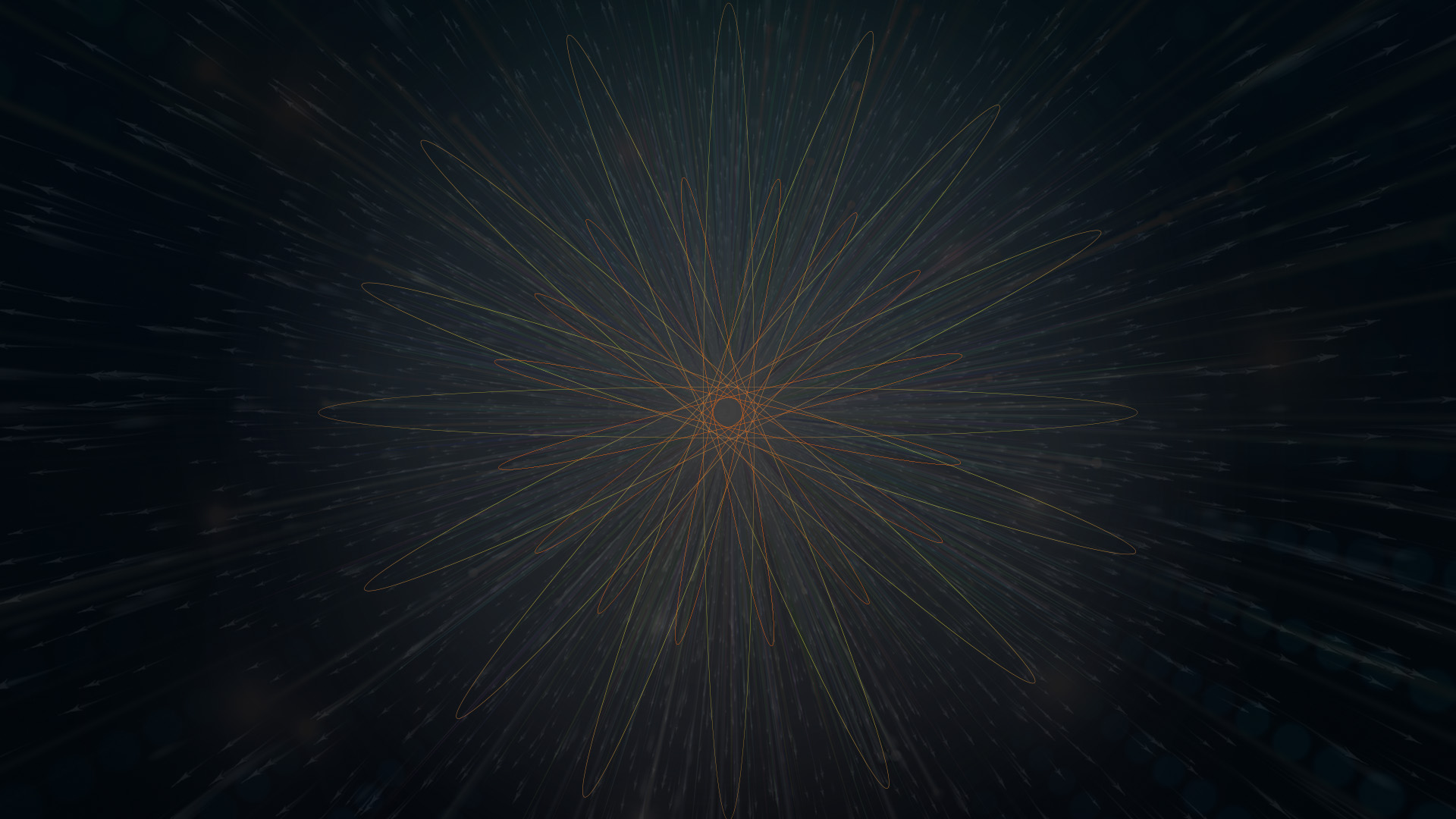 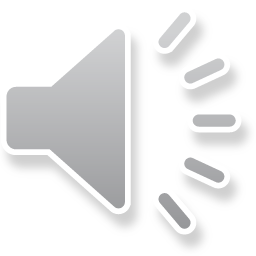 14
13
12
11
10
9
8
7
6
5
4
3
2
1
$ 1 MILLION
$ 500,000
$ 250,000
$ 100,000
$ 50,000
$ 30,000
$ 20,000
$ 10,000
$ 7,000
$ 5,000
$ 3,000
$ 2,000
$ 1,000
$ 500
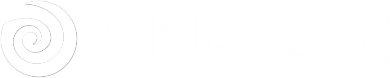 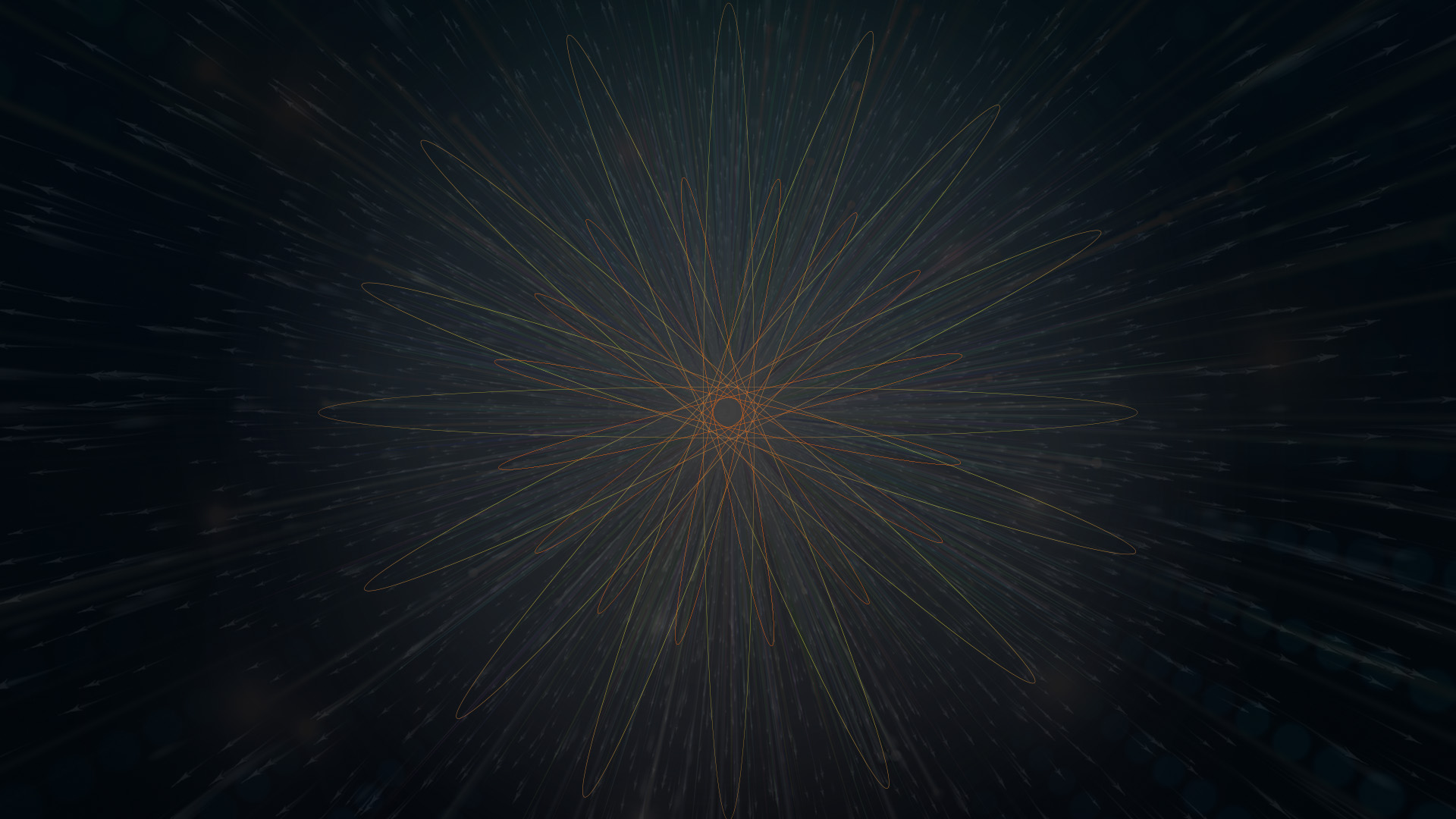 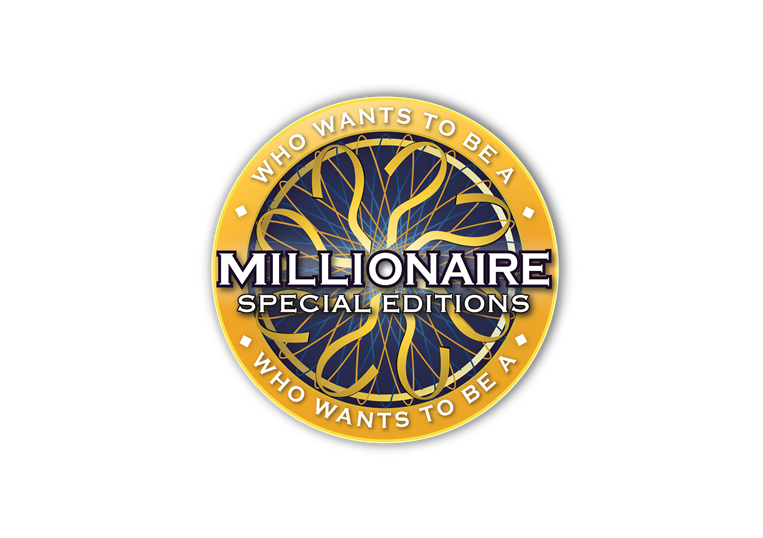 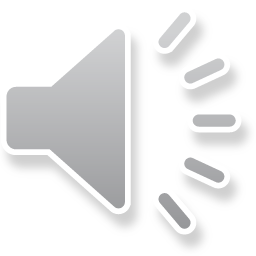 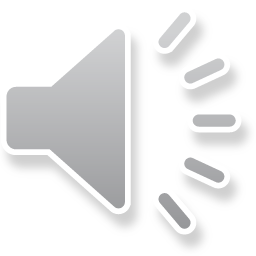 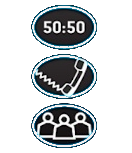 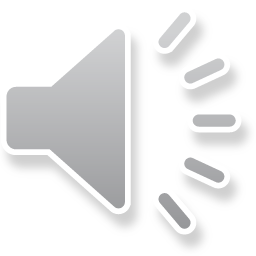 $ 250,000
Какво променя силата?
формата на телата
масата на телата
посоката на движение на телата
обема на телата
D:
C:
A:
B:
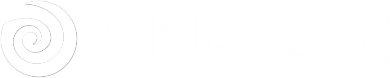 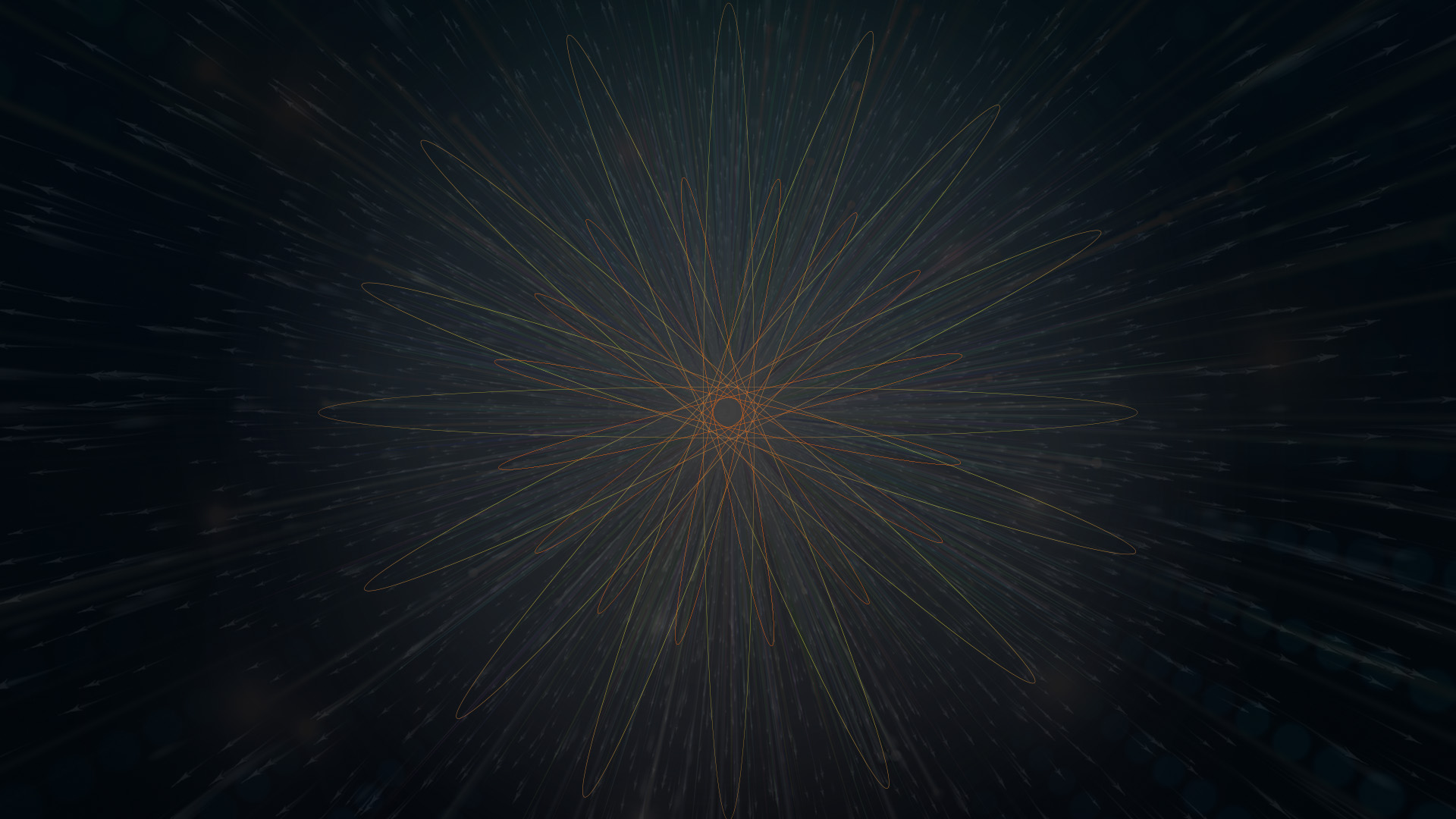 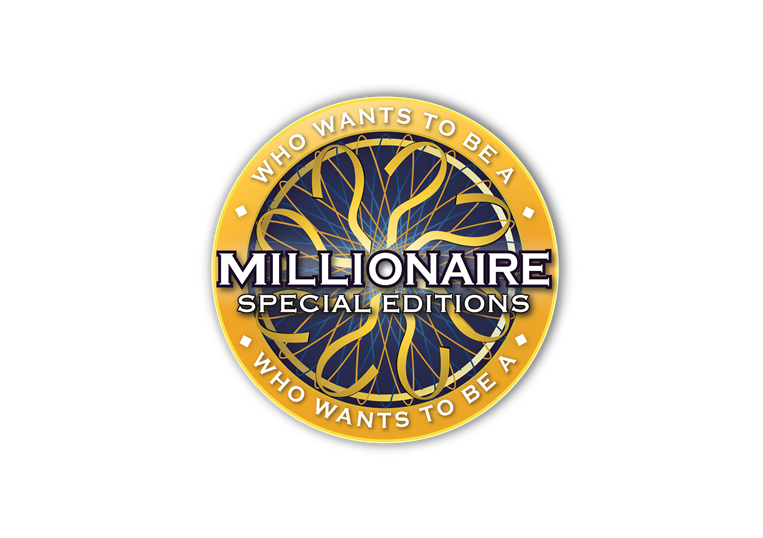 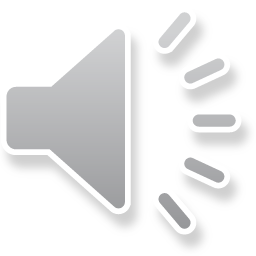 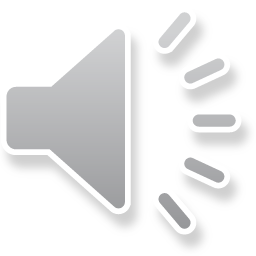 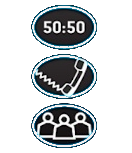 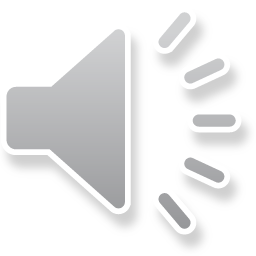 $ 250,000
Какво променя силата?
формата на телата
посоката на движение на телата
D:
A:
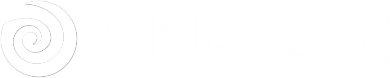 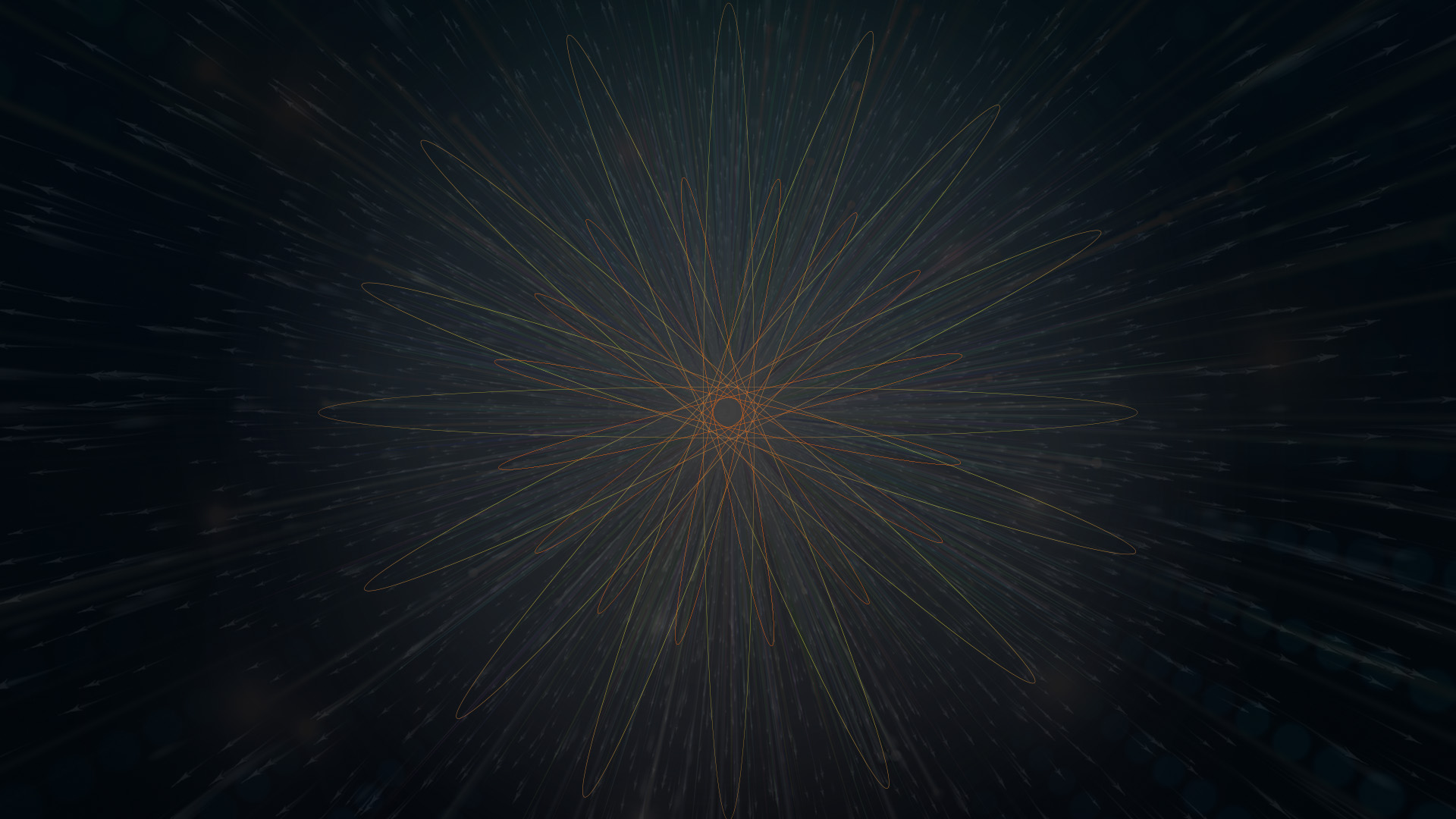 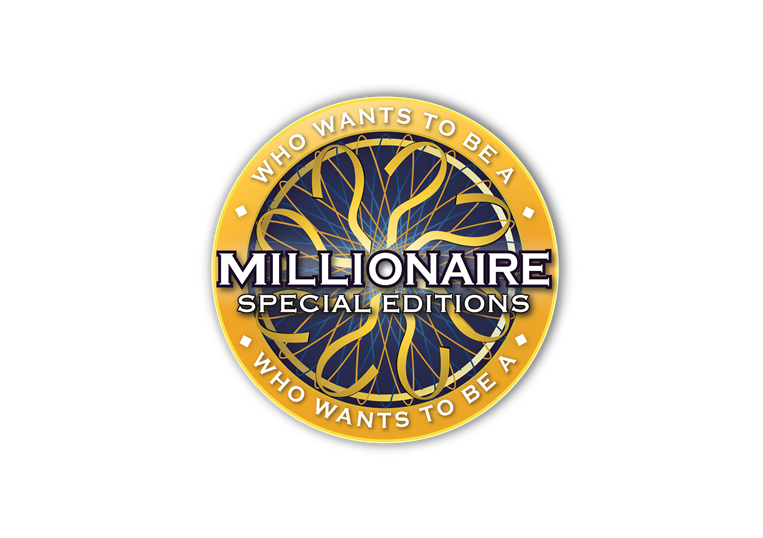 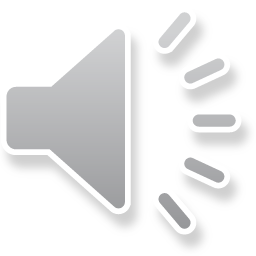 $ 250,000
Какво променя силата?
формата на телата
масата на телата
обема на телата
посоката на движение на телата
D:
C:
B:
A:
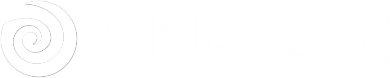 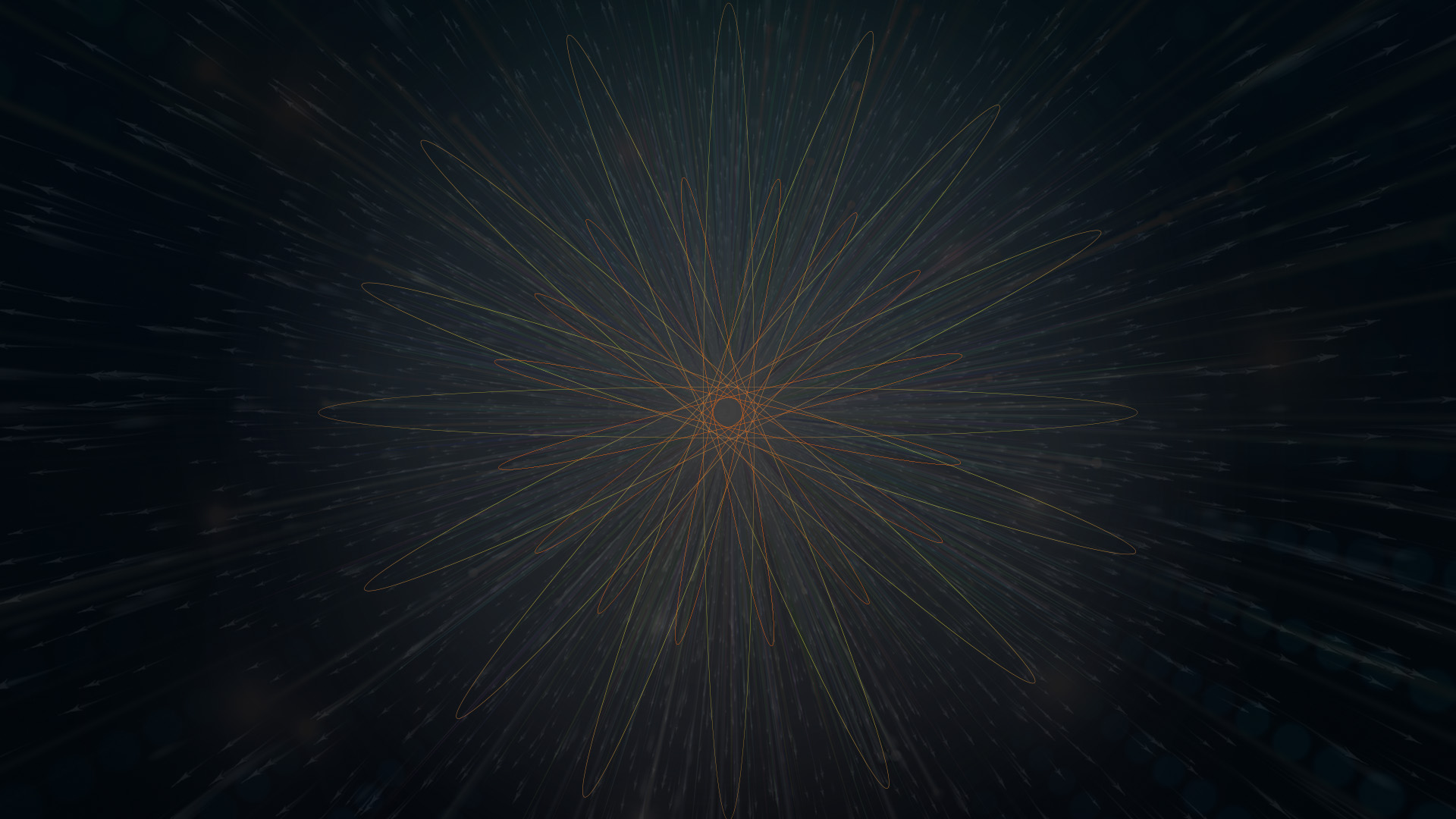 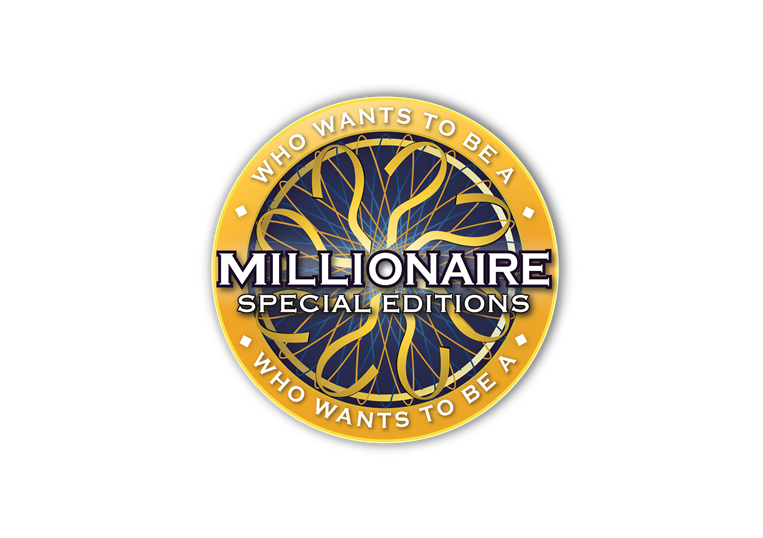 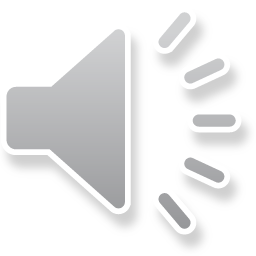 $ 250,000
Какво променя силата?
формата на телата
масата на телата
обема на телата
посоката на движение на телата
D:
C:
B:
A:
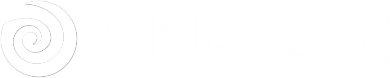 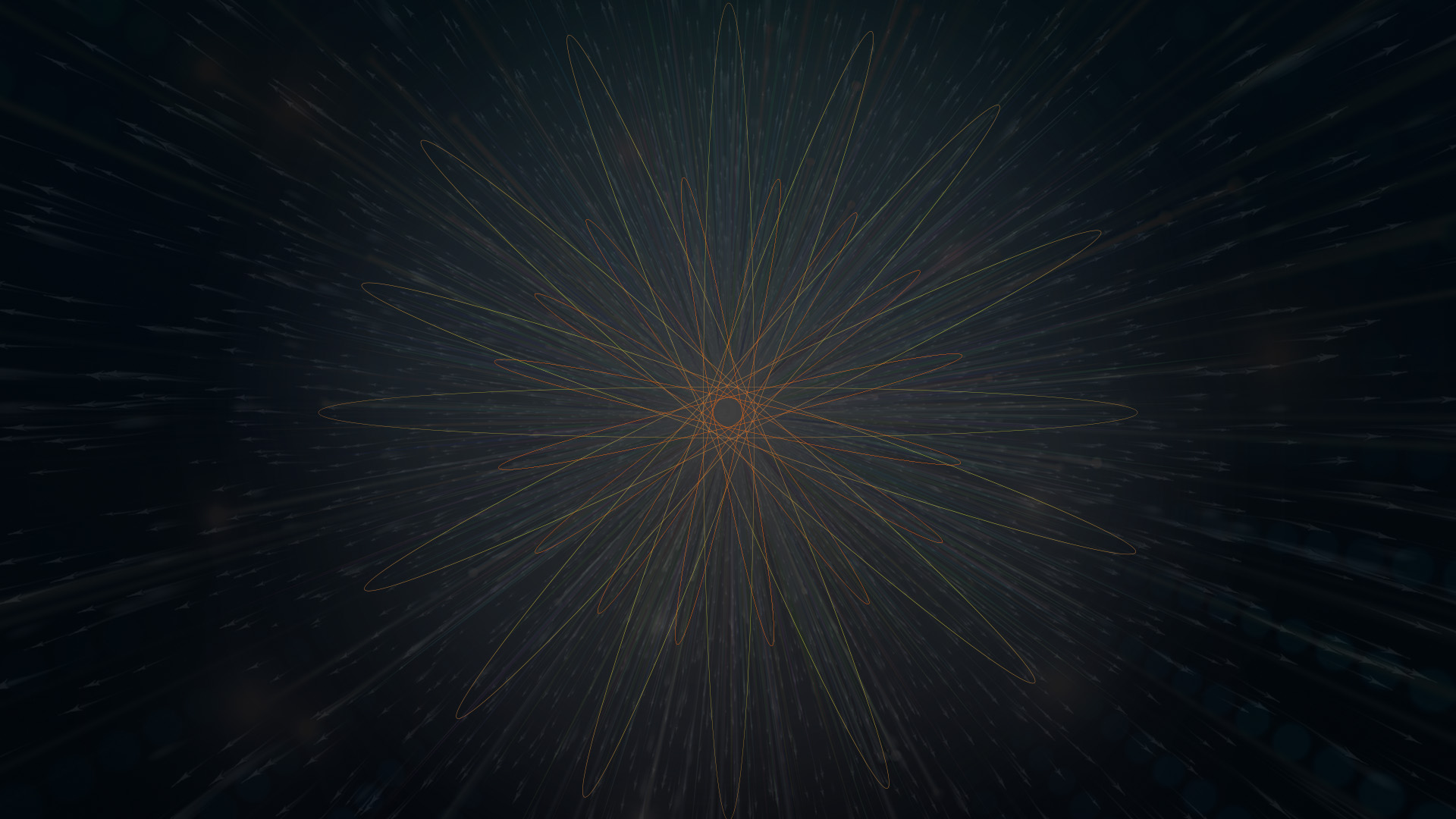 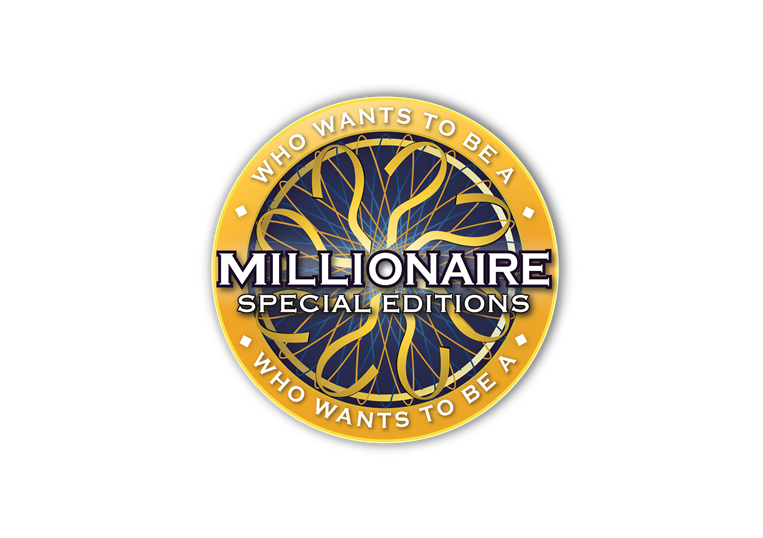 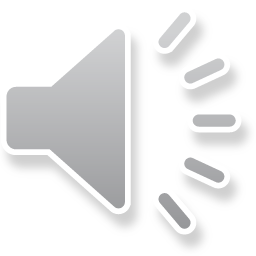 $ 250,000
Какво променя силата?
формата на телата
масата на телата
обема на телата
посоката на движение на телата
D:
C:
B:
A:
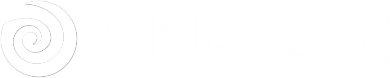 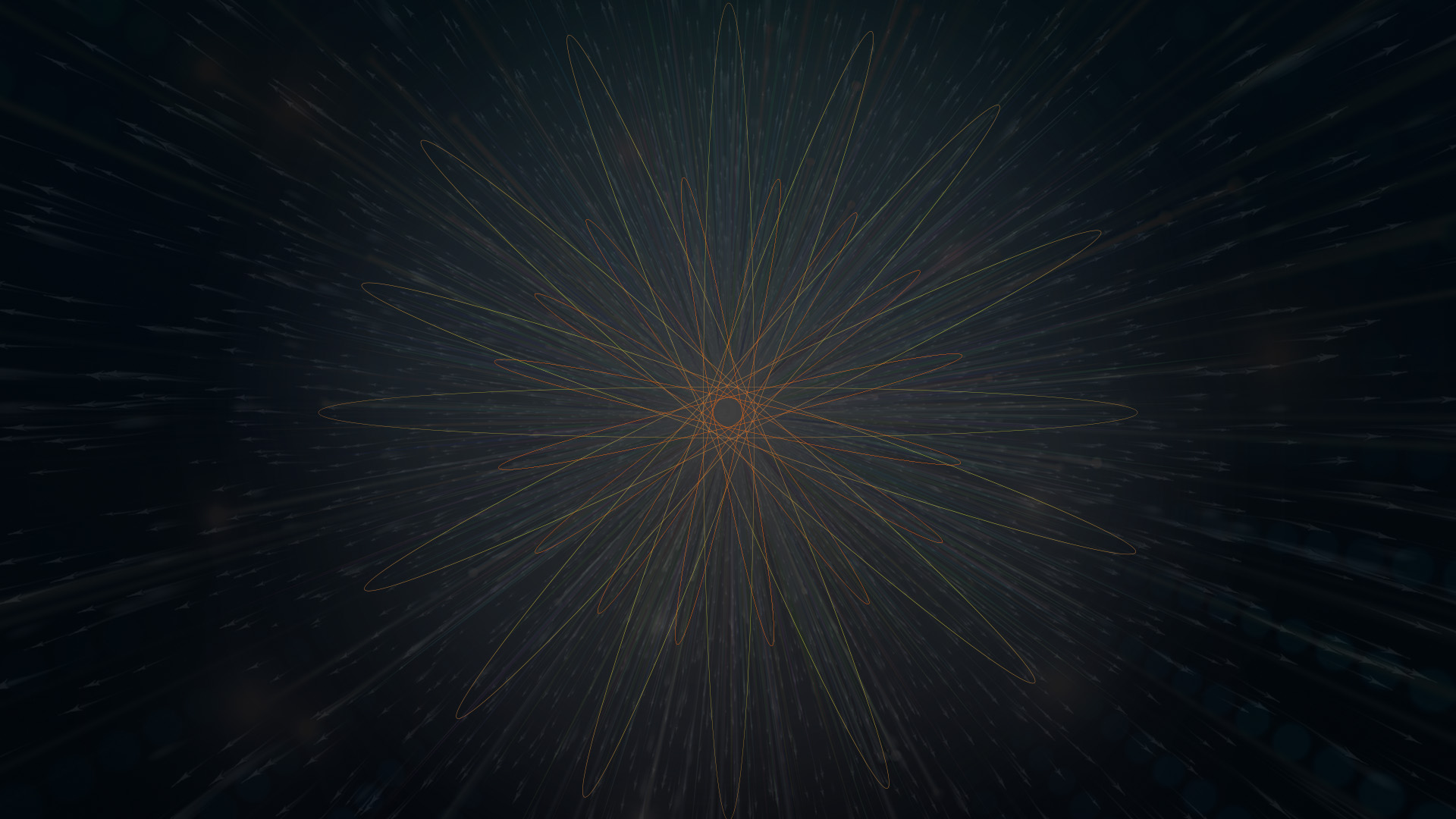 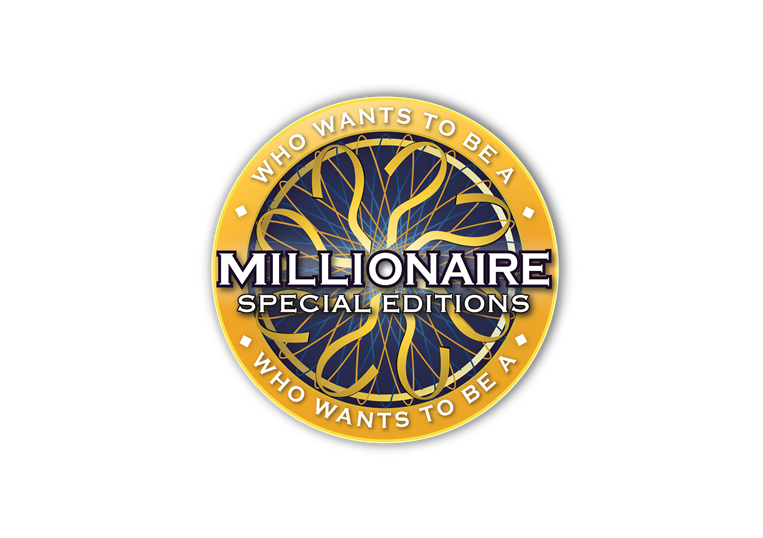 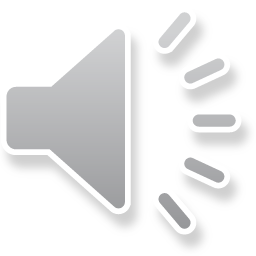 $ 250,000
Какво променя силата?
формата на телата
масата на телата
обема на телата
посоката на движение на телата
D:
C:
B:
A:
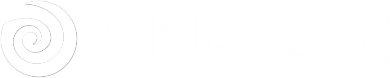 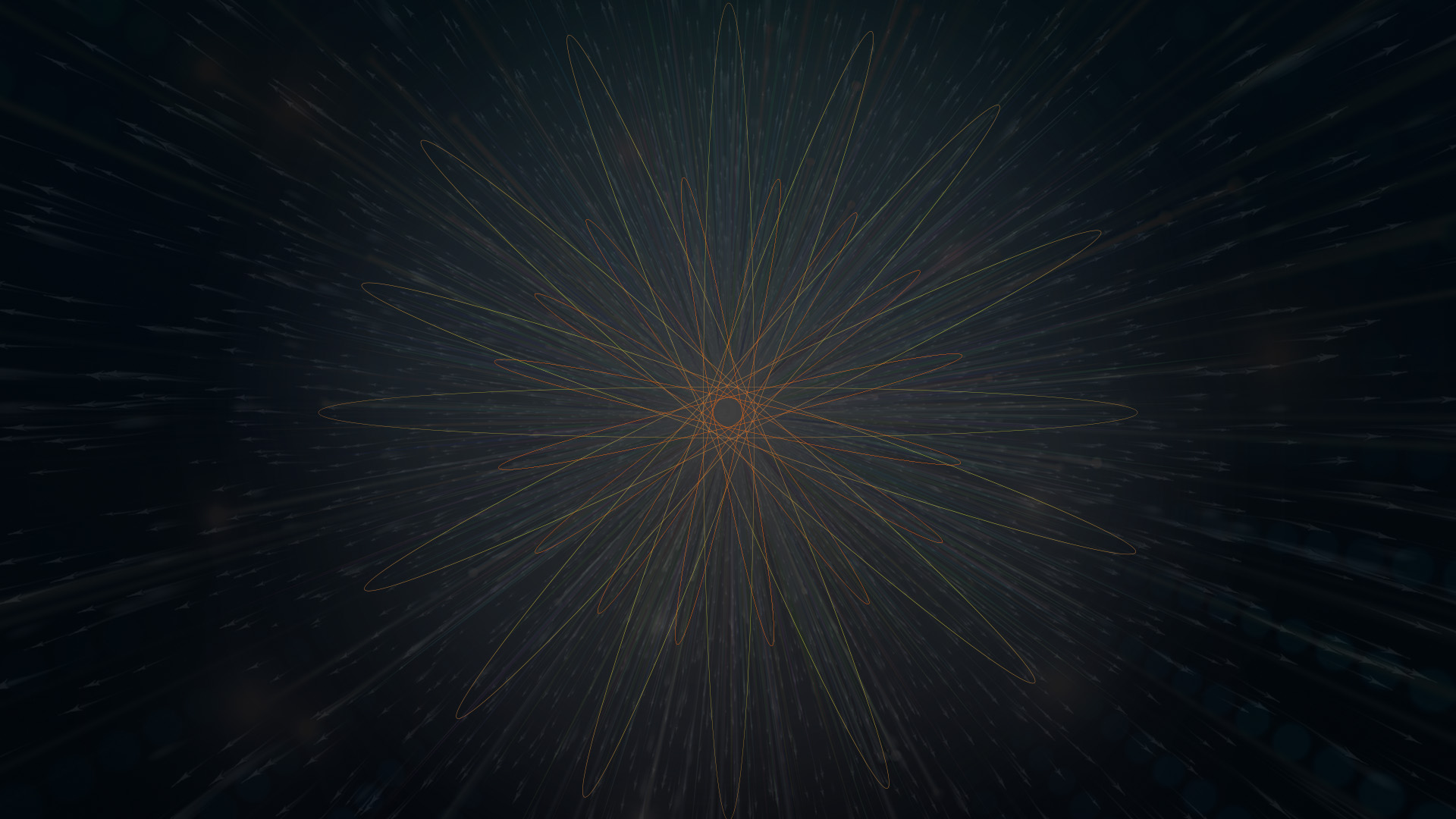 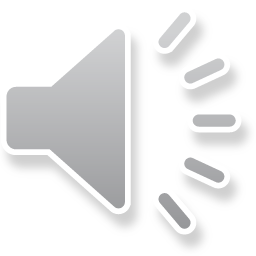 14
13
12
11
10
9
8
7
6
5
4
3
2
1
$ 1 MILLION
$ 500,000
$ 250,000
$ 100,000
$ 50,000
$ 30,000
$ 20,000
$ 10,000
$ 7,000
$ 5,000
$ 3,000
$ 2,000
$ 1,000
$ 500
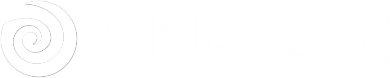 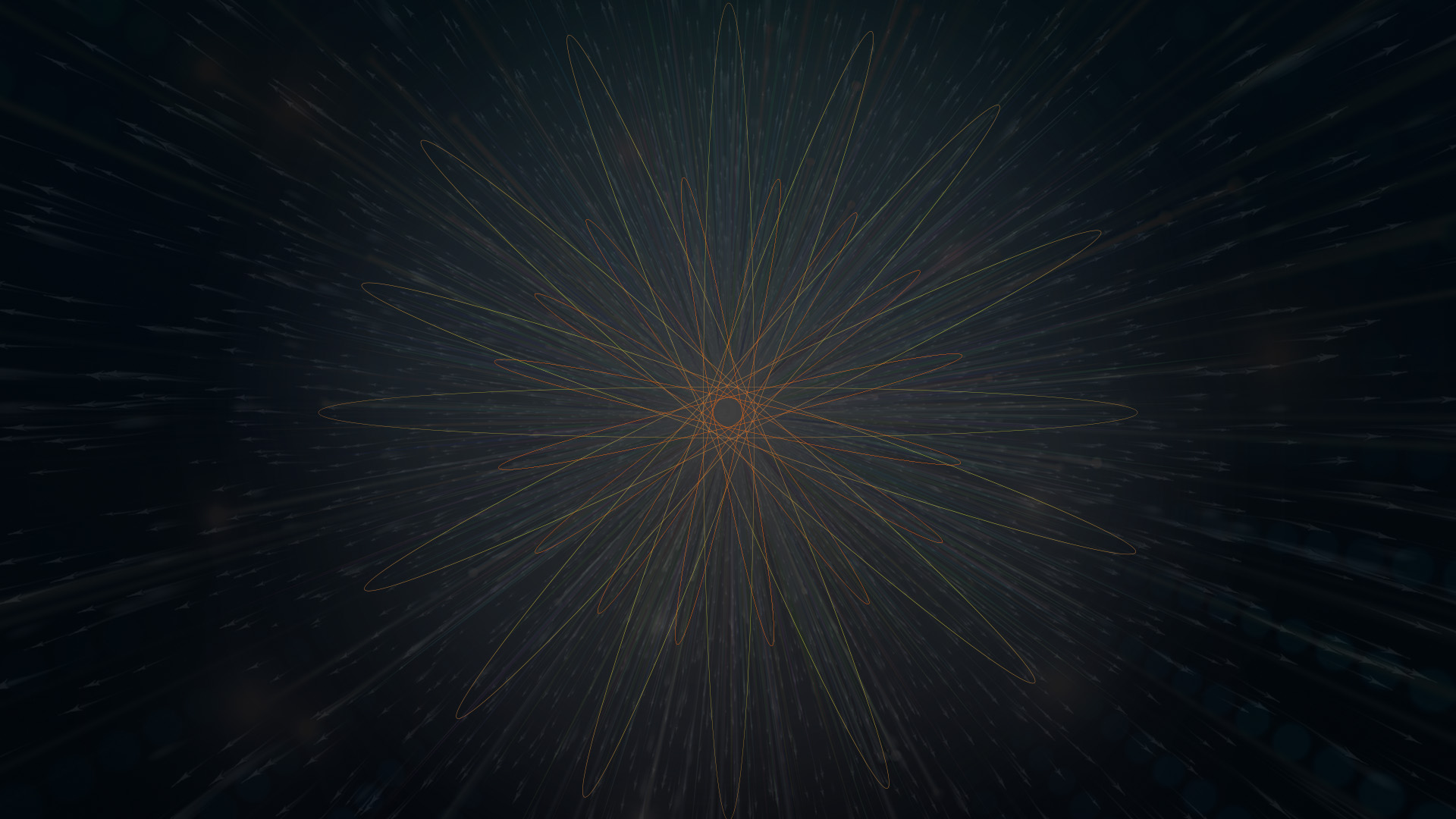 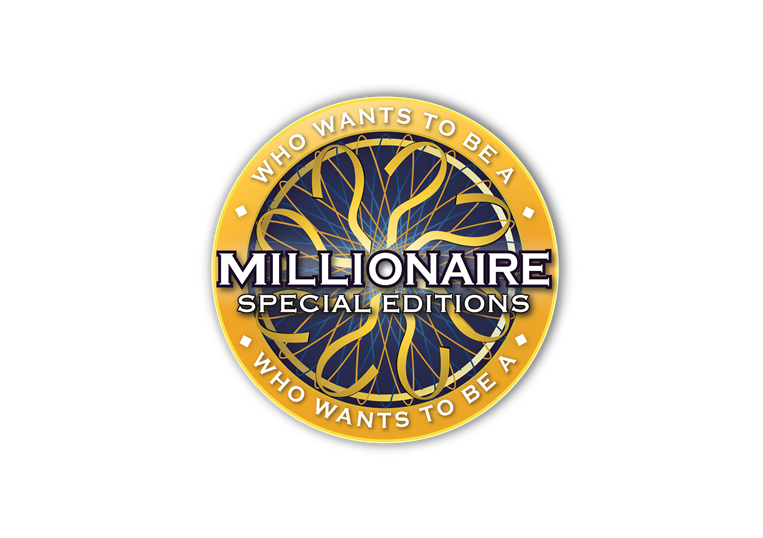 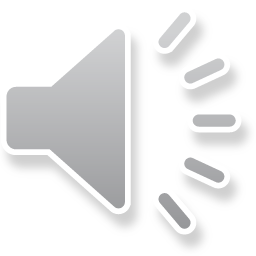 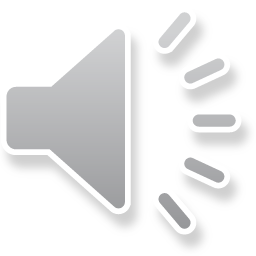 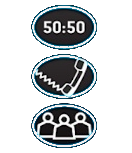 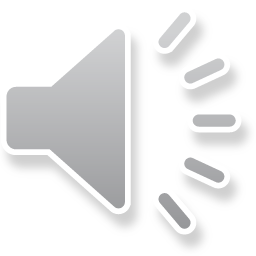 $ 500,000
Кои от изброените животни живеят в сладководните басейни?
калкан, щука, кефал
делфин, тюлен, цаца
бяла мряна, скумрия, медуза
сом, пъстърва, шаран
D:
C:
A:
B:
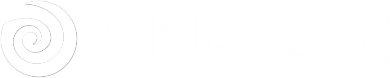 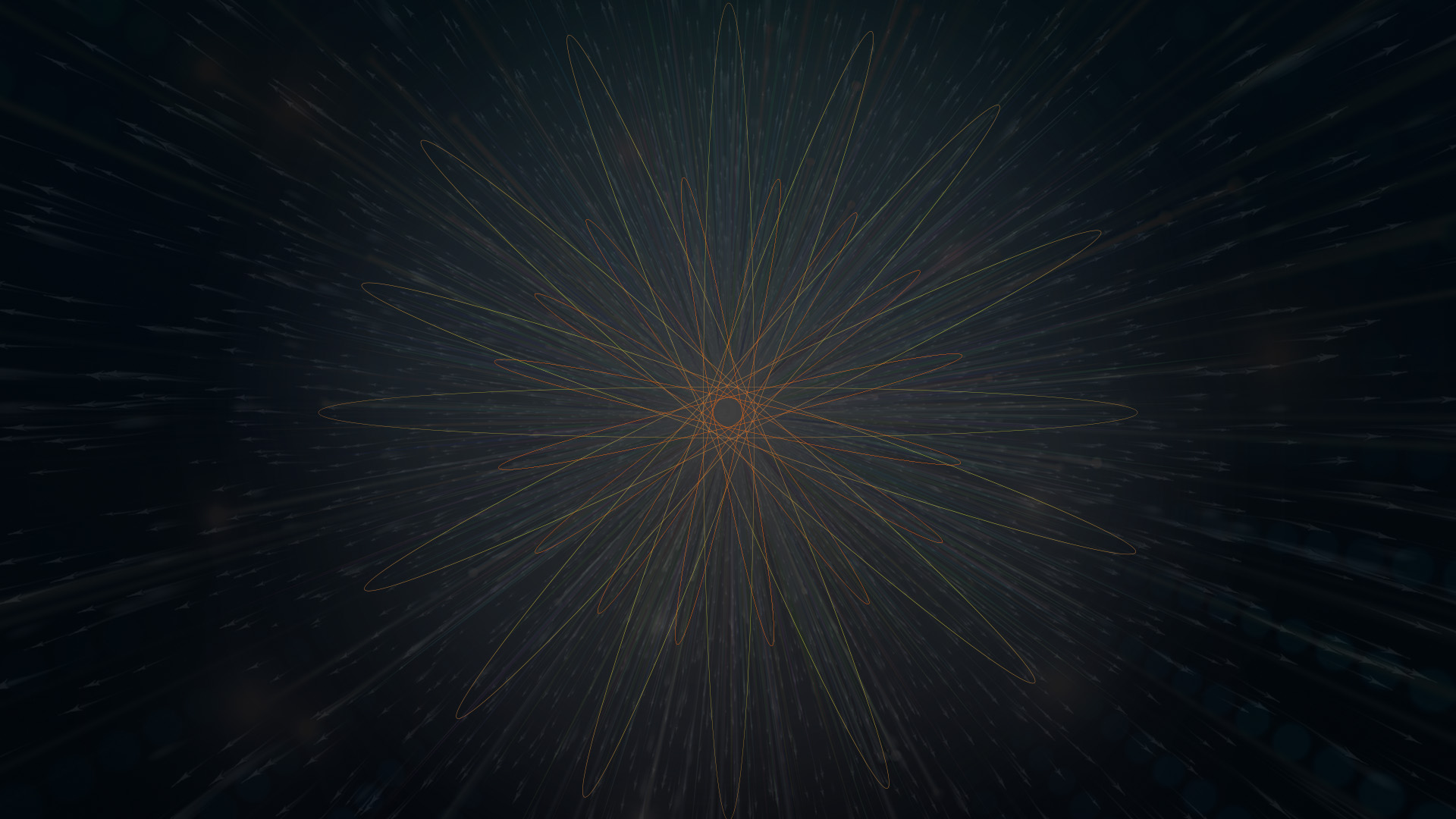 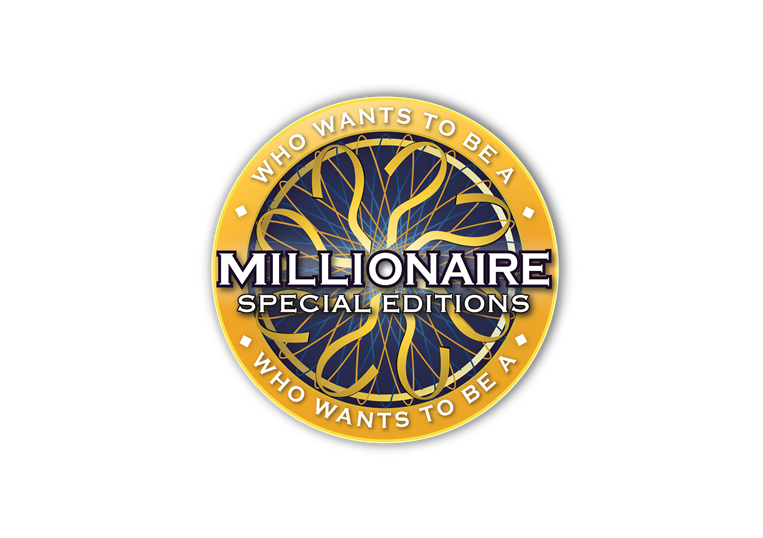 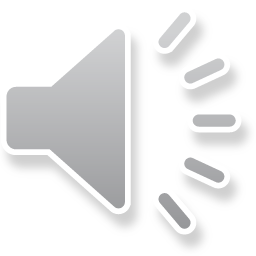 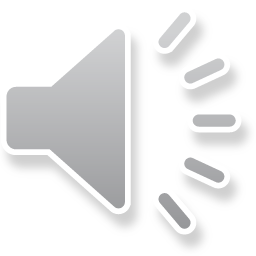 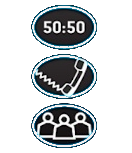 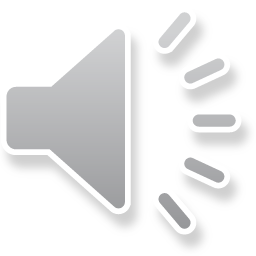 $ 500,000
Кои от изброените животни живеят в сладководните басейни?
калкан, щука, кефал
сом, пъстърва, шаран
D:
B:
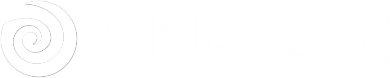 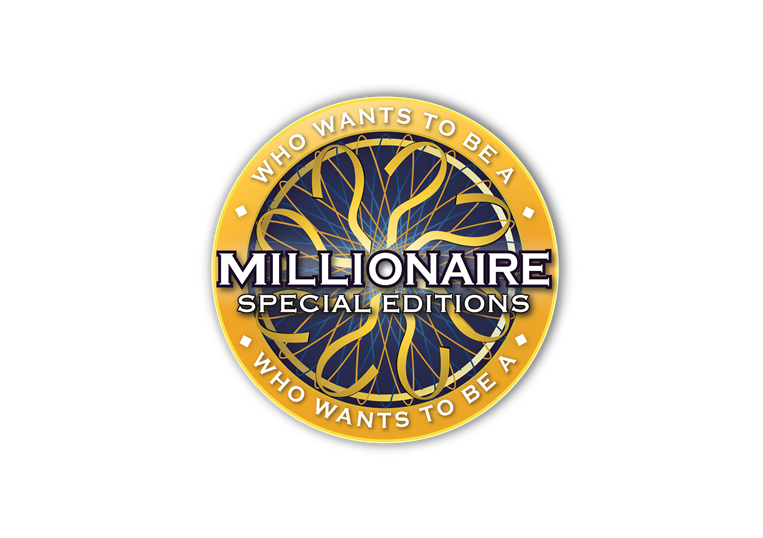 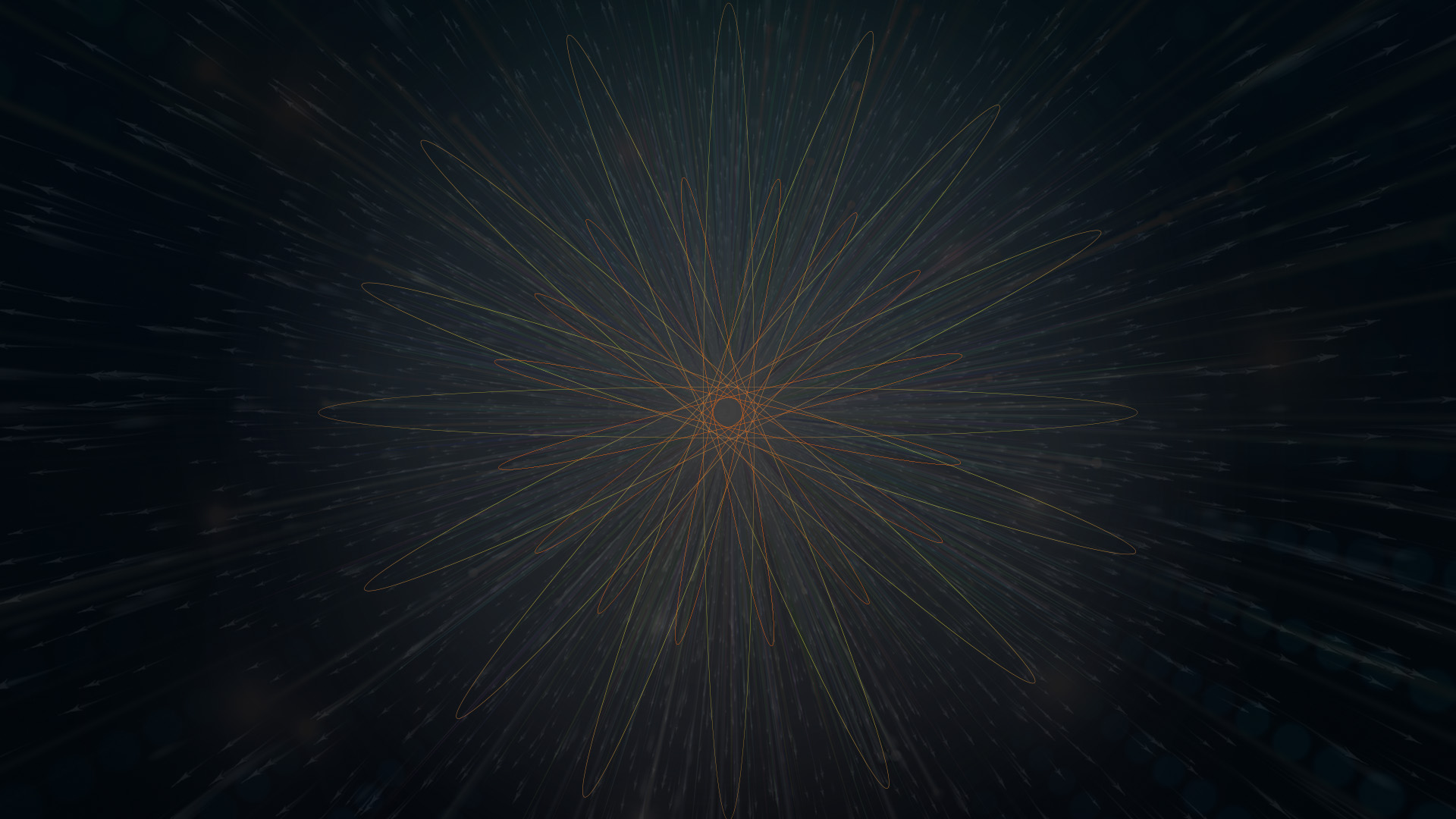 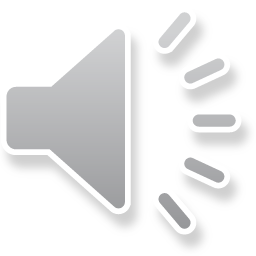 $ 500,000
Кои от изброените животни живеят в сладководните басейни?
калкан, щука, кефал
делфин, тюлен, цаца
бяла мряна, скумрия, медуза
сом, пъстърва, шаран
D:
C:
A:
B:
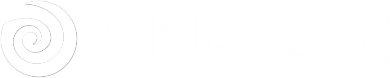 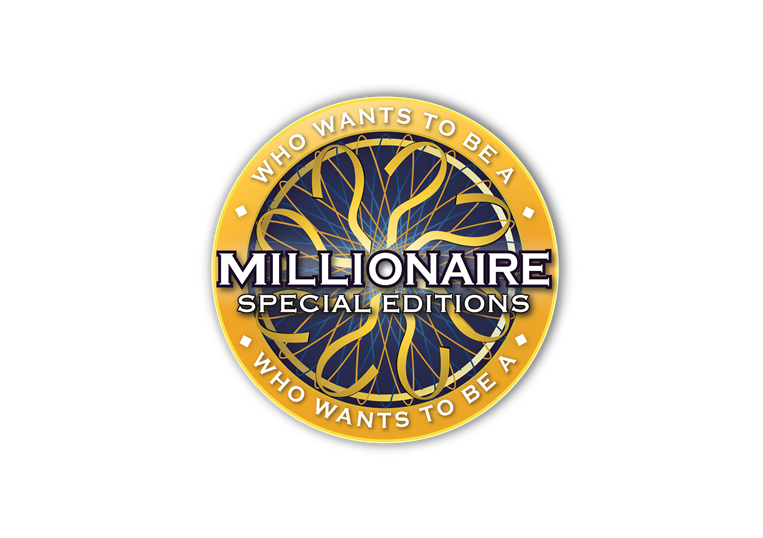 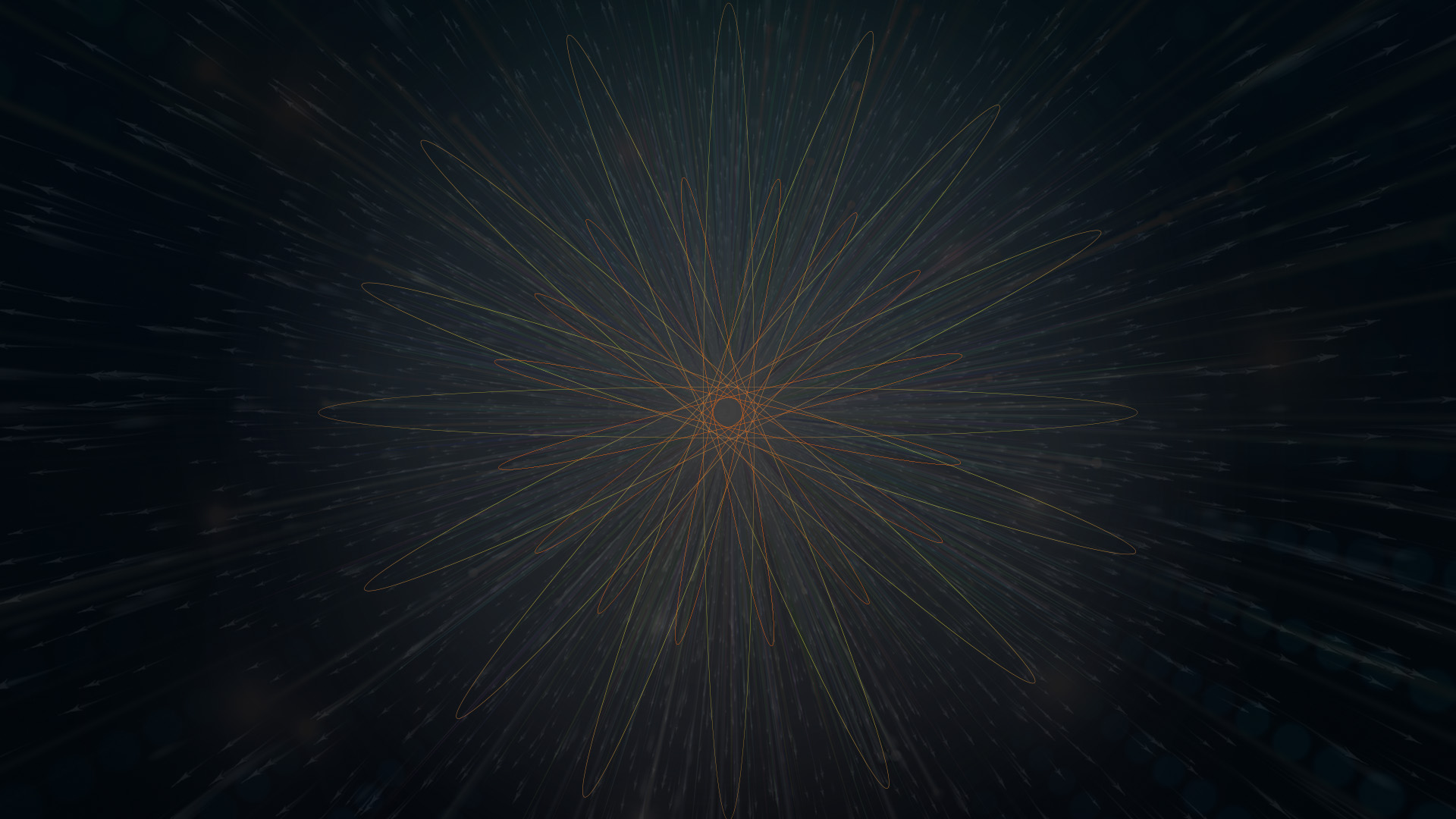 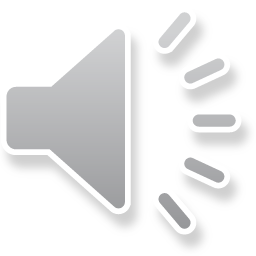 $ 500,000
Кои от изброените животни живеят в сладководните басейни?
калкан, щука, кефал
делфин, тюлен, цаца
бяла мряна, скумрия, медуза
сом, пъстърва, шаран
D:
C:
A:
B:
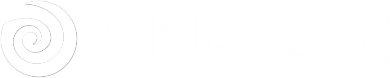 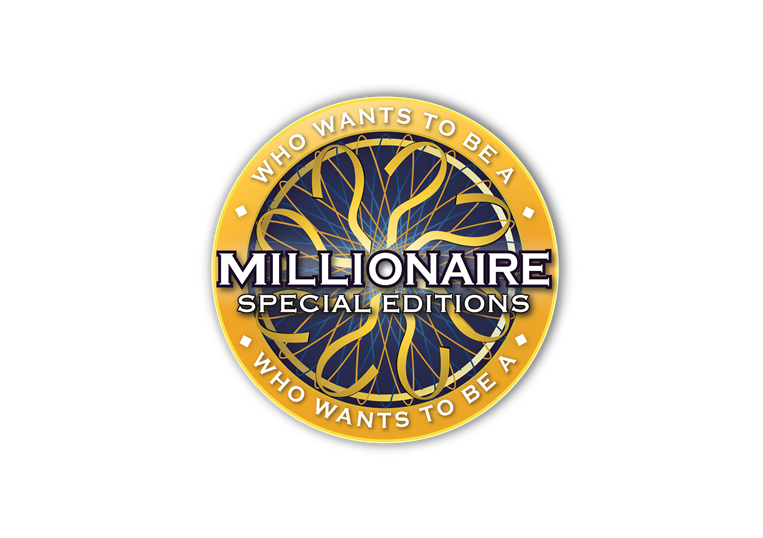 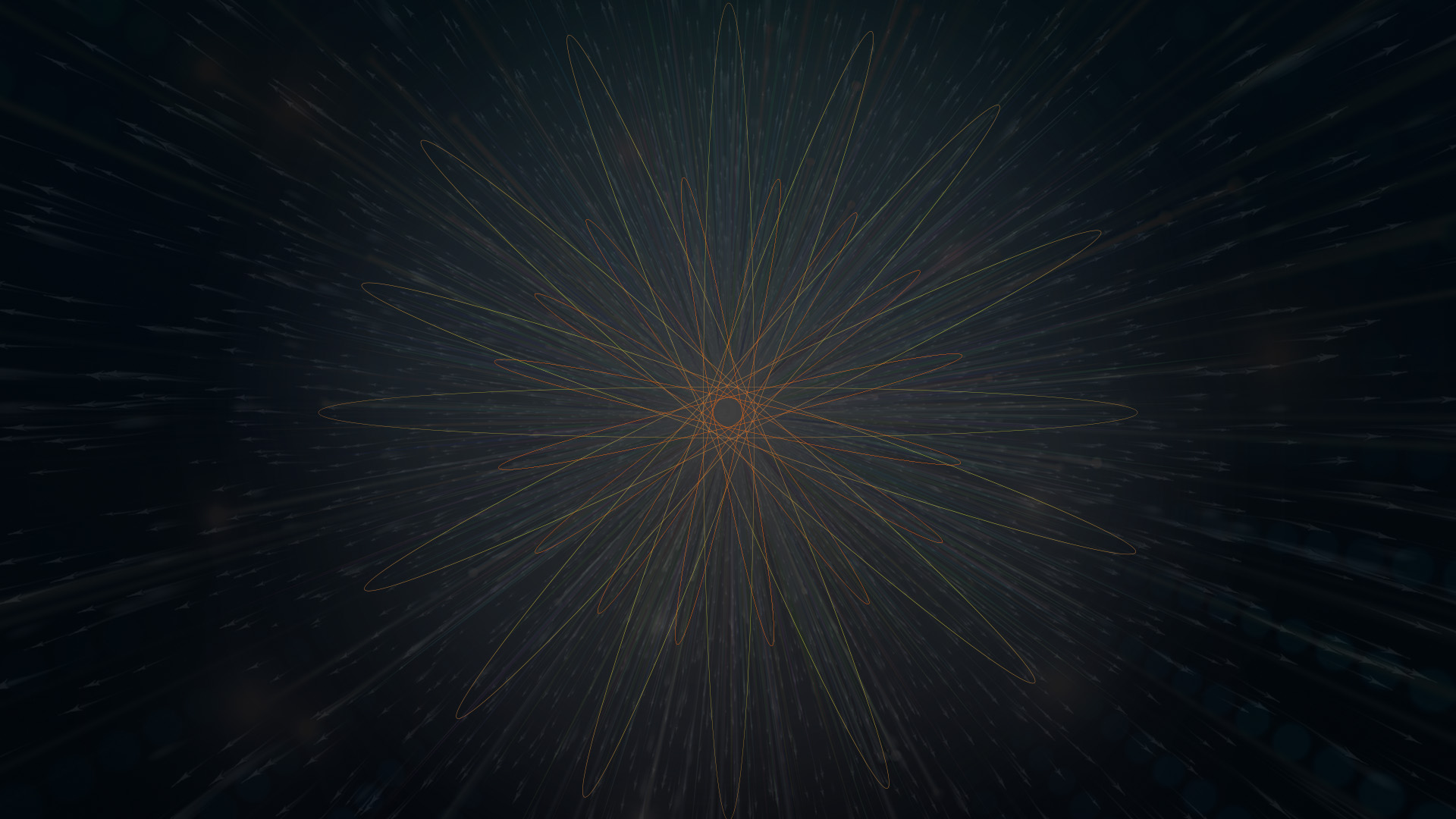 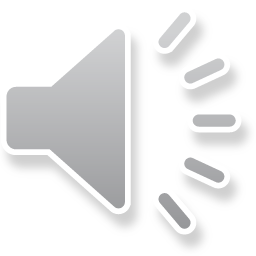 $ 500,000
Кои от изброените животни живеят в сладководните басейни?
калкан, щука, кефал
делфин, тюлен, цаца
бяла мряна, скумрия, медуза
сом, пъстърва, шаран
D:
C:
A:
B:
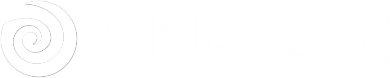 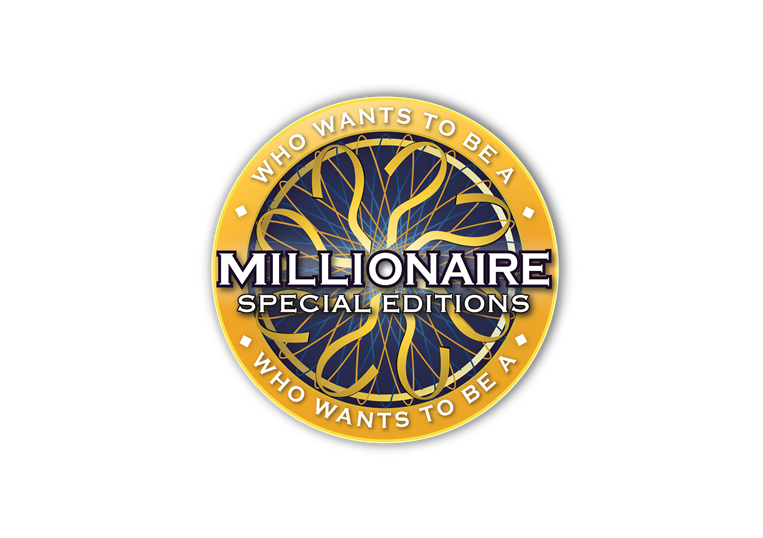 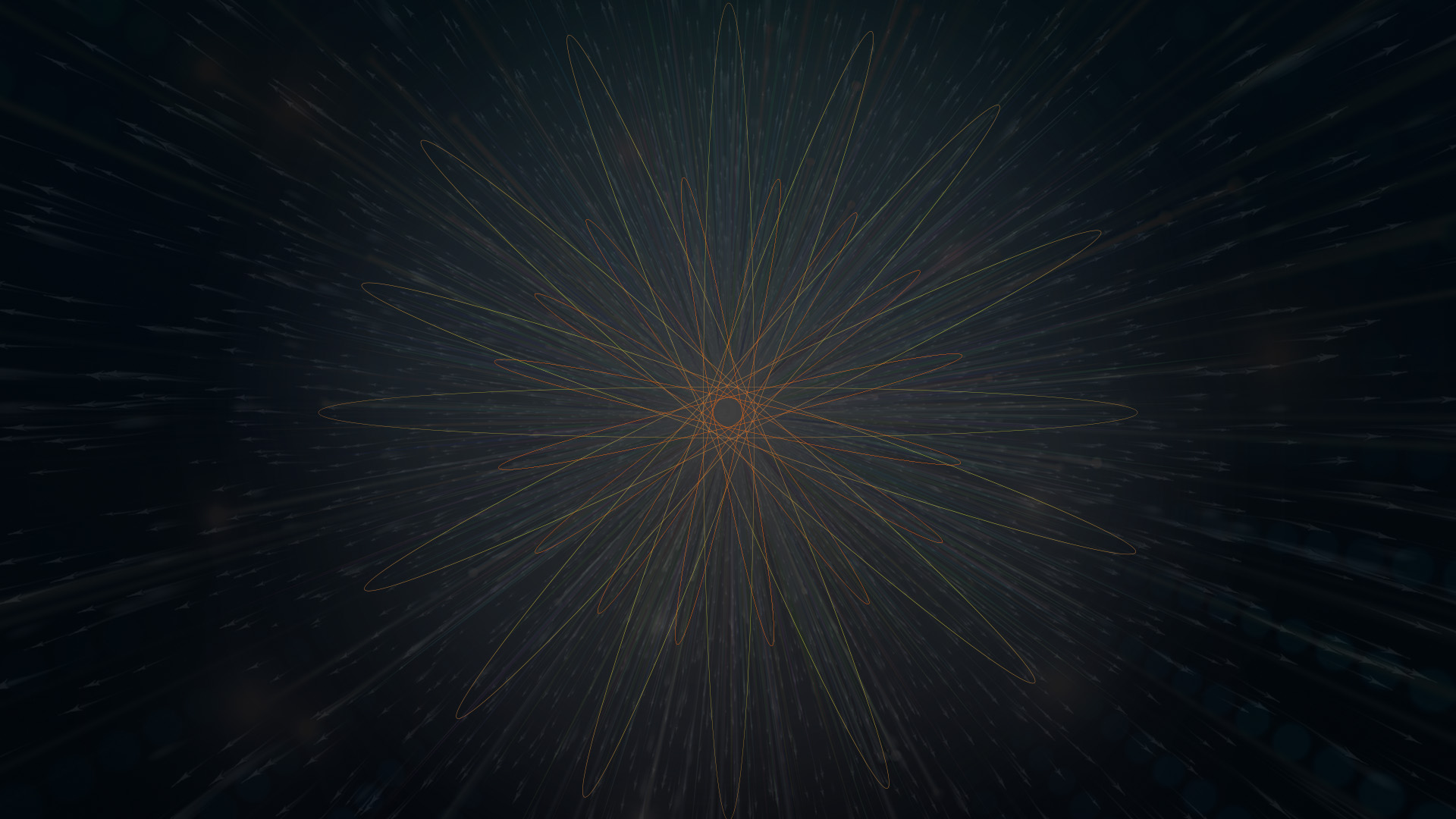 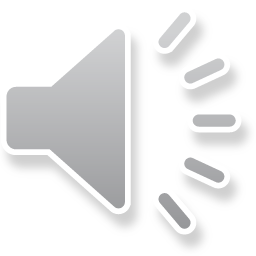 $ 500,000
Кои от изброените животни живеят в сладководните басейни?
калкан, щука, кефал
делфин, тюлен, цаца
бяла мряна, скумрия, медуза
сом, пъстърва, шаран
D:
C:
A:
B:
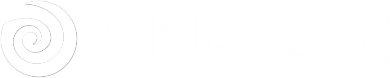 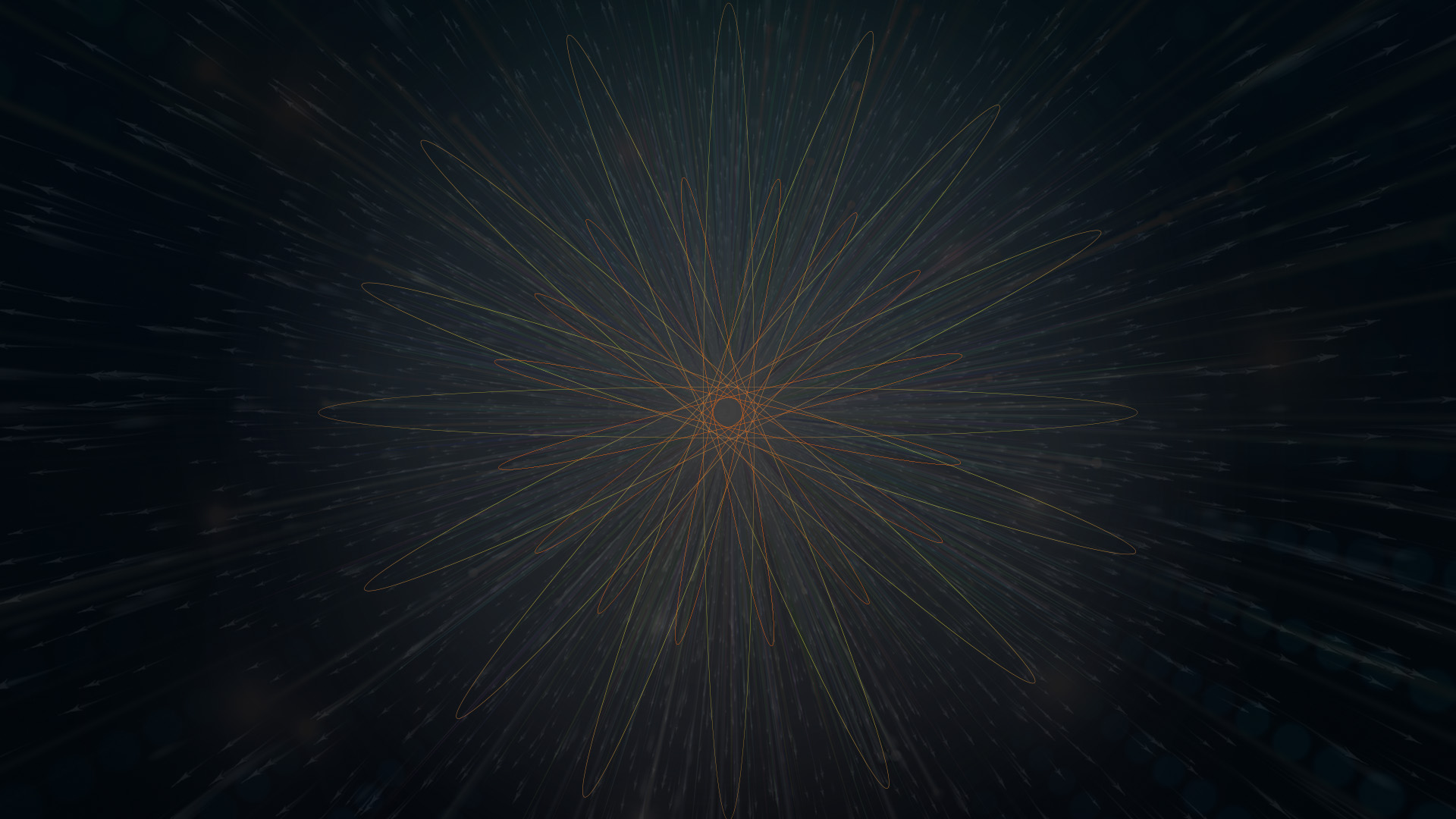 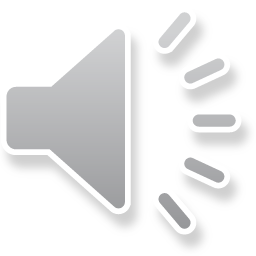 14
13
12
11
10
9
8
7
6
5
4
3
2
1
$ 1 MILLION
$ 500,000
$ 250,000
$ 100,000
$ 50,000
$ 30,000
$ 20,000
$ 10,000
$ 7,000
$ 5,000
$ 3,000
$ 2,000
$ 1,000
$ 500
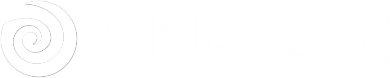 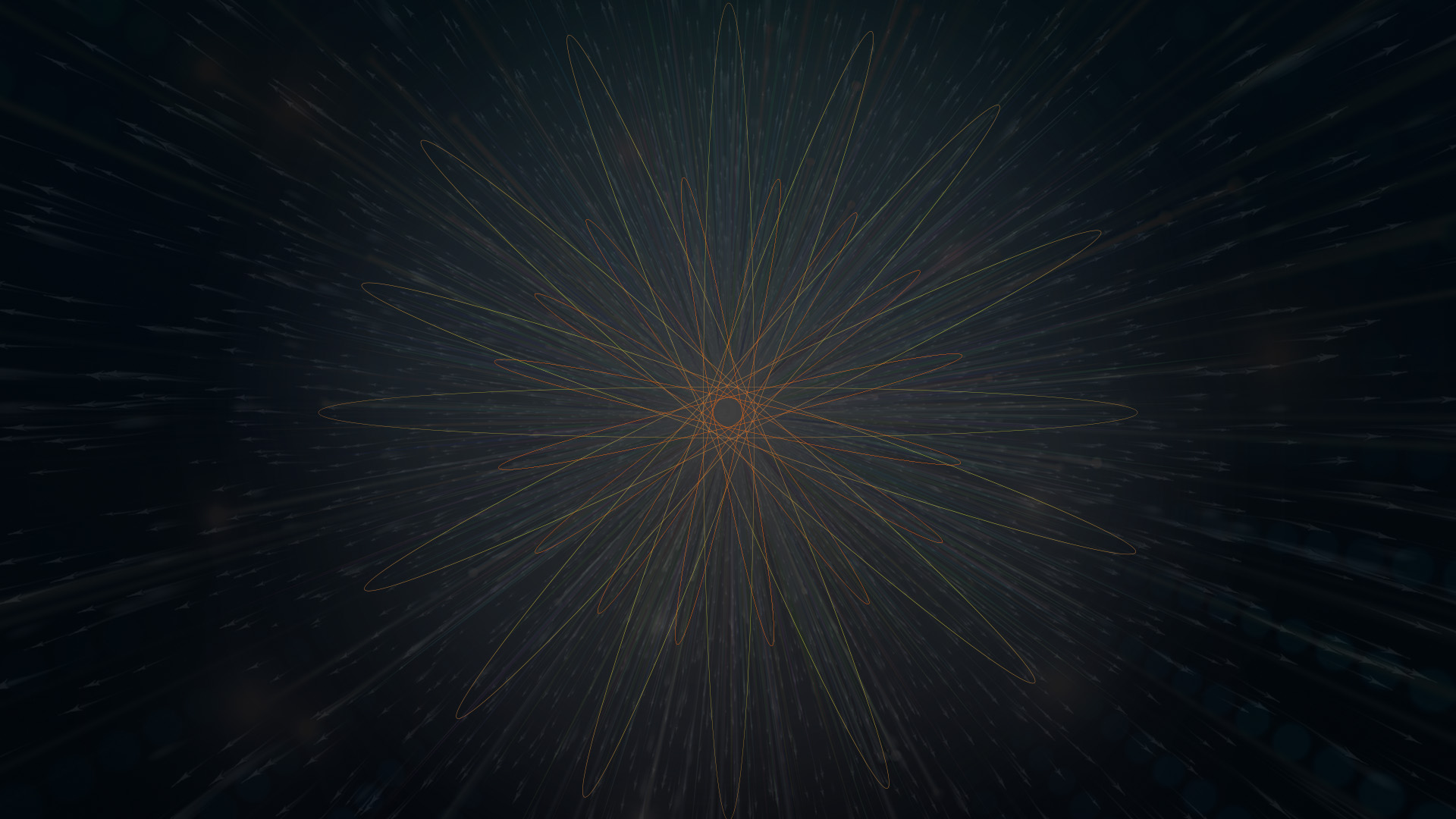 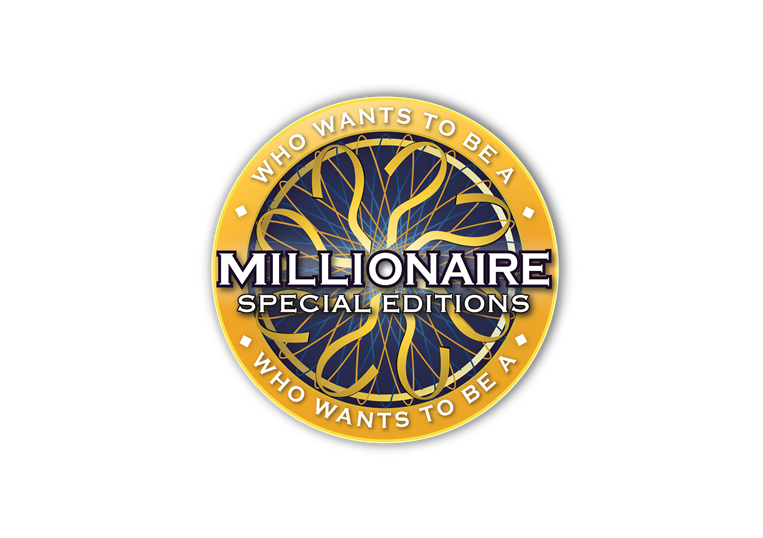 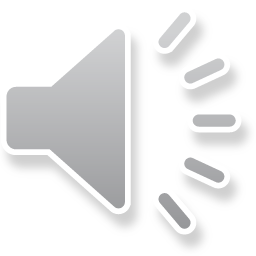 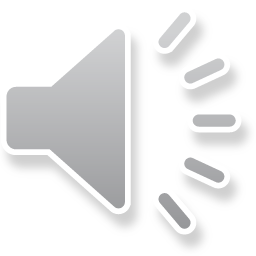 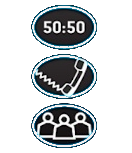 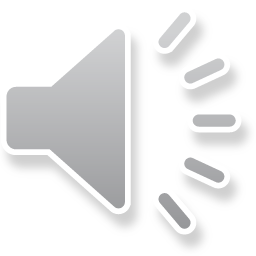 $ 1 MILLION
Кое определение НЕ се отнася за зародиша?
Най-ранният стадий от развитието на организма на човек или животно.
Съдържа запаси от хранителни вещества.
Начало е на нов организъм.
В края на развитието си прилича на възрастните организми.
D:
C:
A:
B:
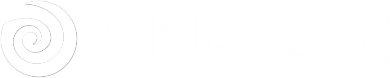 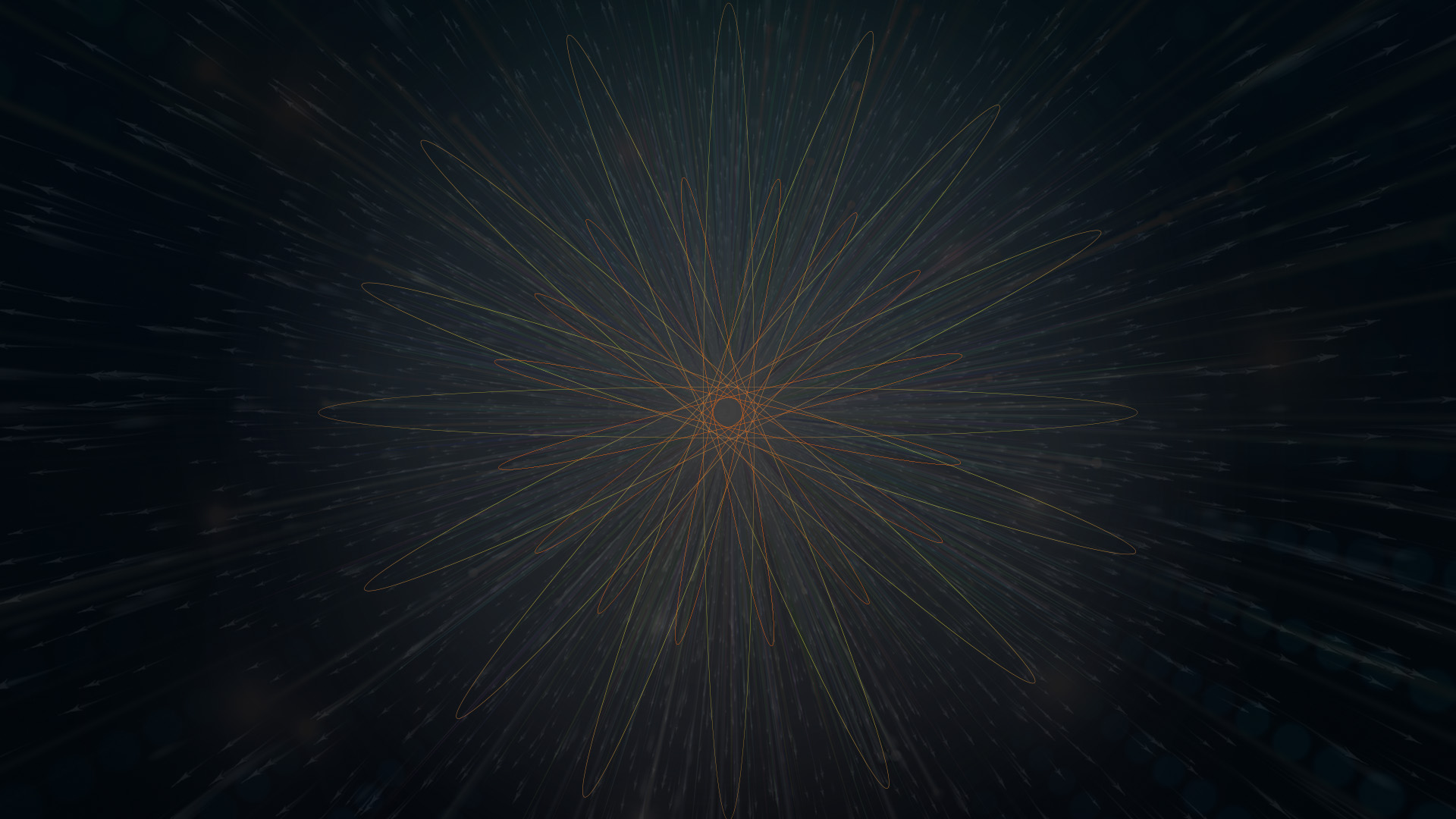 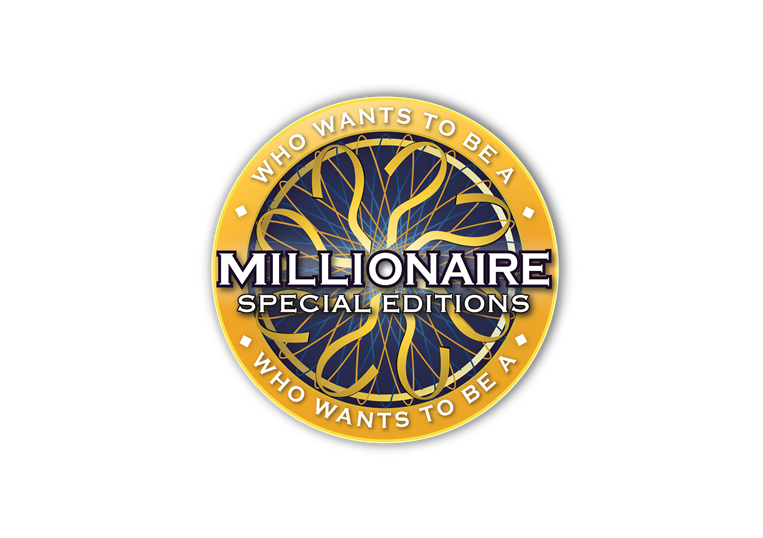 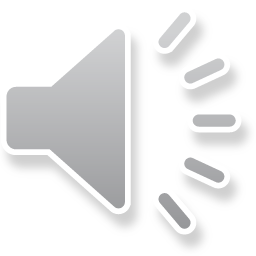 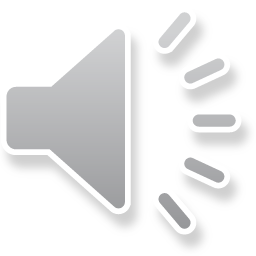 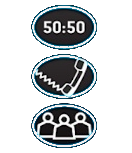 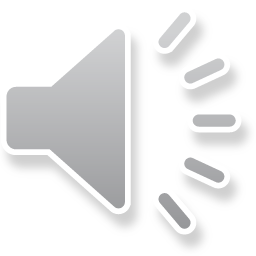 $ 1 MILLION
Кое определение НЕ се отнася за зародиша?
Най-ранният стадий от развитието на организма на човек или животно.
Съдържа запаси от хранителни вещества.
D:
C:
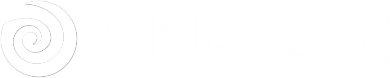 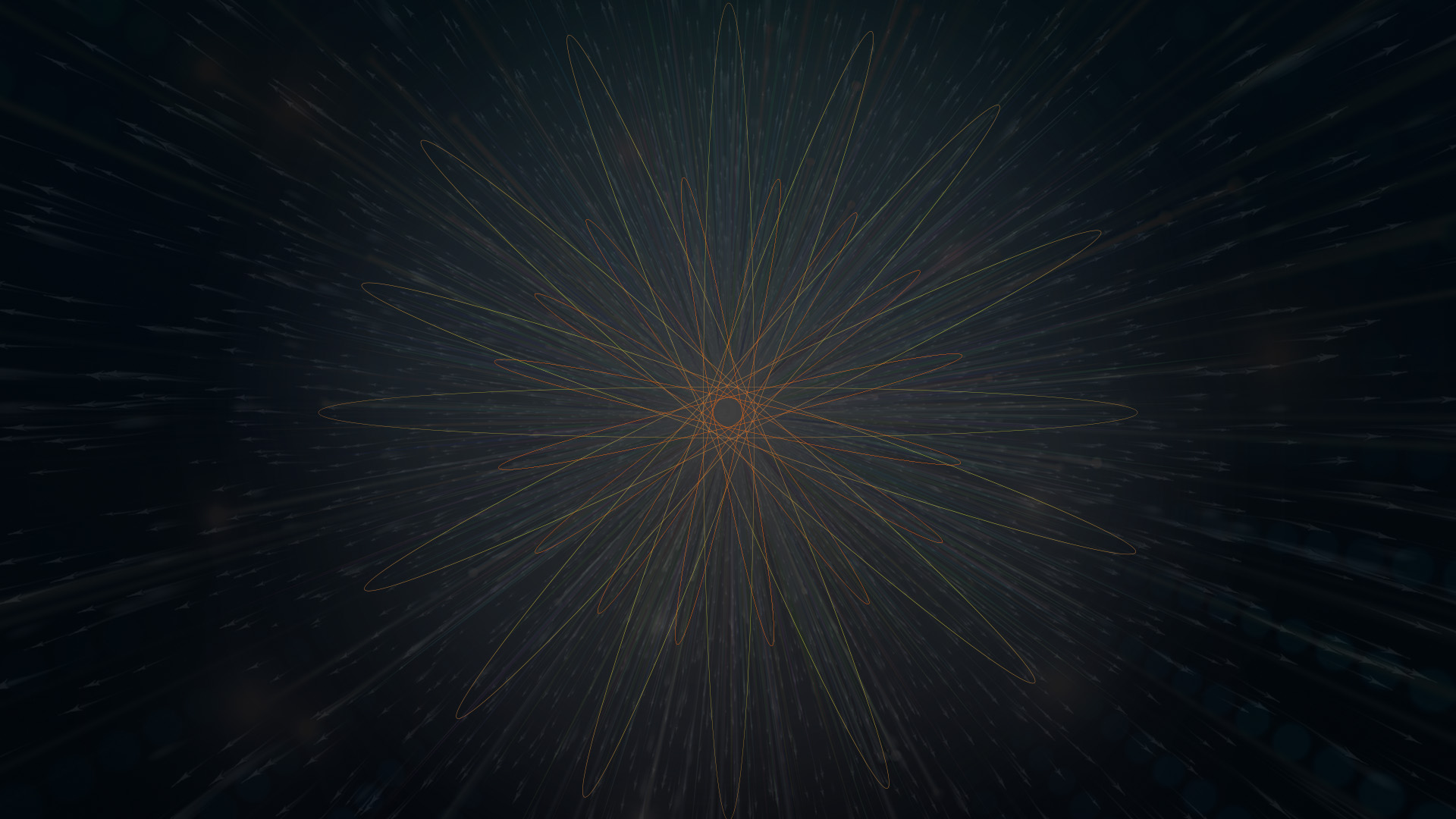 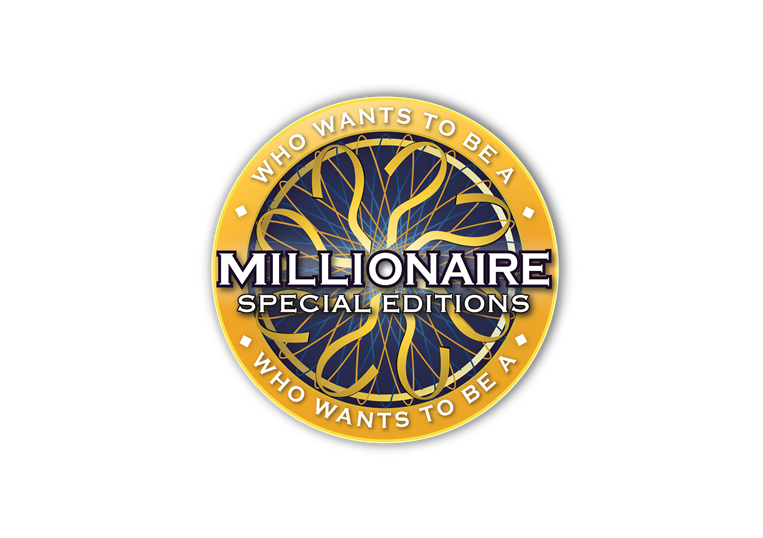 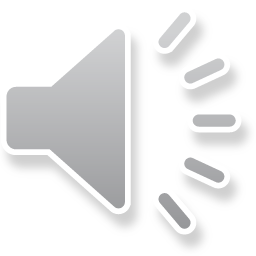 $ 1 MILLION
Кое определение НЕ се отнася за зародиша?
Най-ранният стадий от развитието на организма на човек или животно.
В края на развитието си прилича на възрастните организми.
Съдържа запаси от хранителни вещества.
Начало е на нов организъм.
D:
B:
C:
A:
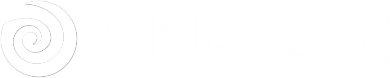 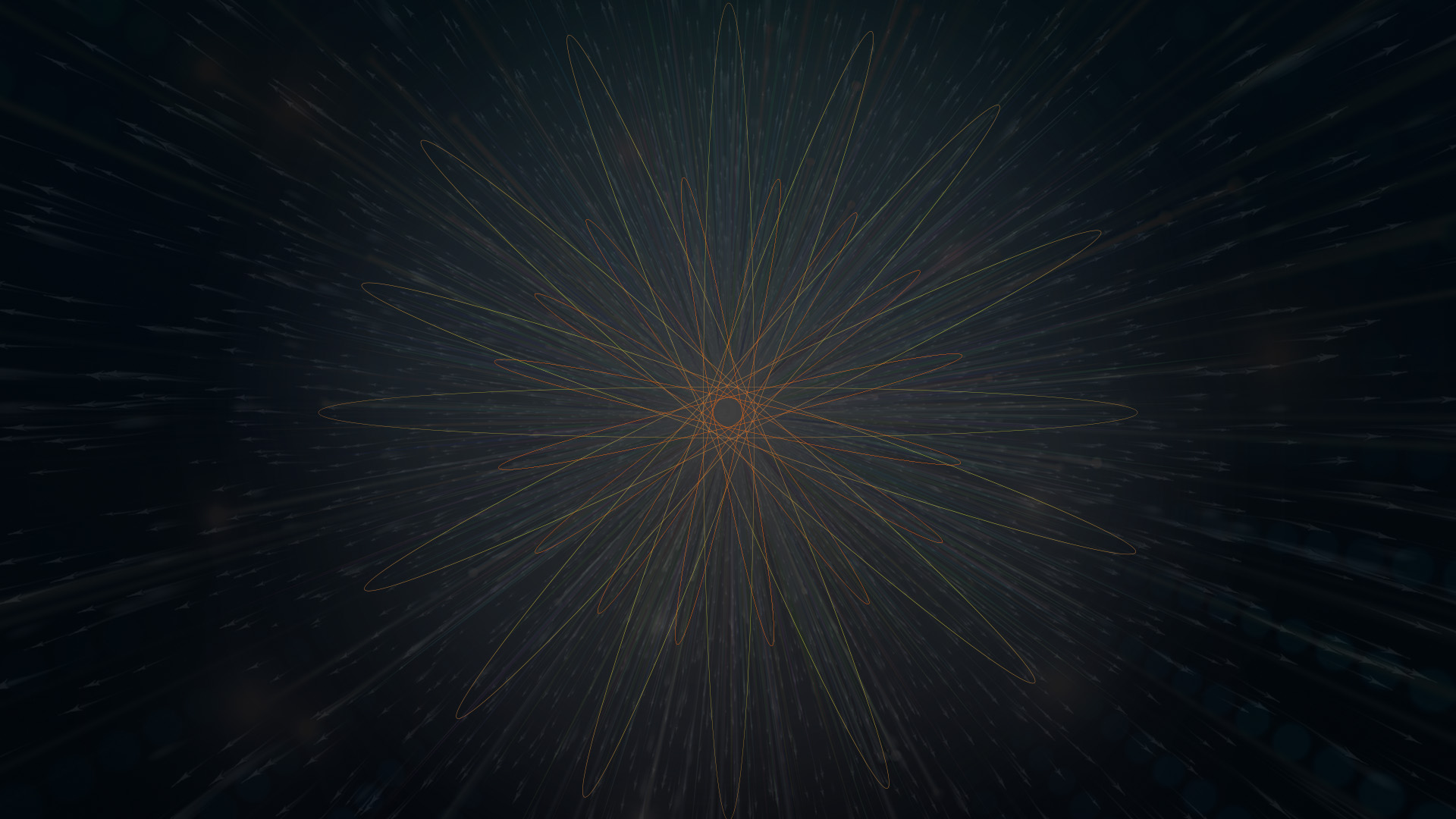 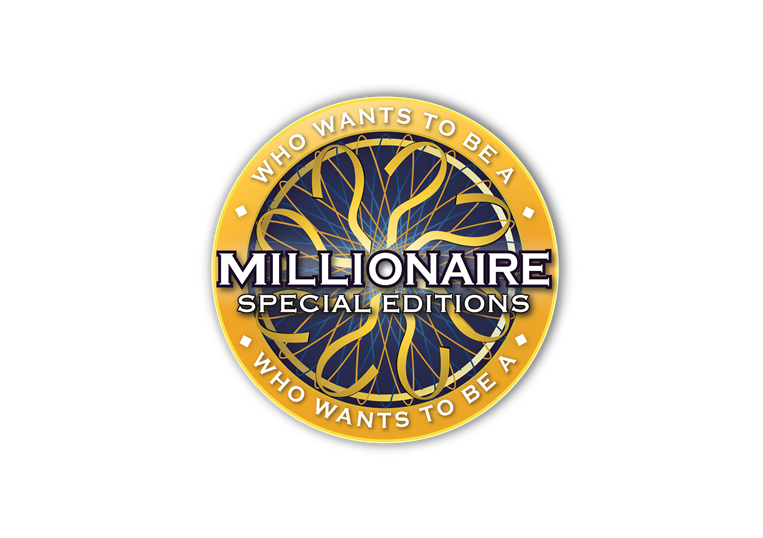 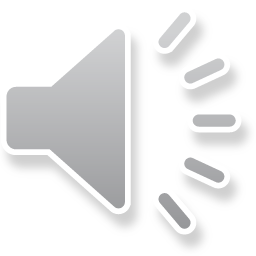 $ 1 MILLION
Кое определение НЕ се отнася за зародиша?
Най-ранният стадий от развитието на организма на човек или животно.
В края на развитието си прилича на възрастните организми.
Съдържа запаси от хранителни вещества.
Начало е на нов организъм.
D:
B:
C:
A:
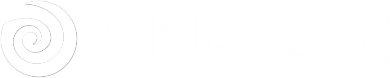 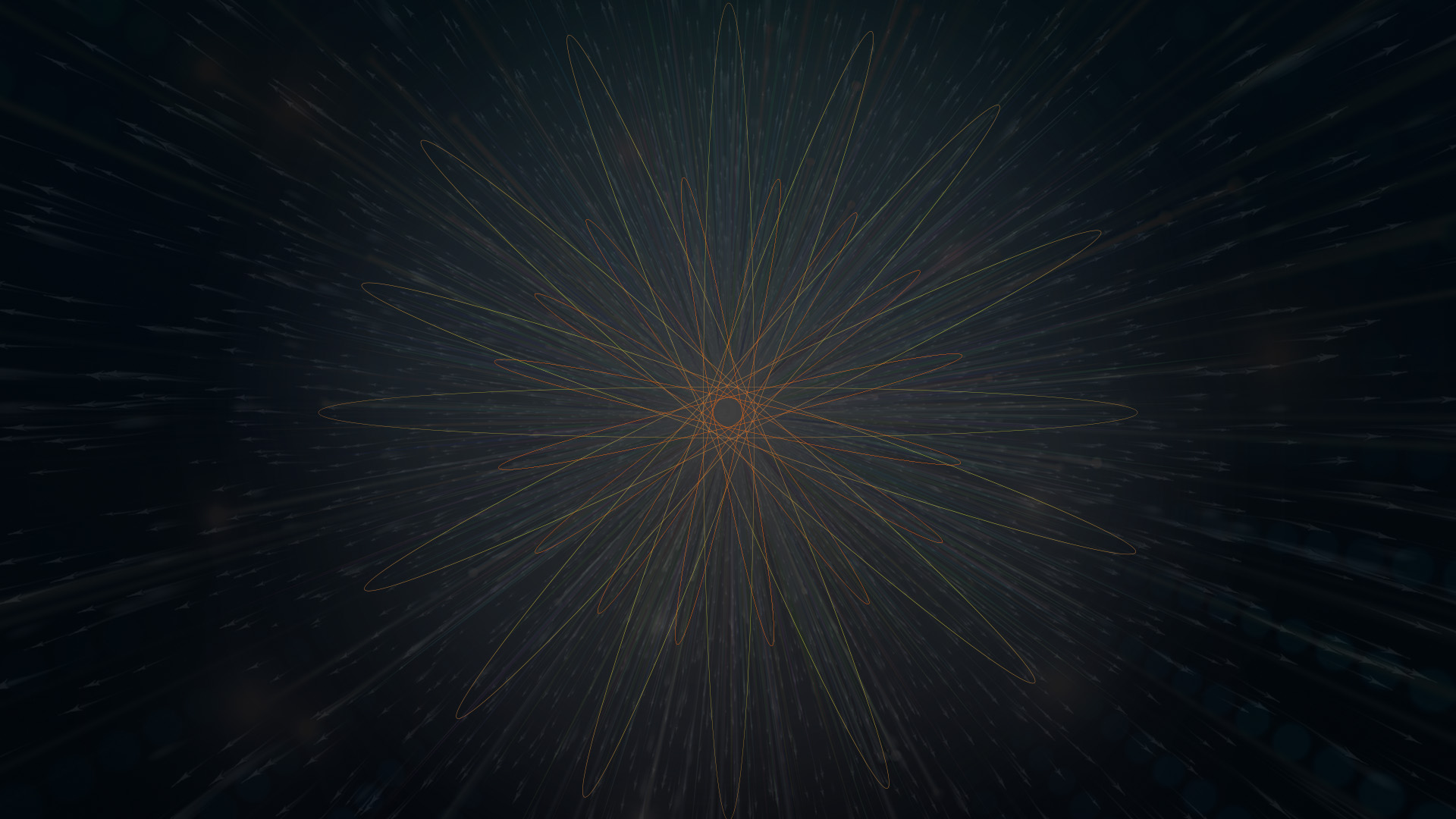 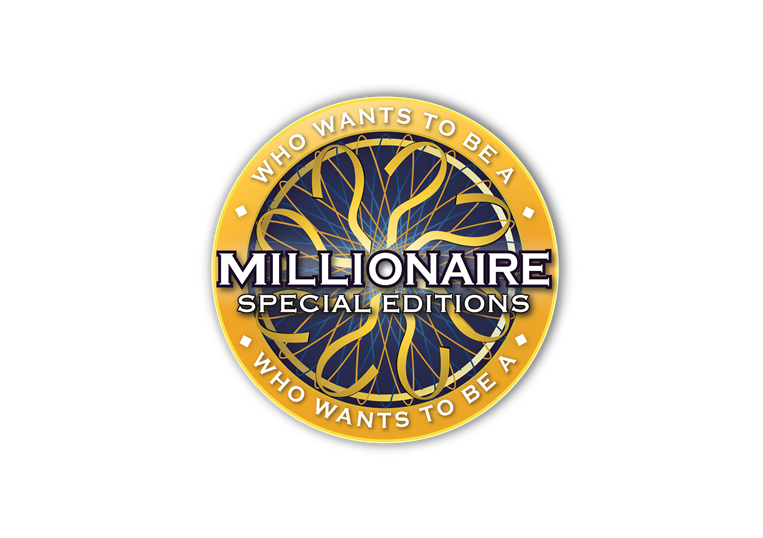 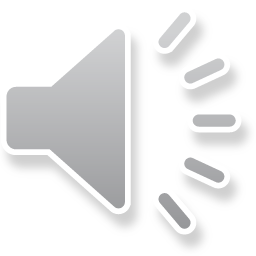 $ 1 MILLION
Кое определение НЕ се отнася за зародиша?
Най-ранният стадий от развитието на организма на човек или животно.
В края на развитието си прилича на възрастните организми.
Съдържа запаси от хранителни вещества.
Начало е на нов организъм.
D:
B:
C:
A:
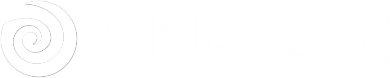 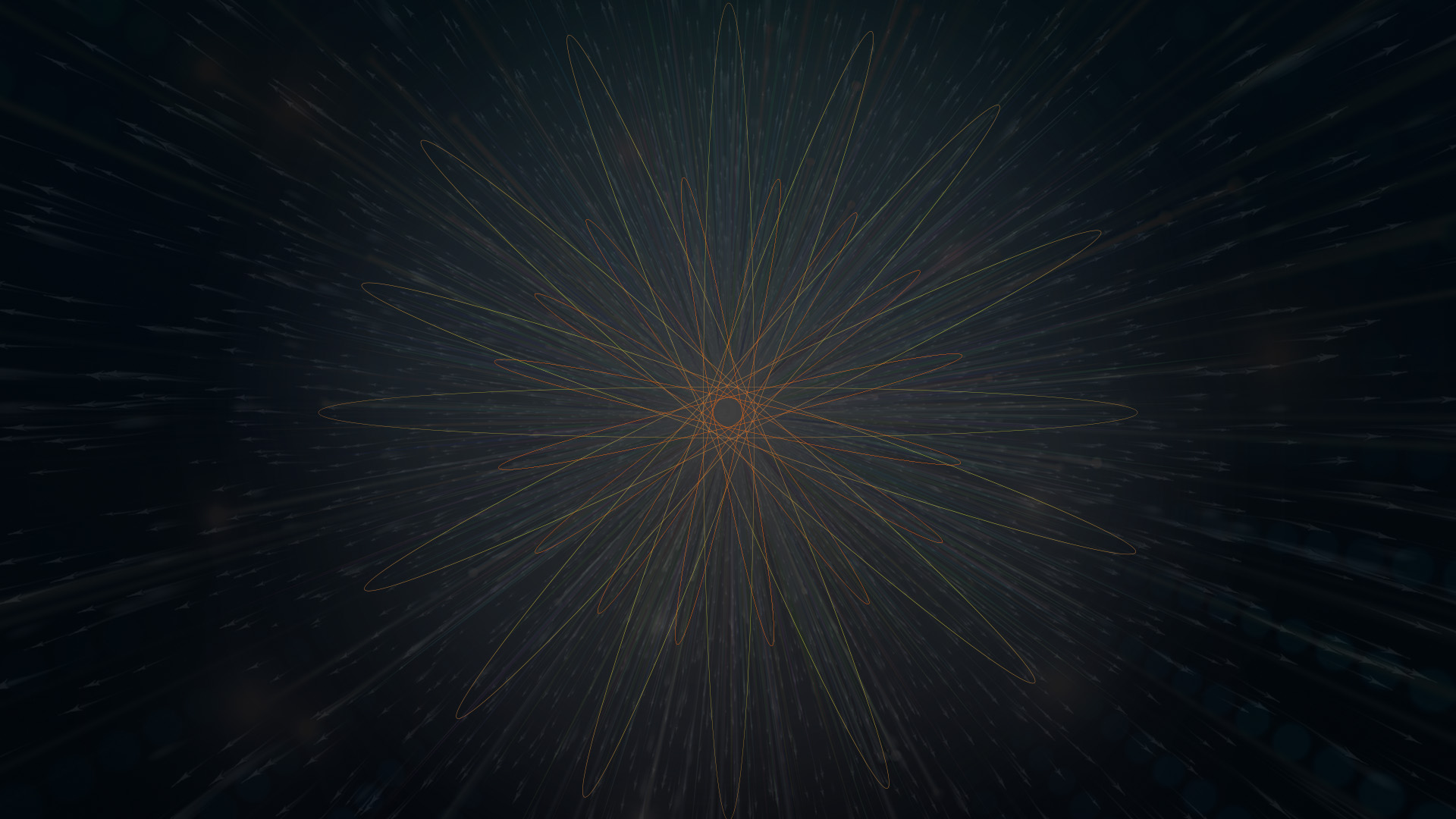 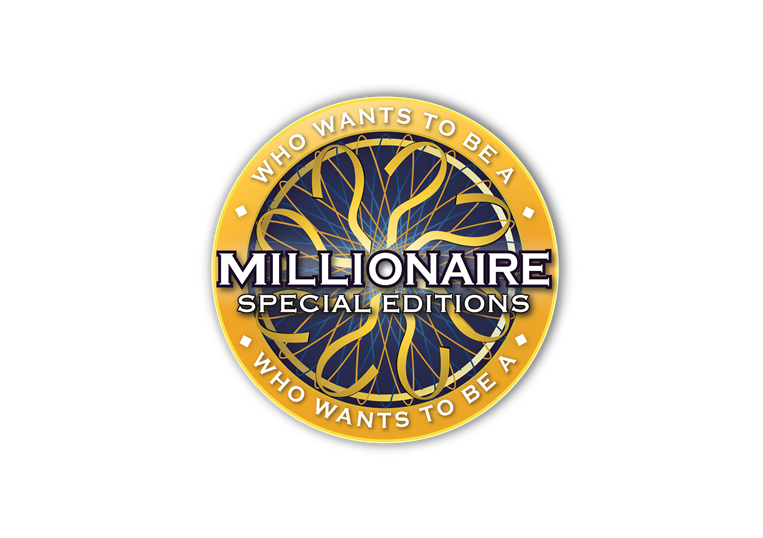 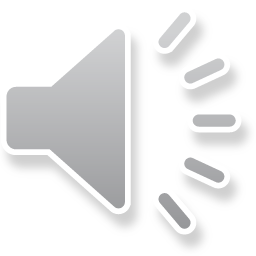 $ 1 MILLION
Кое определение НЕ се отнася за зародиша?
Най-ранният стадий от развитието на организма на човек или животно.
В края на развитието си прилича на възрастните организми.
Съдържа запаси от хранителни вещества.
Начало е на нов организъм.
D:
B:
C:
A:
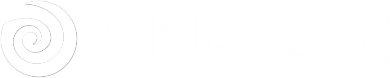 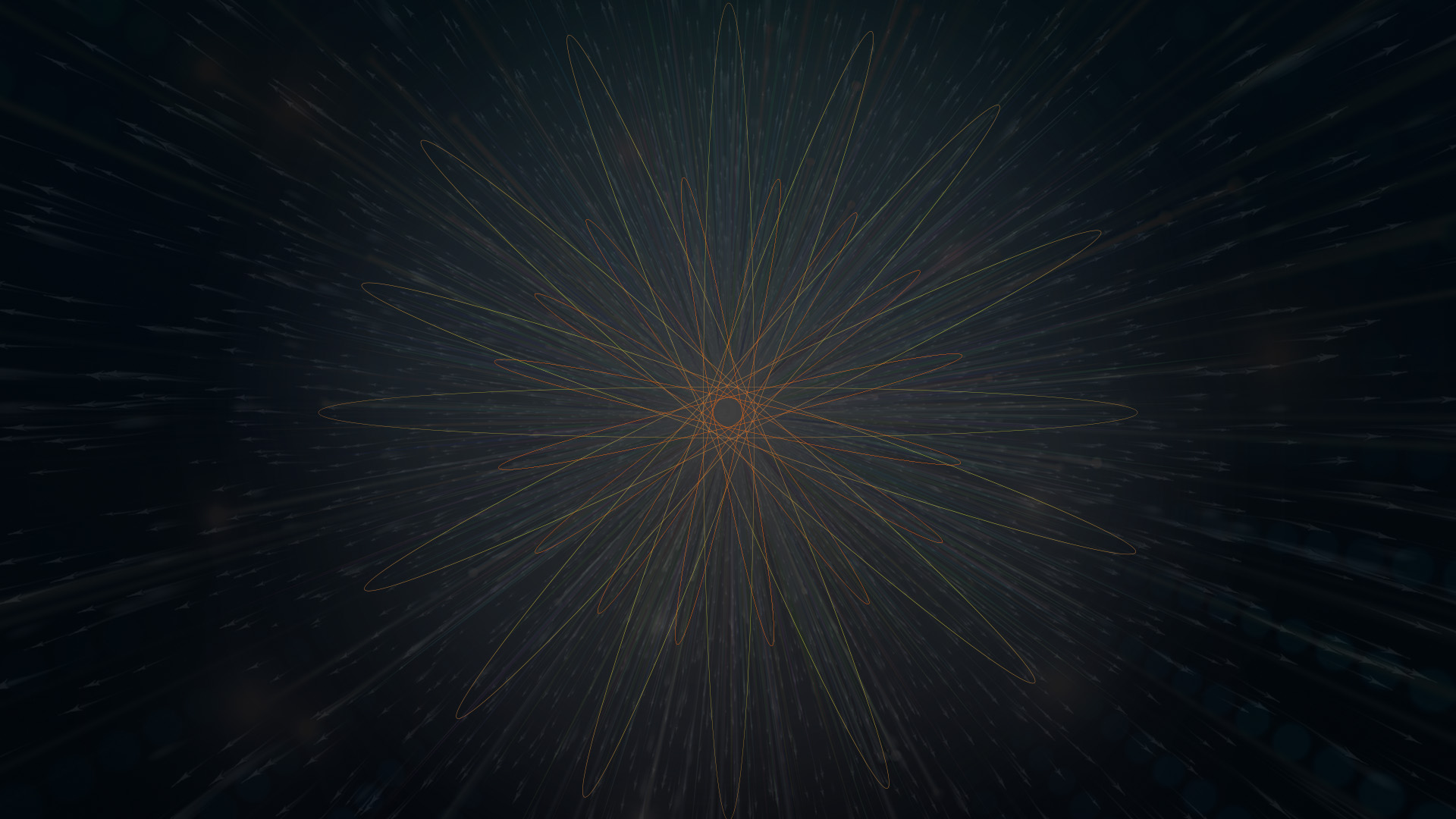 Who wants to be a Millionaire– Links for Sound Download
https://millionaire.fandom.com/wiki/Music_scores
Main Theme: https://www.soundboard.com/sb/sound/904527
Wrong answer: https://www.soundboard.com/sb/sound/904547
Right answer: https://www.soundboard.com/sb/sound/904544
Call a friend: https://www.soundboard.com/sb/sound/904546
1.000.000 music: https://www.soundboard.com/sb/sound/904542
500.000 music: https://www.soundboard.com/sb/sound/904541
125.000 music: https://www.soundboard.com/sb/sound/904540
64.000 music: https://www.soundboard.com/sb/sound/904539
2.000 – 30.000 music: https://www.soundboard.com/sb/sound/904538
50 – 1000 music: https://www.soundboard.com/sb/sound/904537
Start sound: https://www.soundboard.com/sb/sound/904536
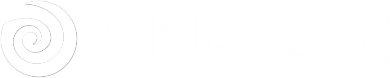